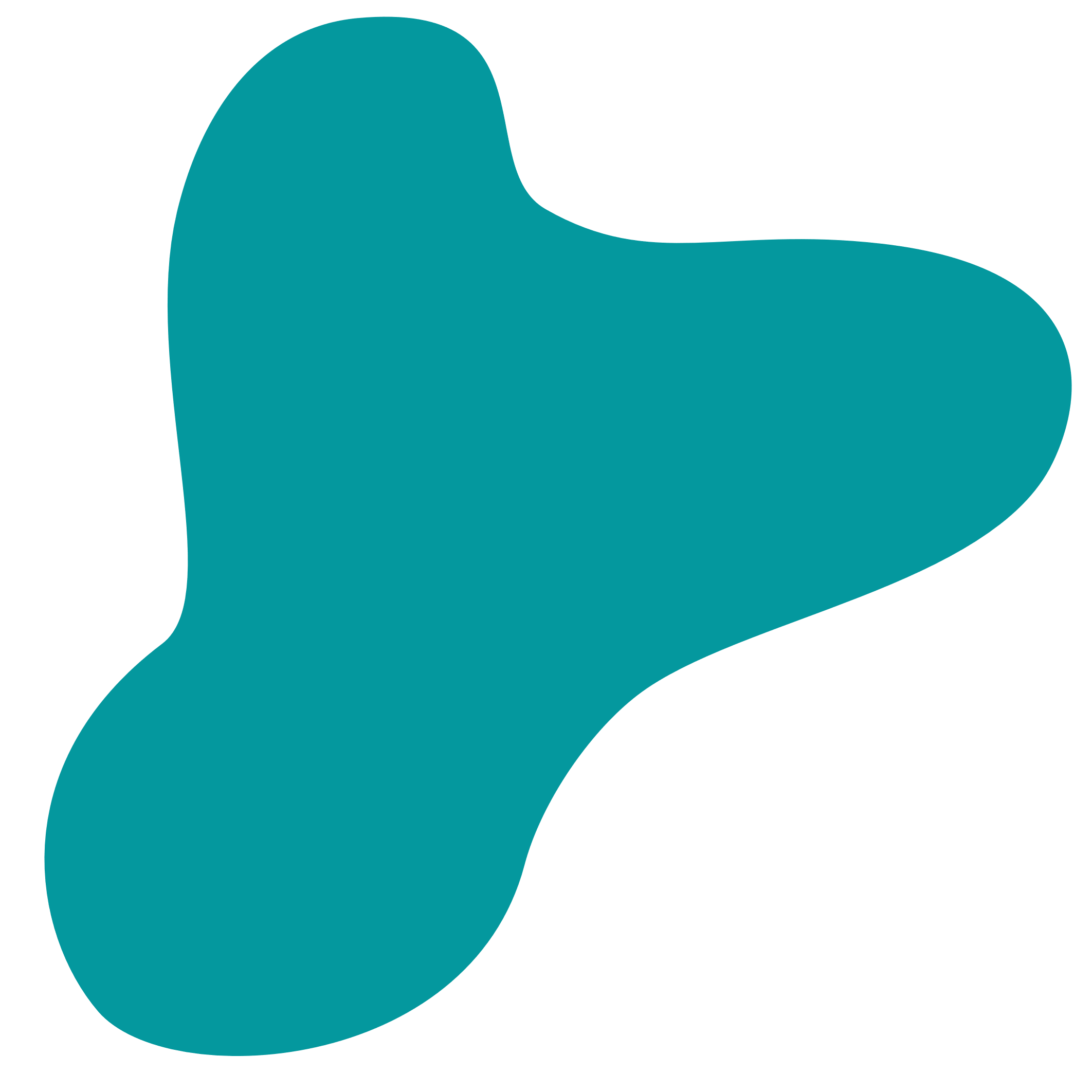 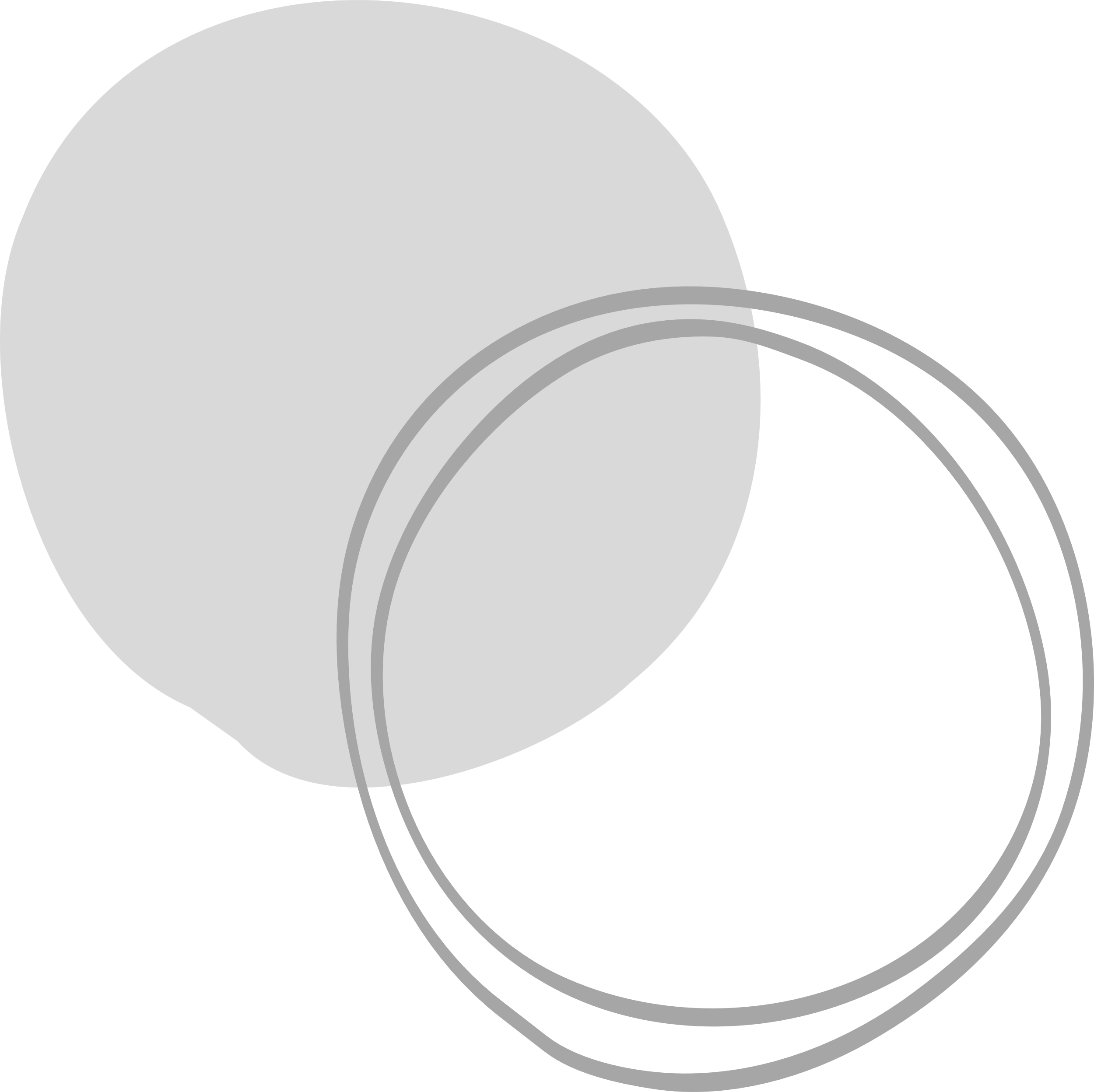 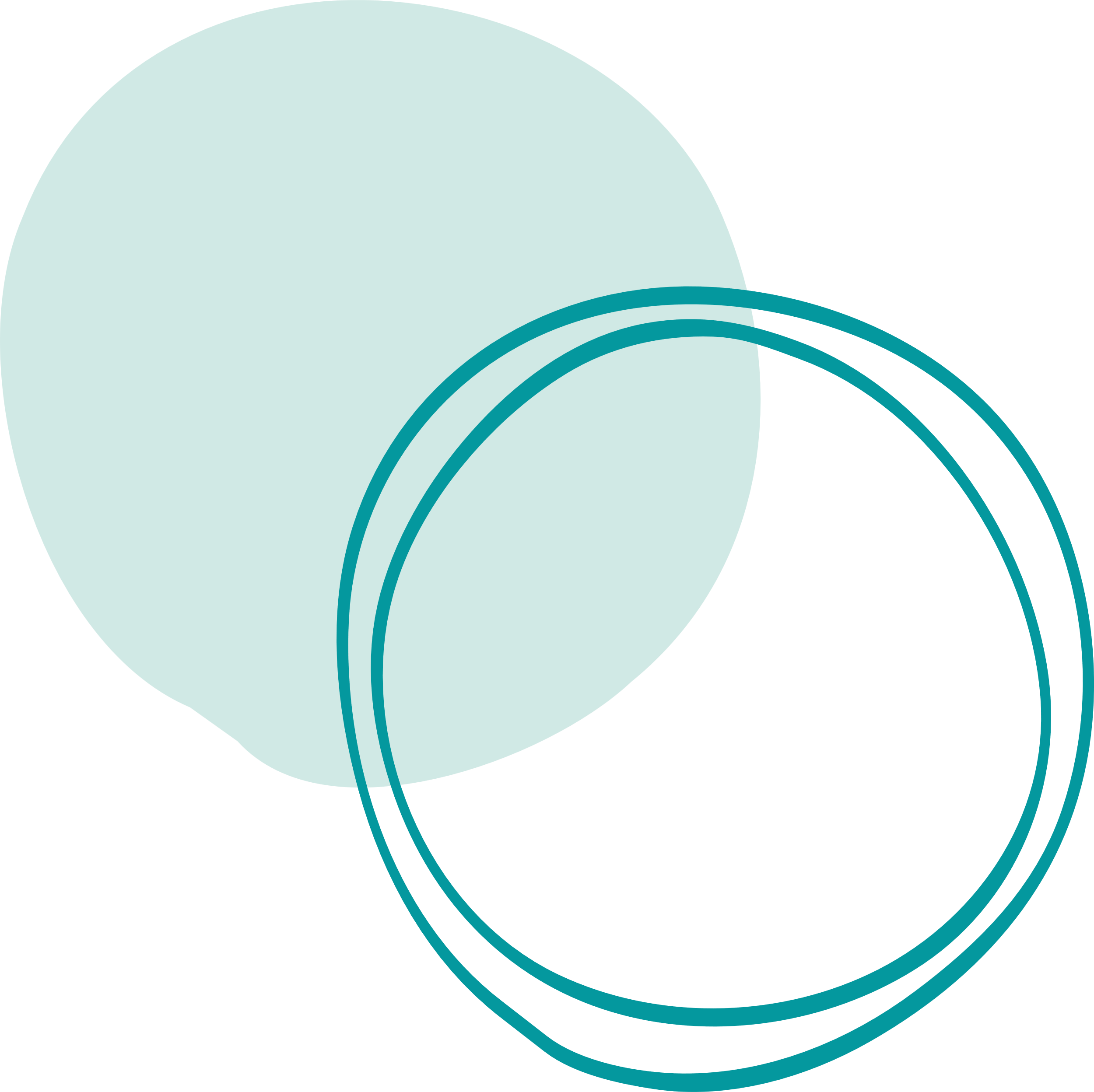 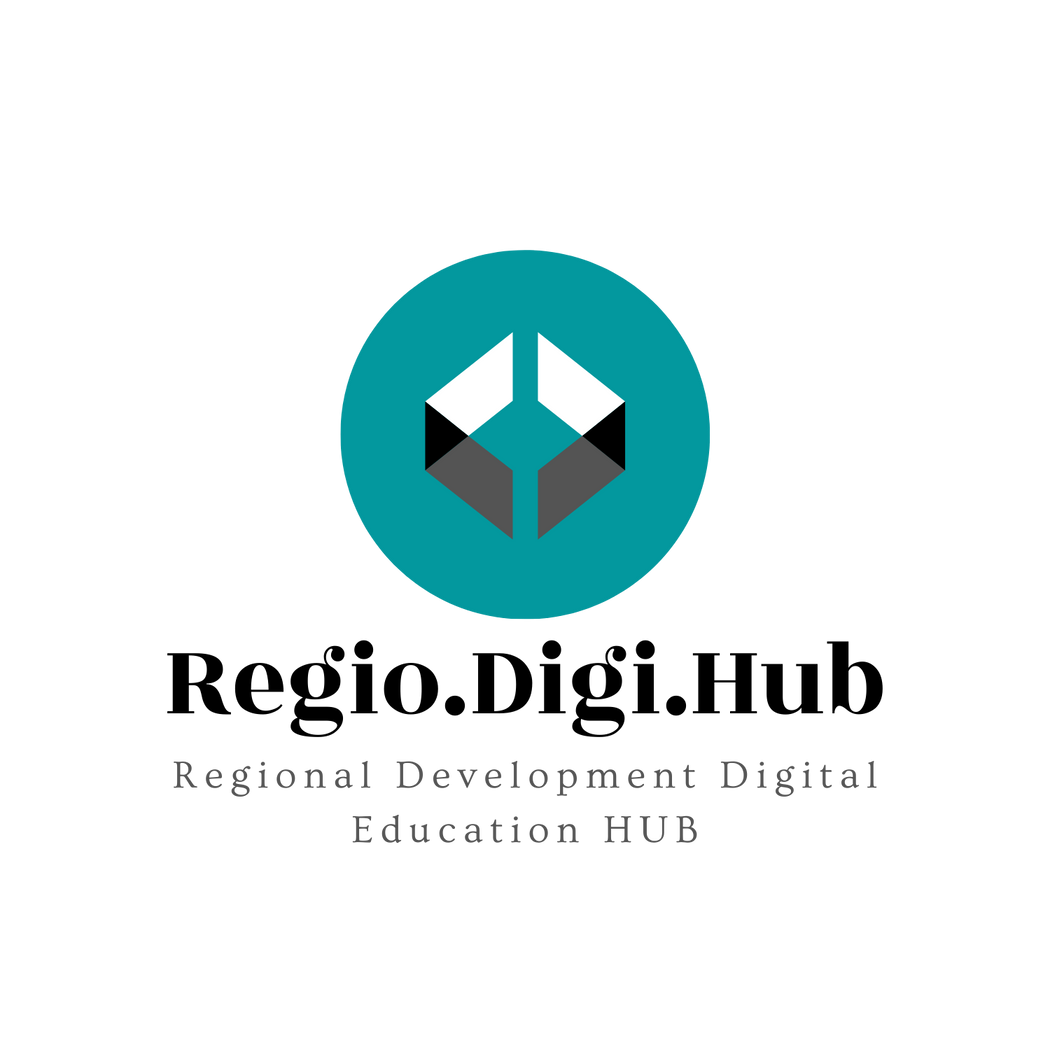 Promovarea Dezvoltării Regionale prin consolidarea capacității sistemului VET
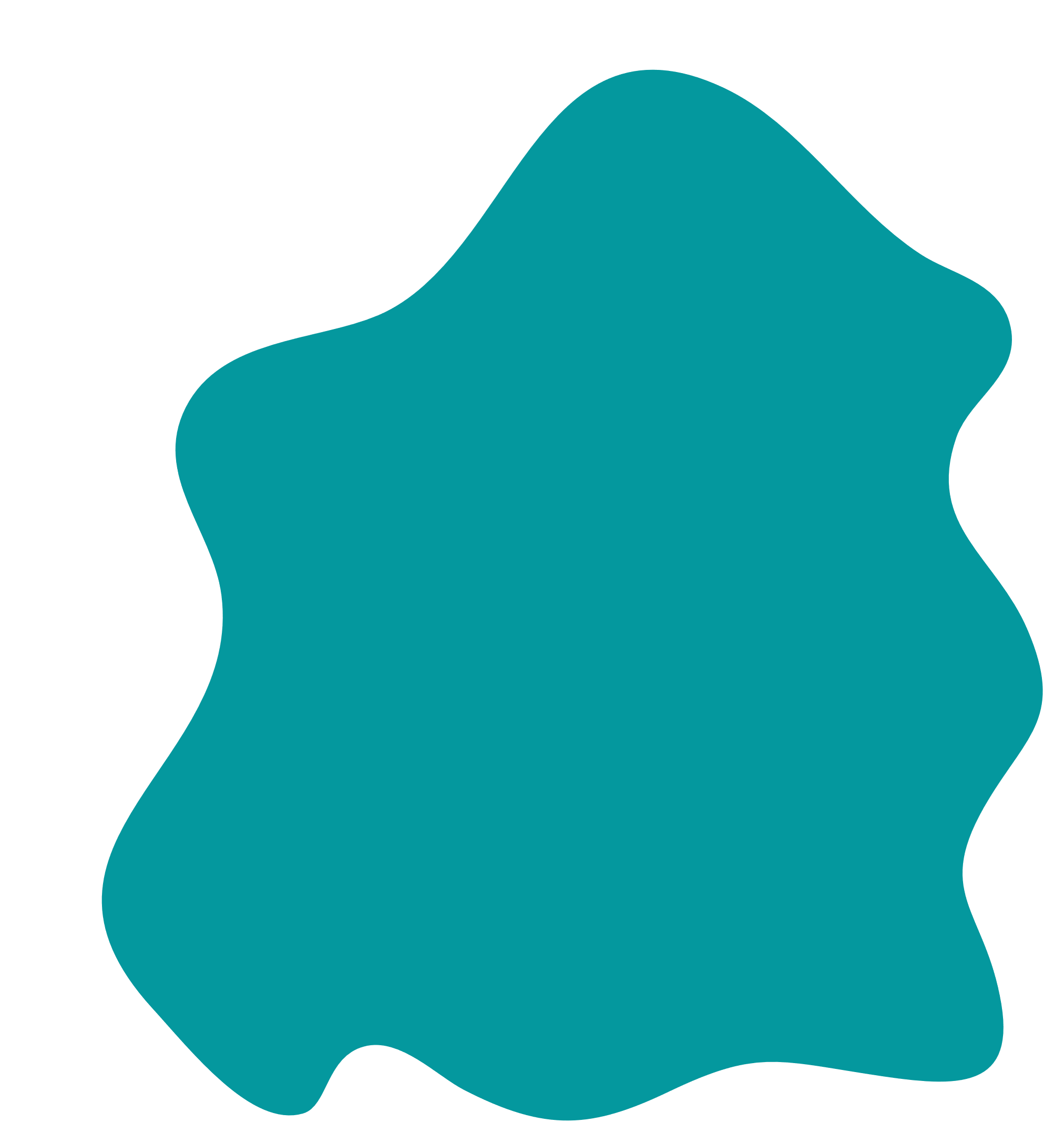 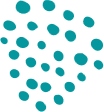 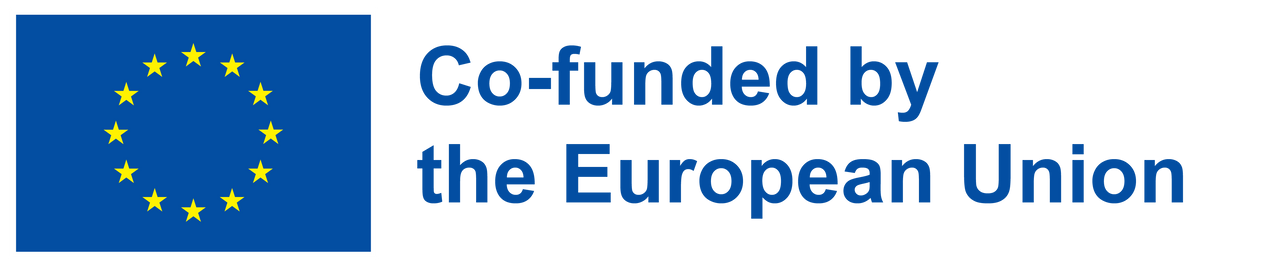 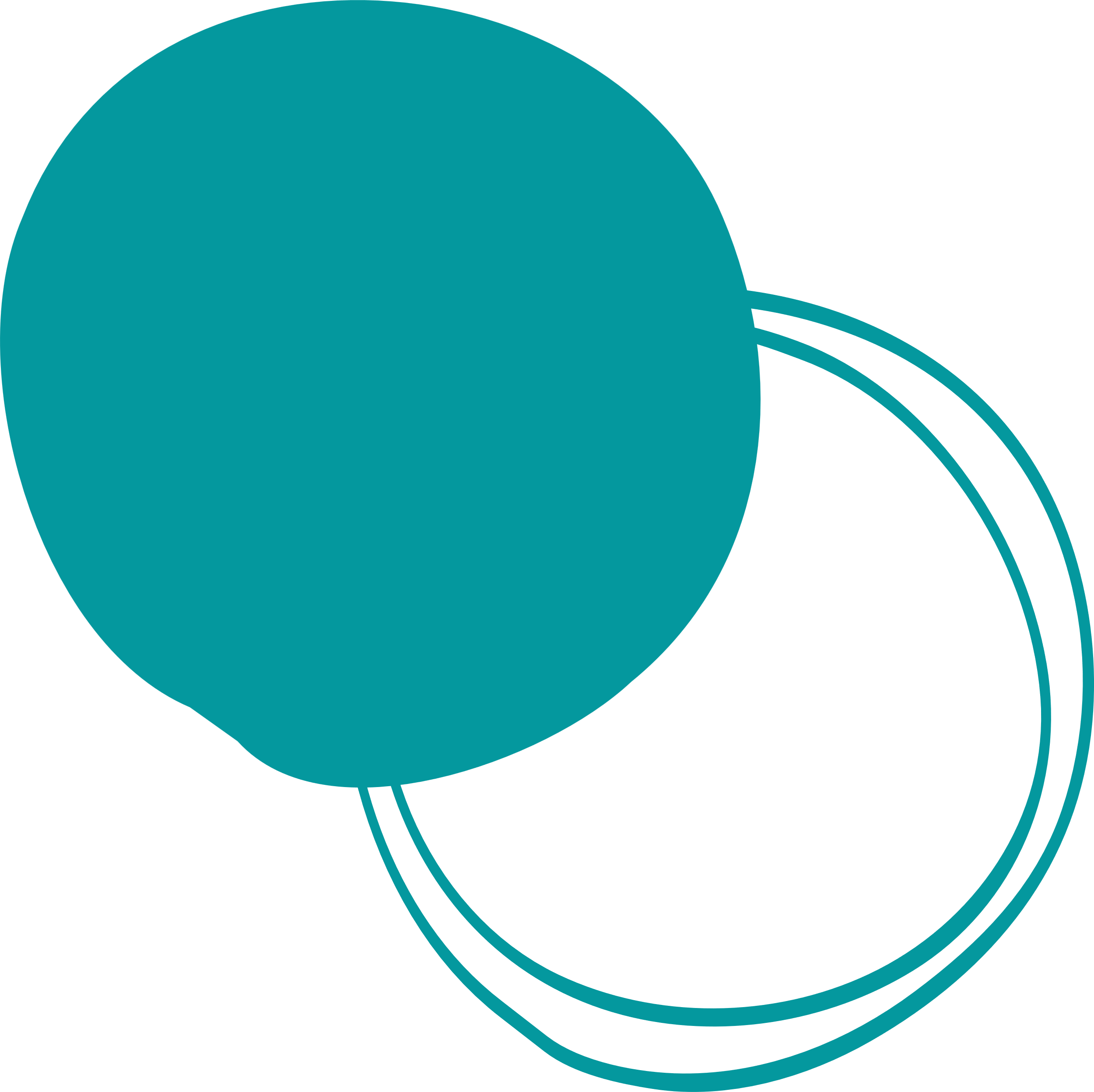 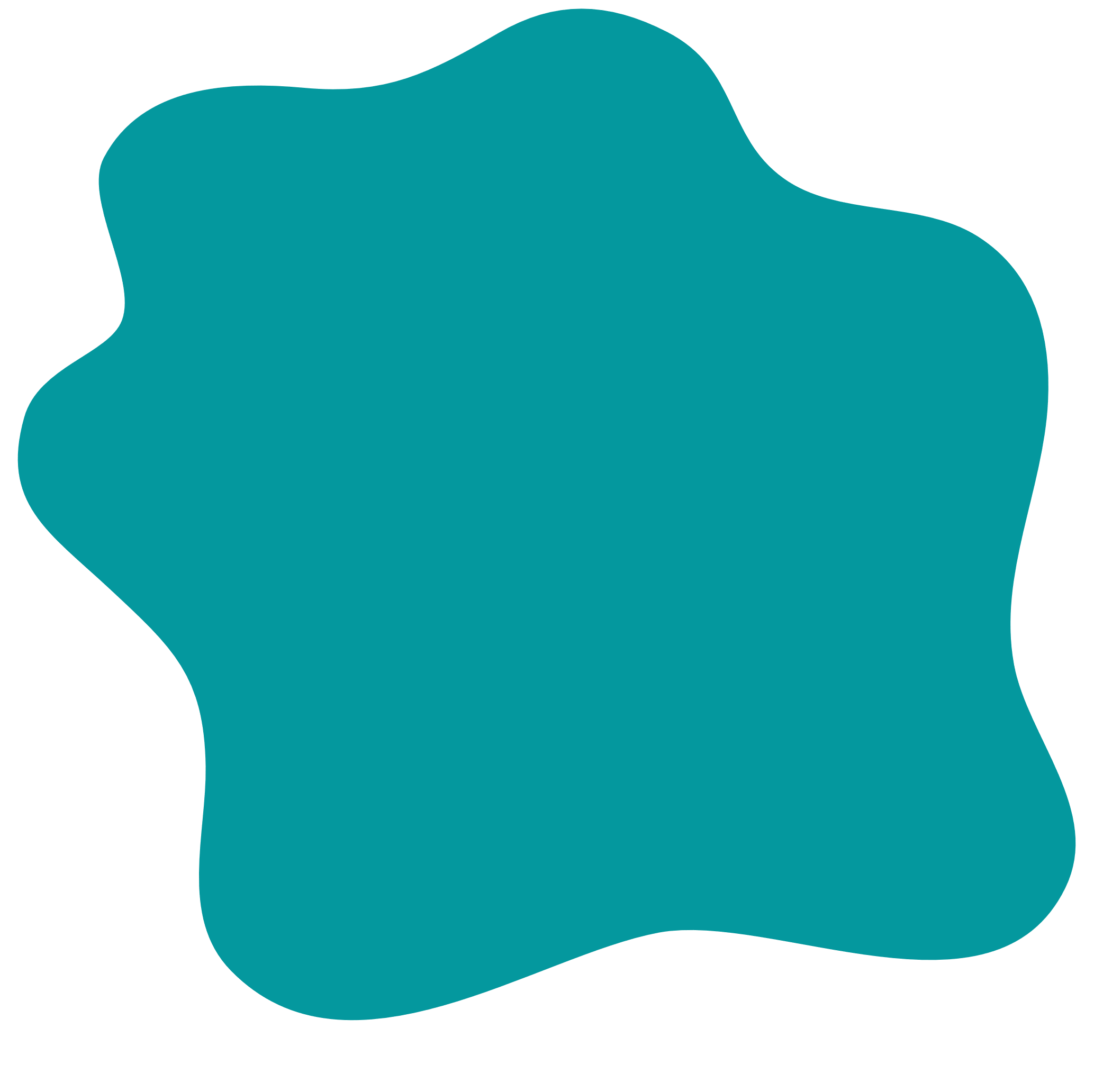 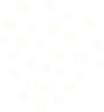 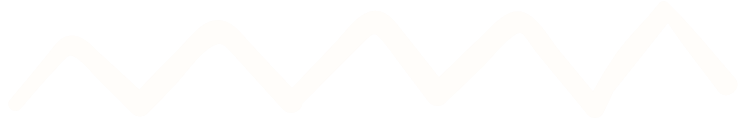 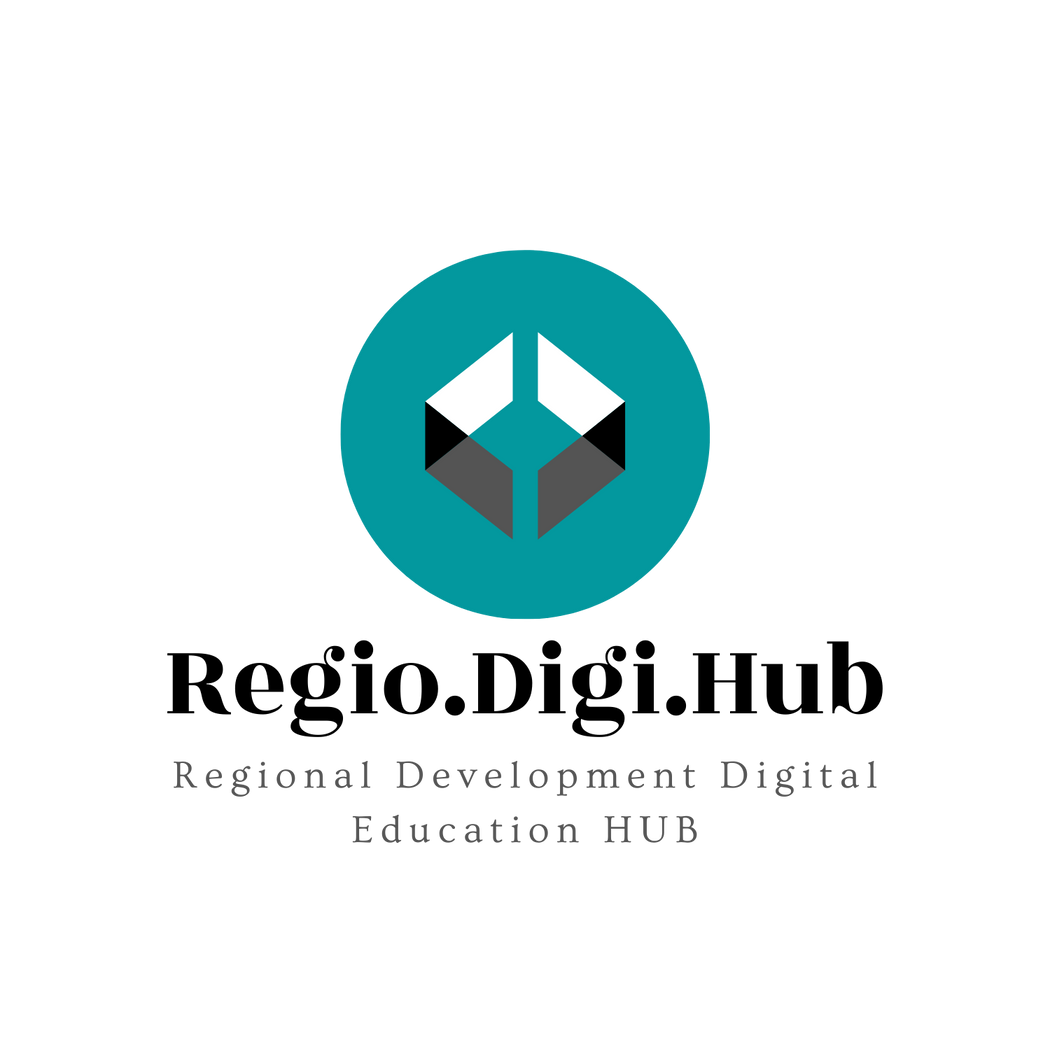 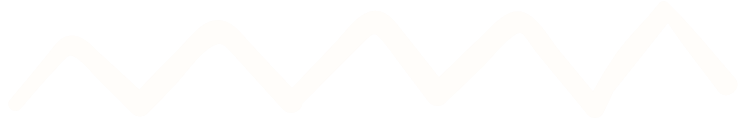 Înțelegerea și aplicarea principiilor antreprenoriatului social
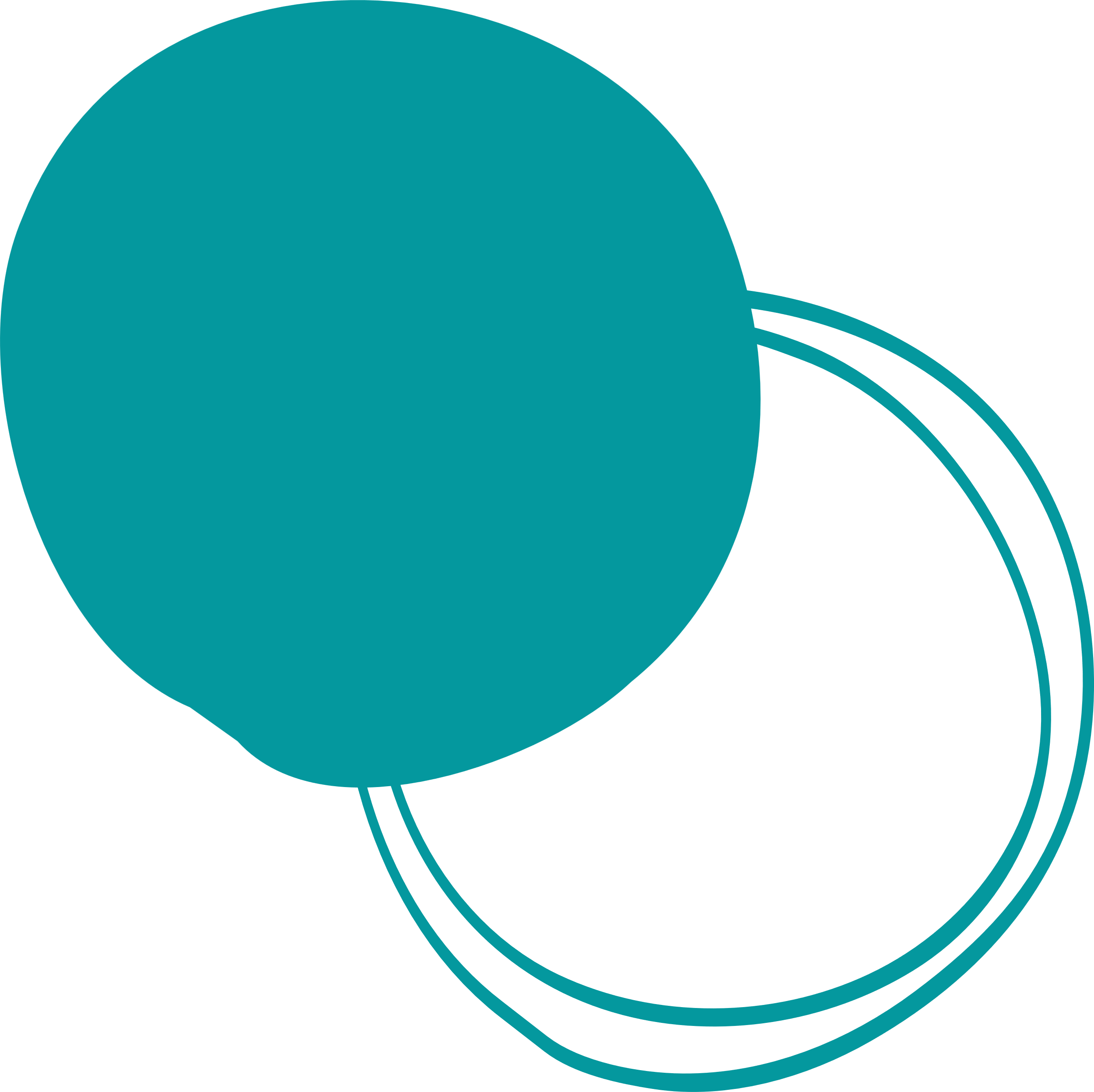 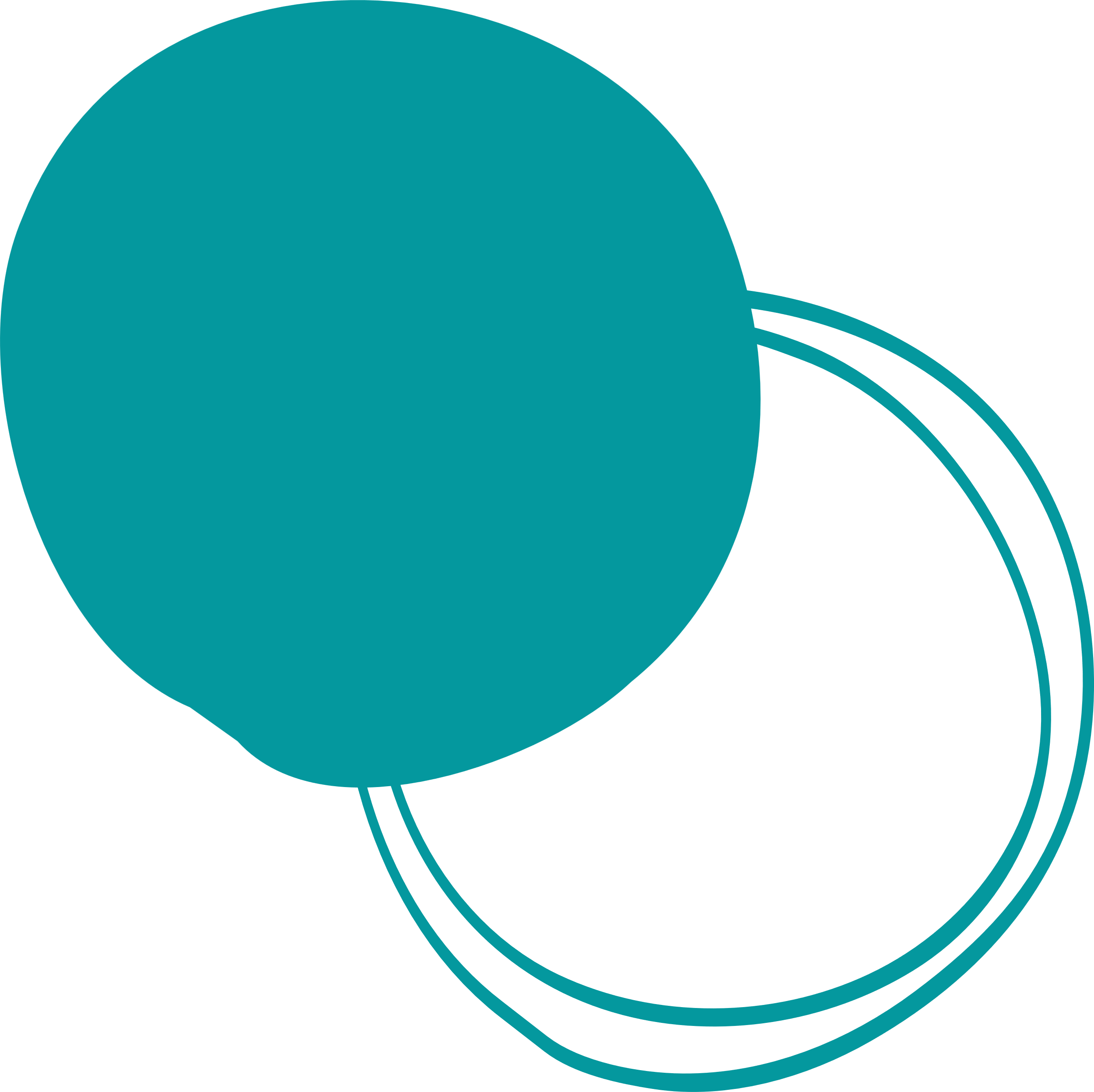 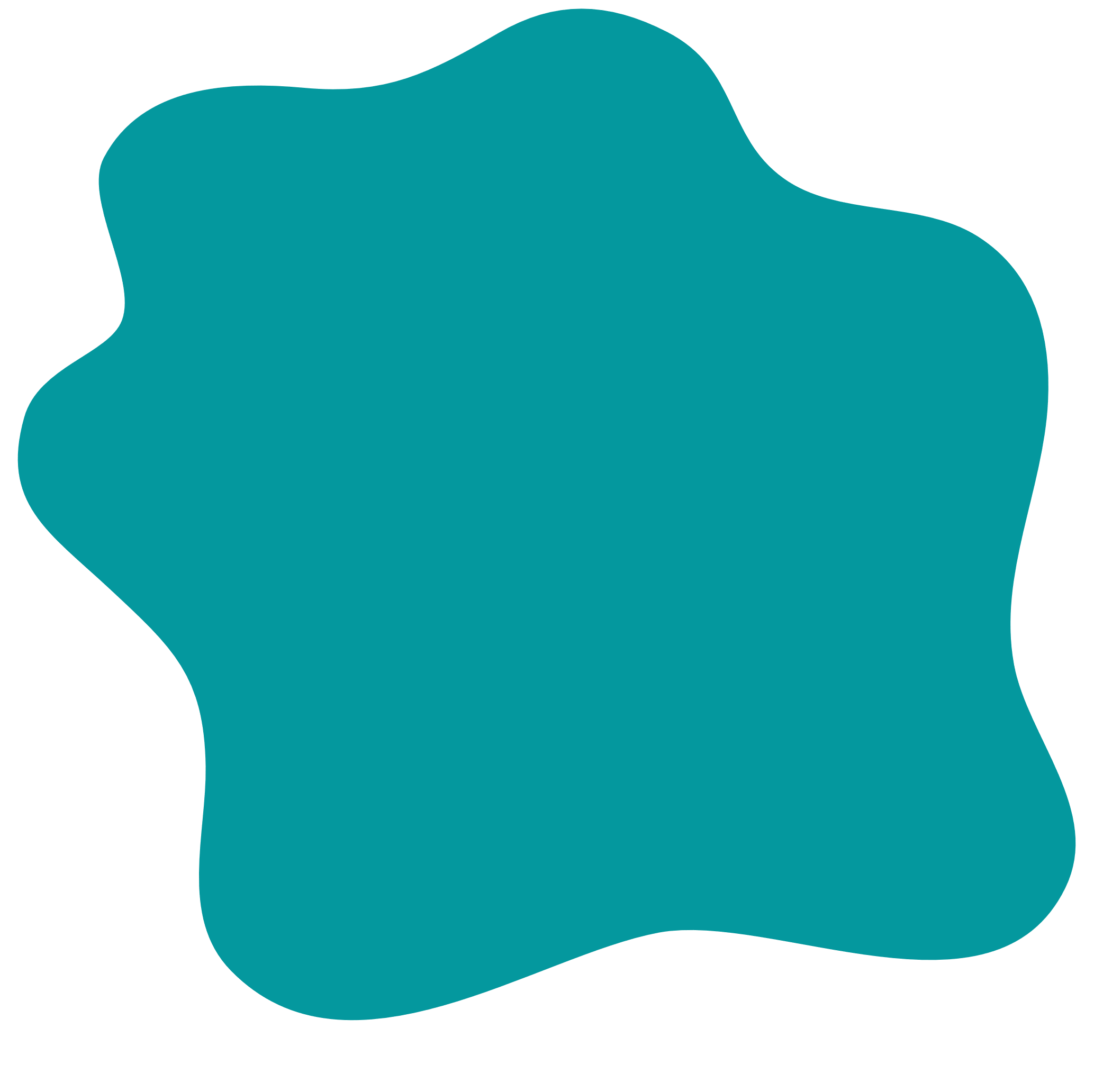 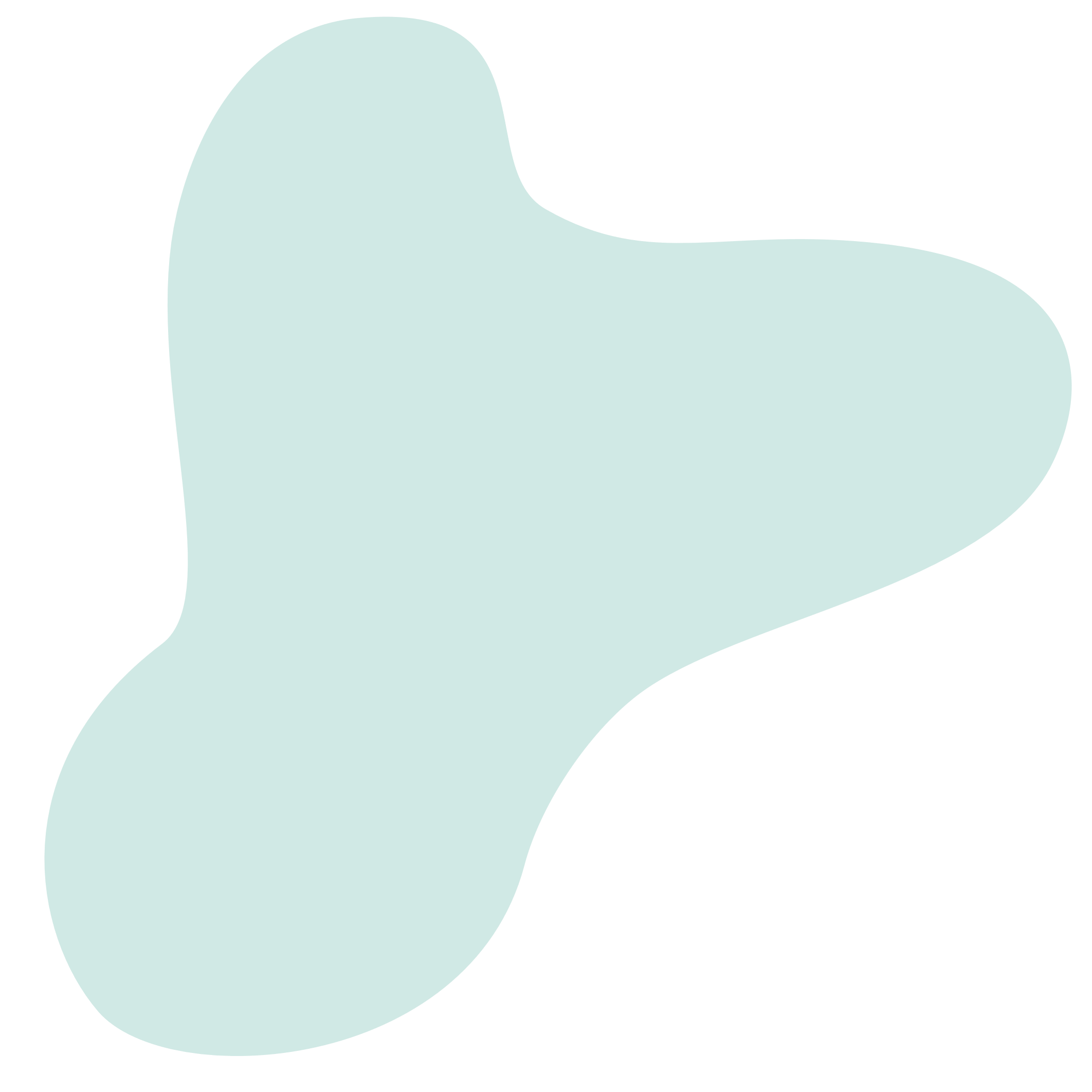 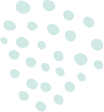 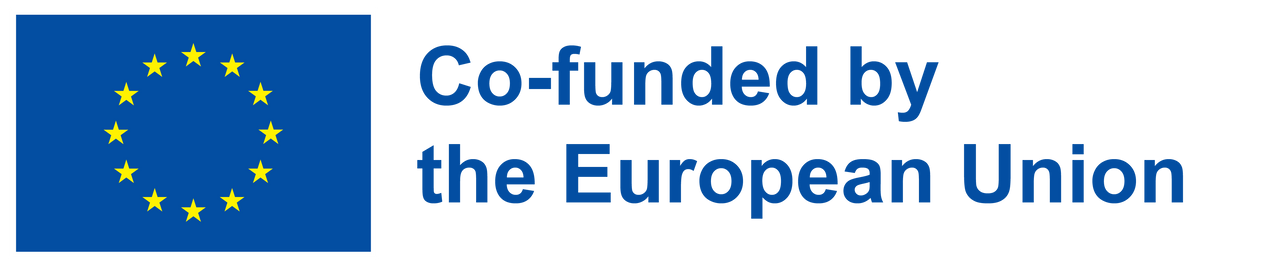 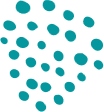 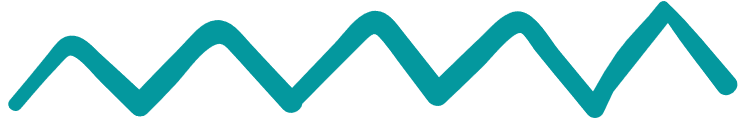 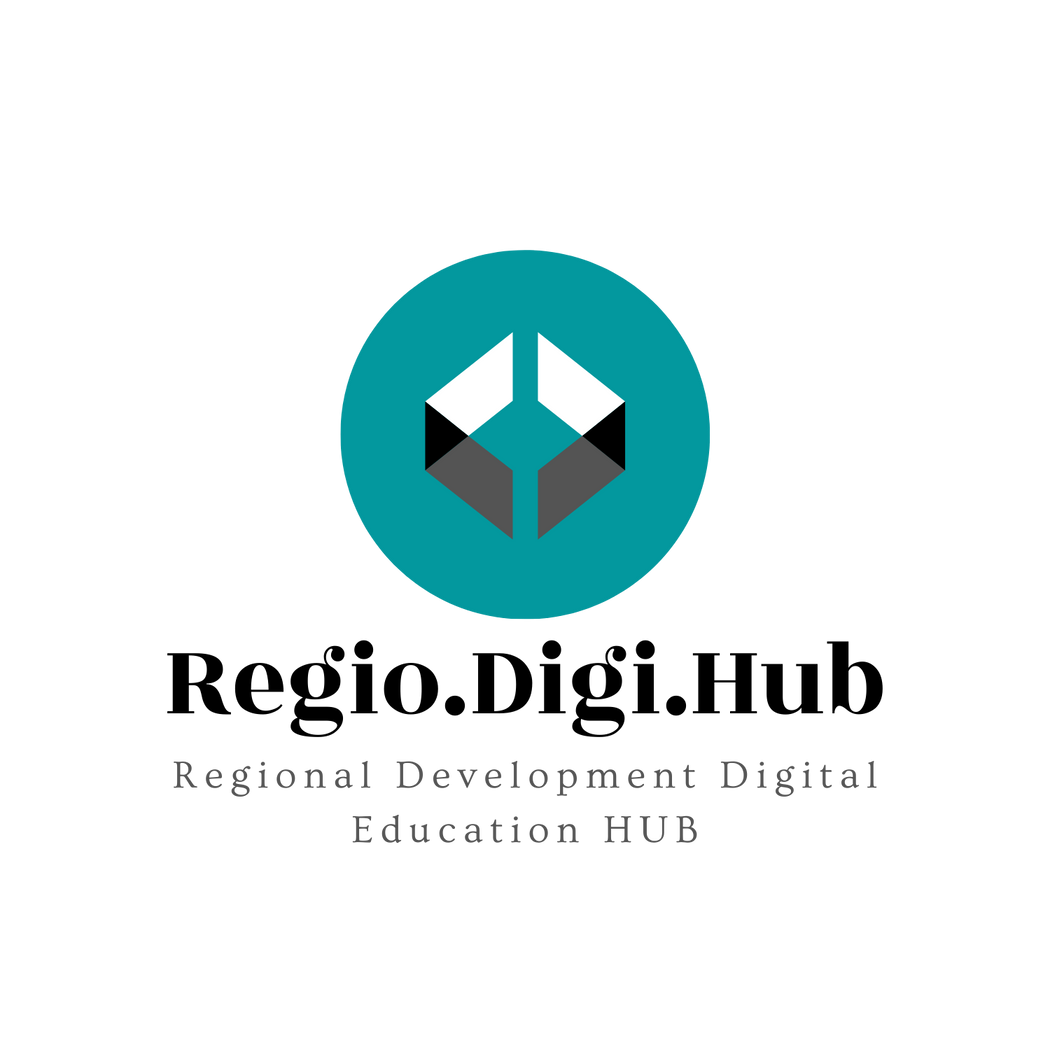 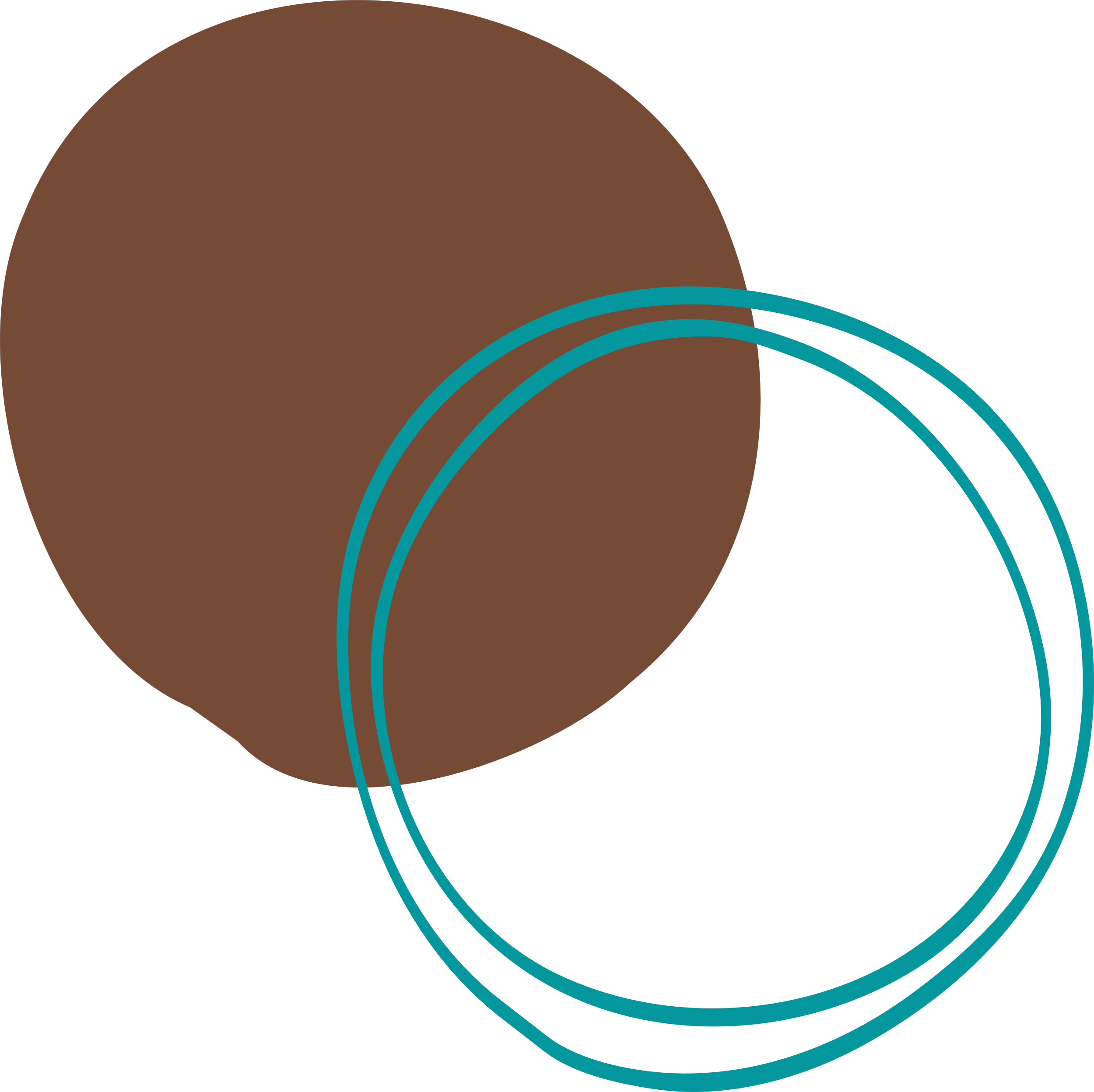 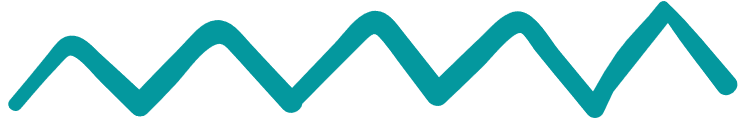 Declinarea responsabilității
Sprijinul acordat de Comisia Europeană în realizarea acestui material nu implică susținerea conținuturilor, acestea reflectând doar poziția autorilor. Comisia nu poate fi trasă la răspundere pentru niciun fel de utilizare a informațiilor cuprinse în prezenta publicație. 

Nr. proiect: 2021-1-RO01-KA220-VET-000028118
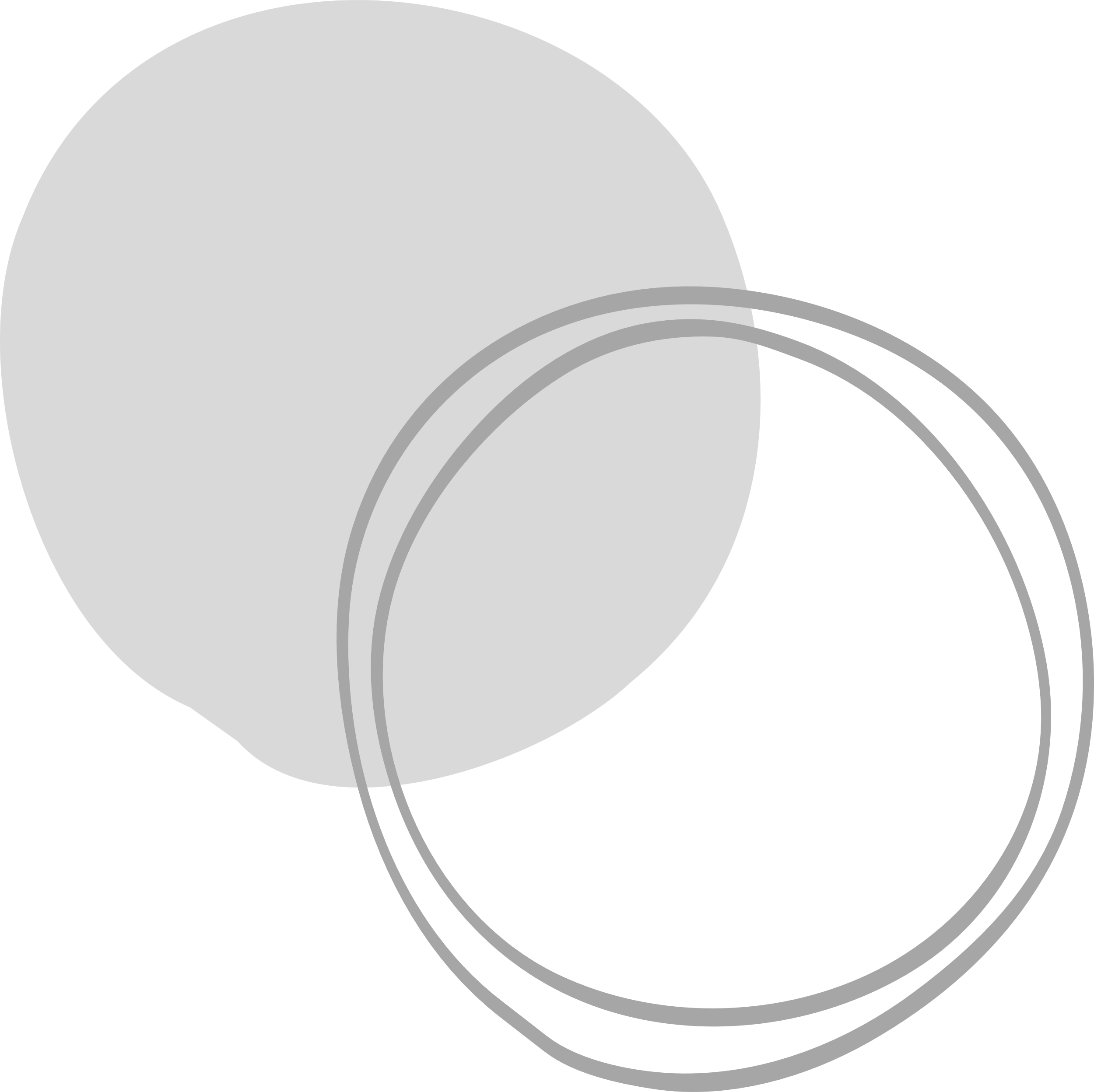 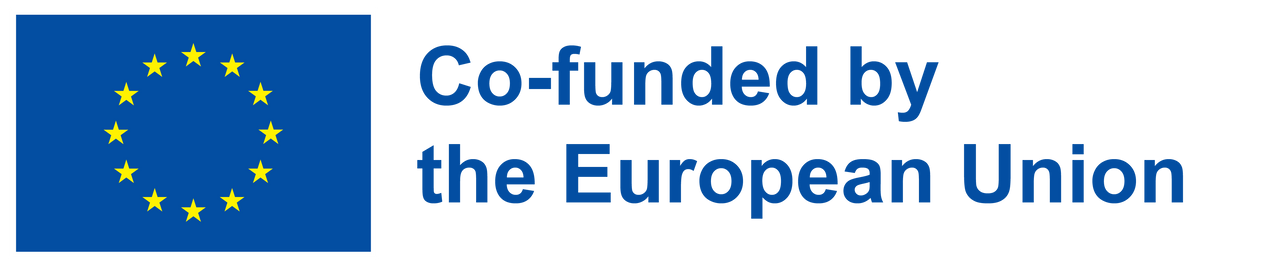 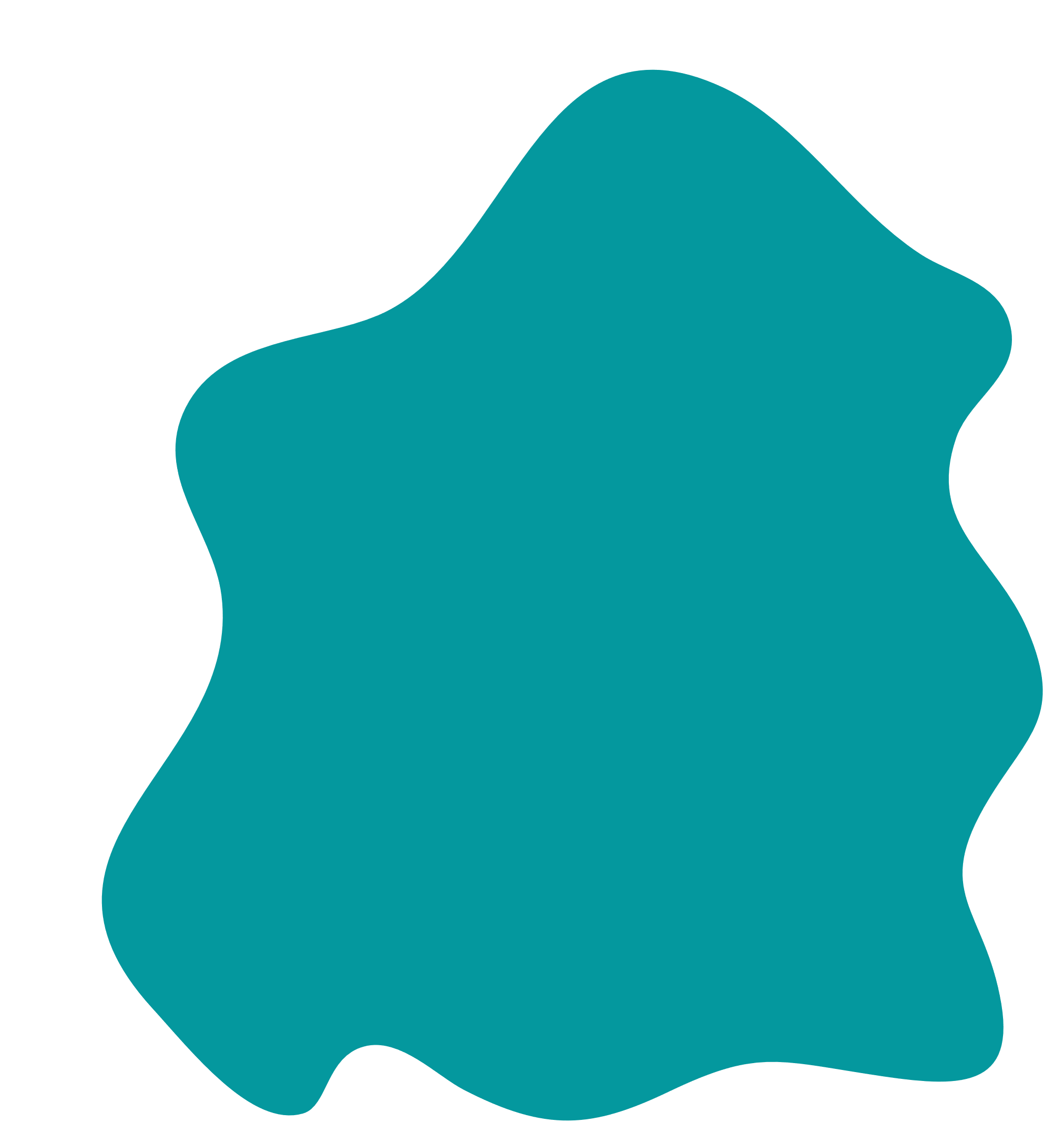 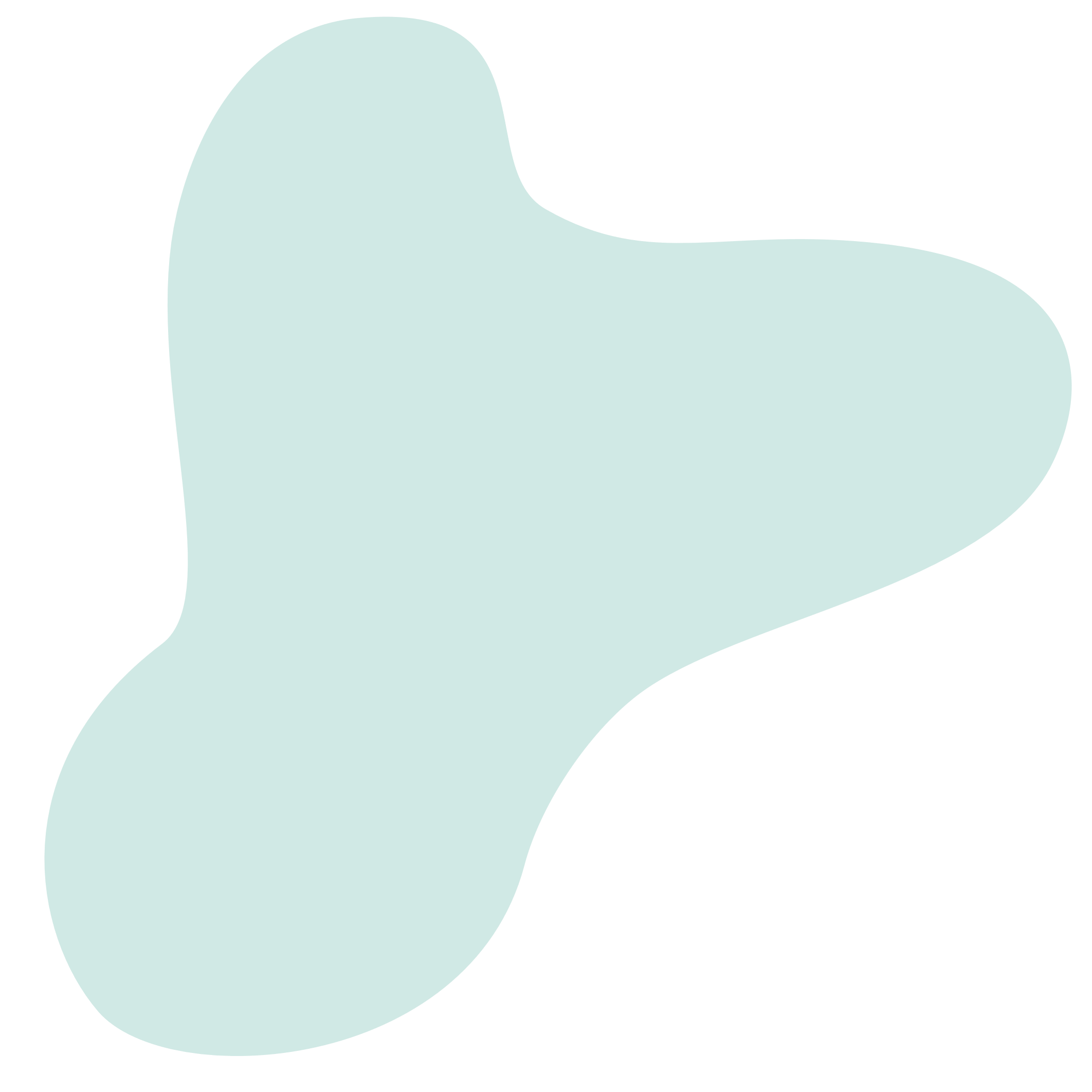 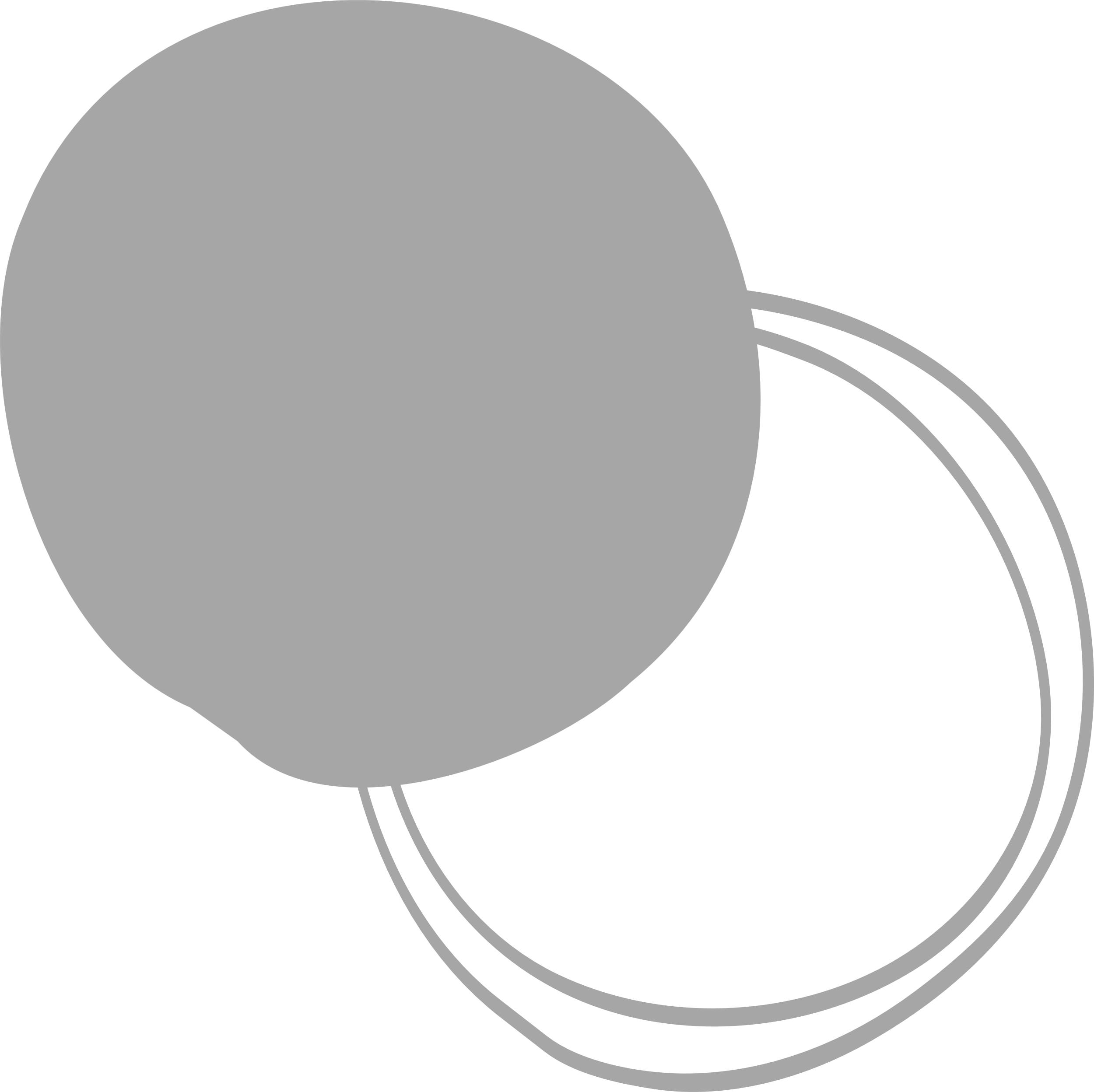 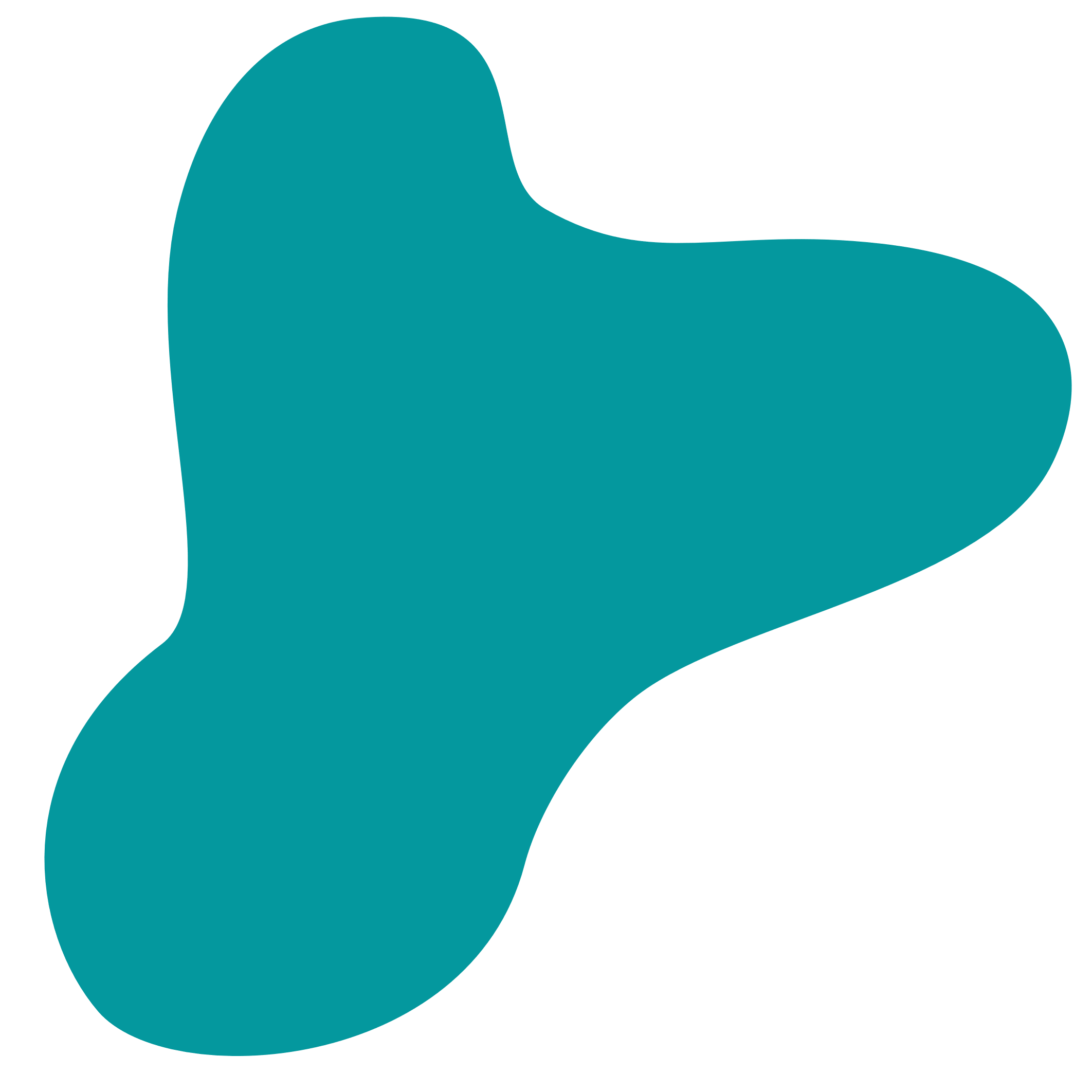 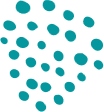 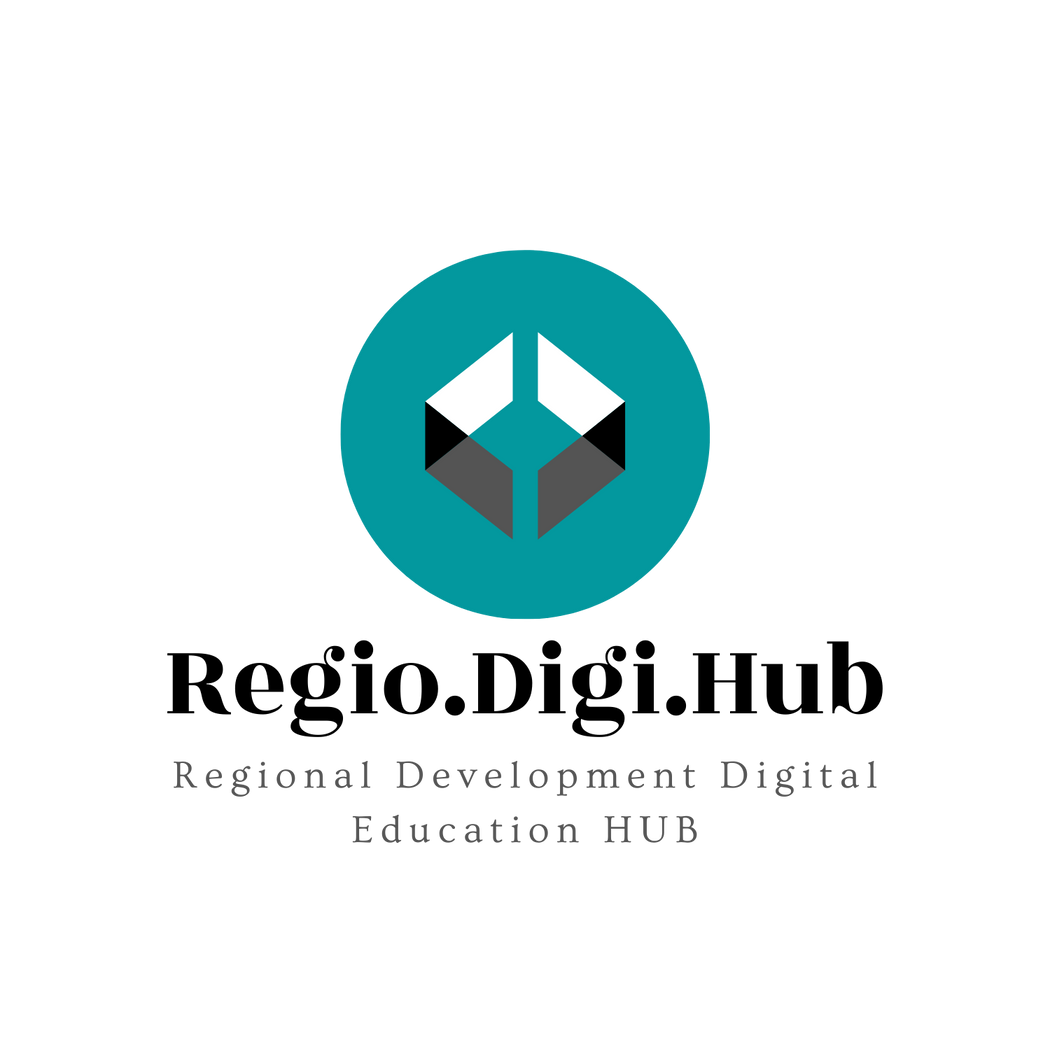 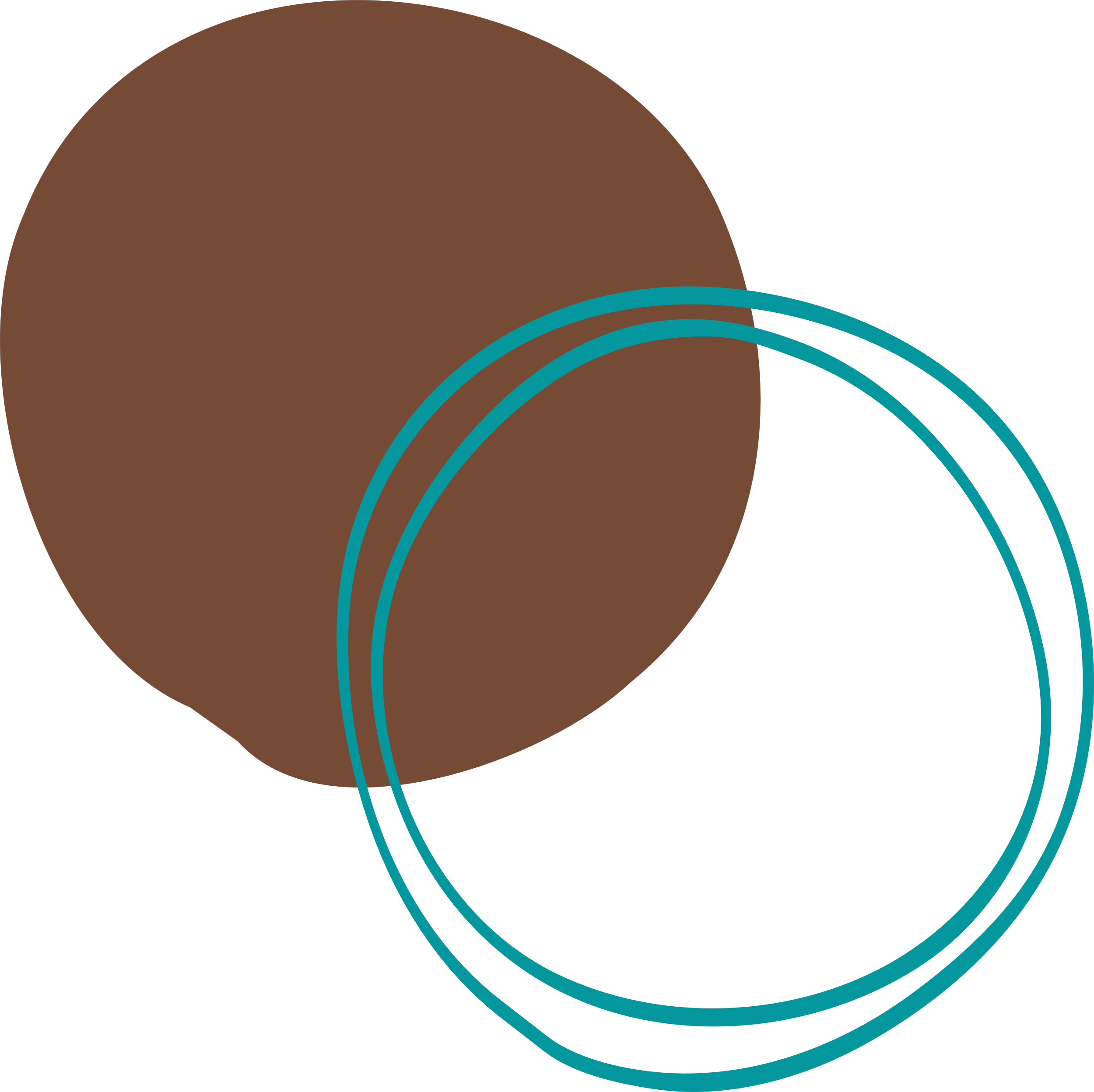 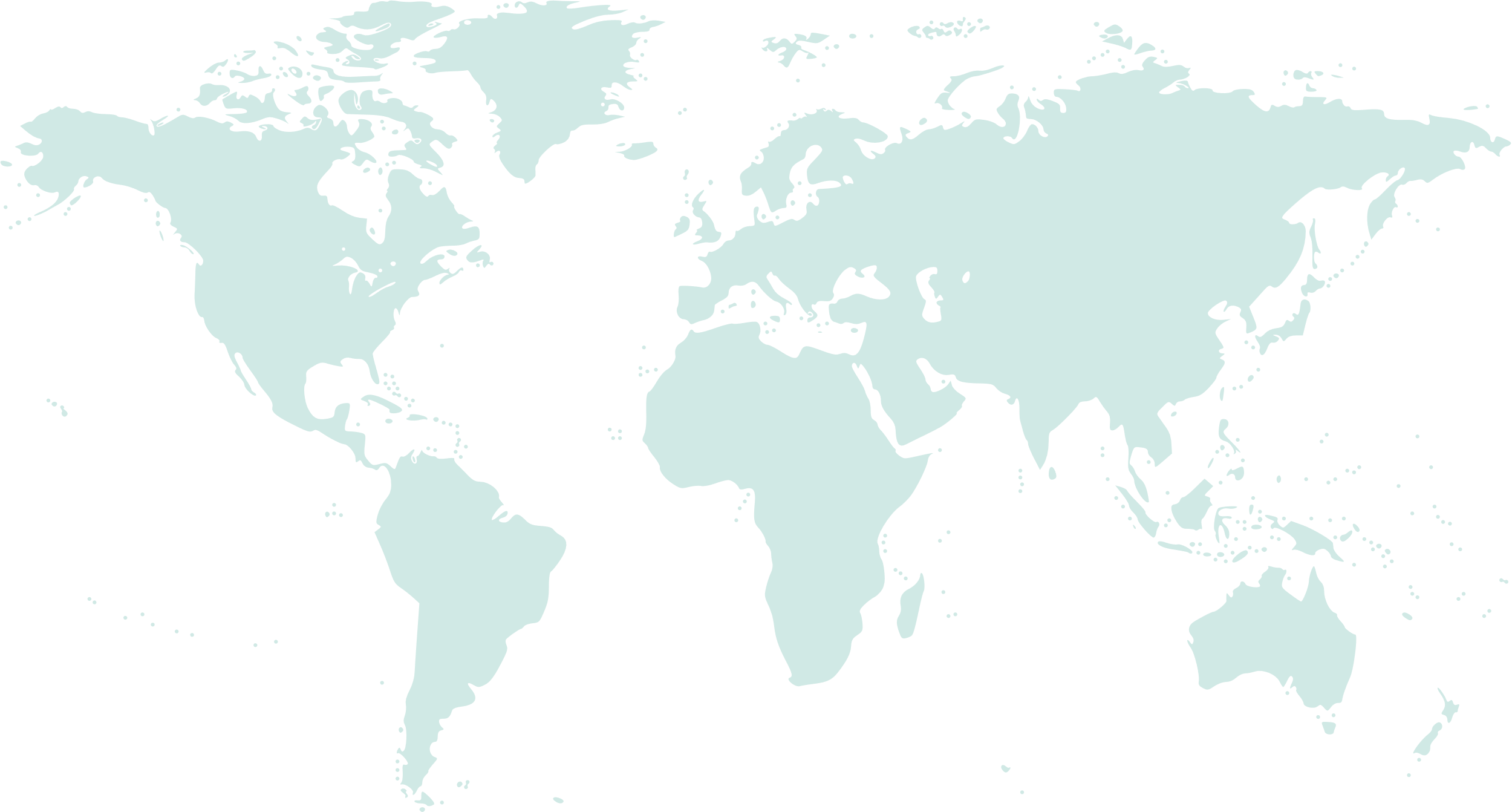 Consorțiu
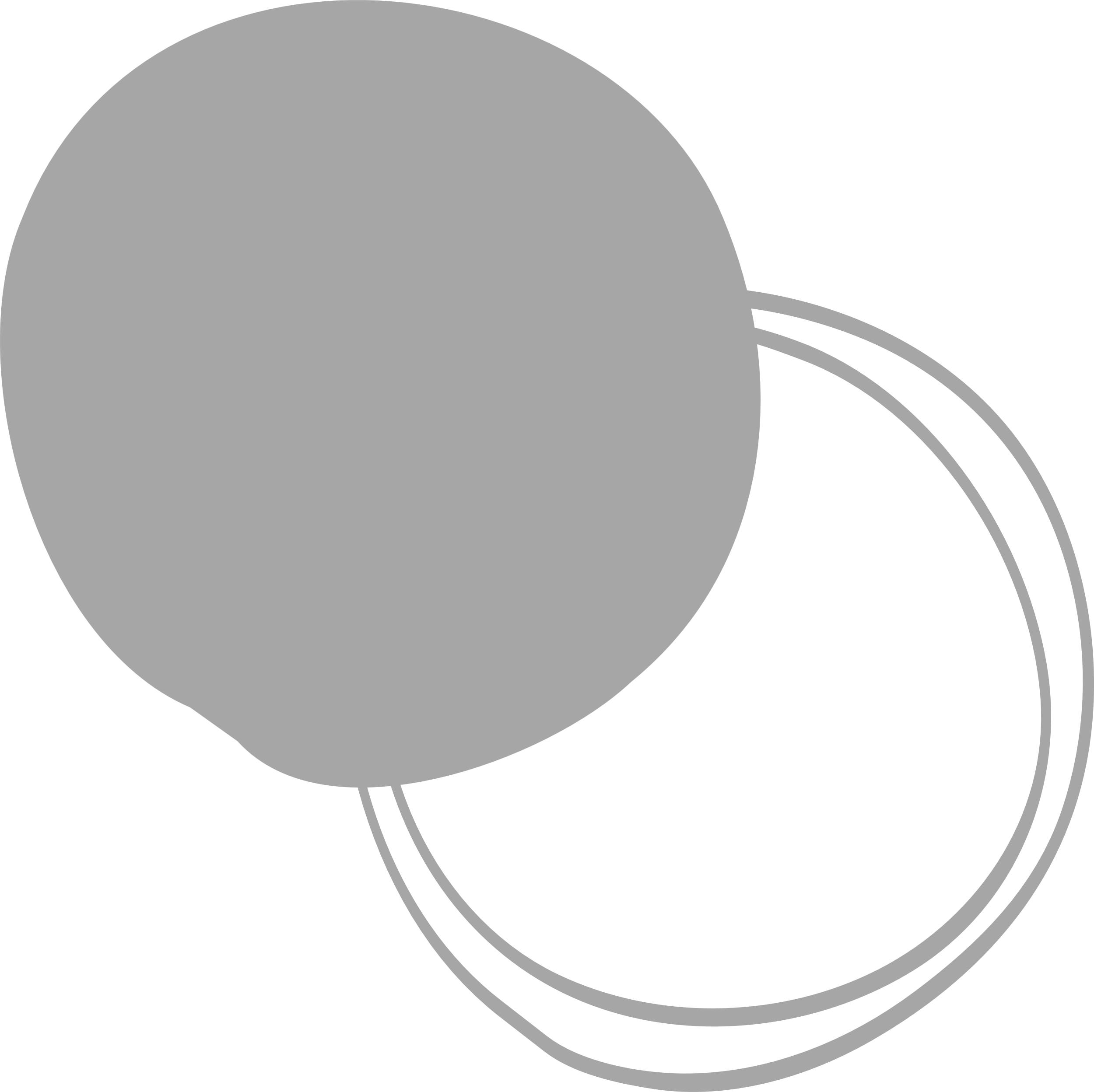 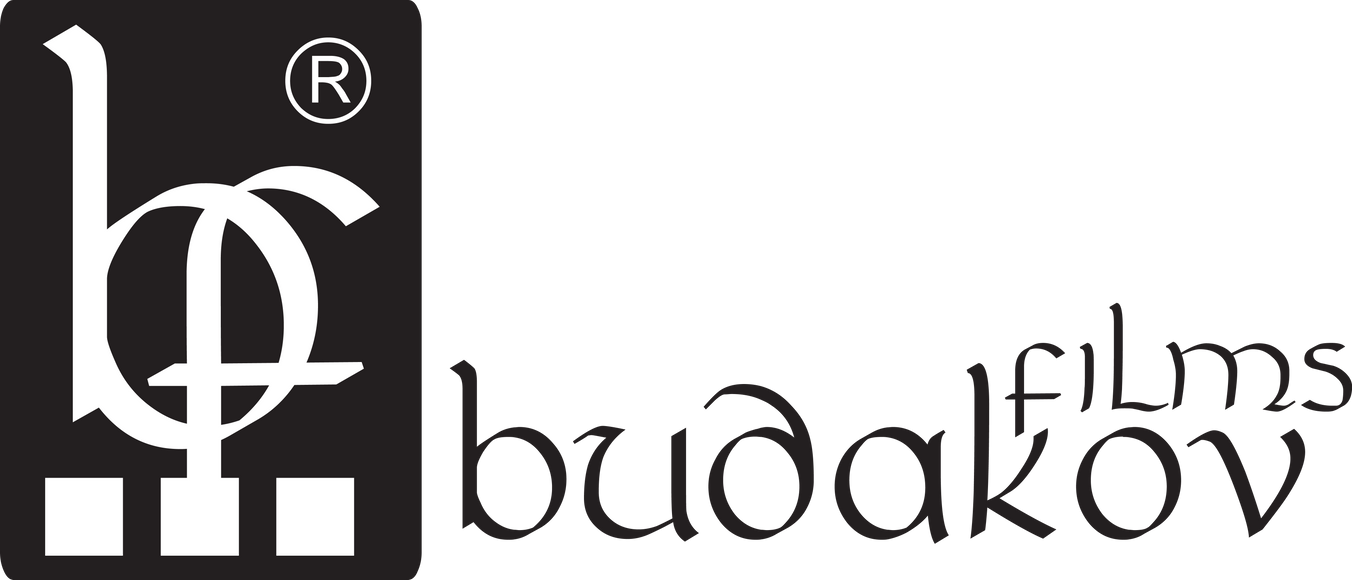 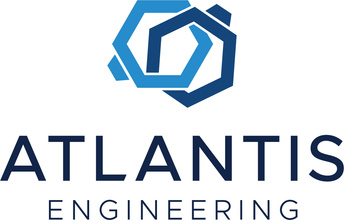 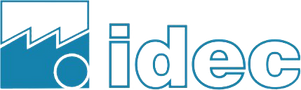 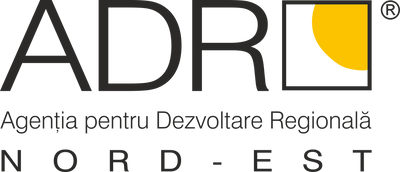 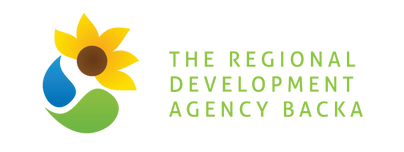 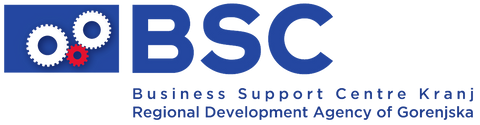 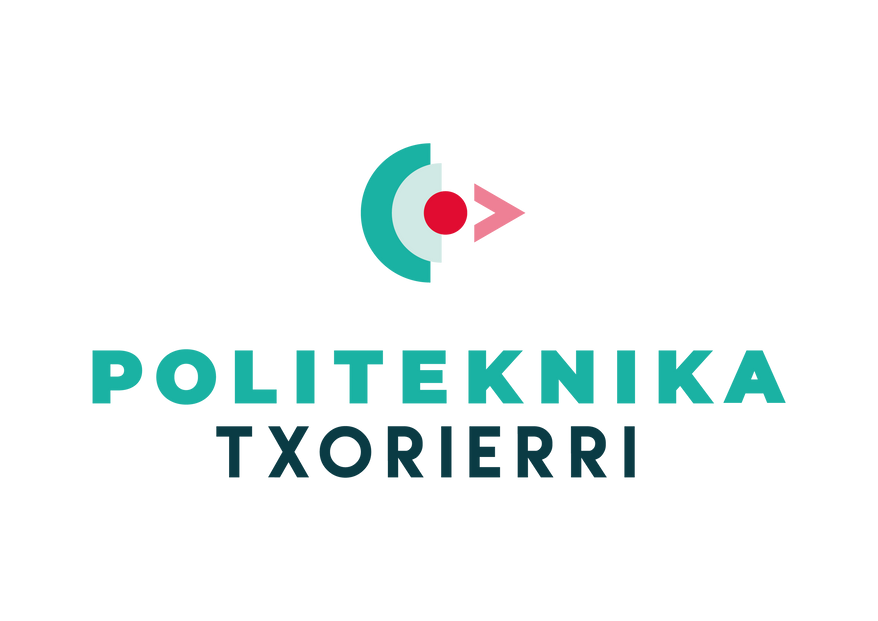 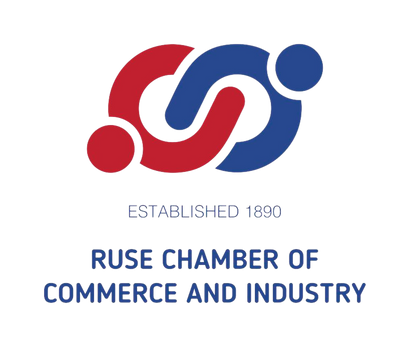 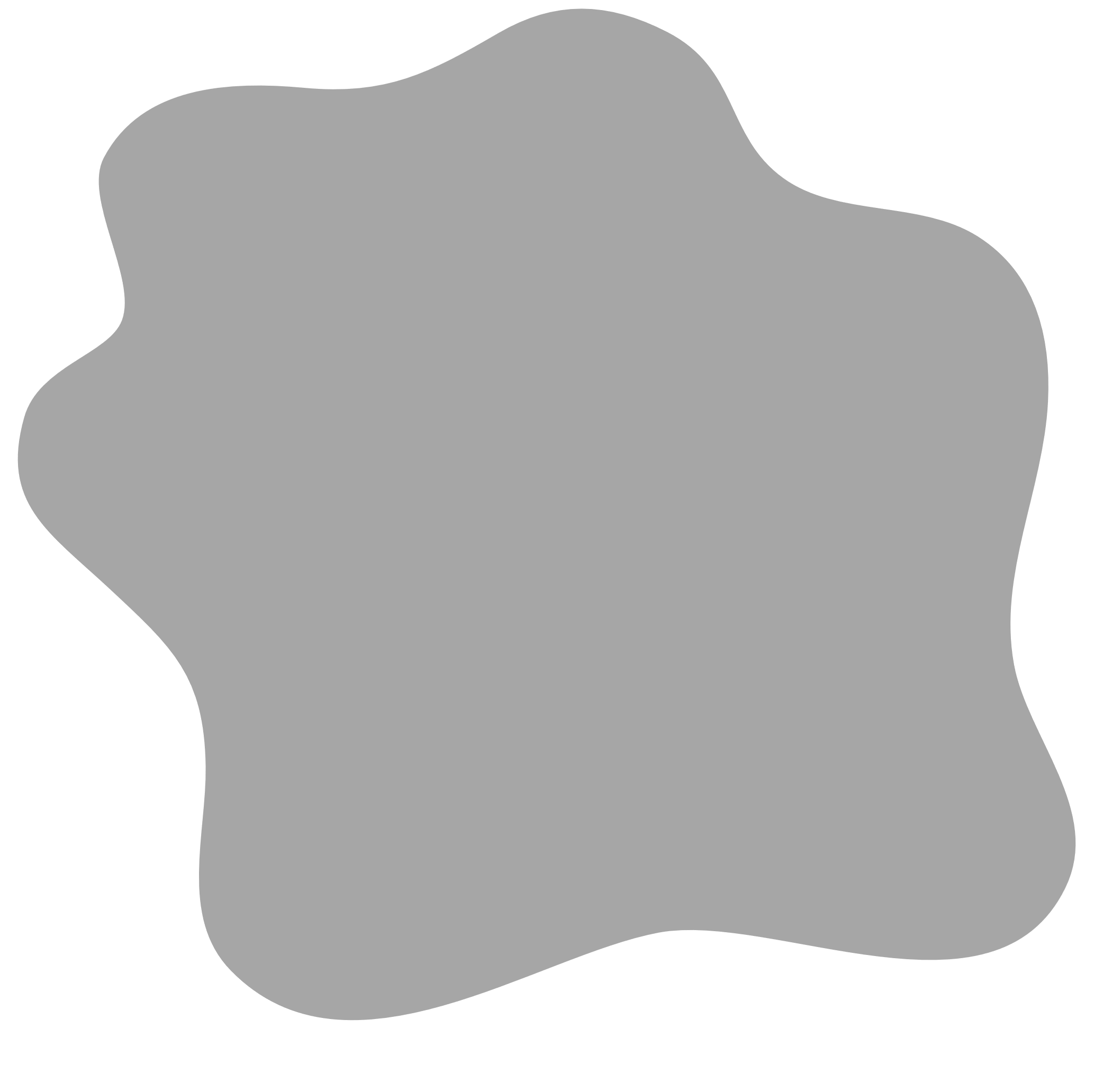 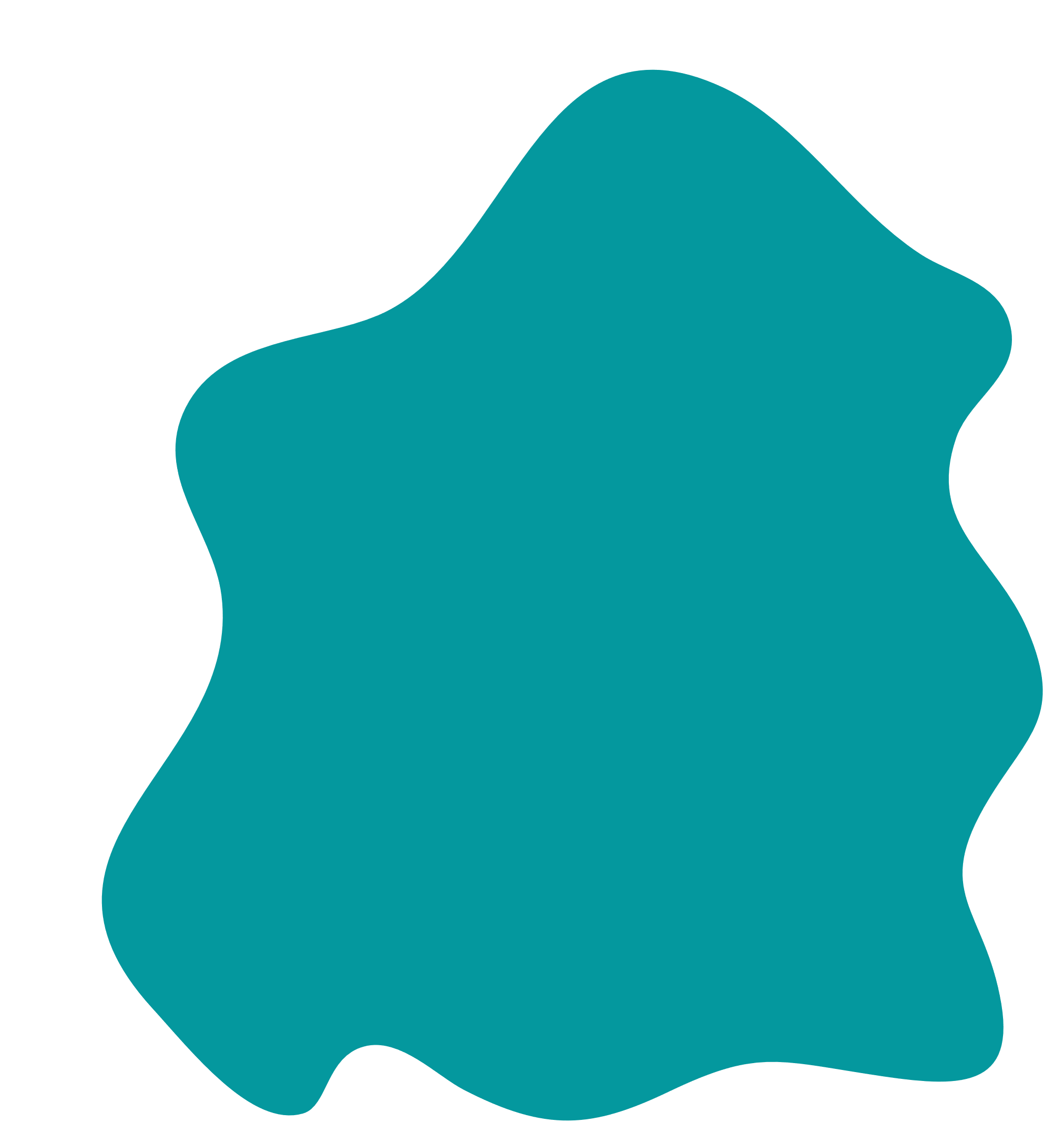 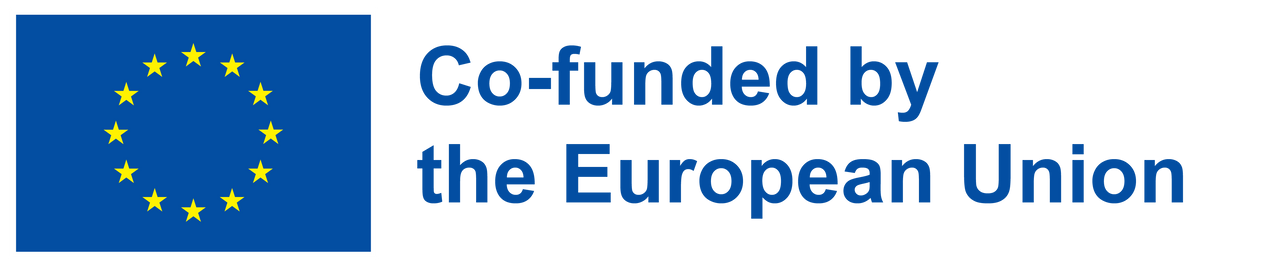 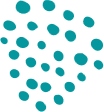 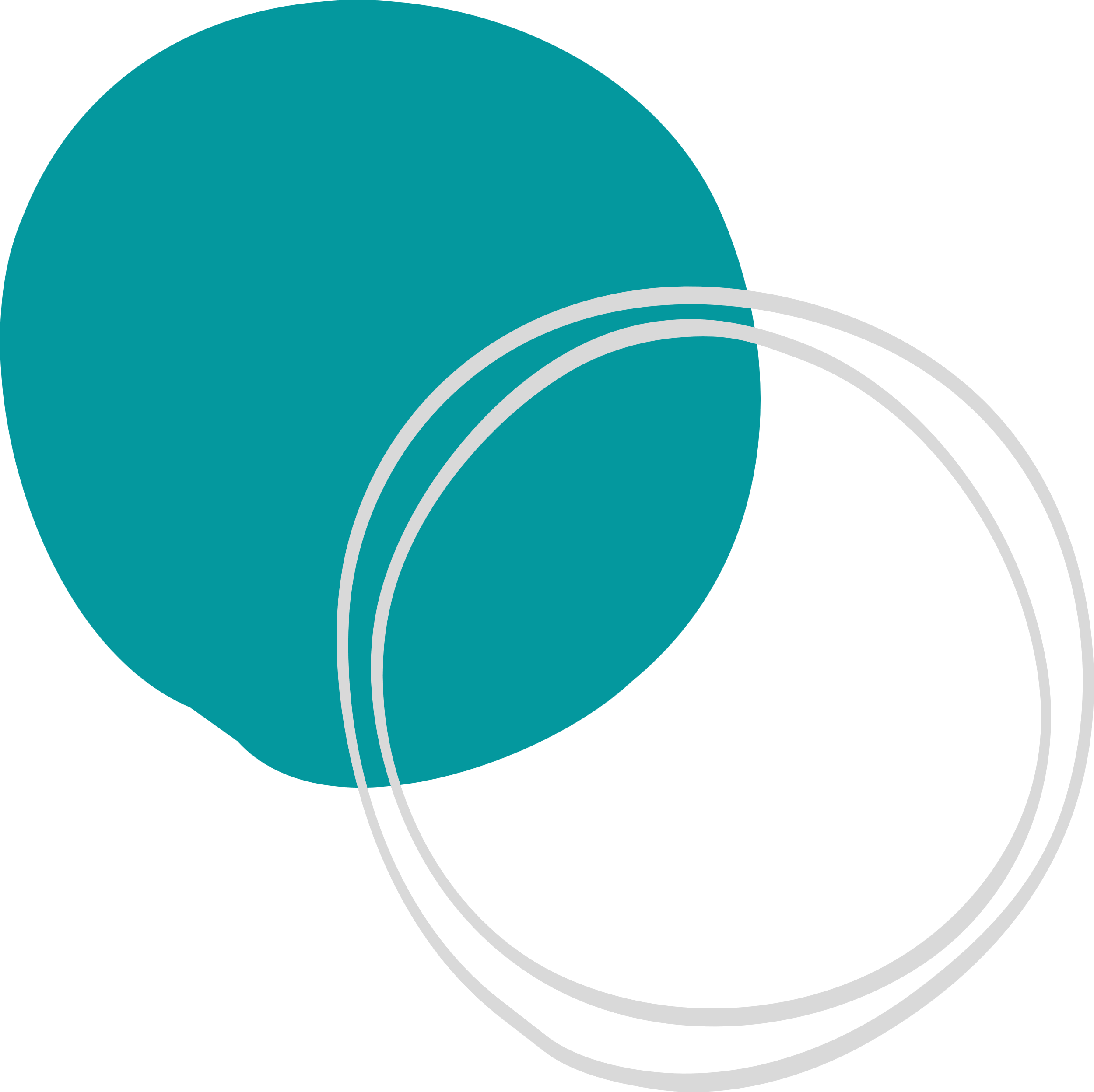 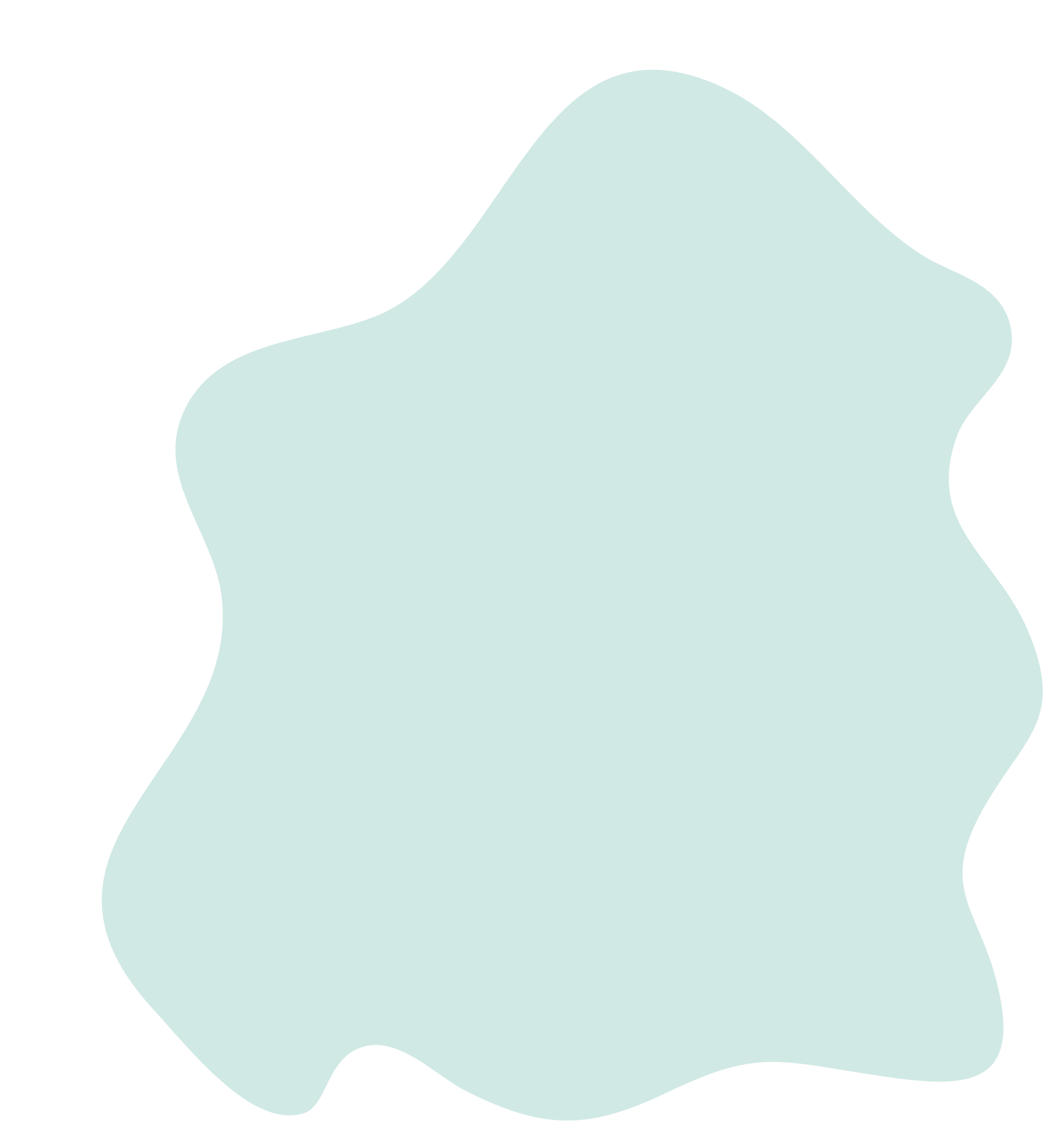 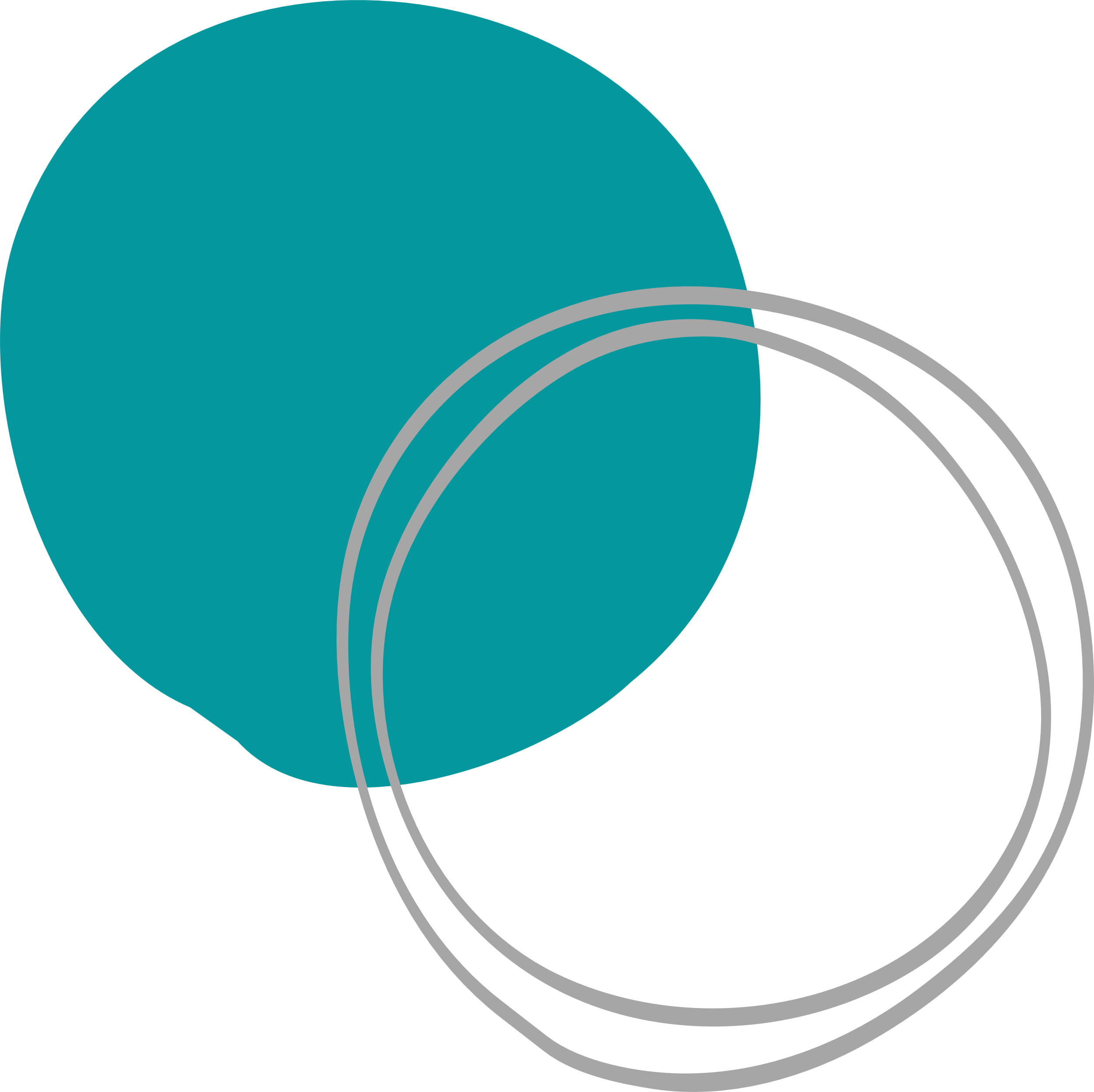 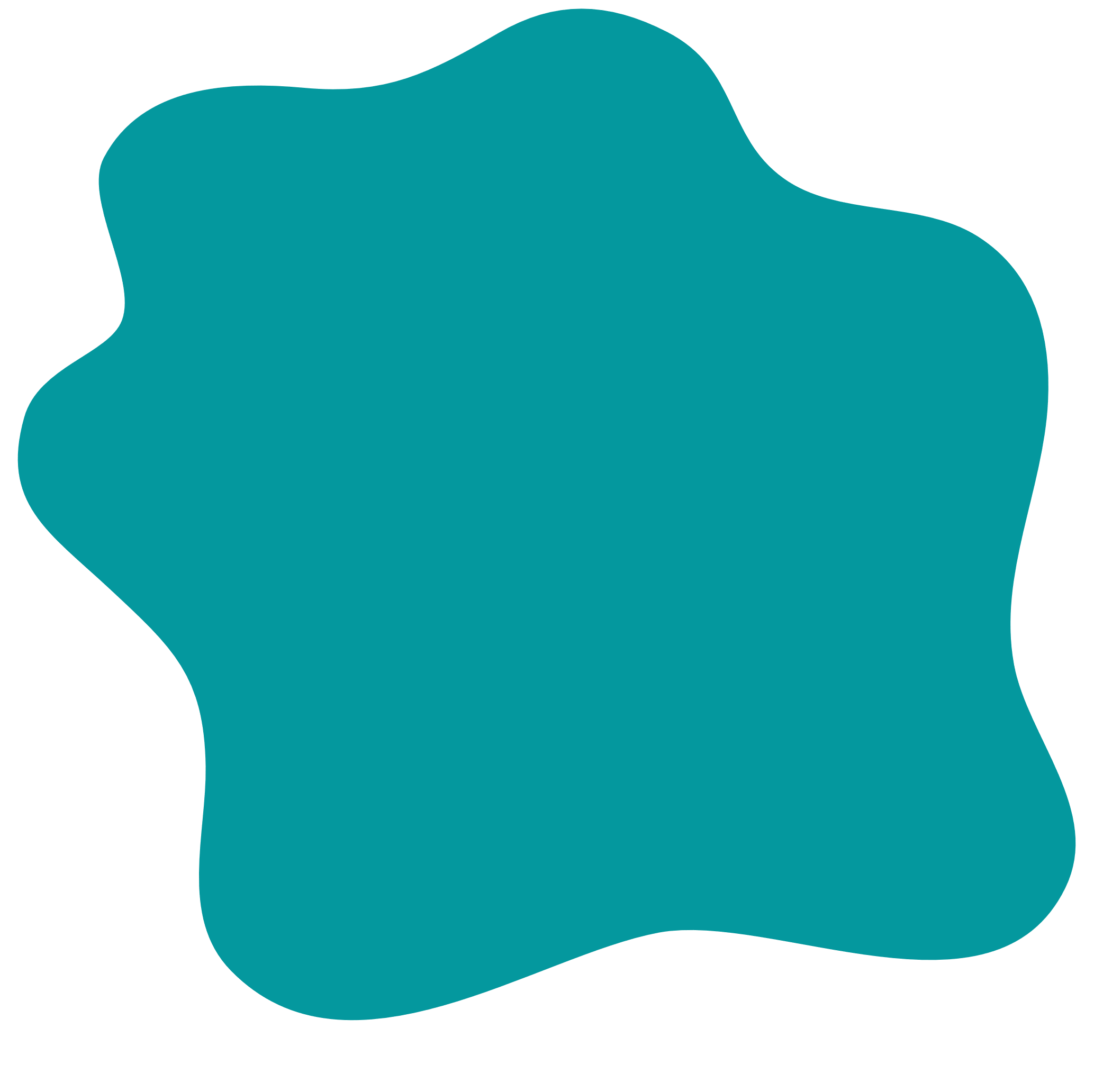 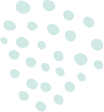 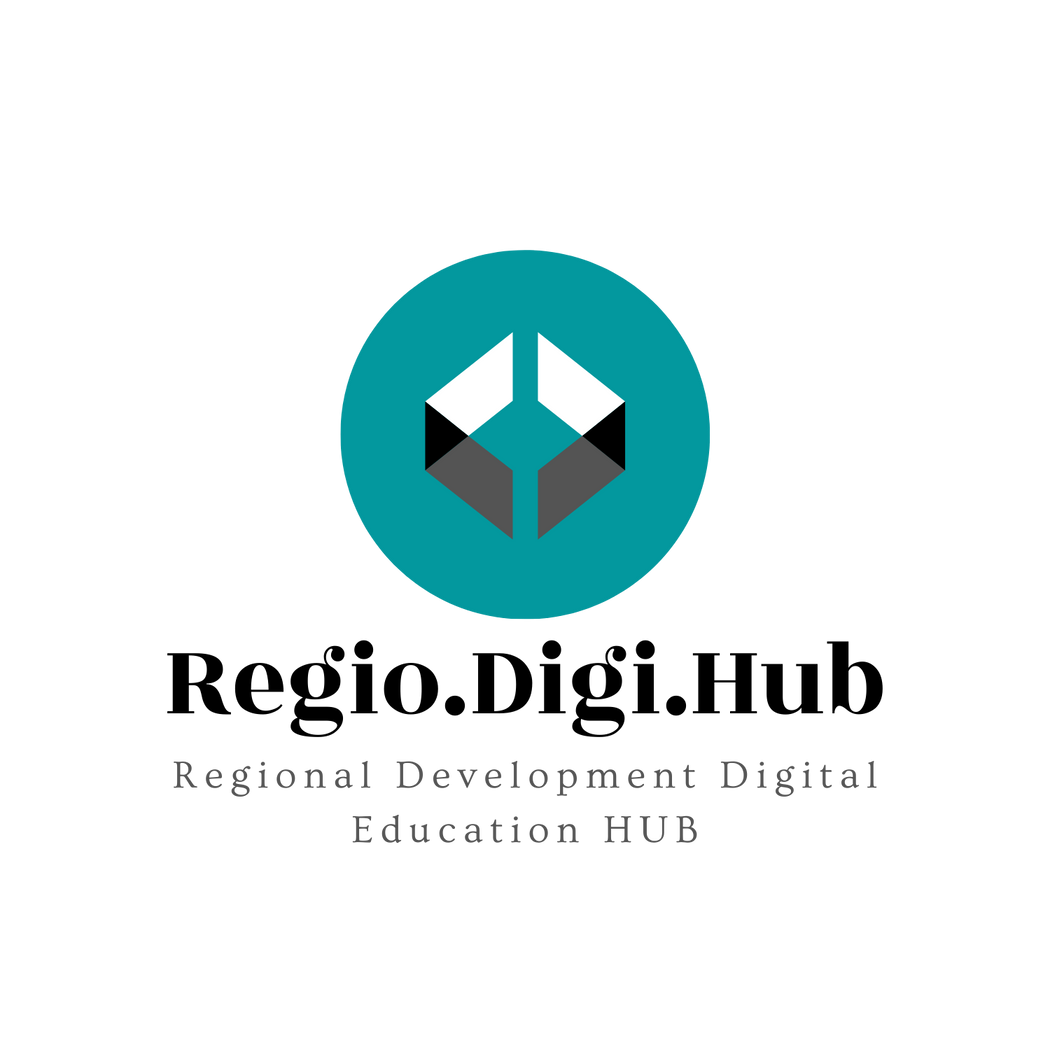 01
Ce reprezintă antreprenoriatul social și antreprenorul social?
02
Tipuri de modele organizaționale
03
Cei 6 P ai antreprenoriatului social
04
Abilitățile antreprenorilor sociali
Cuprins
05
Impactul social și antreprenoriatul social
06
Rolul antreprenoriatului social în dezvoltarea regională
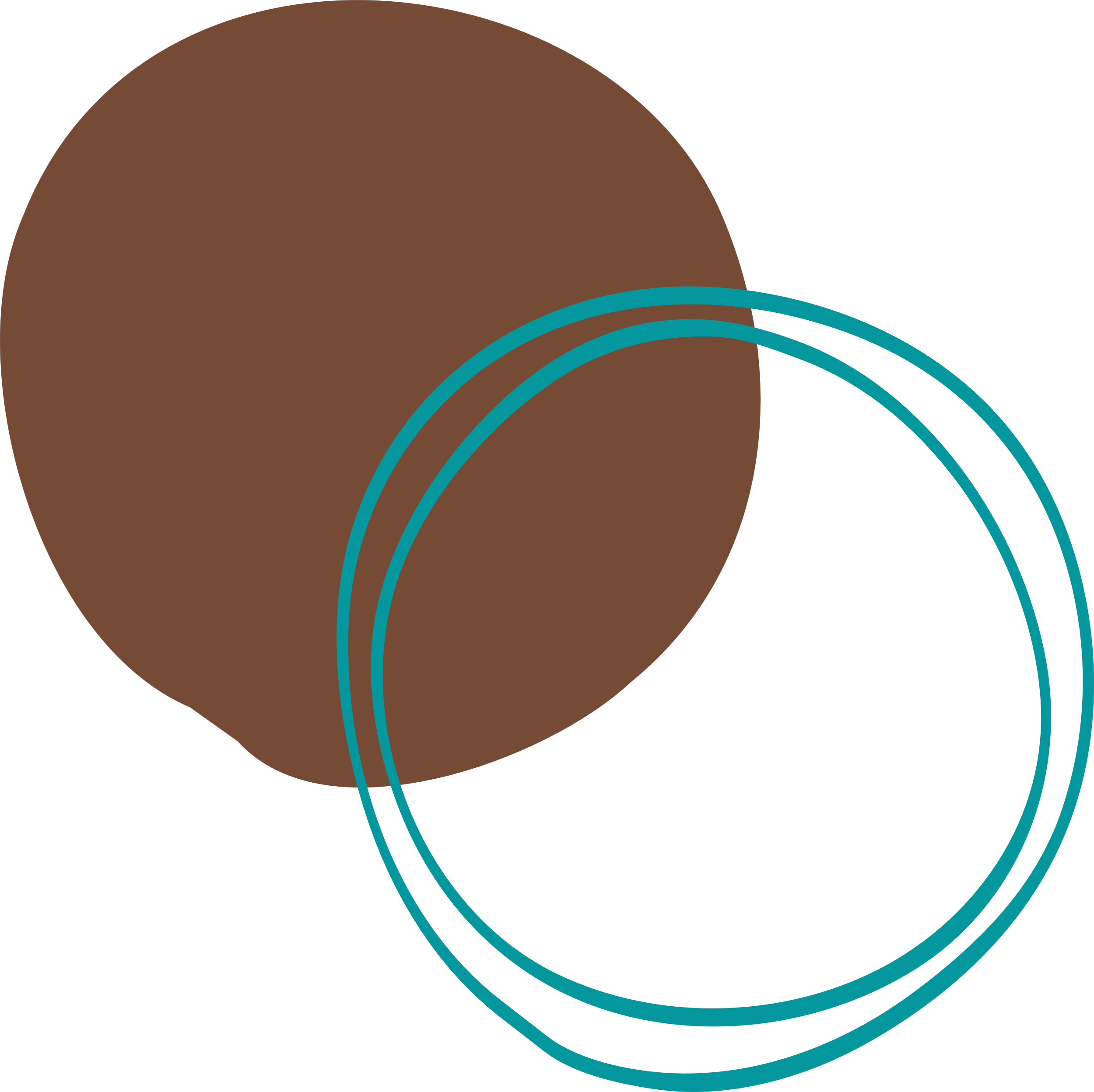 07
Întreprinderile sociale – catalizatori ai dezvoltării locale și regionale durabile
08
Activități practice
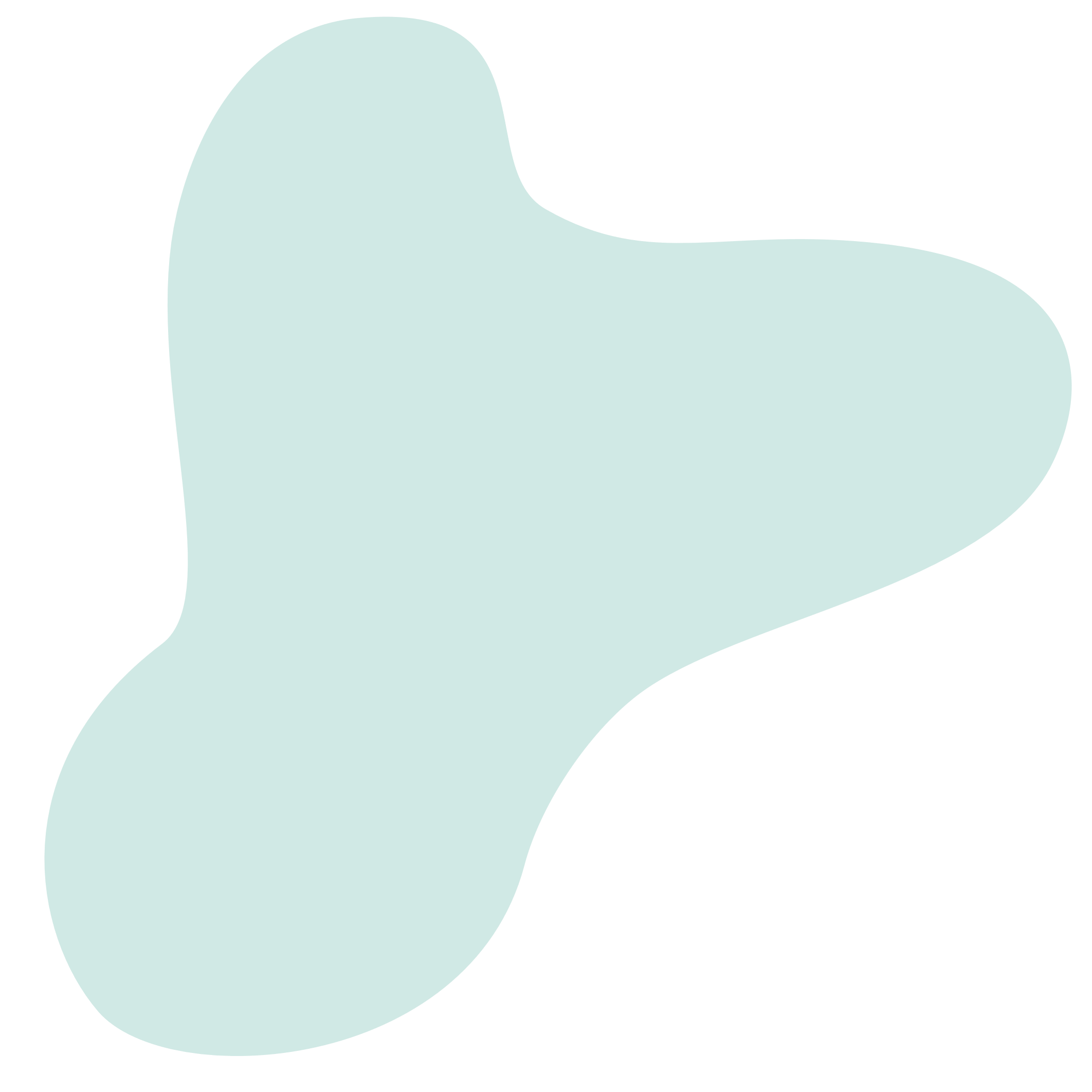 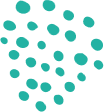 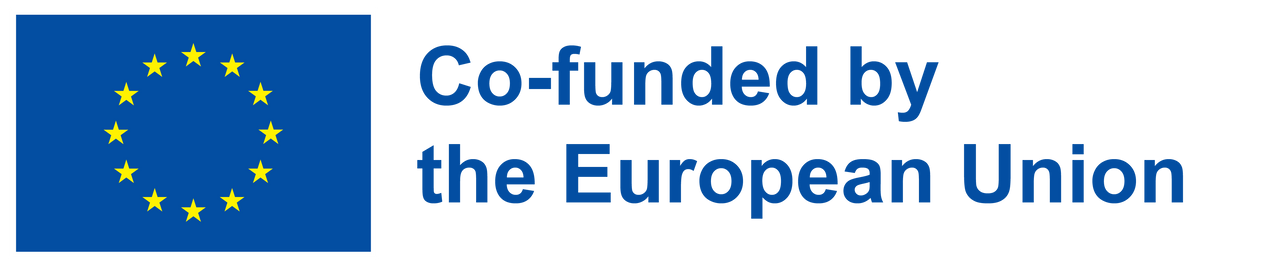 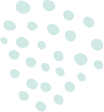 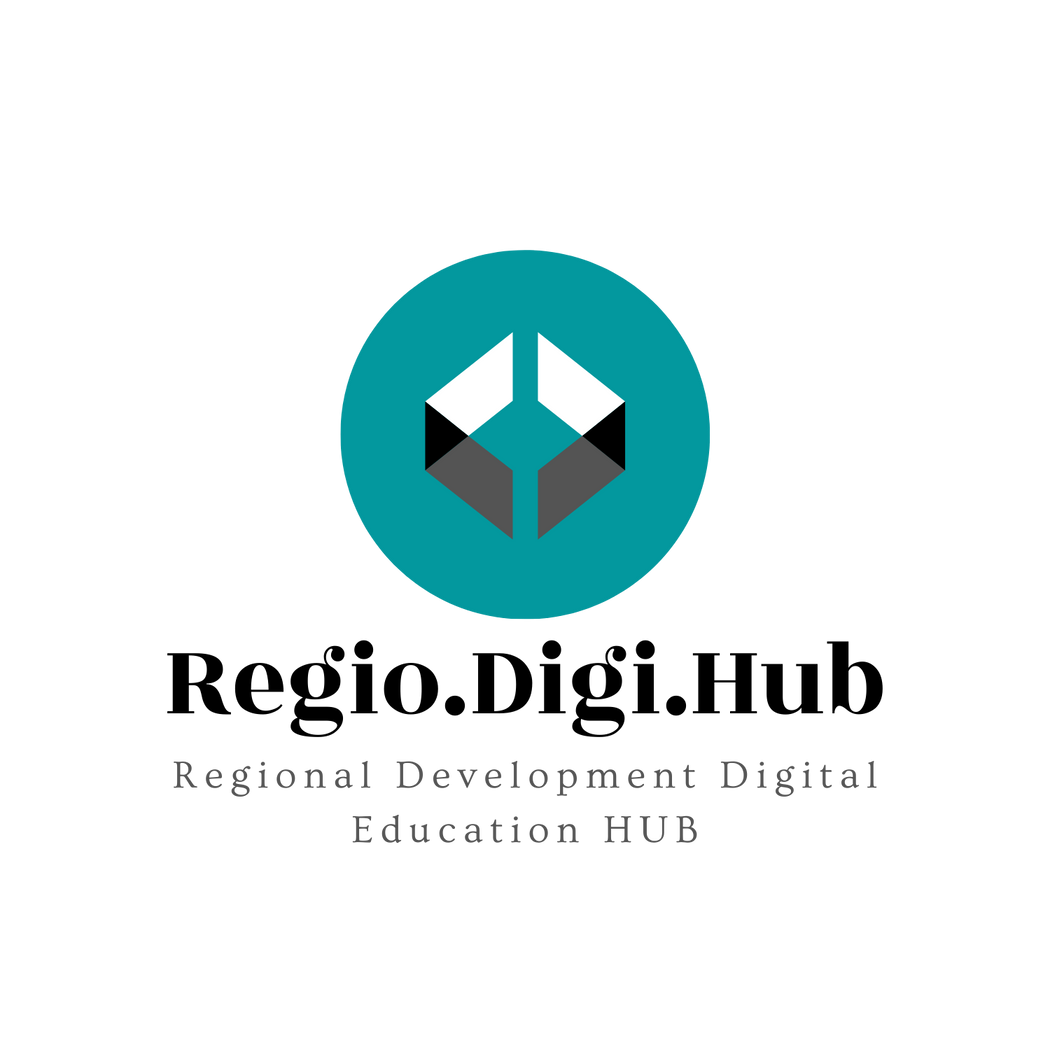 1. Ce reprezintă antreprenoriatul social și antreprenorul social?
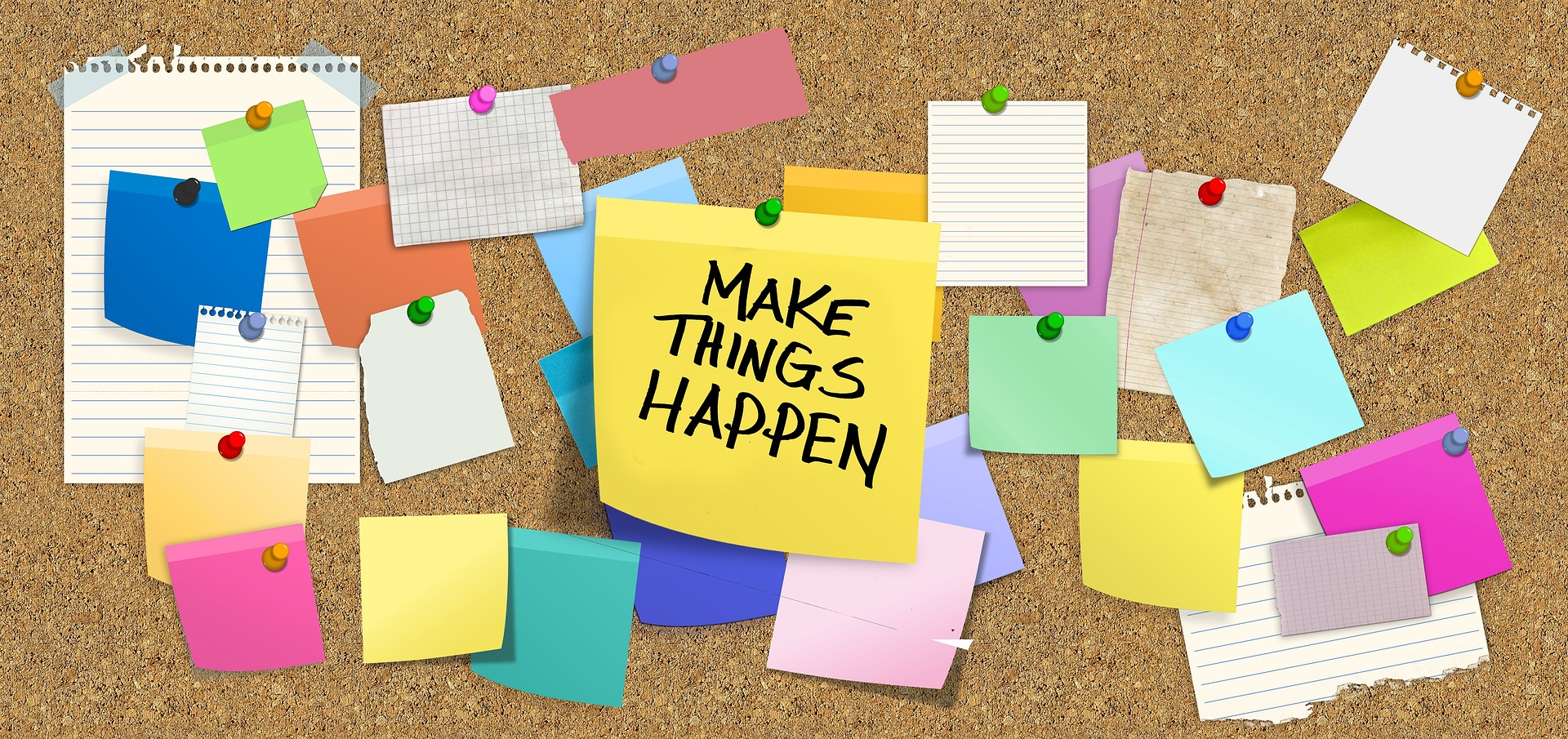 Antreprenoriatul social reprezintă o tendință din ce în ce mai populară, ce combină ingeniozitatea specifică afacerilor cu misiunea socială. Este un model de afaceri ce ar drept scop producerea unei schimbări, prin abordarea unor probleme sociale, culturale sau de mediu.
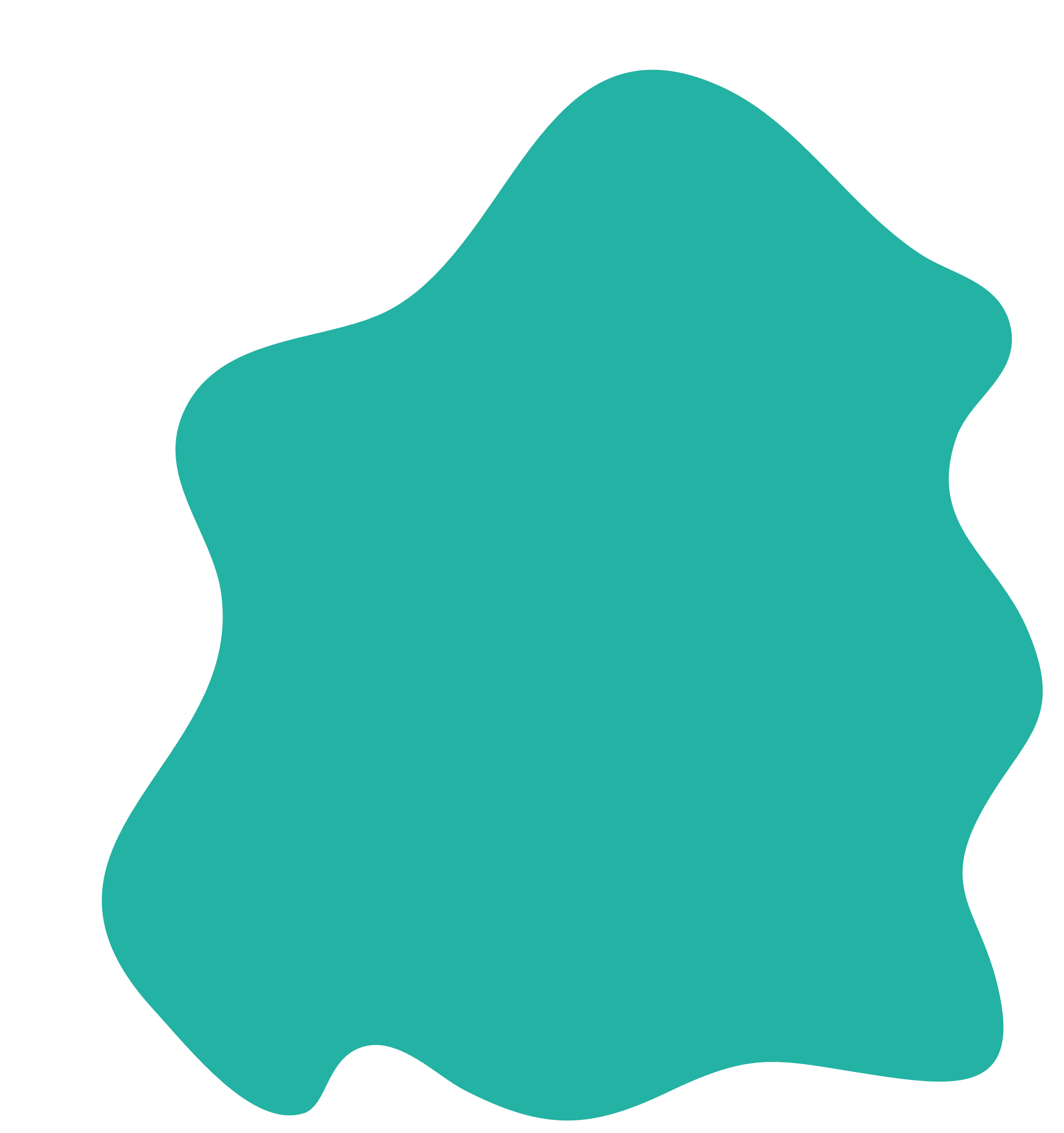 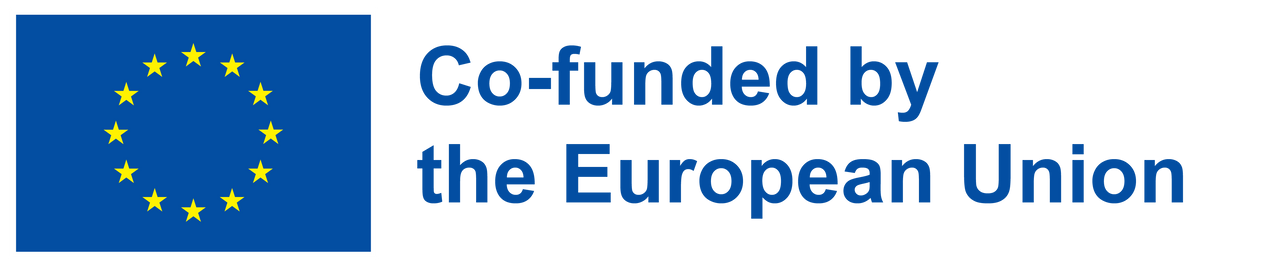 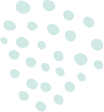 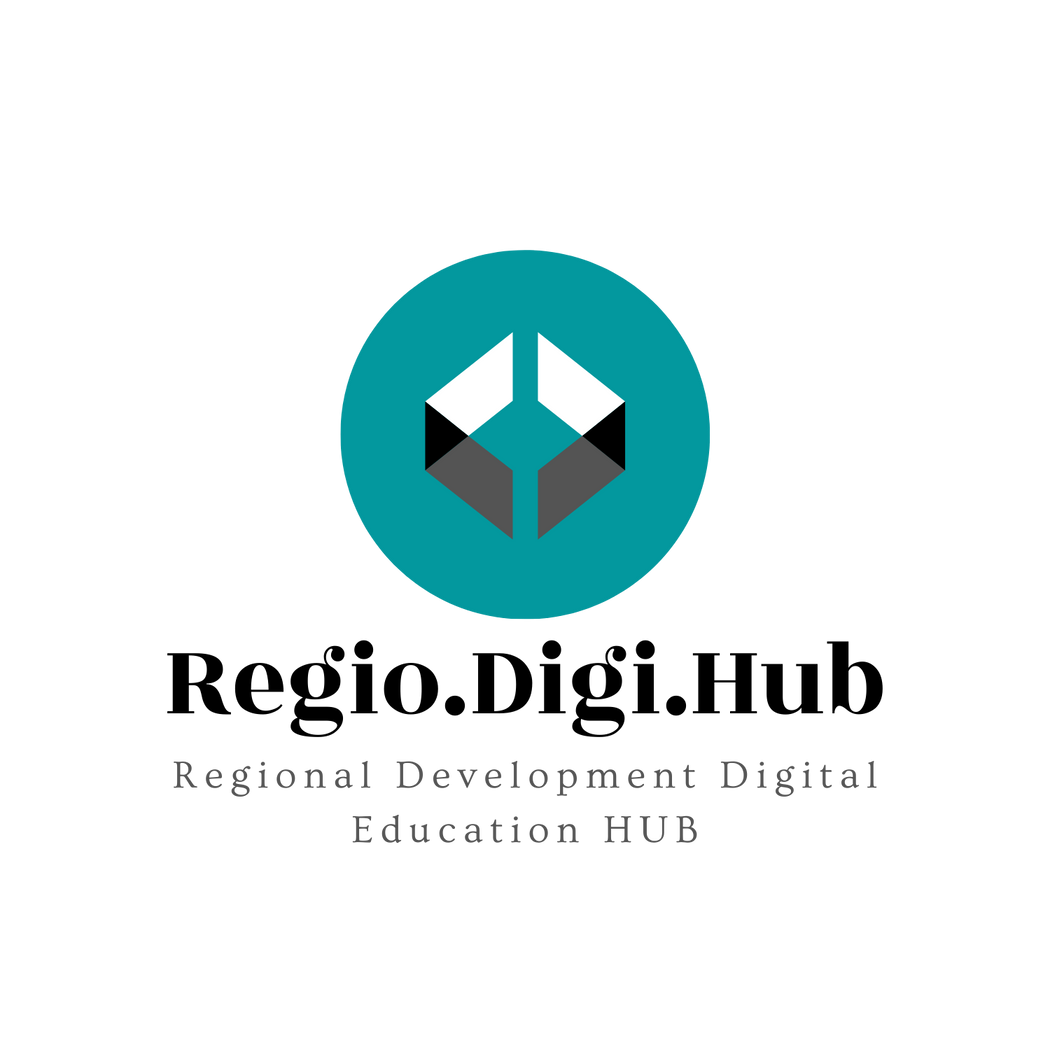 1. Ce reprezintă antreprenoriatul social și antreprenorul social?
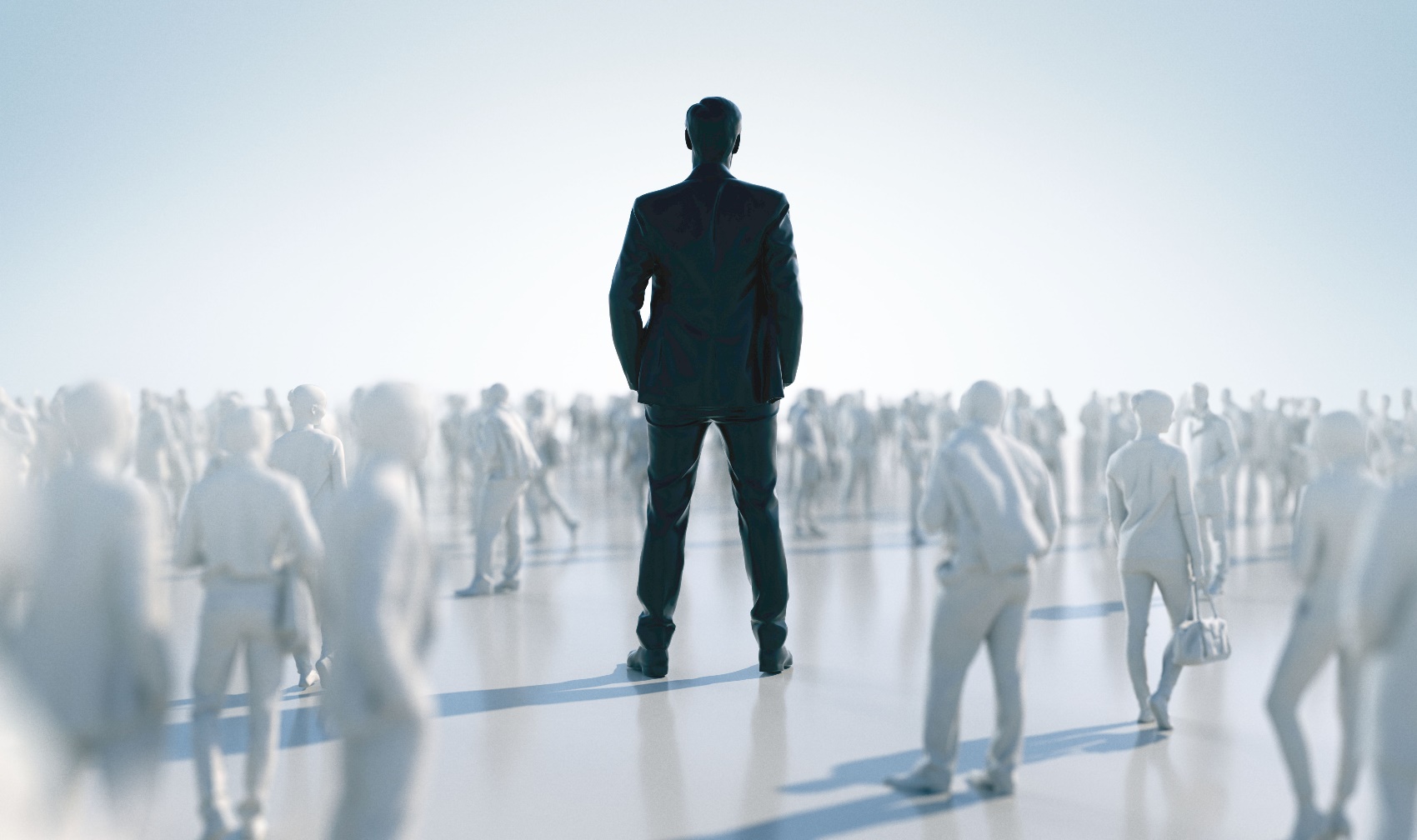 Antreprenoriatul social este procesul prin care diverși actori (denumiți antreprenori sociali) creează și dezvoltă organizații care pot fi întreprinderi sociale sau alt tip de entități. 

Conceput de antreprenoriat social poate fi aplicat unei palete extinse de organizații de diferite dimensiuni, cu viziuni, scopuri și obiective diverse.
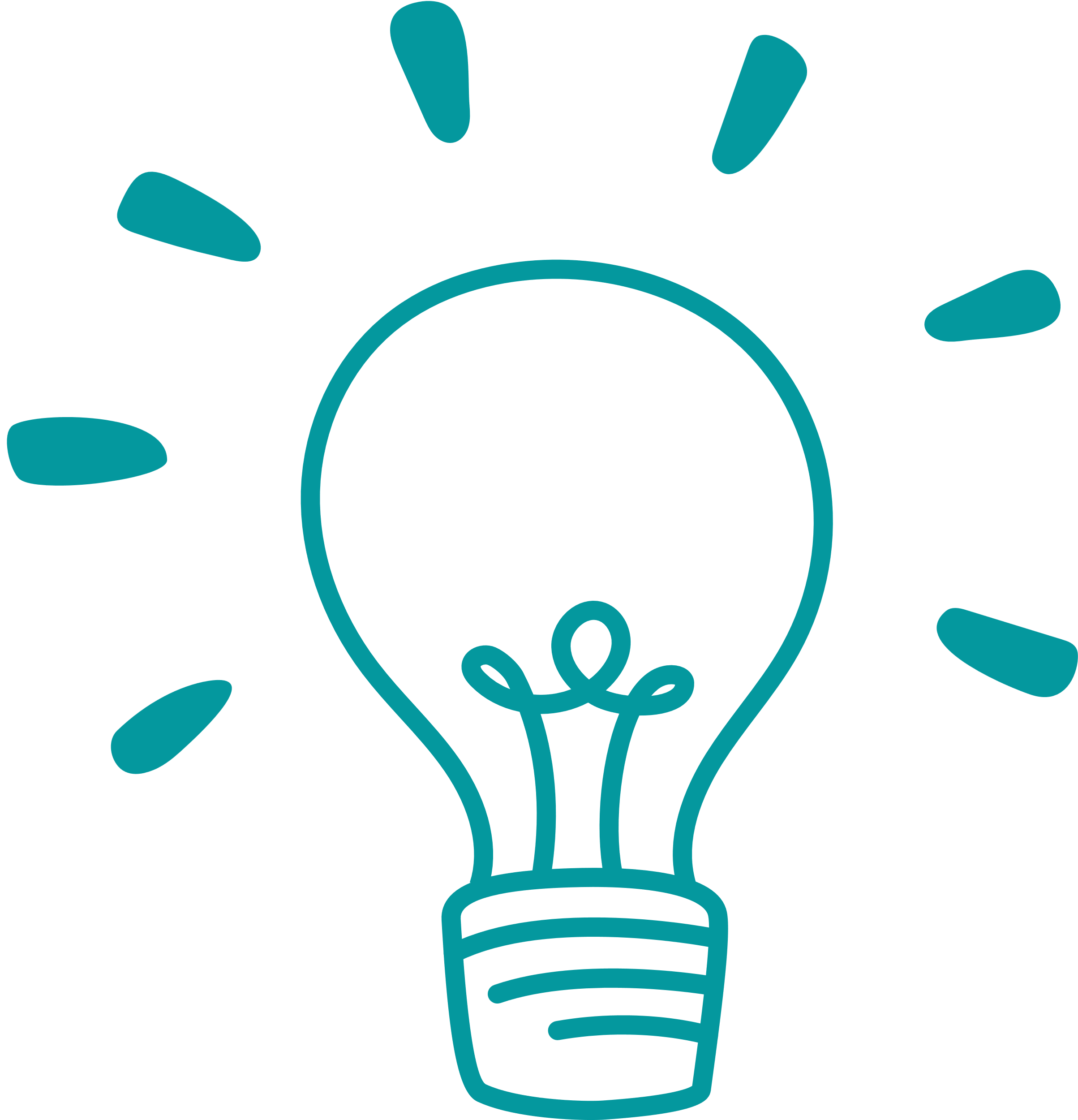 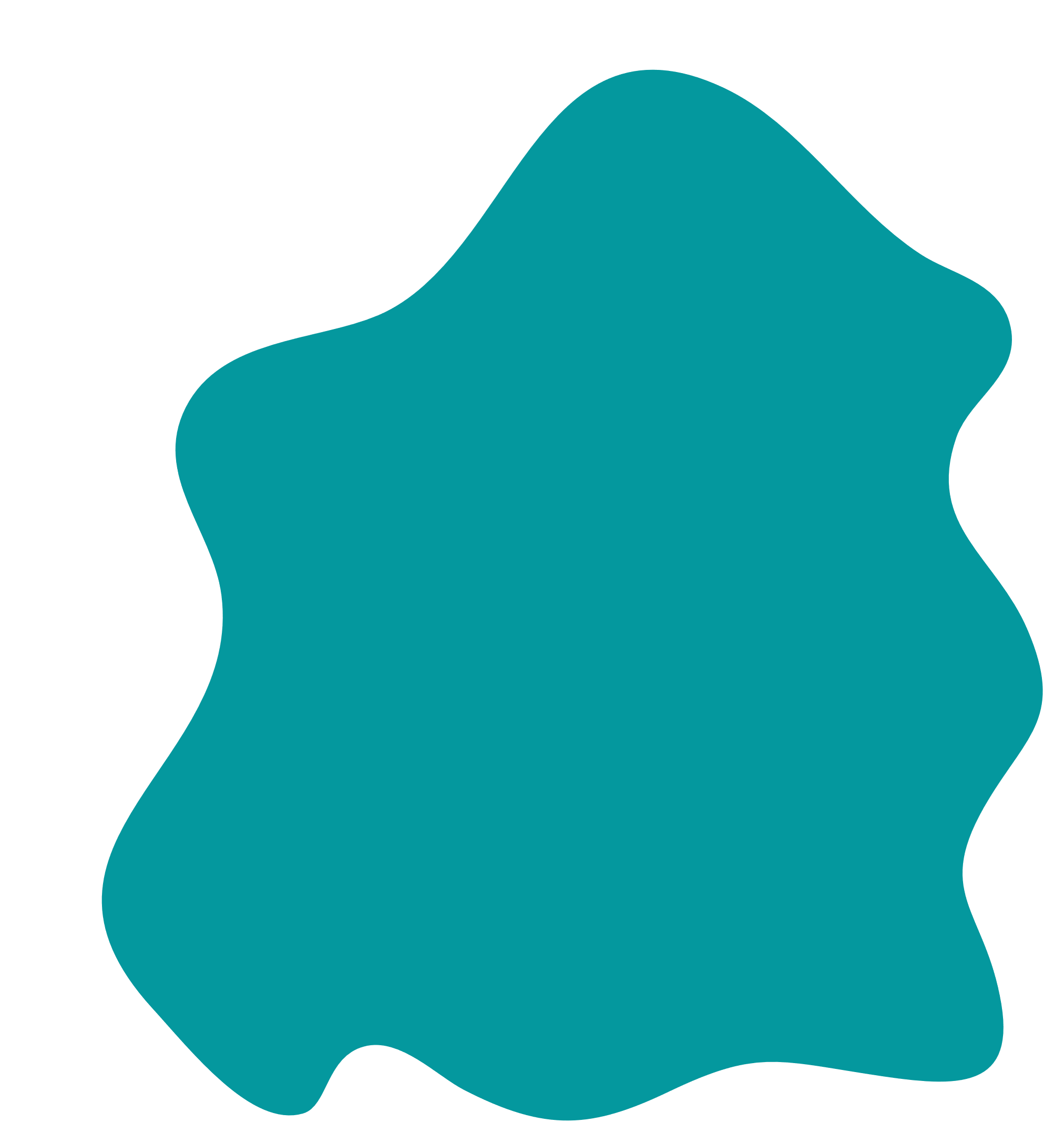 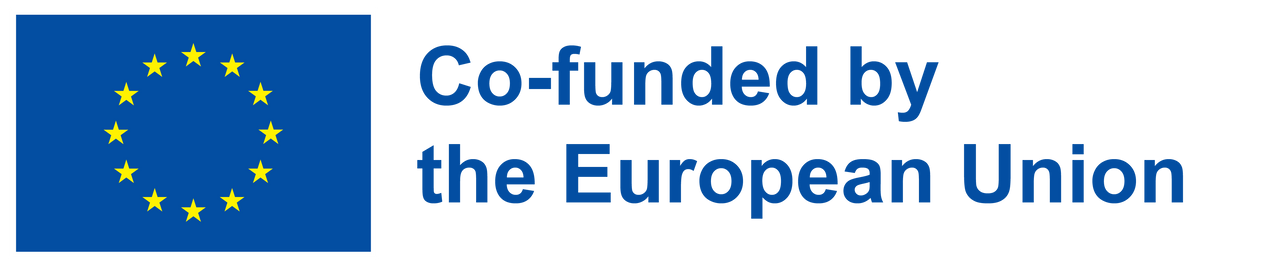 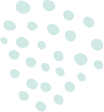 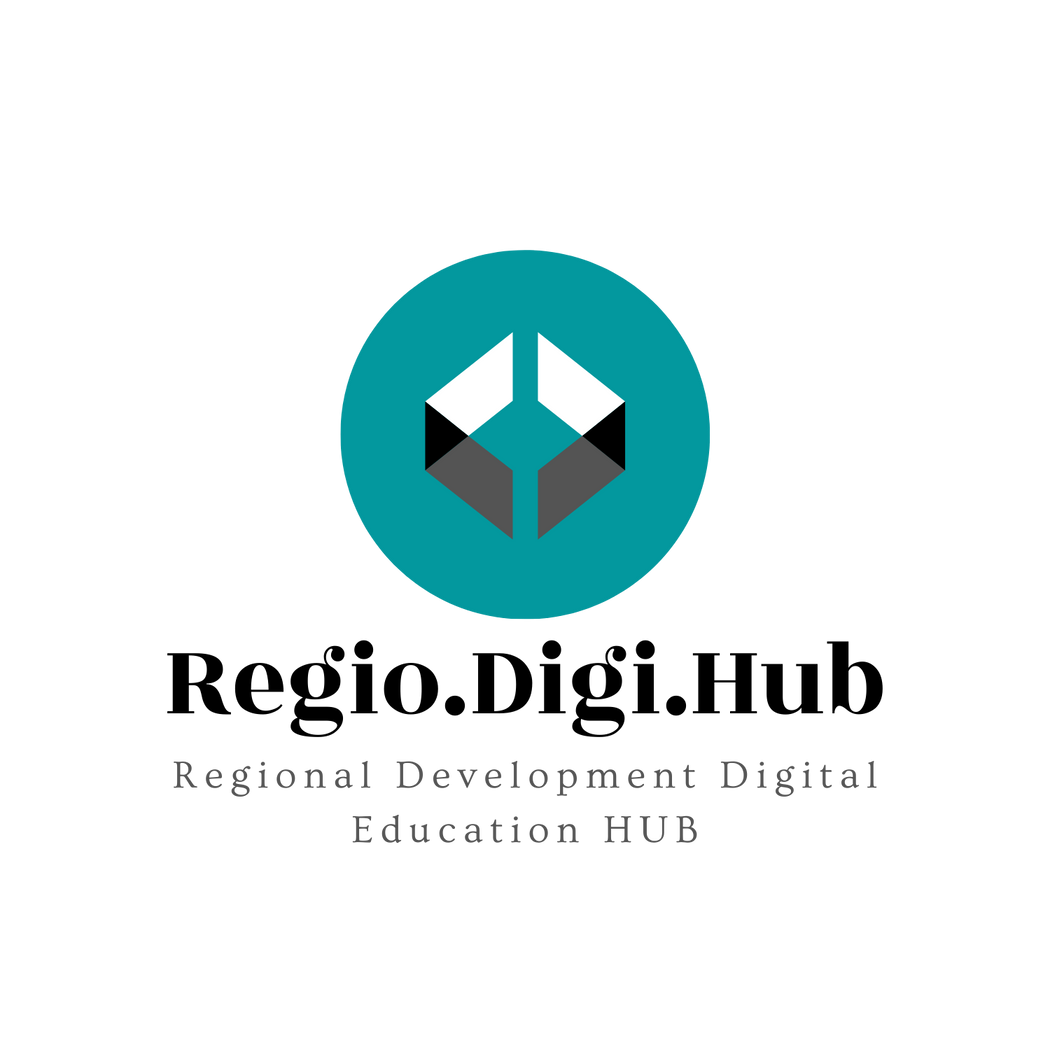 1. Ce reprezintă antreprenoriatul social și antreprenorul social?
Dar ce este antreprenorul social?

 Un antreprenor social este o persoană care vizează noi aplicații ce au potențialul de a rezolva probleme comunitare. Acesta este dispus să își asume riscul și efortul de a crea schimbări pozitive în societate prin inițiativa sa. 
Antreprenorii social cred adesea că demersurilor lor reprezintă o modalitate de a se conecta la scopul lor existențial, de a-i ajuta pe ceilalți să și-l găsească pe al lor și de a produce un impact în lume (toate acestea în timp ce își câștigă existența). 
Utilizarea la scară largă a practicilor etice, precum investițiile de impact, consumul responsabil și programele de responsabilitate socială corporativă, facilitează succesul antreprenorilor sociali.
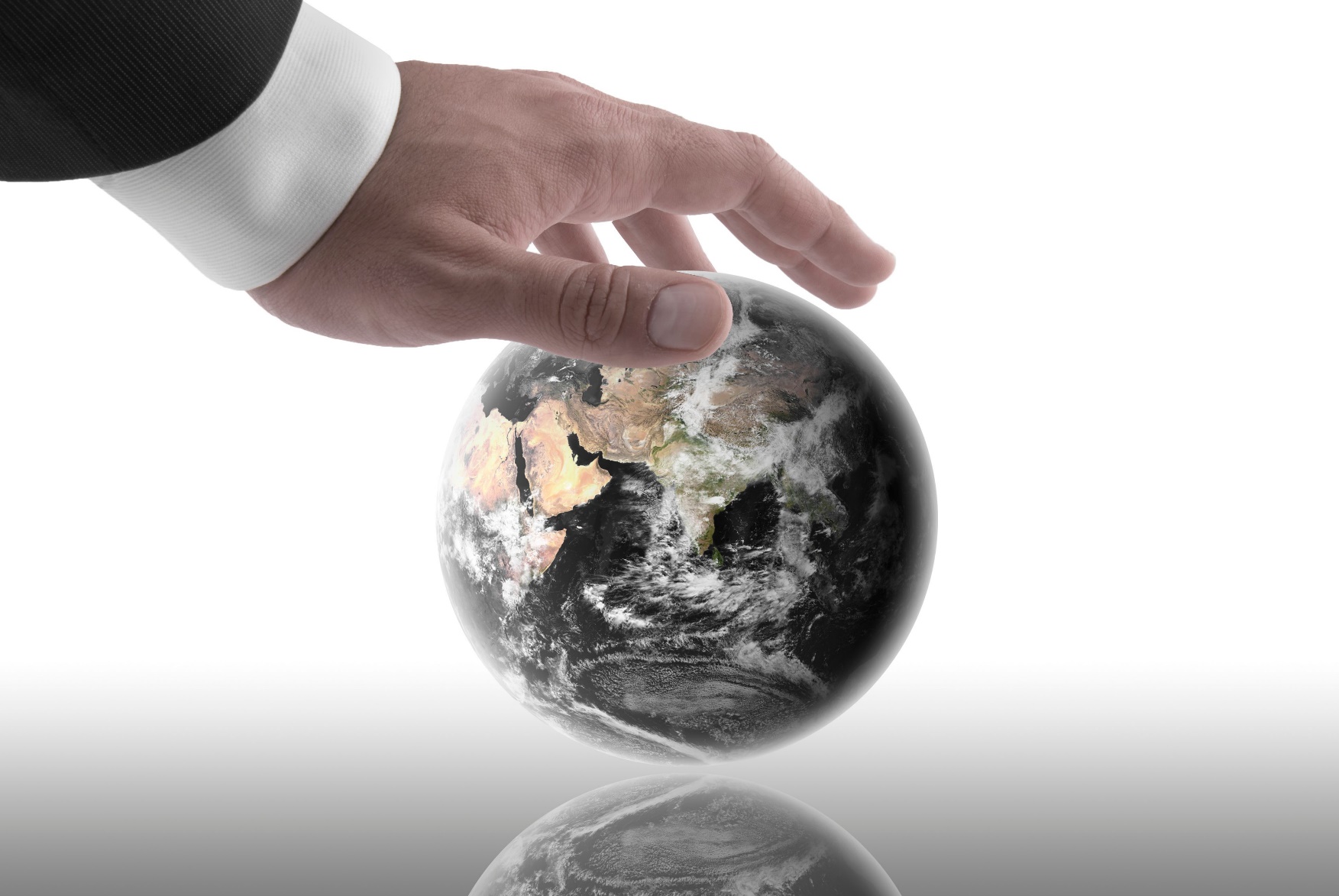 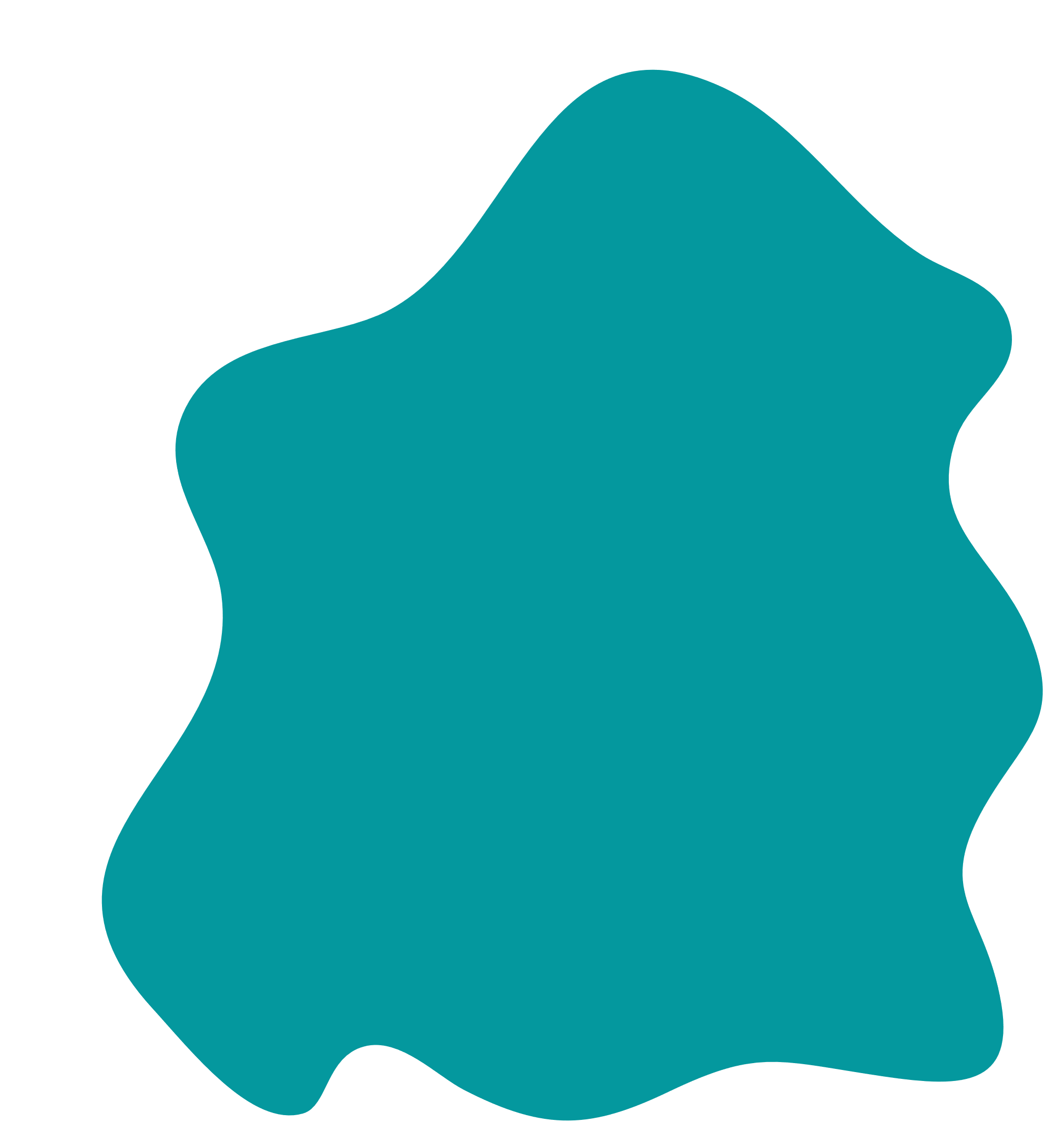 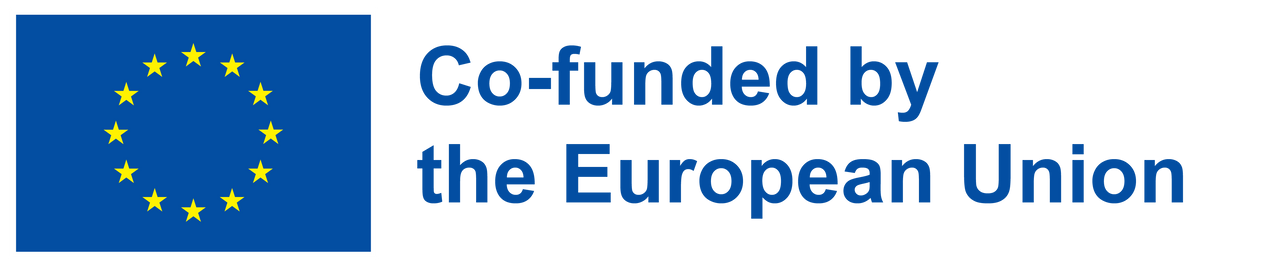 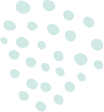 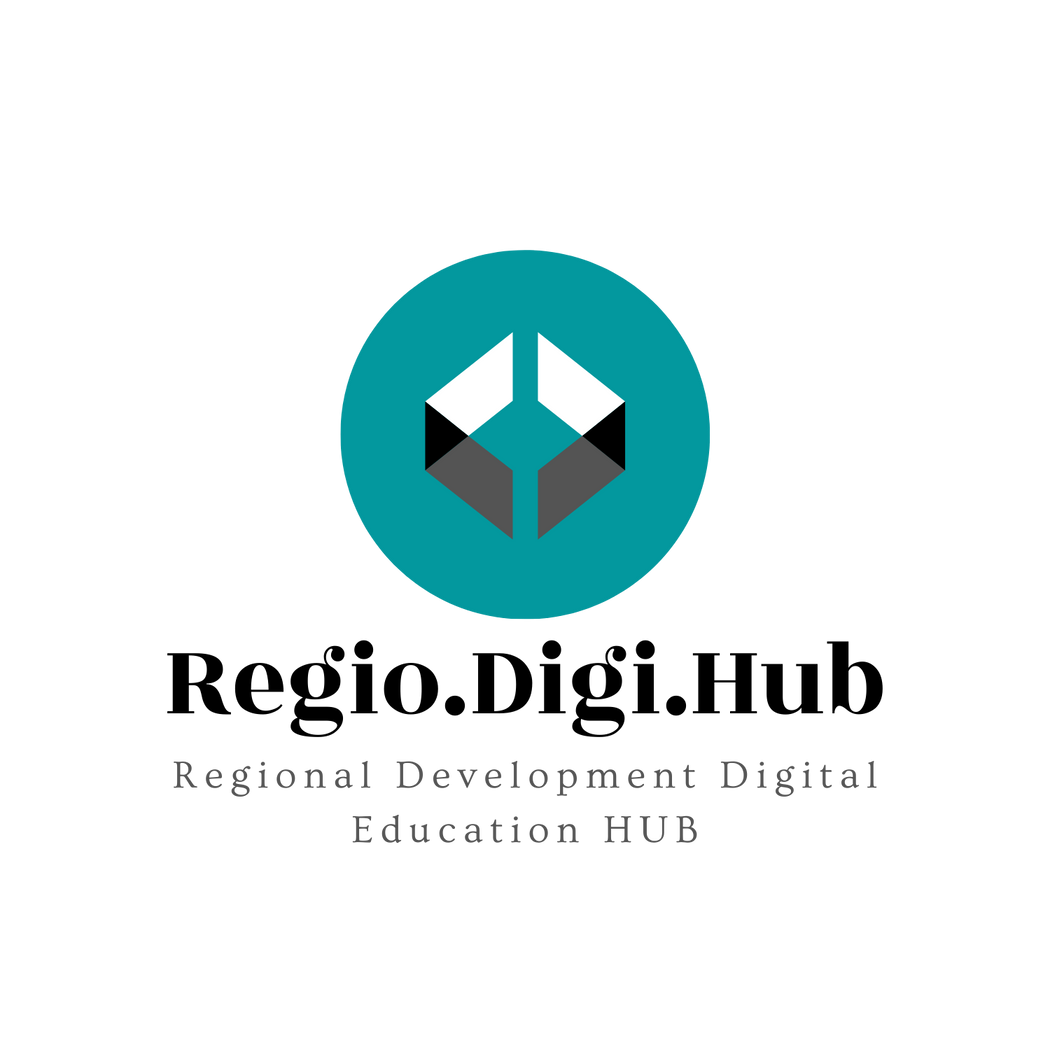 1. Ce reprezintă antreprenoriatul social și antreprenorul social?
Urmăriți videoclipul alăturat și aflați mai multe informații despre antreprenoriatul social și despre antreprenorii sociali.
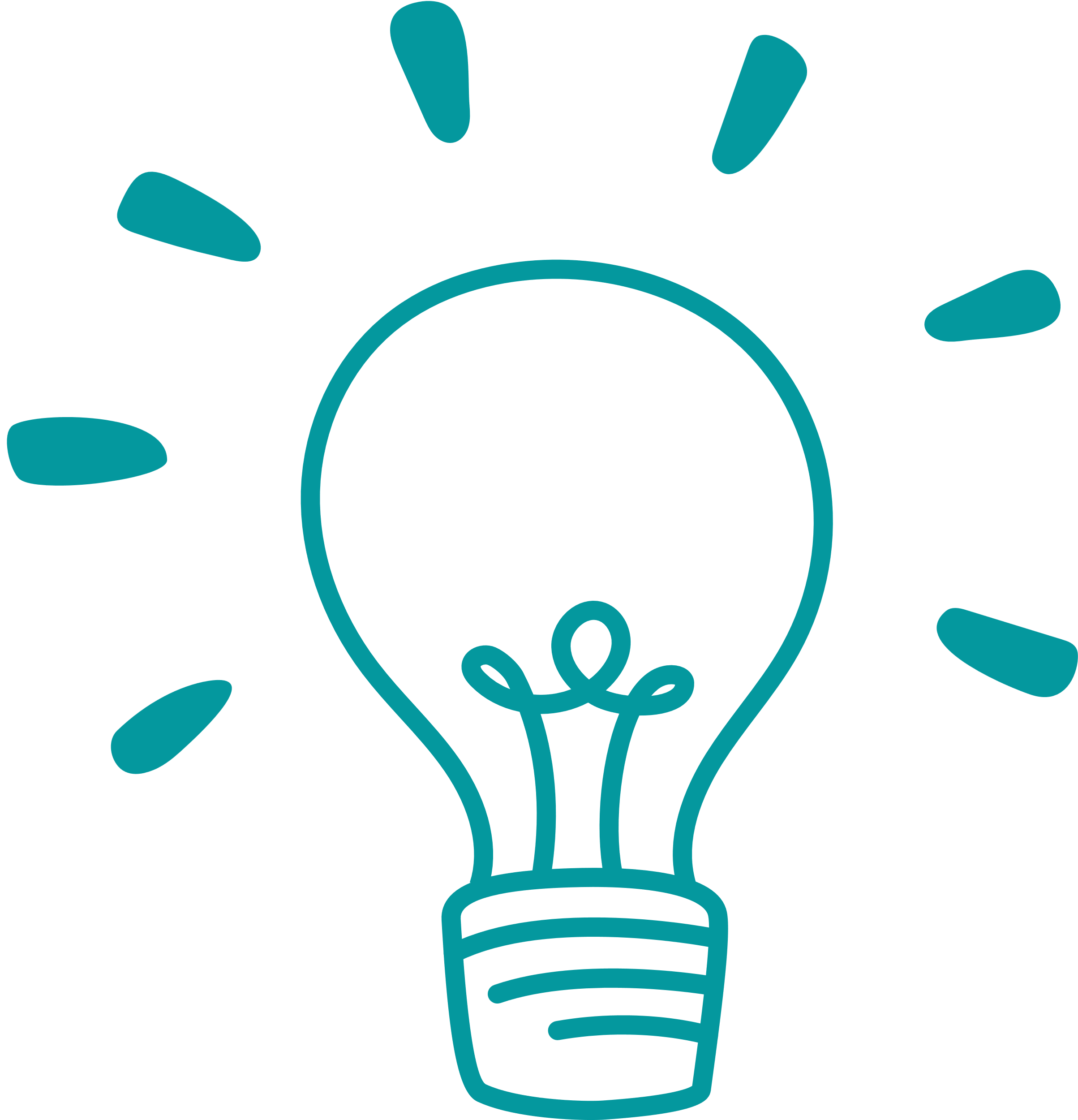 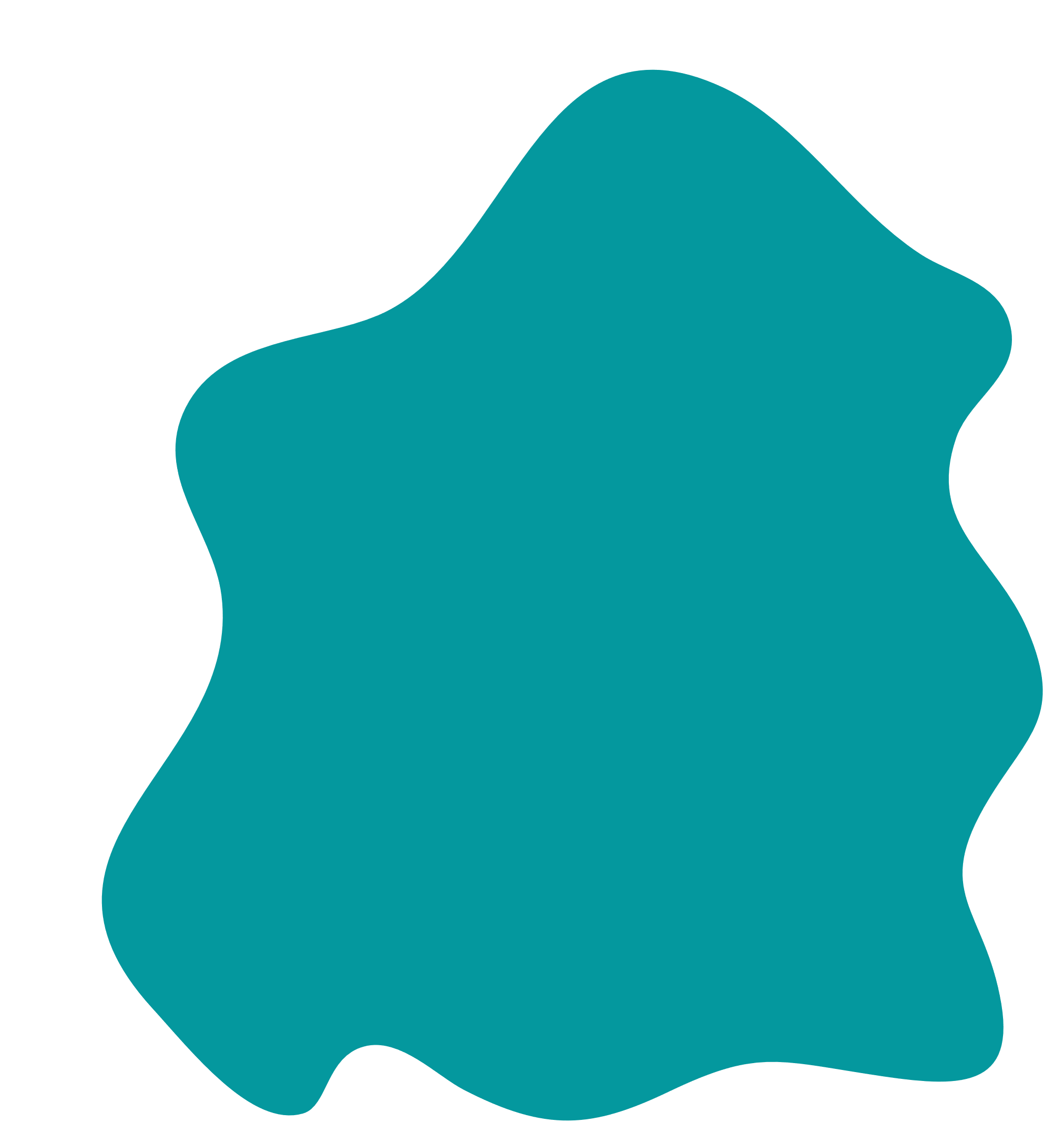 https://www.youtube.com/watch?v=1ecKK3S8DOE
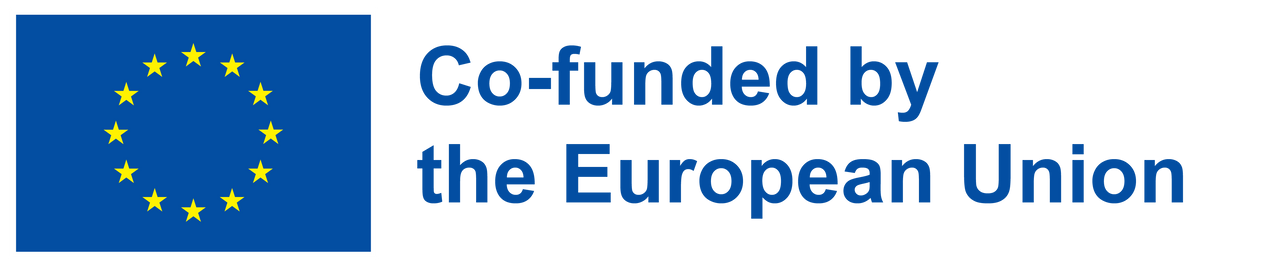 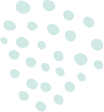 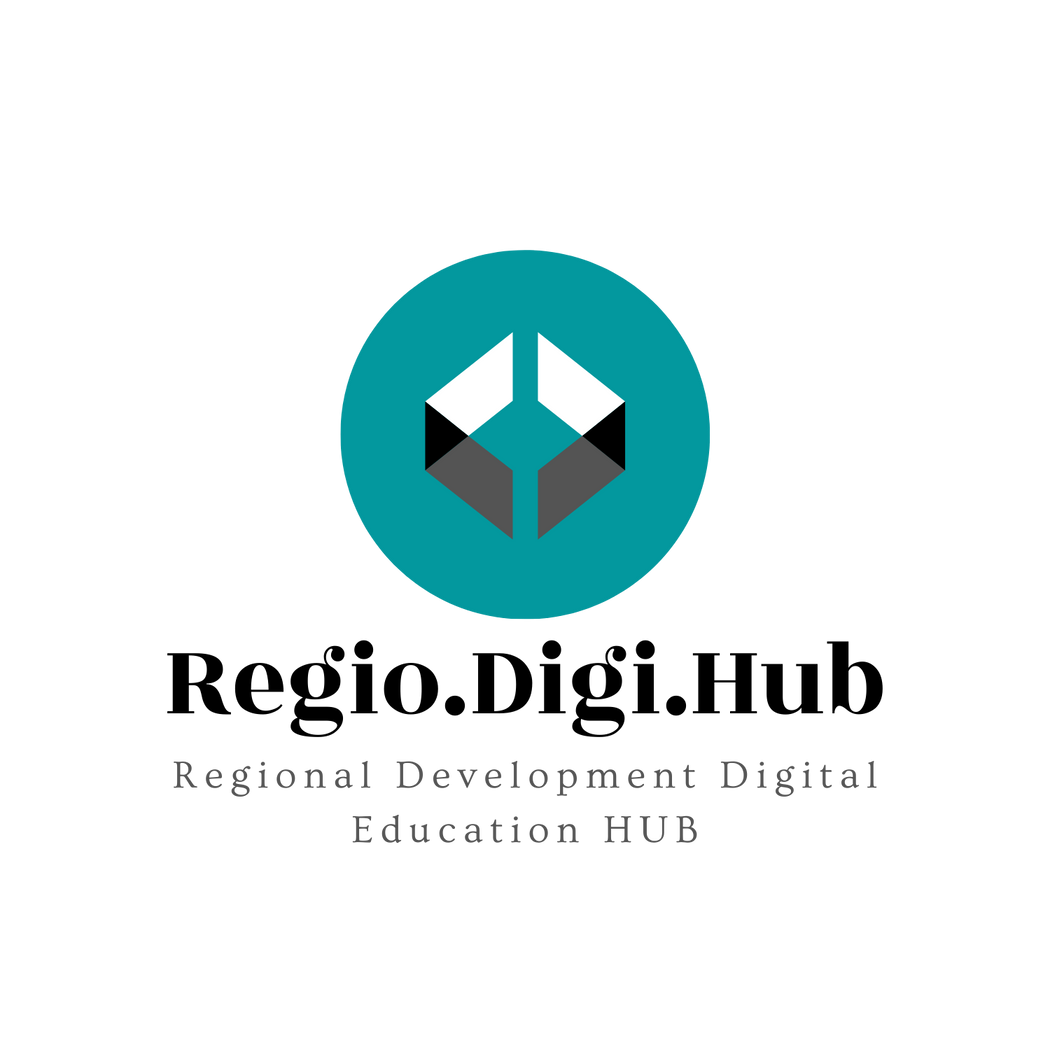 1. Ce reprezintă antreprenoriatul social și antreprenorul social?
Caracteristicile antreprenoriatului social
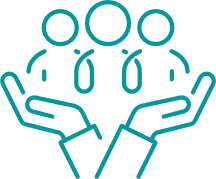 Indivizii sau organizațiile care practică antreprenoriatul social dezvoltă, finanțează și implementează oportunități de consolidare a bunăstării sociale într-un mod inovativ. Aceștia pun bazele unei afaceri pentru a produce o schimbare în comunitate.
Afacerile de acest tip prezintă o serie de atribute similare, precum:
	Focus pe rezolvarea unei probleme sociale,        culturale sau de mediu specifice și elaborarea unor strategii inovatoare pentru a găsi o soluție; 
Realizarea de profit și utilizarea unei părți a acestuia pentru a sprijini misiunea organizației;
Utilizarea feedback-ului și a sugestiilor comunității pentru a evolua și a implementa schimbări în cel mai potrivit mod cu putință.
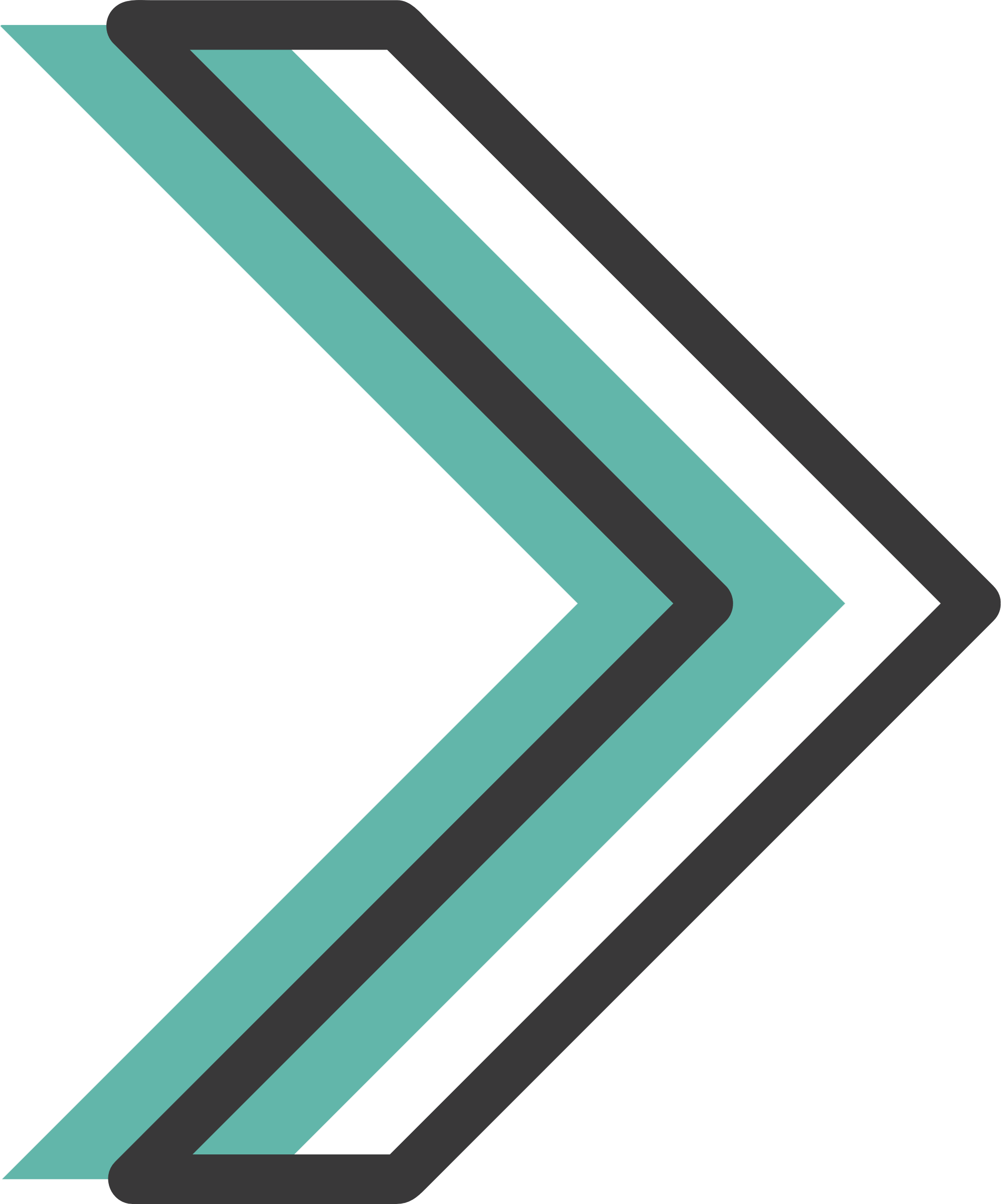 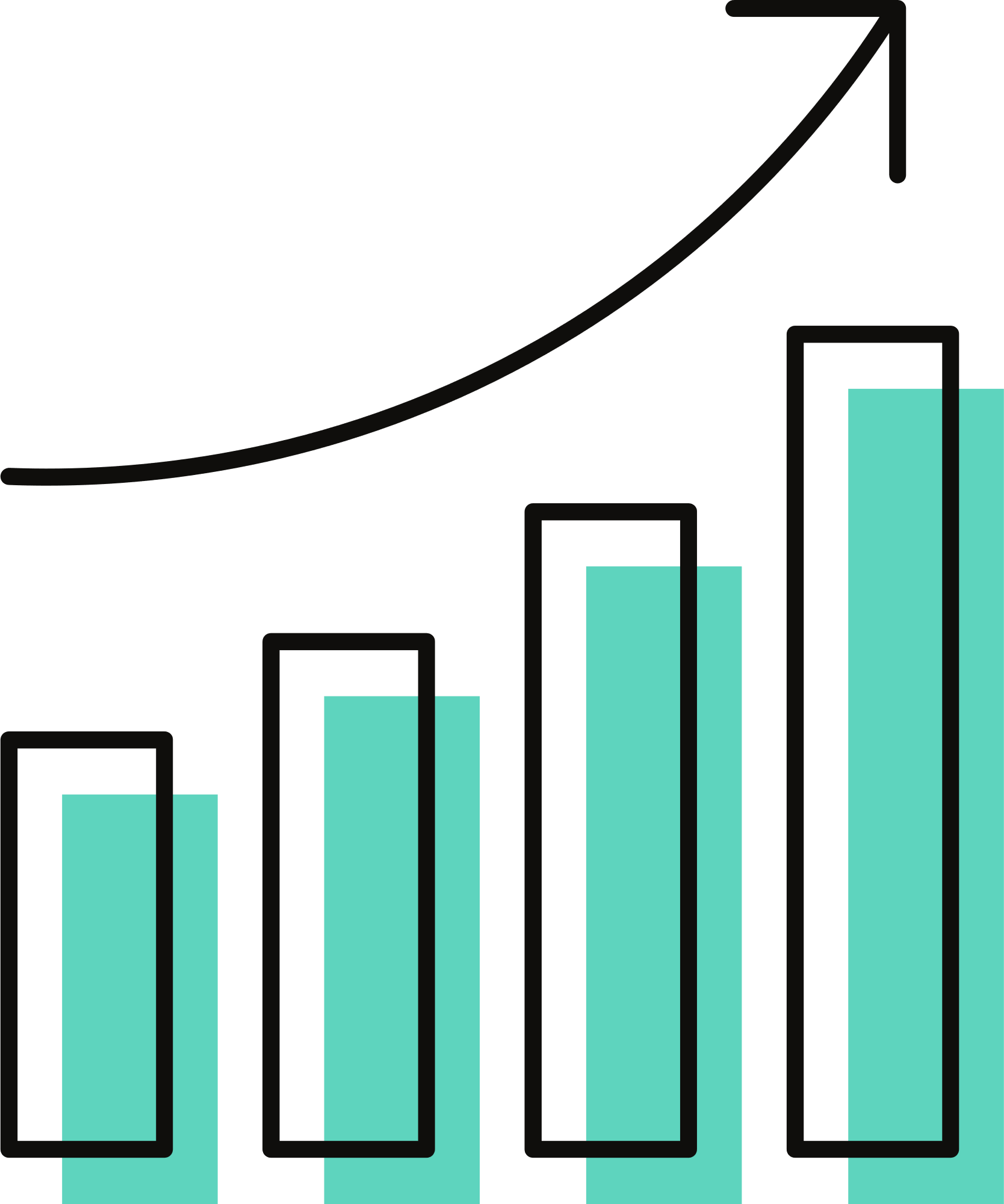 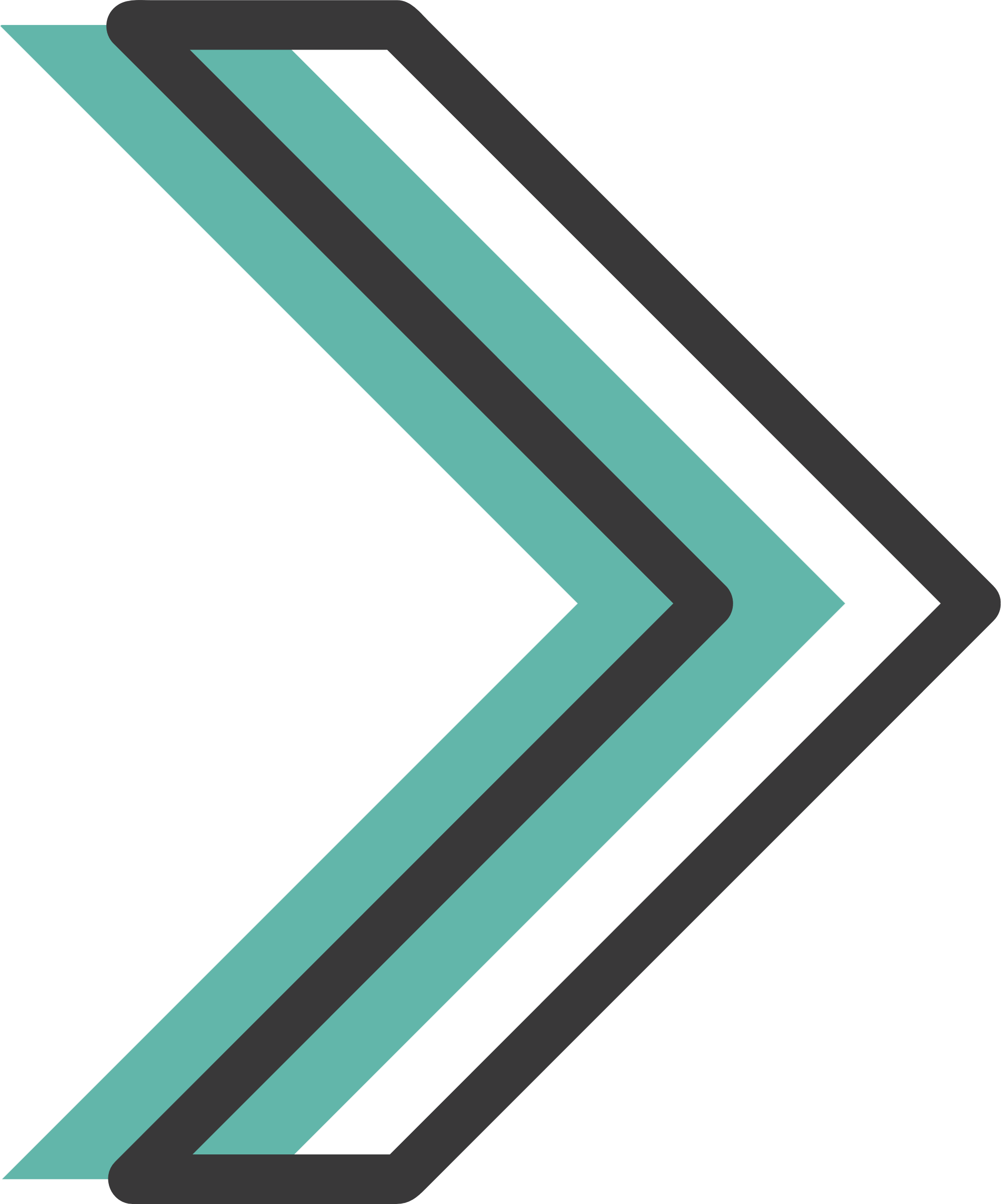 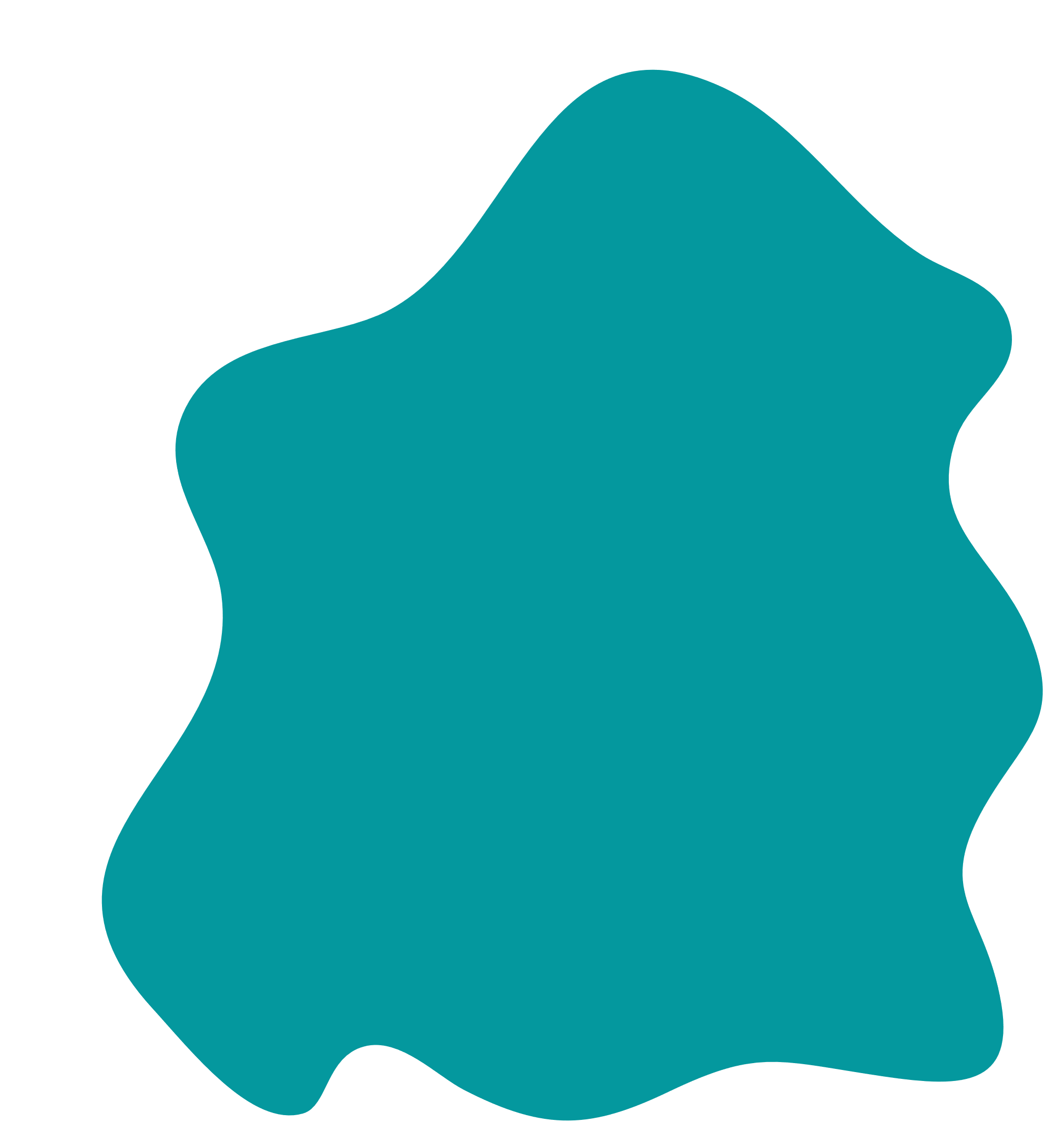 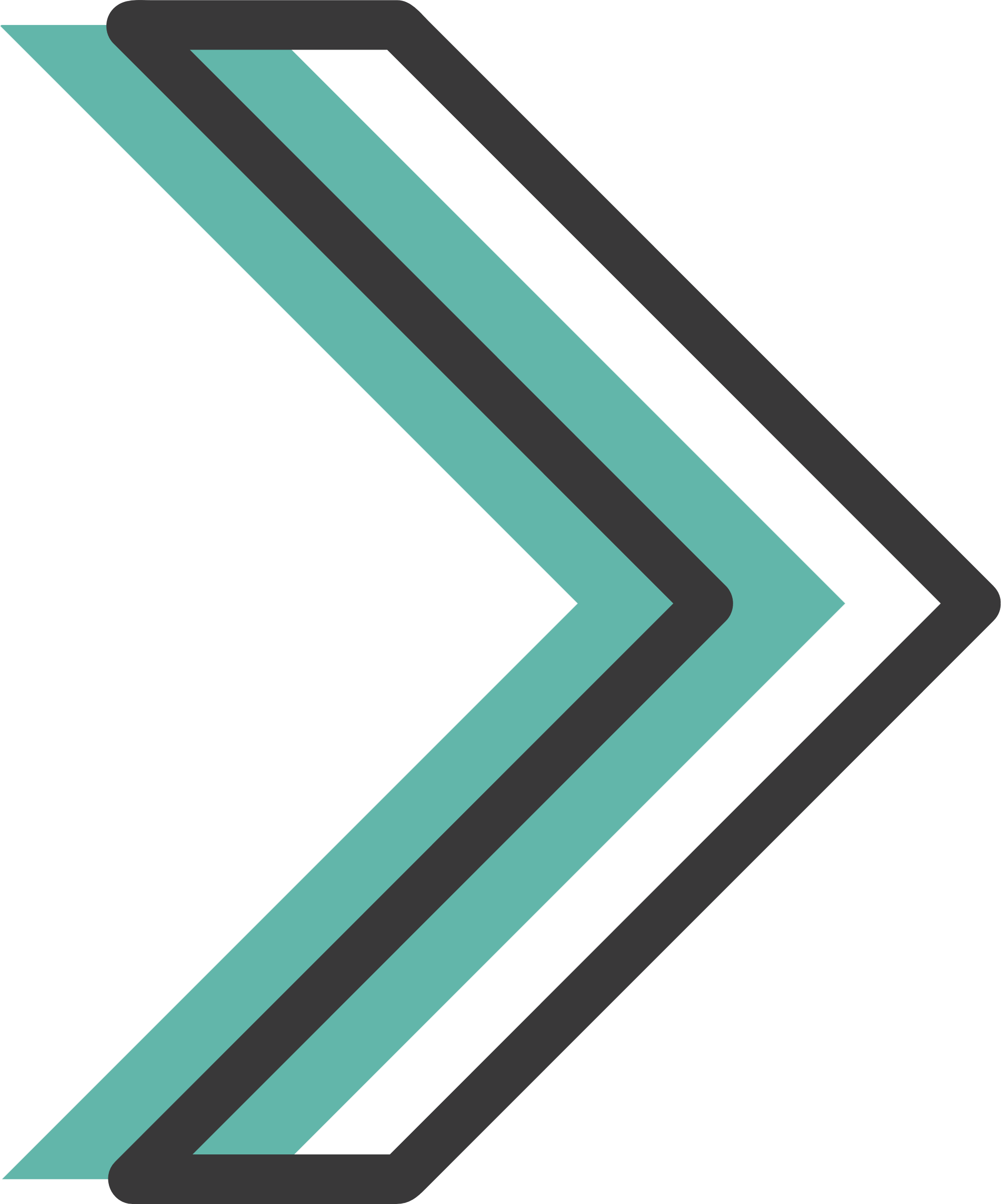 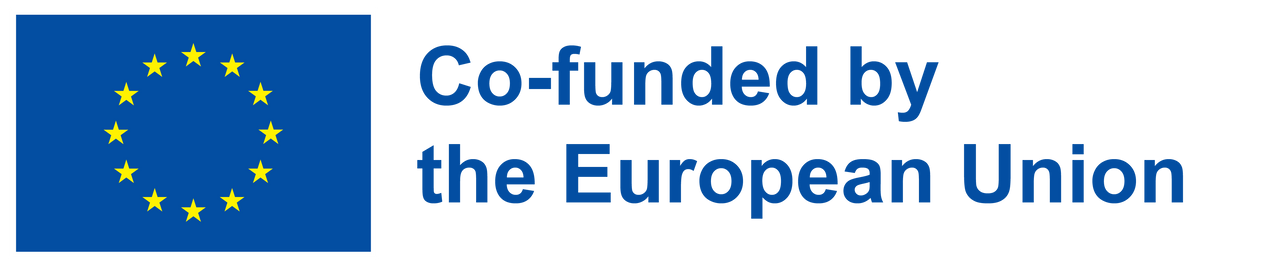 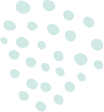 Antreprenoriatul social:

	Centrat pe eforturi colective pentru binele social
	Urmărește producerea de bunuri și servicii care pot servi comunitatea și care pot rezolva o problemă
	Axat pe o abordare orientată spre soluții a problemelor sociale
	Măsoară performanța în funcție de impact
	Scopul este de a o promova o cauză și de a consolida societate
Antreprenoriatul convențional (de afaceri):

	Orientat spre individ
	Axat pe producerea de bunuri și servicii 
	Concentrat pe cerințele și tendințele pieței
	Măsoară performanța în funcție de profit 
	Scopul este de a satisface nevoile clienților, de a performa pe piață și de a realiza profituri
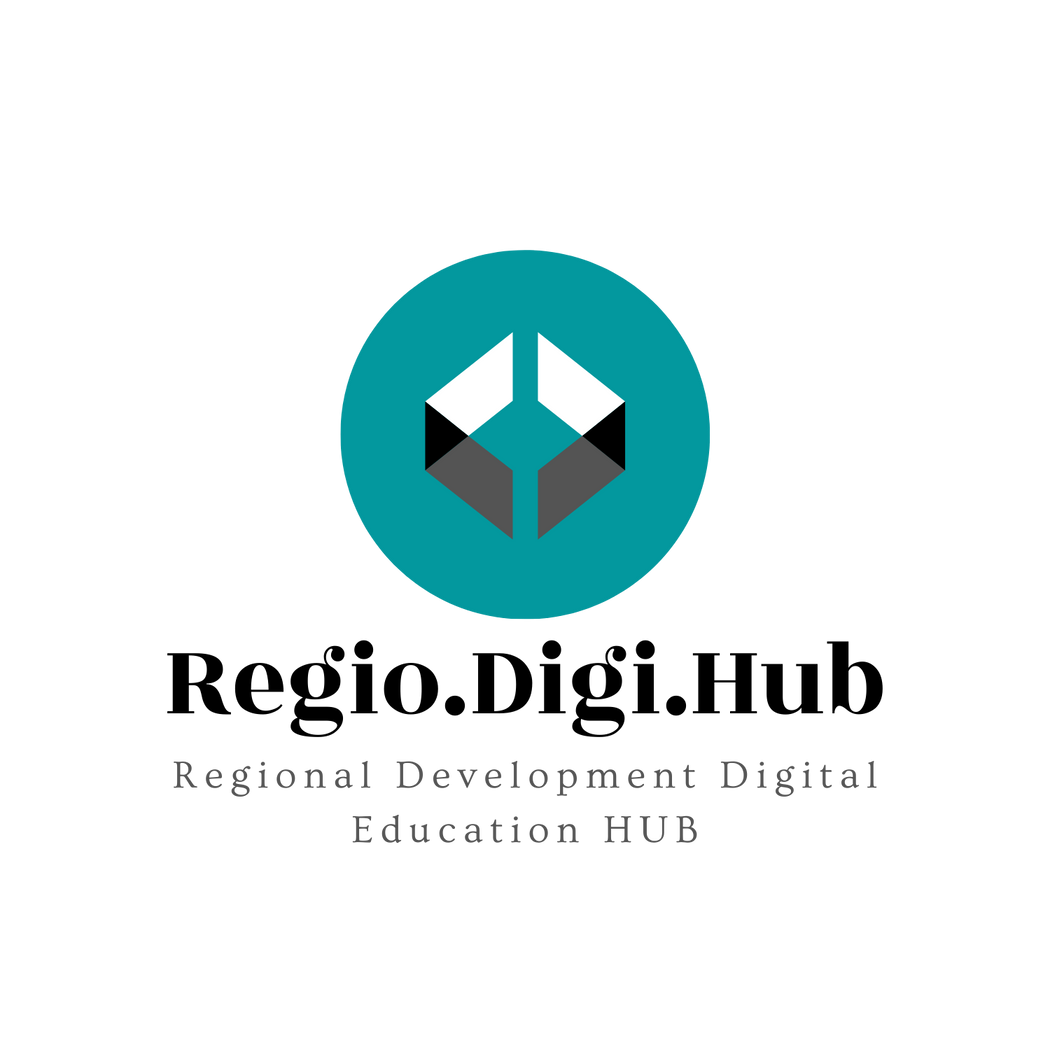 1. Ce reprezintă antreprenoriatul social și antreprenorul social?
Cum diferă antreprenoriatul social de cel convențional?
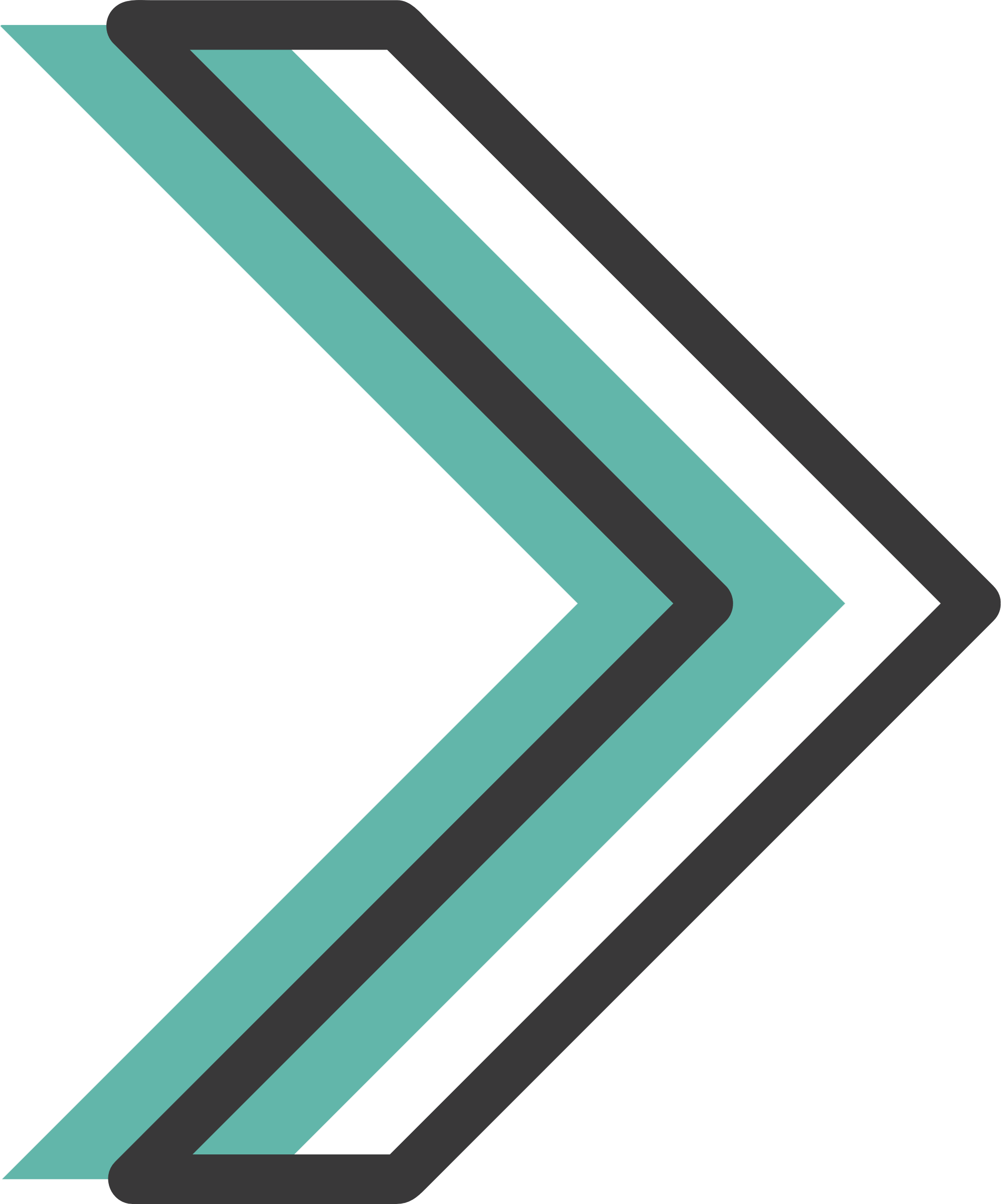 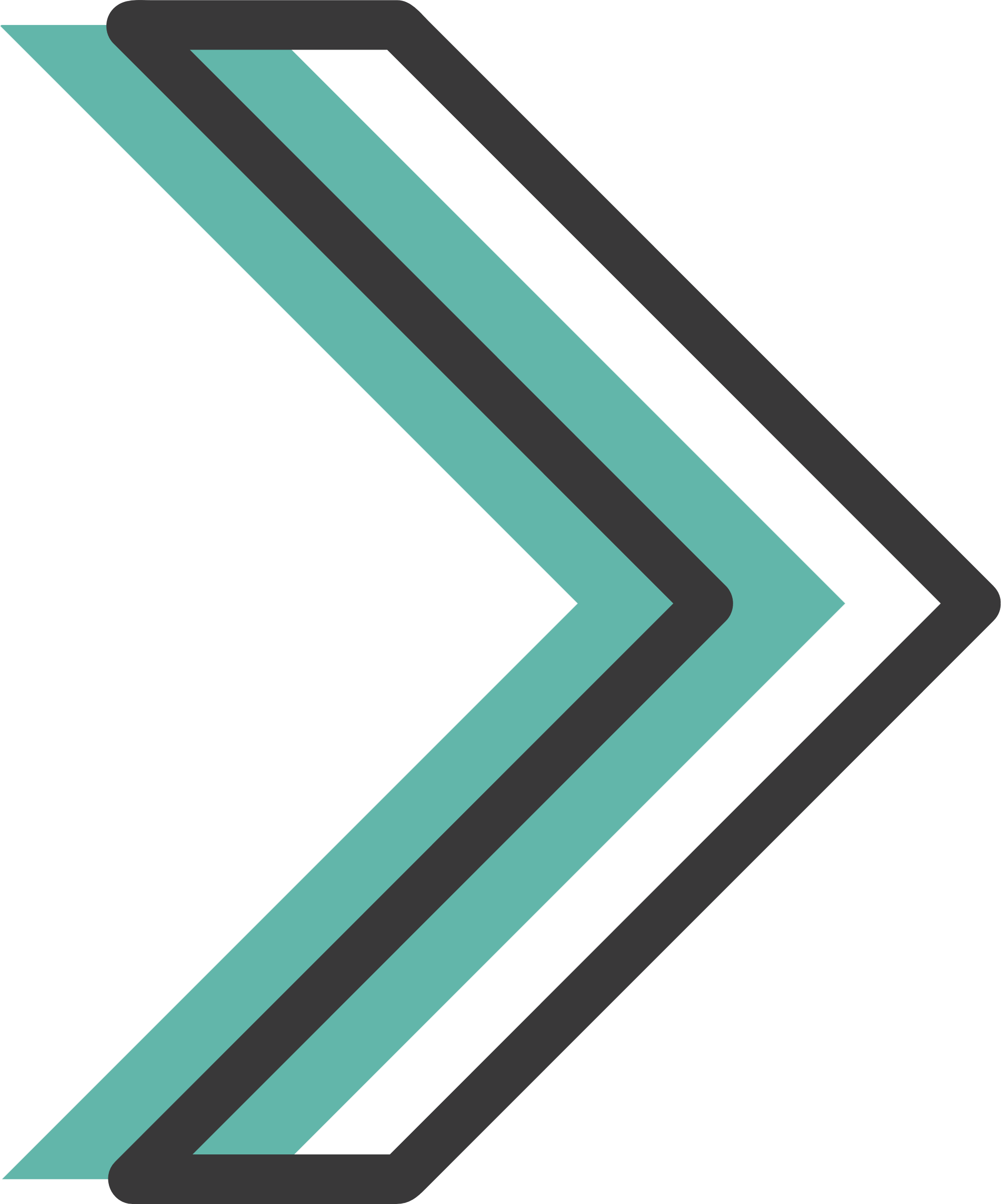 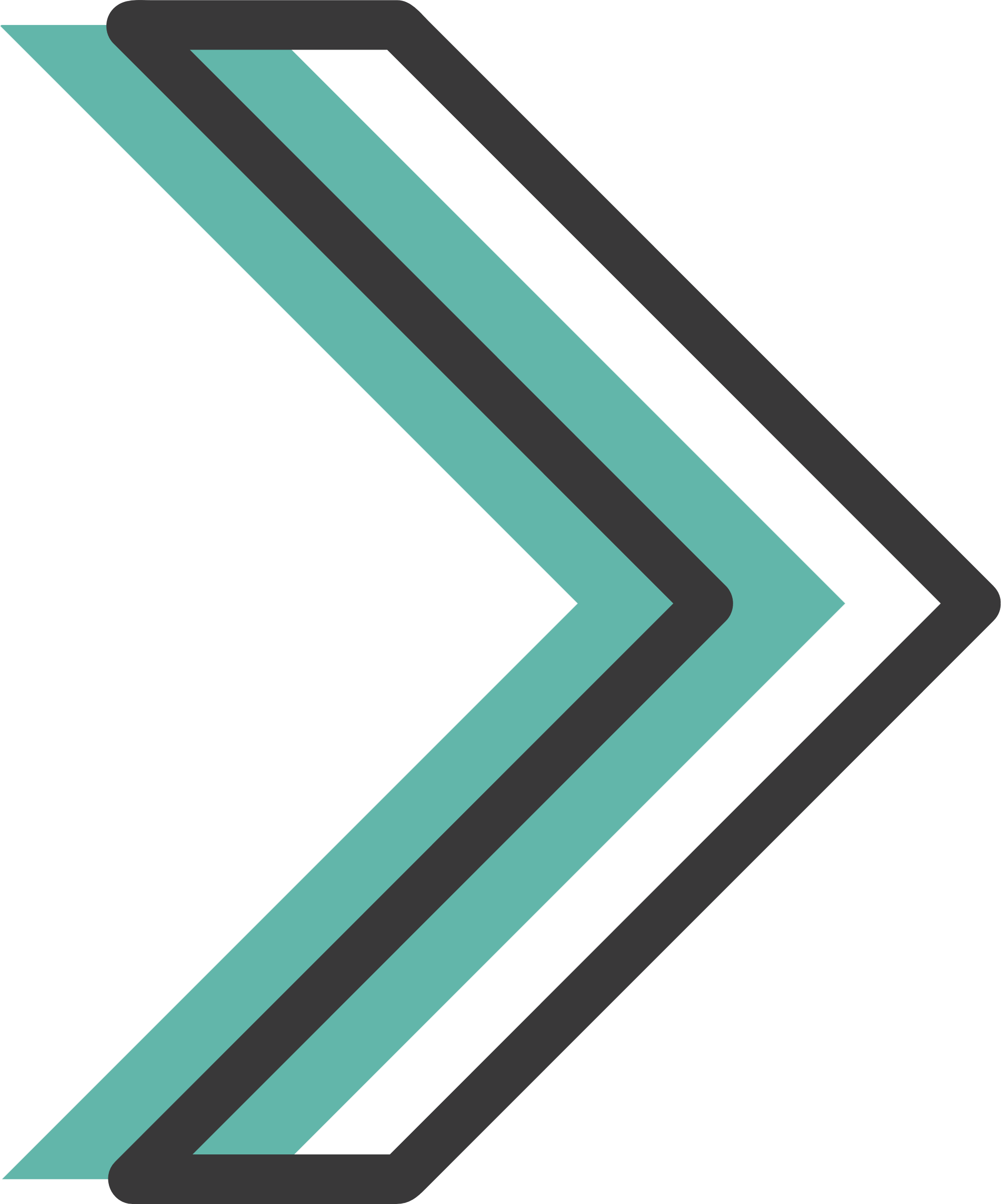 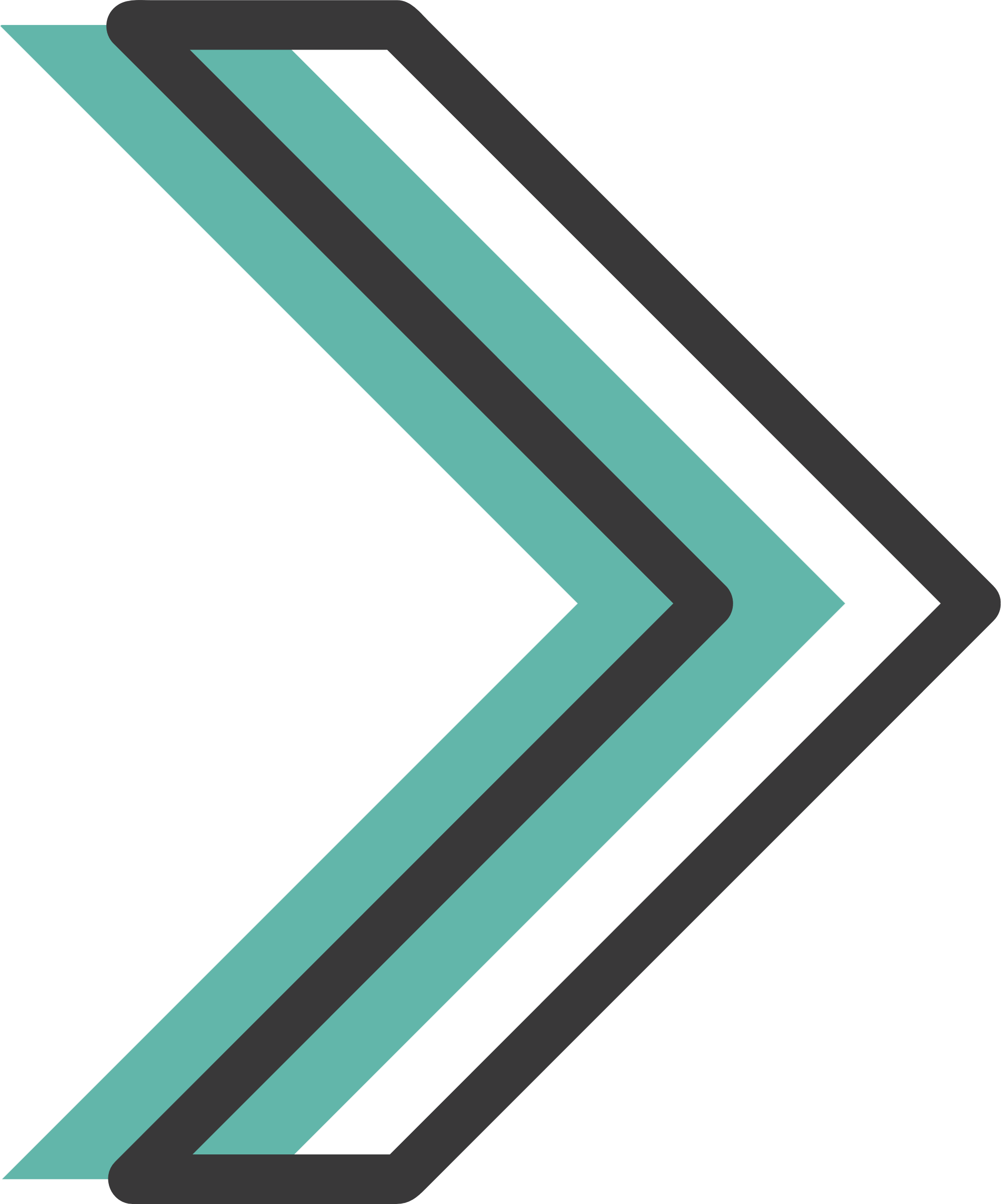 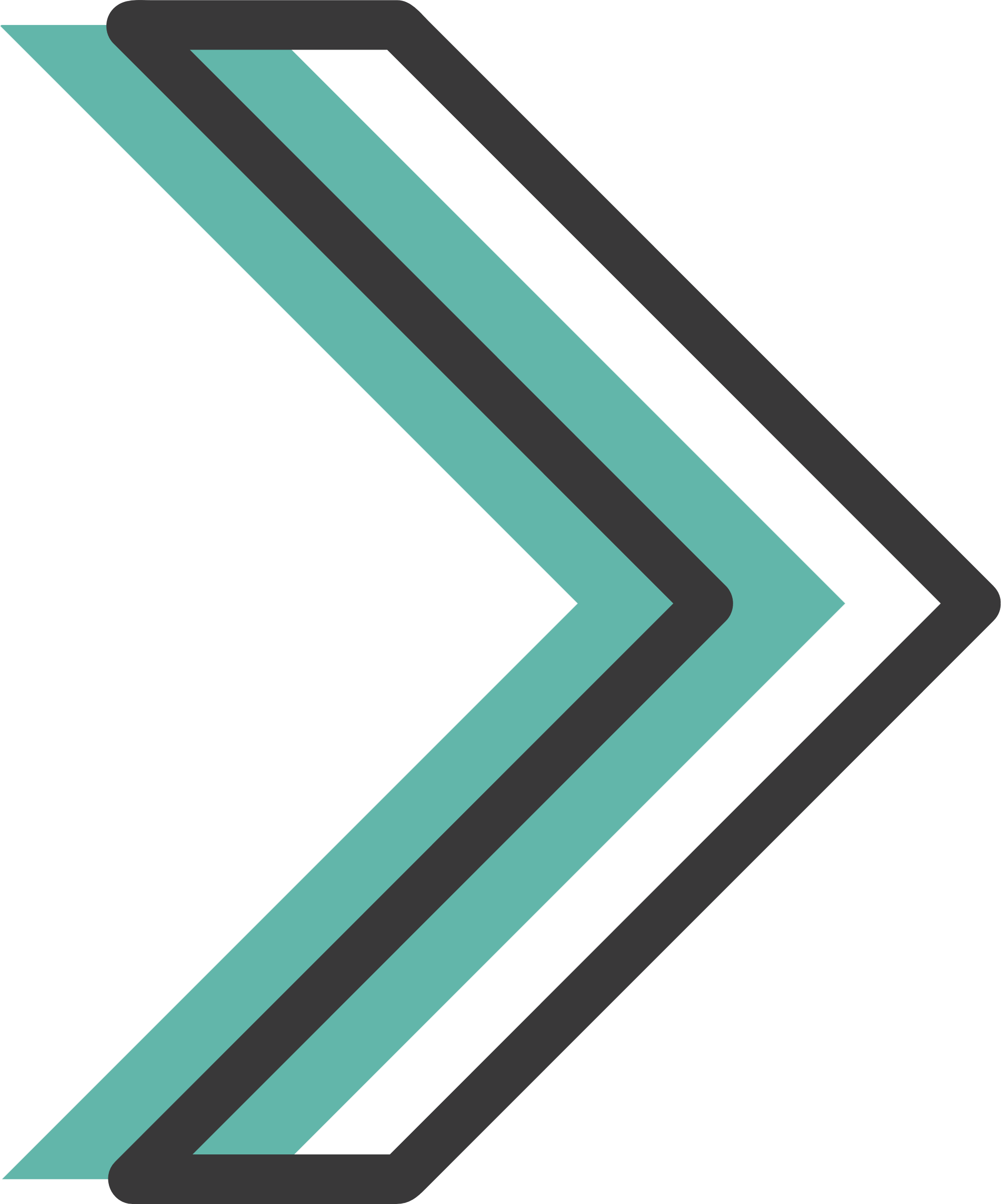 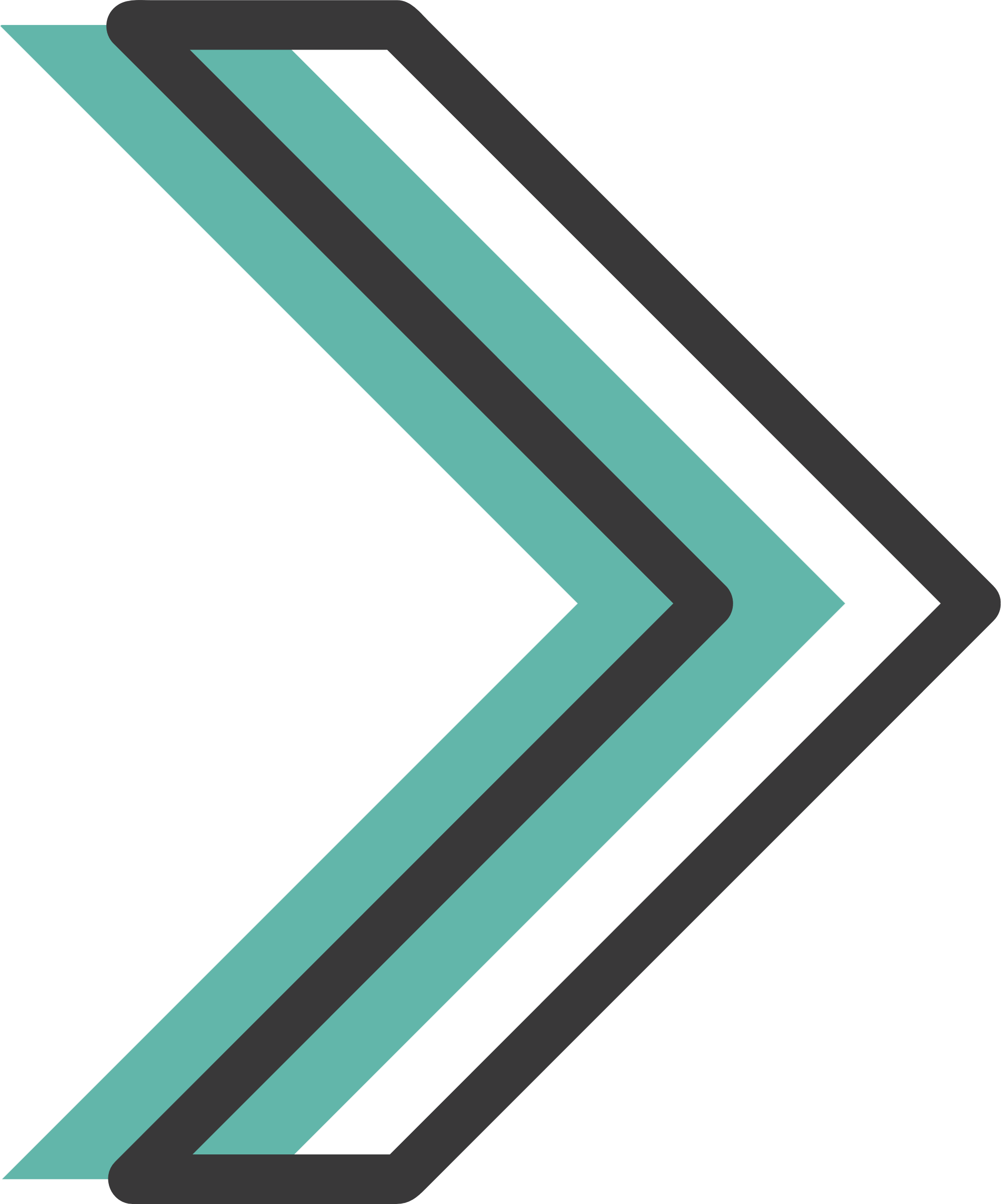 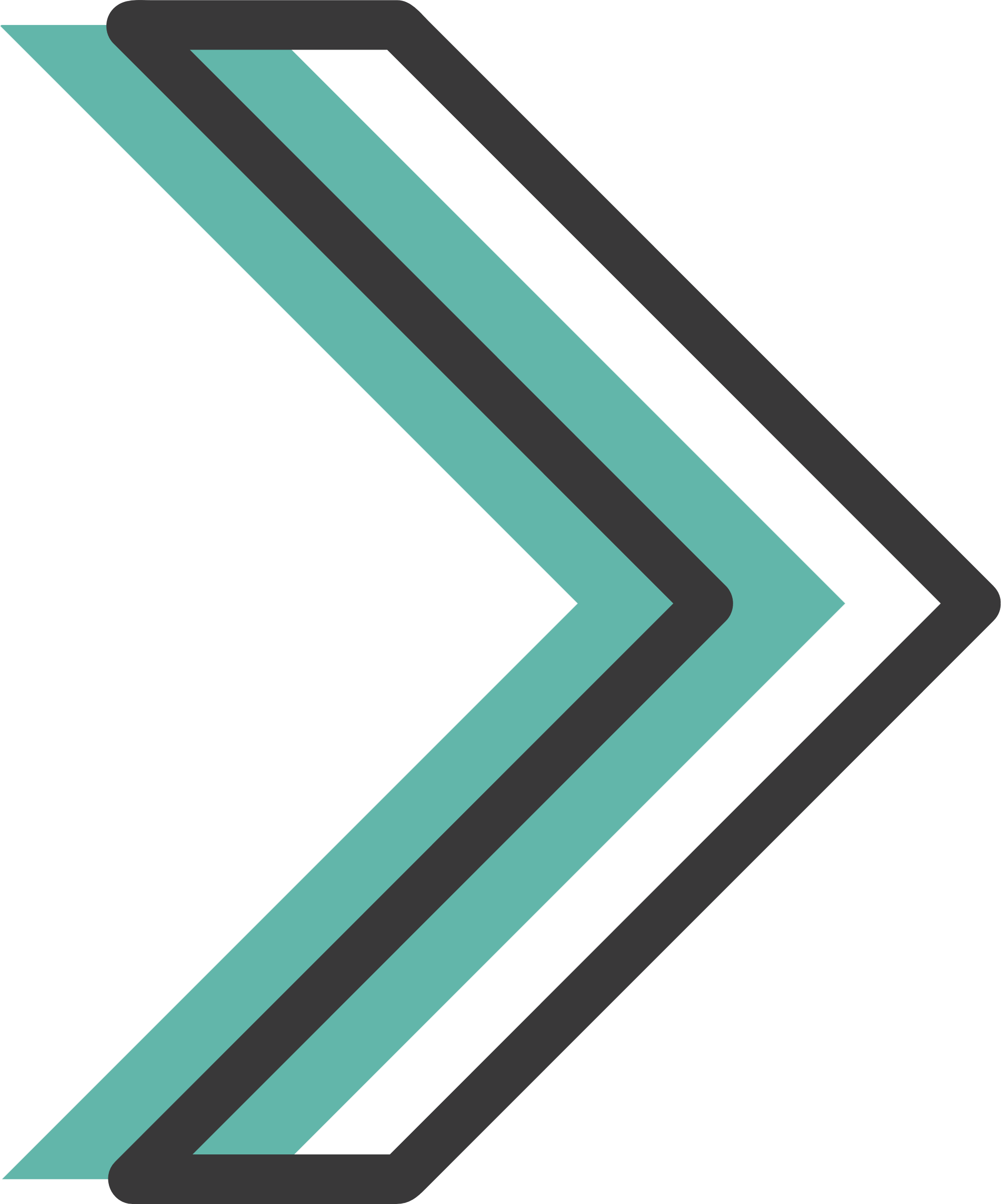 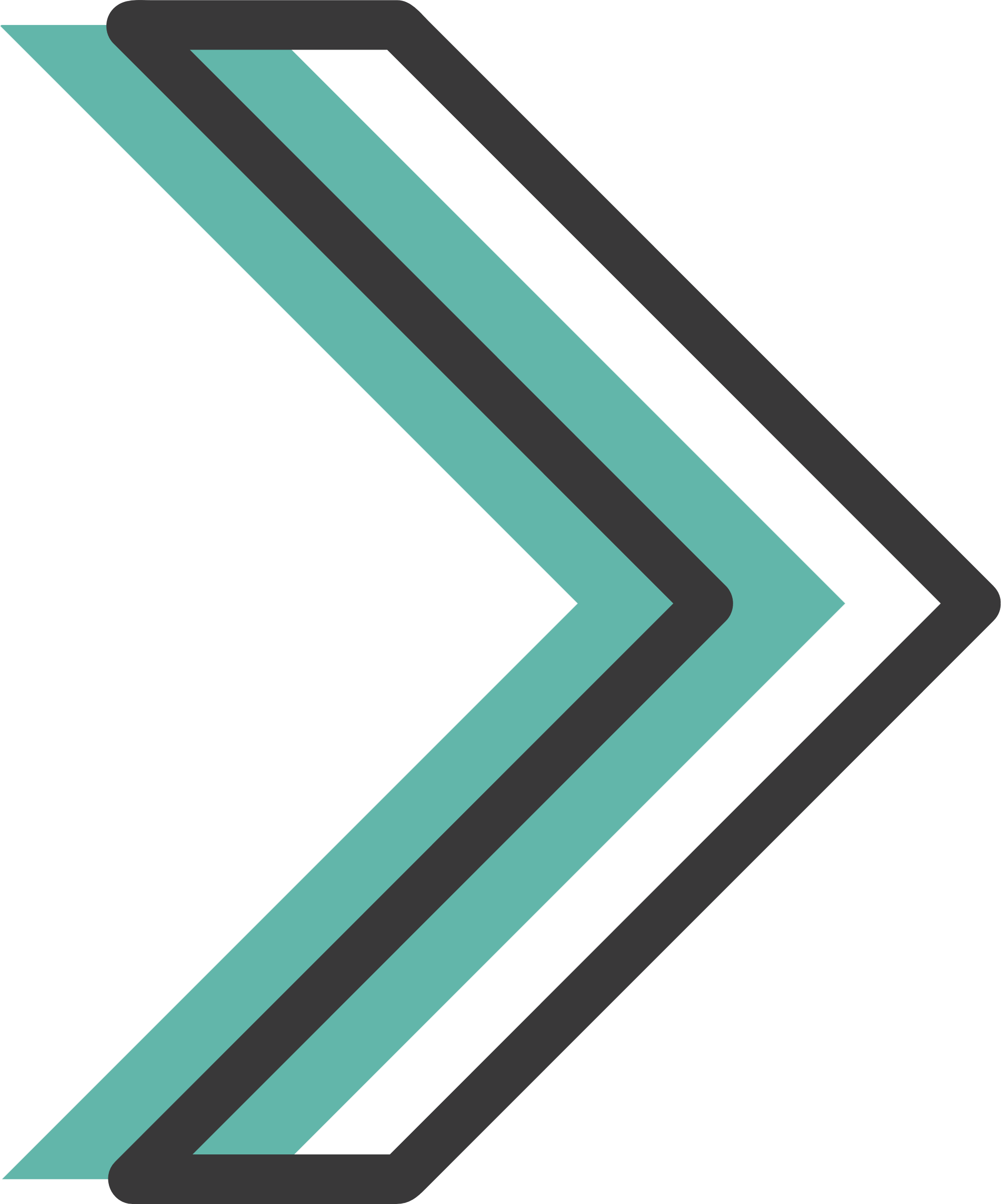 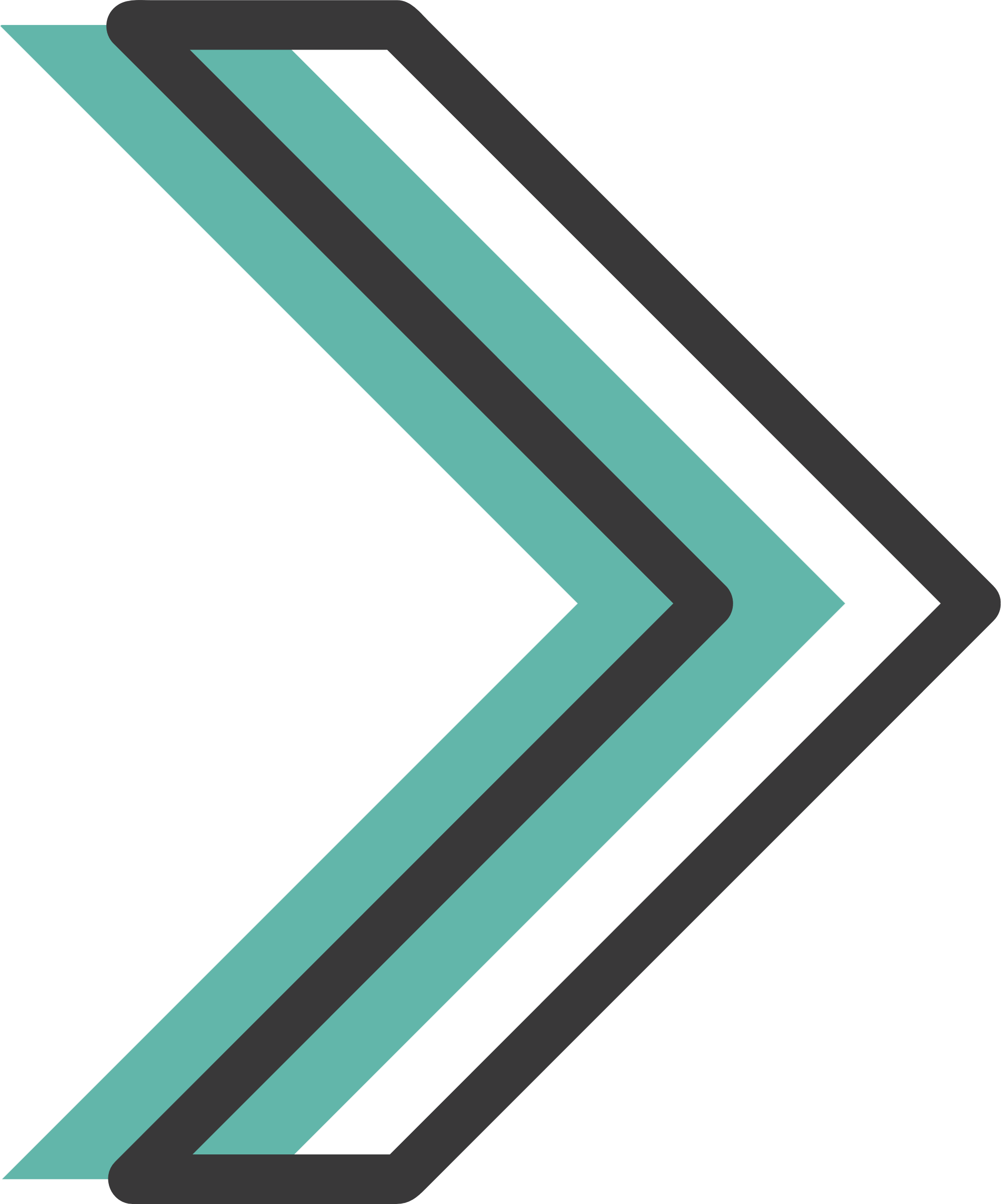 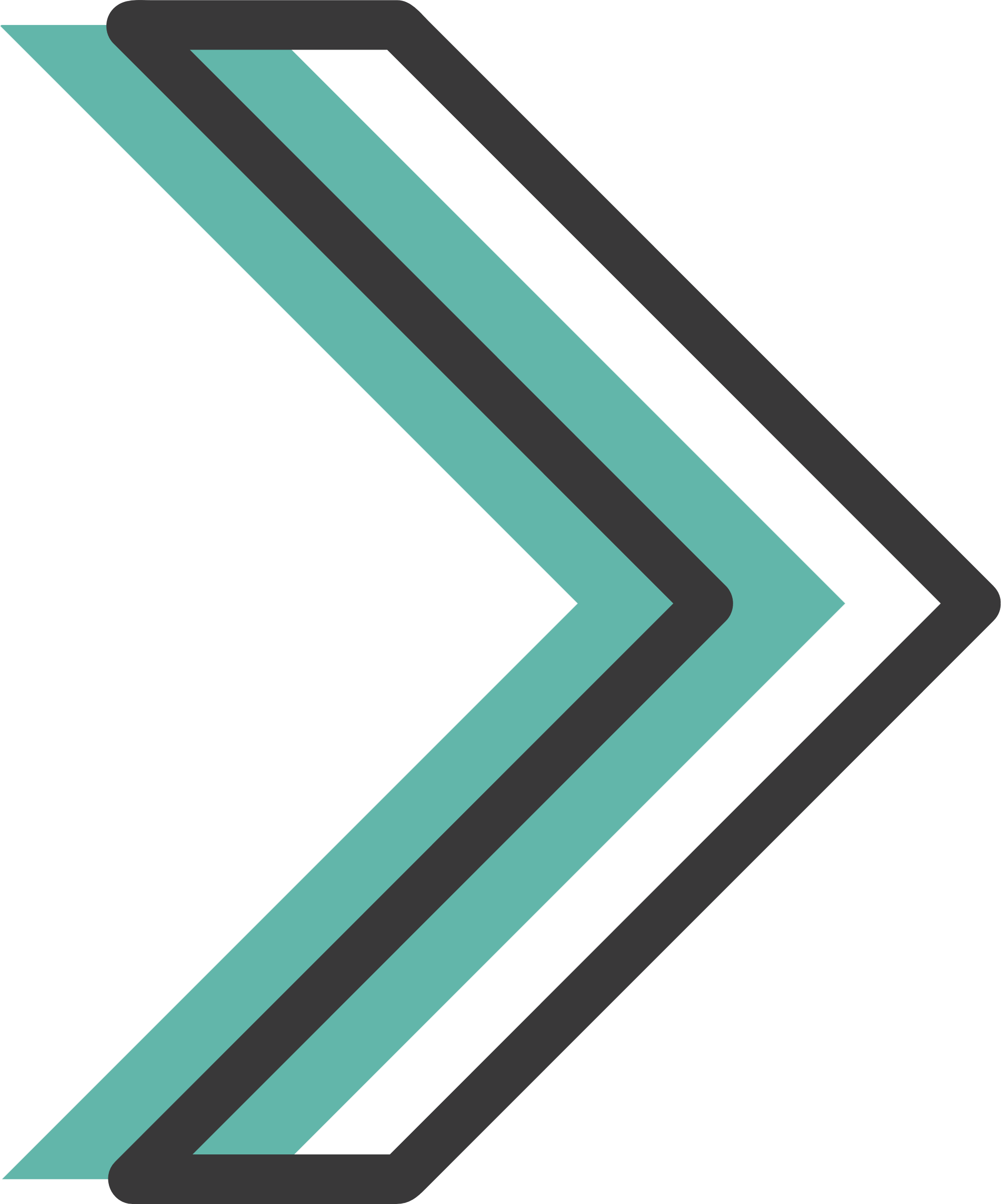 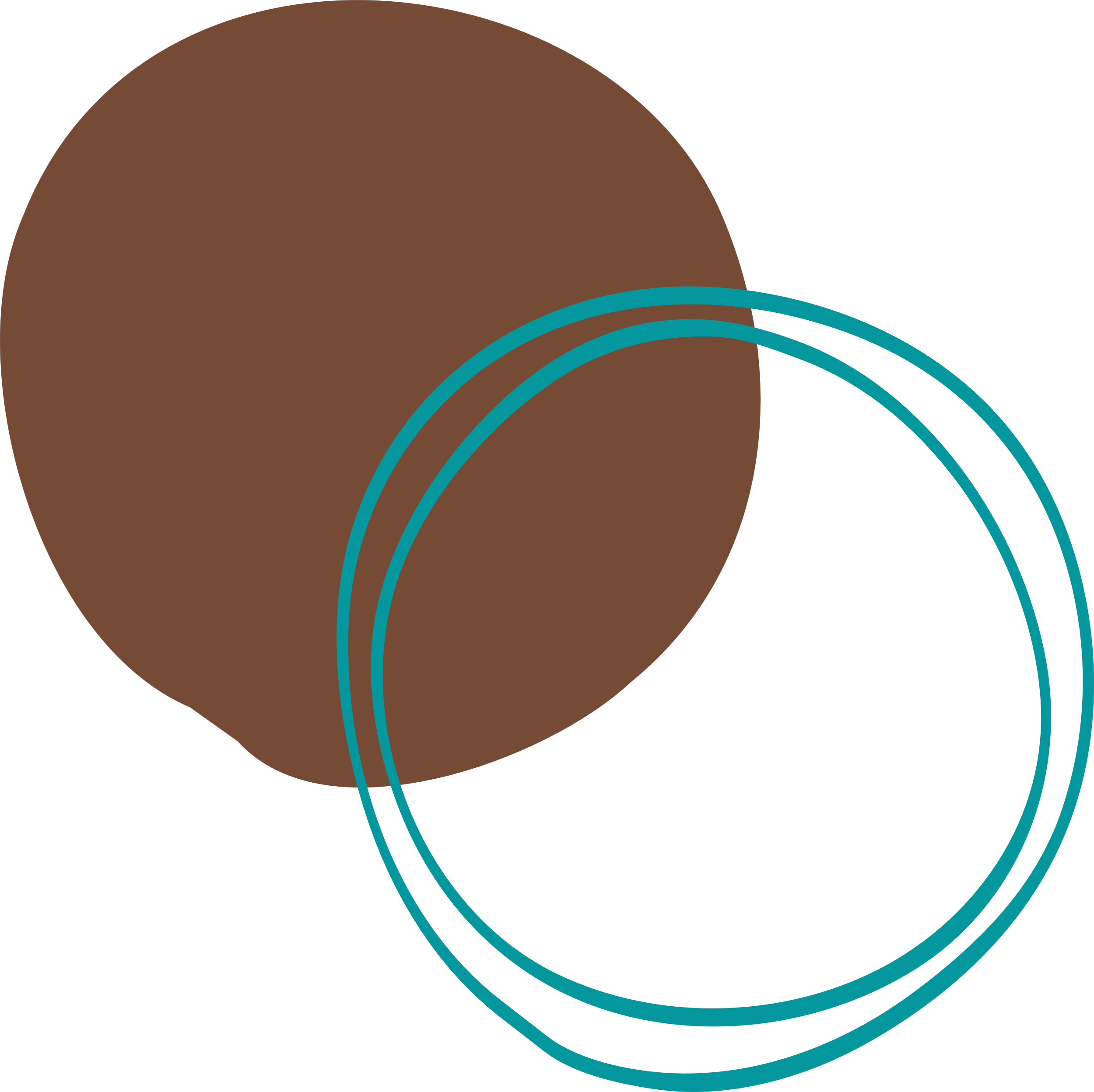 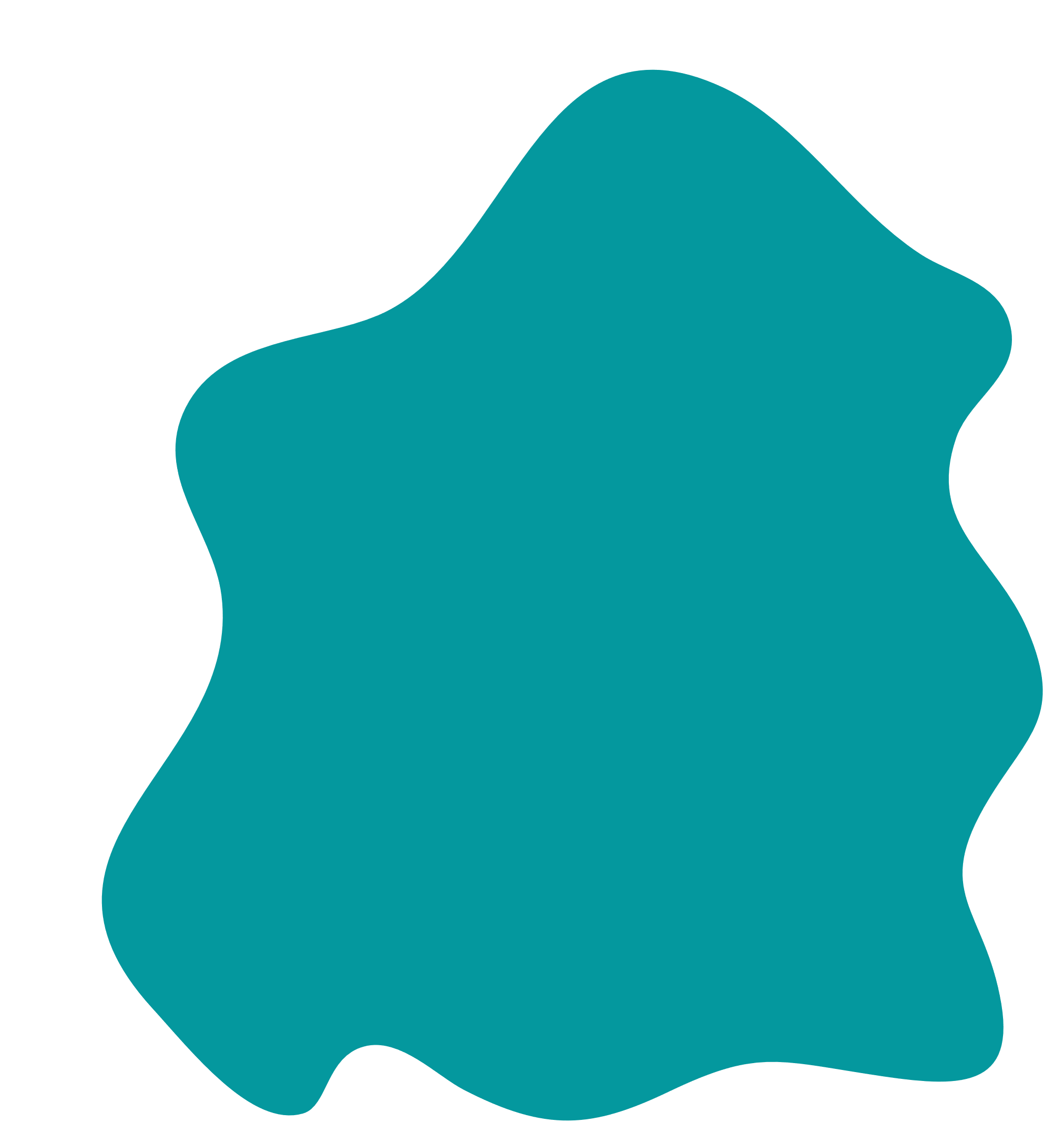 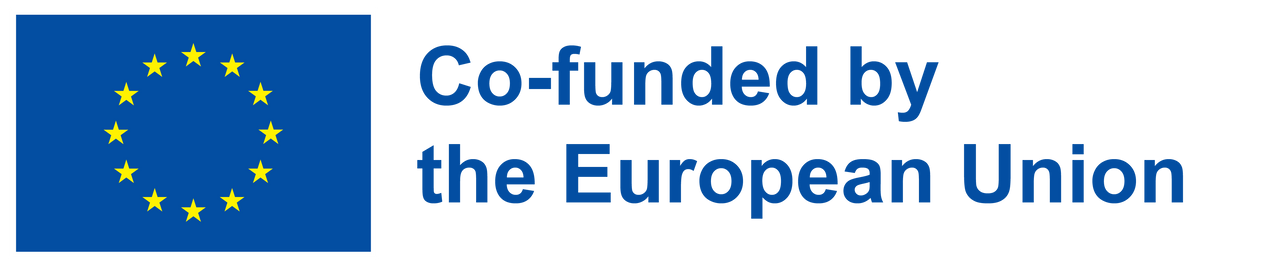 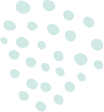 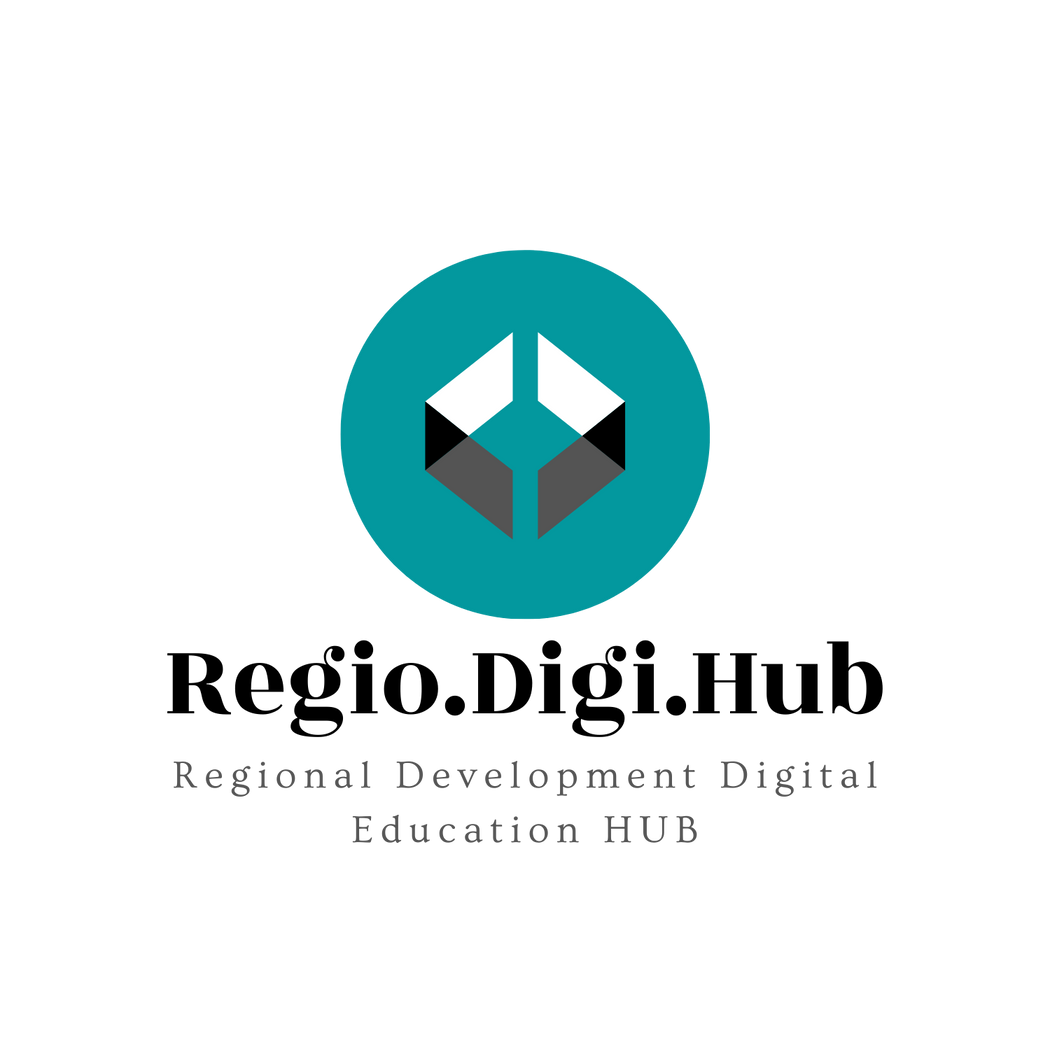 Organizațiile sociale non-profit: Sunt organizații care nu au ca obiectiv obținerea de venituri și care își folosesc toate resursele disponibile într-un mod inovator pentru a răspunde nevoilor și provocărilor sociale. Sunt necesare finanțări externe pentru ca acestea să funcționeze, dar sunt adesea reciproc avantajoase, deoarece finanțatorii și investitorii pot avea un interes personal în succesul organizațiilor.
2. Tipuri de modele organizaționale
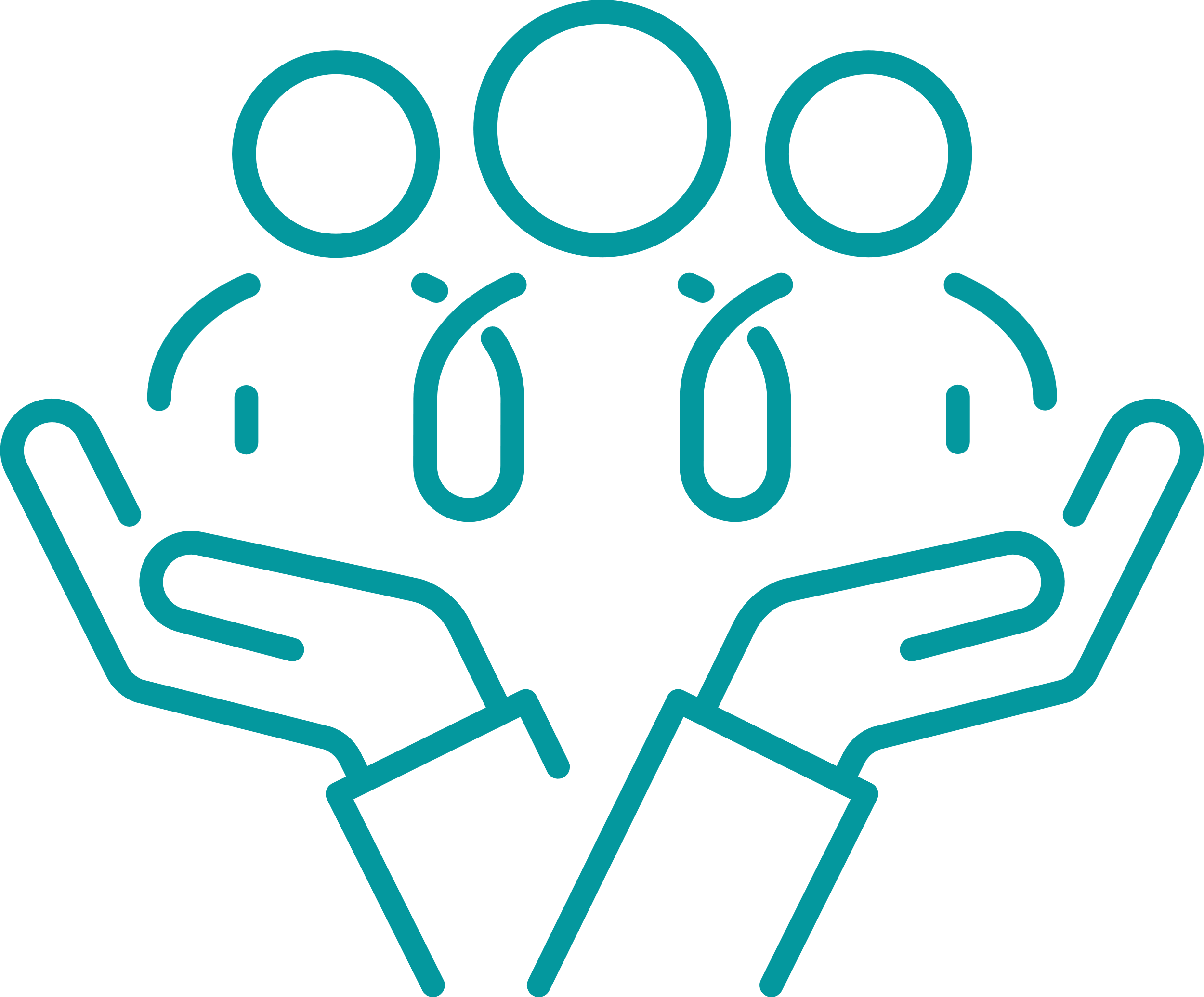 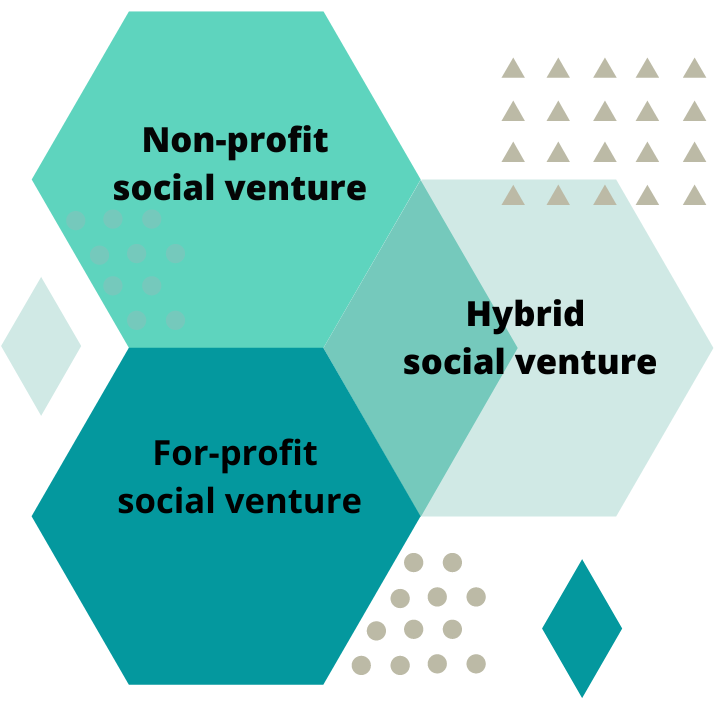 Întreprinderile sociale cu scop lucrativ: Acestea se concentrează pe obținerea de venituri, dar cu scopul de a produce un impact sau de a rezolva o problemă socială. Inițiativele de antreprenorial social diferă de afacerile tradiționale prin faptul că urmăresc mai degrabă dezvoltarea activității sociale decât creșterea profitului.
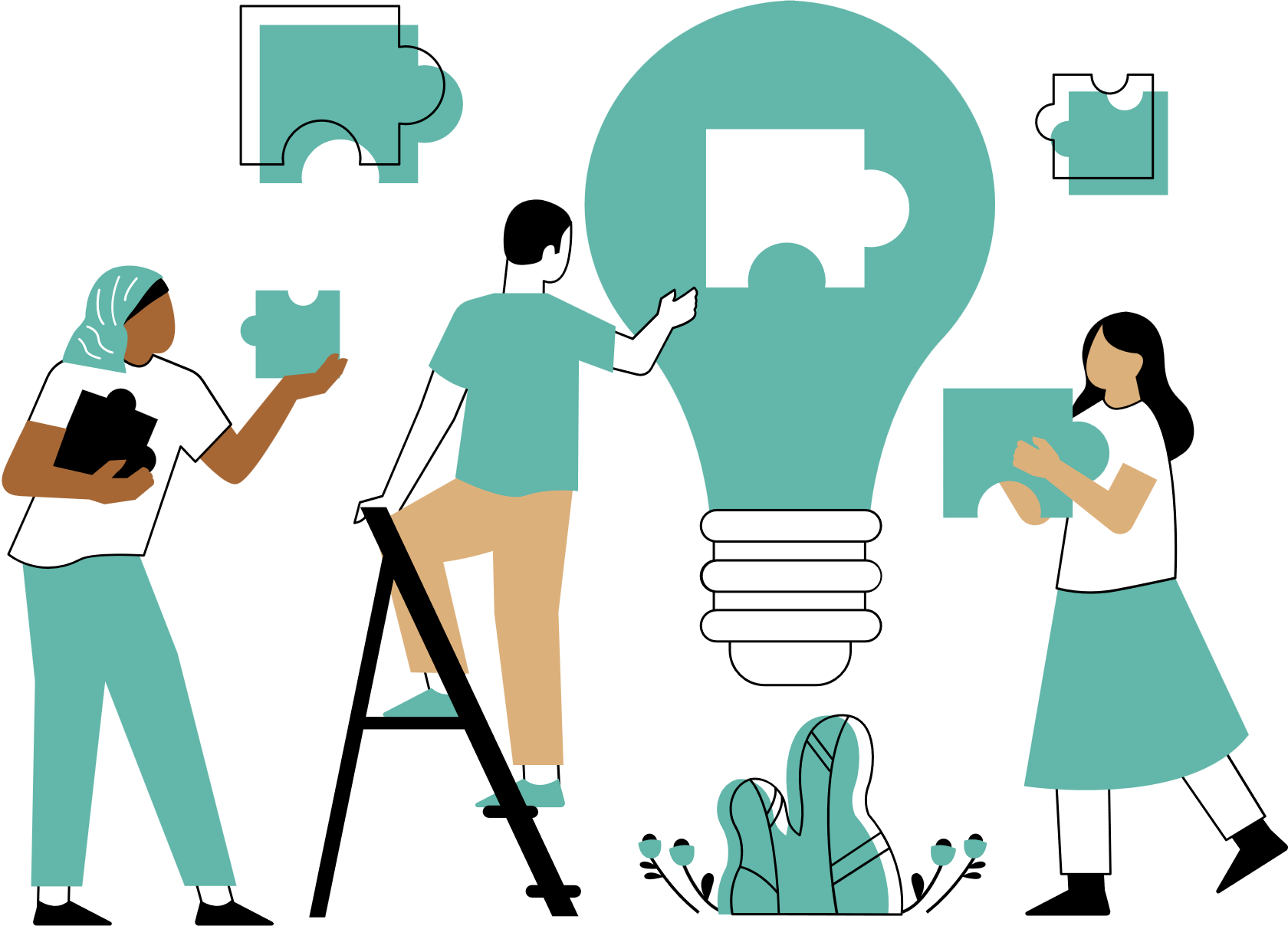 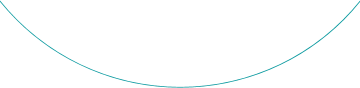 Întreprinderile sociale hibride: Sunt organizații non-profit care doresc să genereze venituri, prin estomparea granițelor dintre sectorul non-profit și cel lucrativ, cu scopul de a susține inițiative cu obiective sociale sau comunitare. Structurile acestor organizații pot varia în funcție de gradul de prioritate al inițiativelor lor.
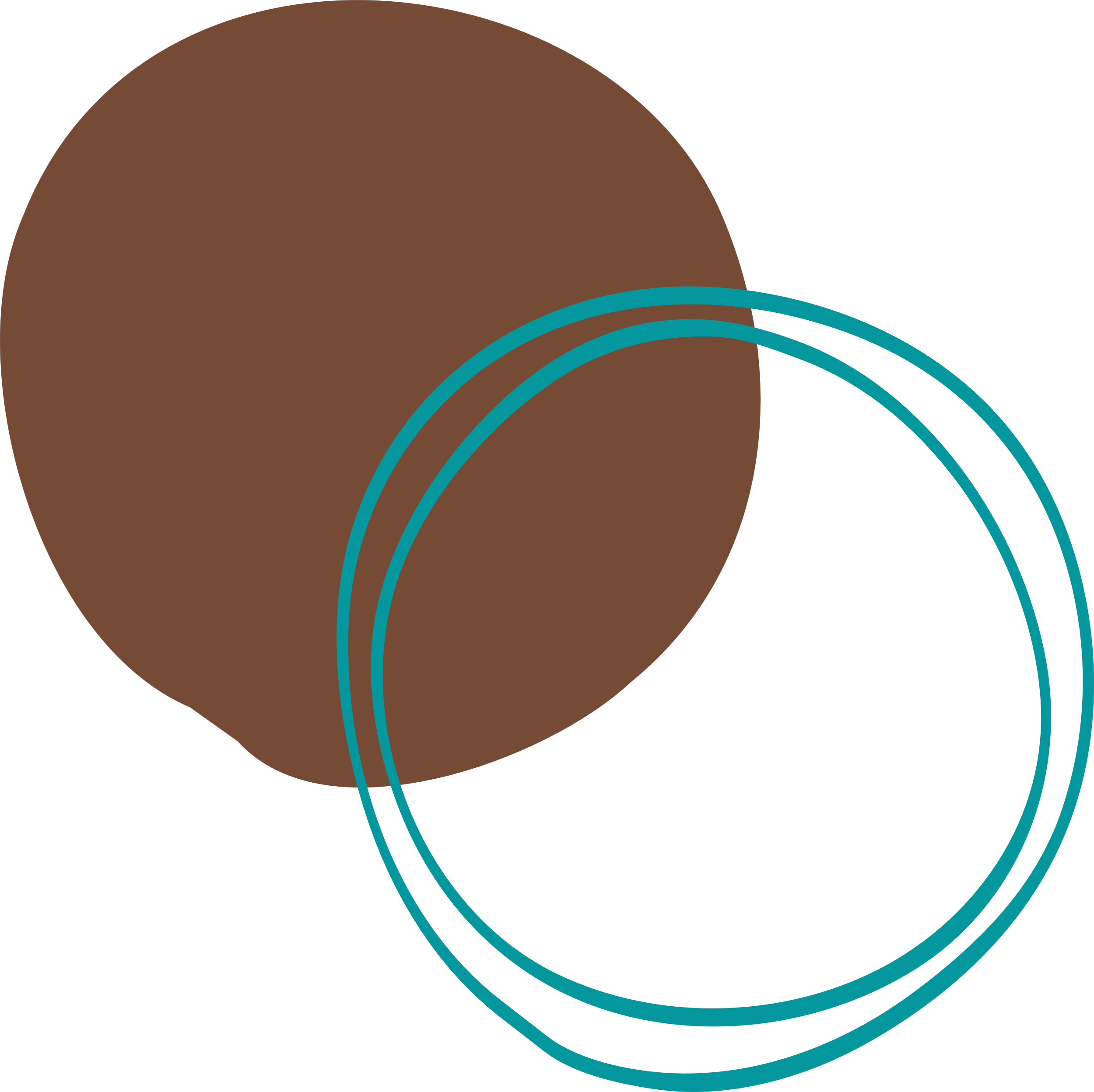 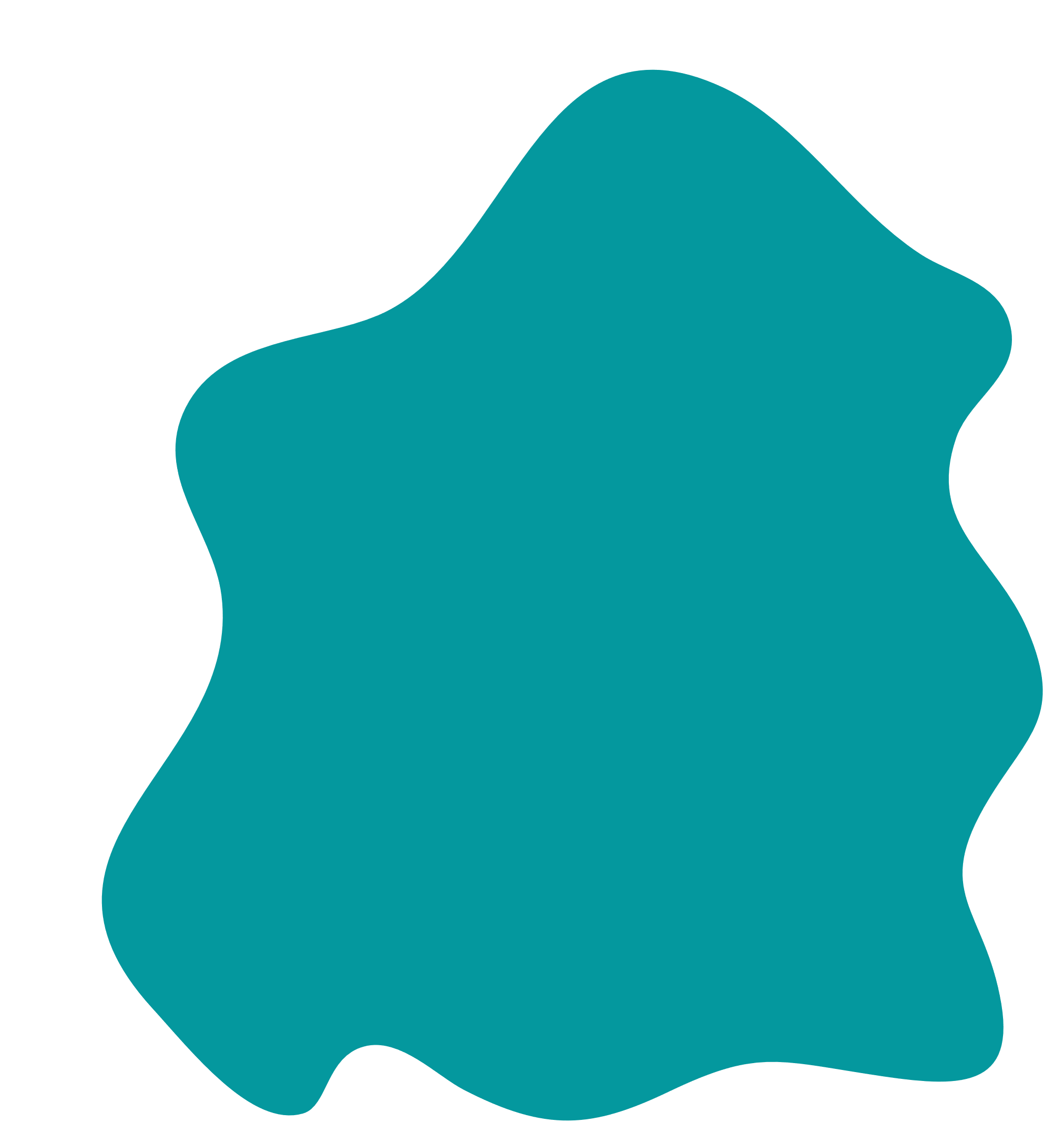 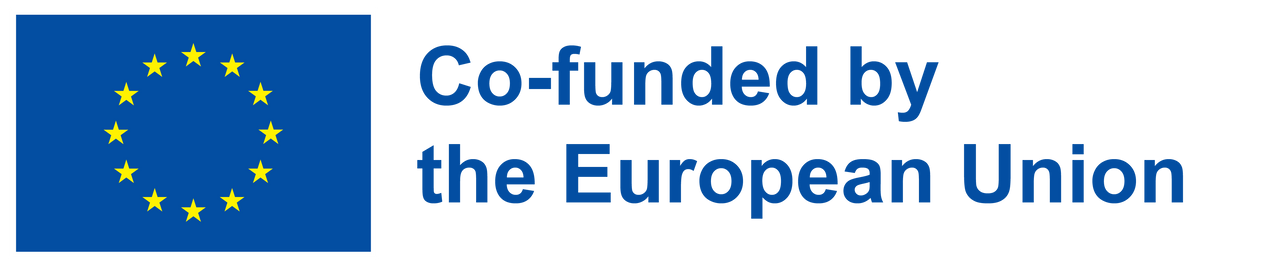 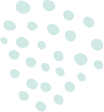 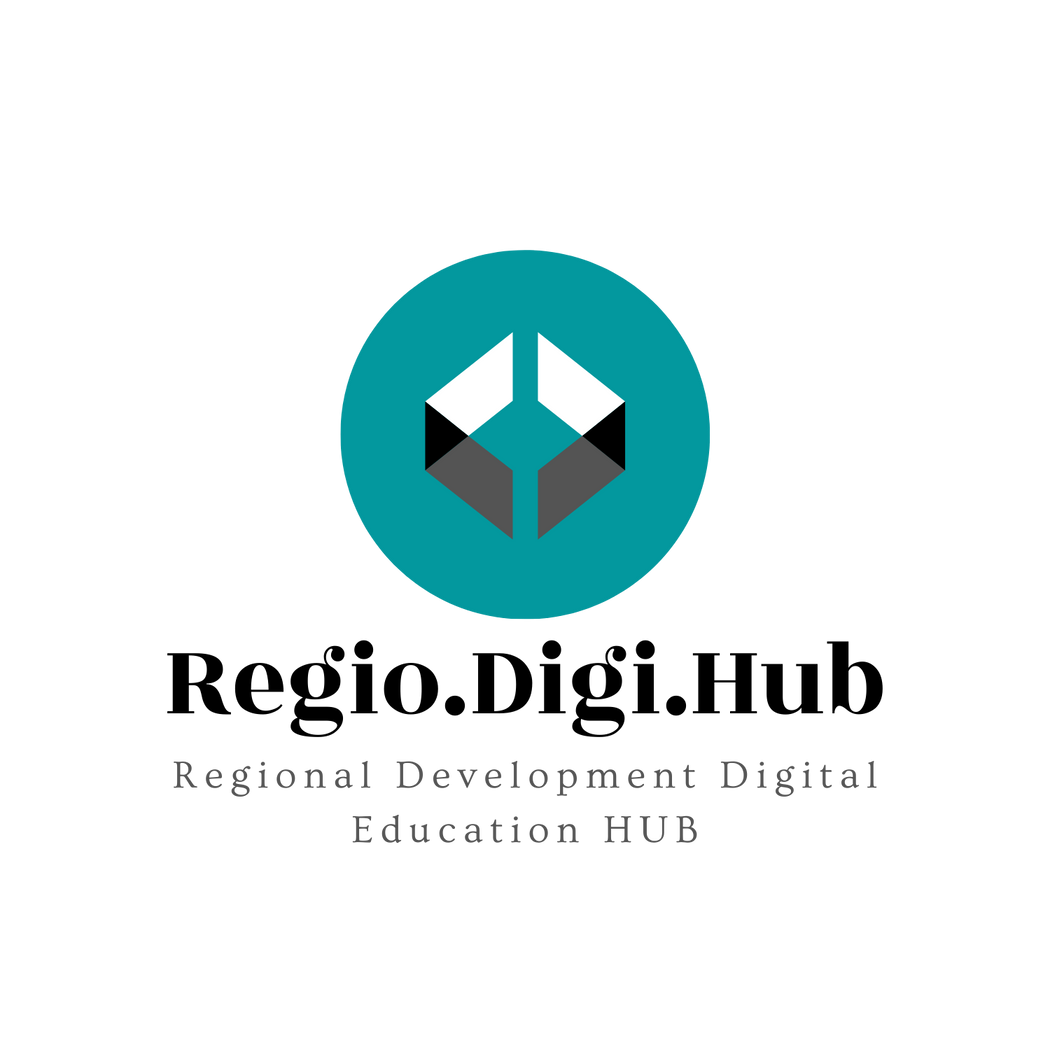 3. Cei 6 P ai întreprinderilor sociale
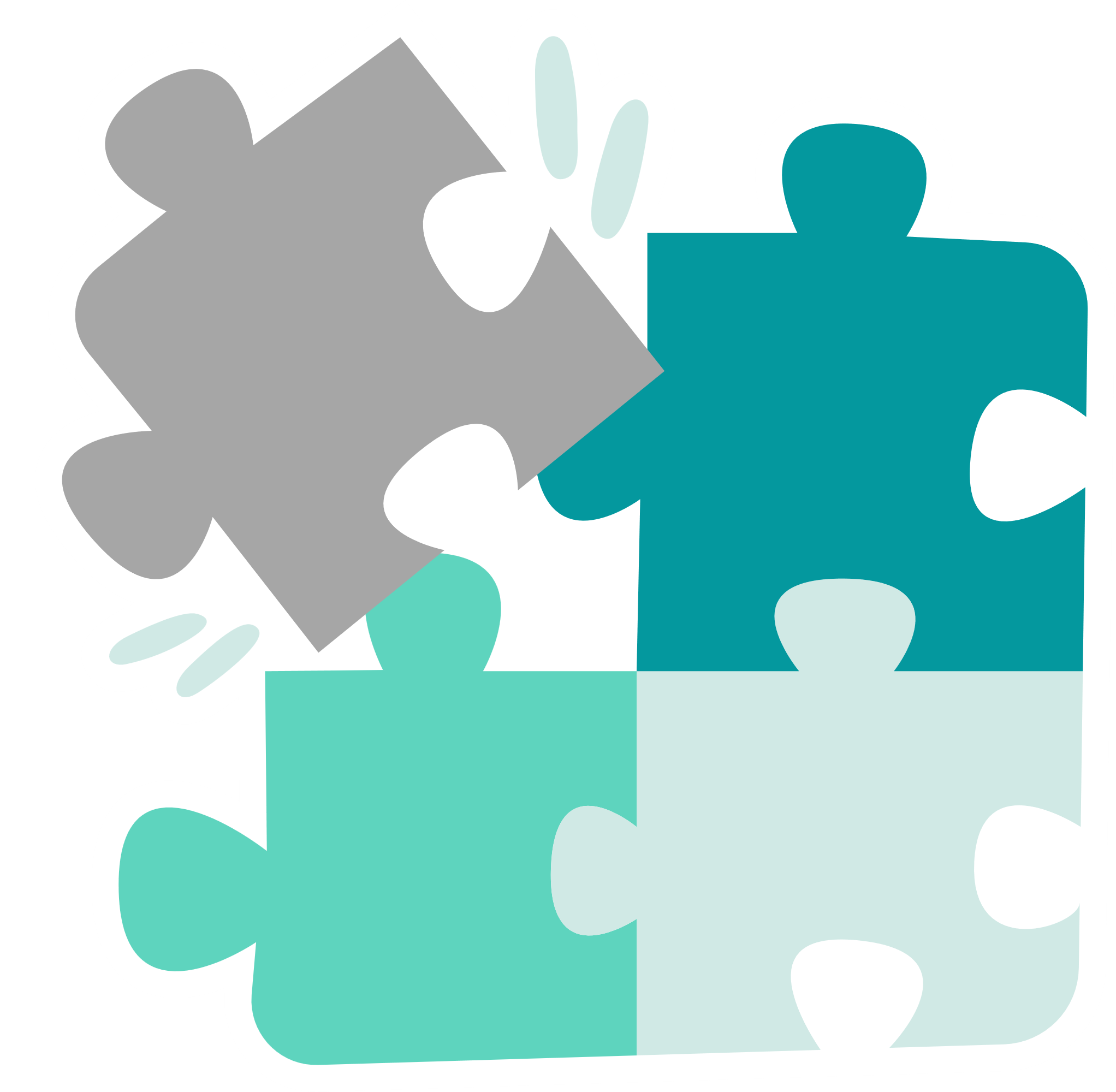 Pe măsură ce antreprenorii sociali se angajează să își transforme ideile în realități de succes, ei trec adesea prin componentele de mai jos. Fiecare dintre acestea se referă la diferite resurse, obstacole sau etape pe care un antreprenor social trebuie să le aibă în vedere.
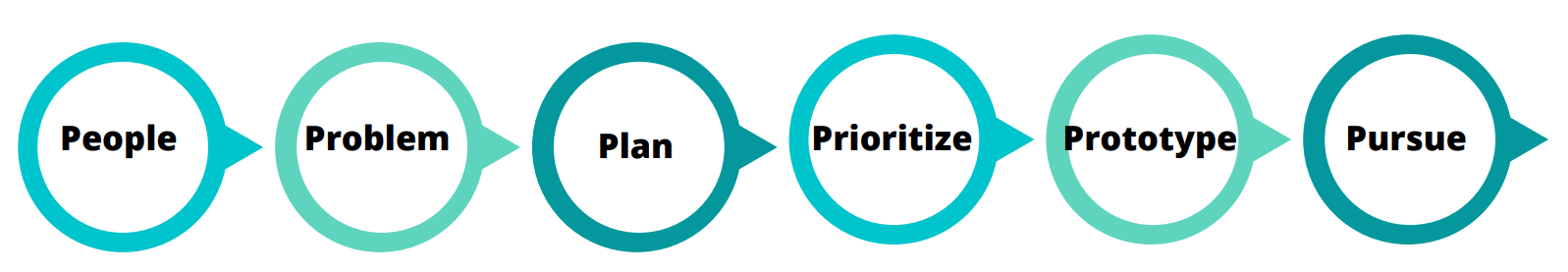 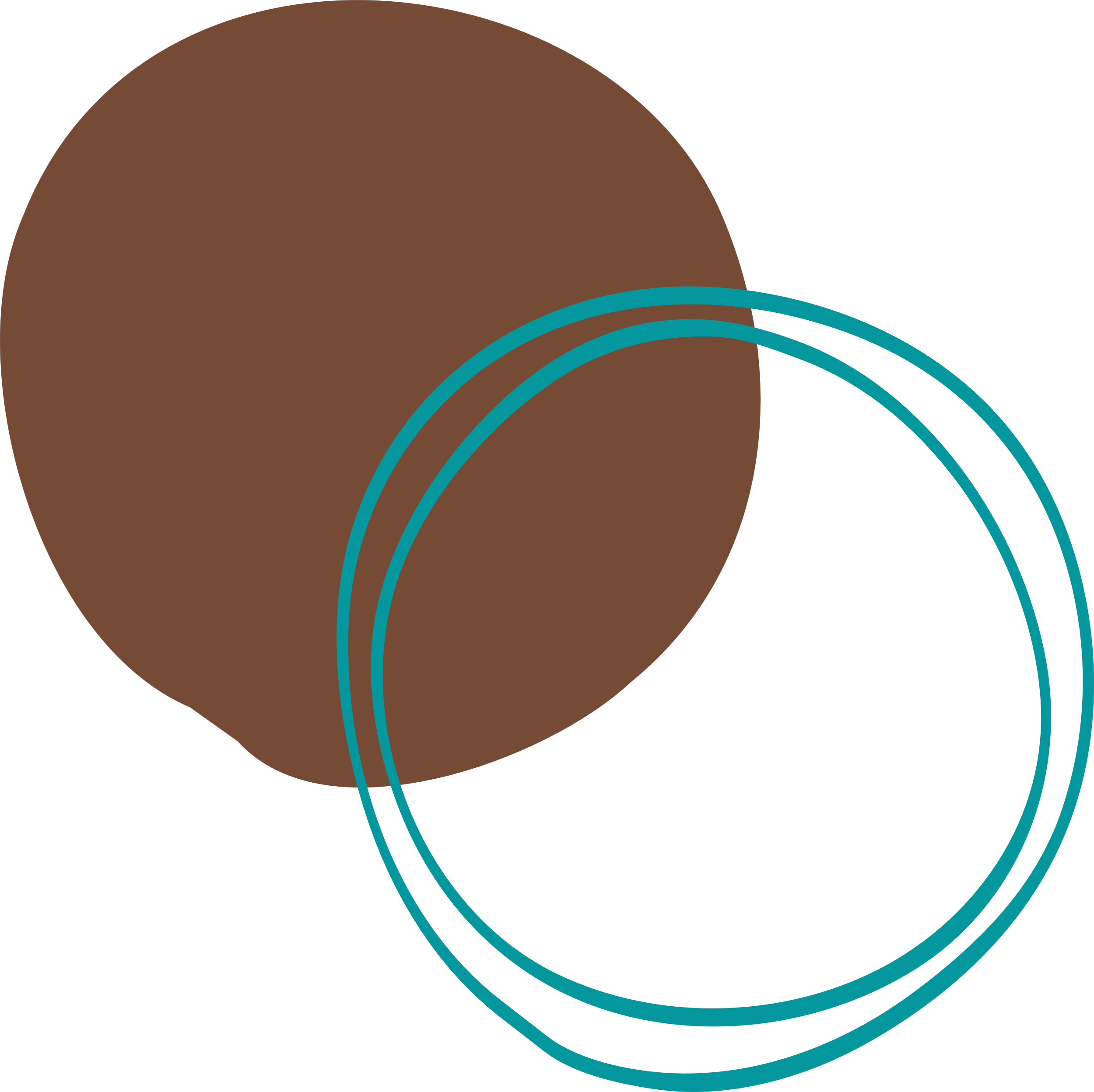 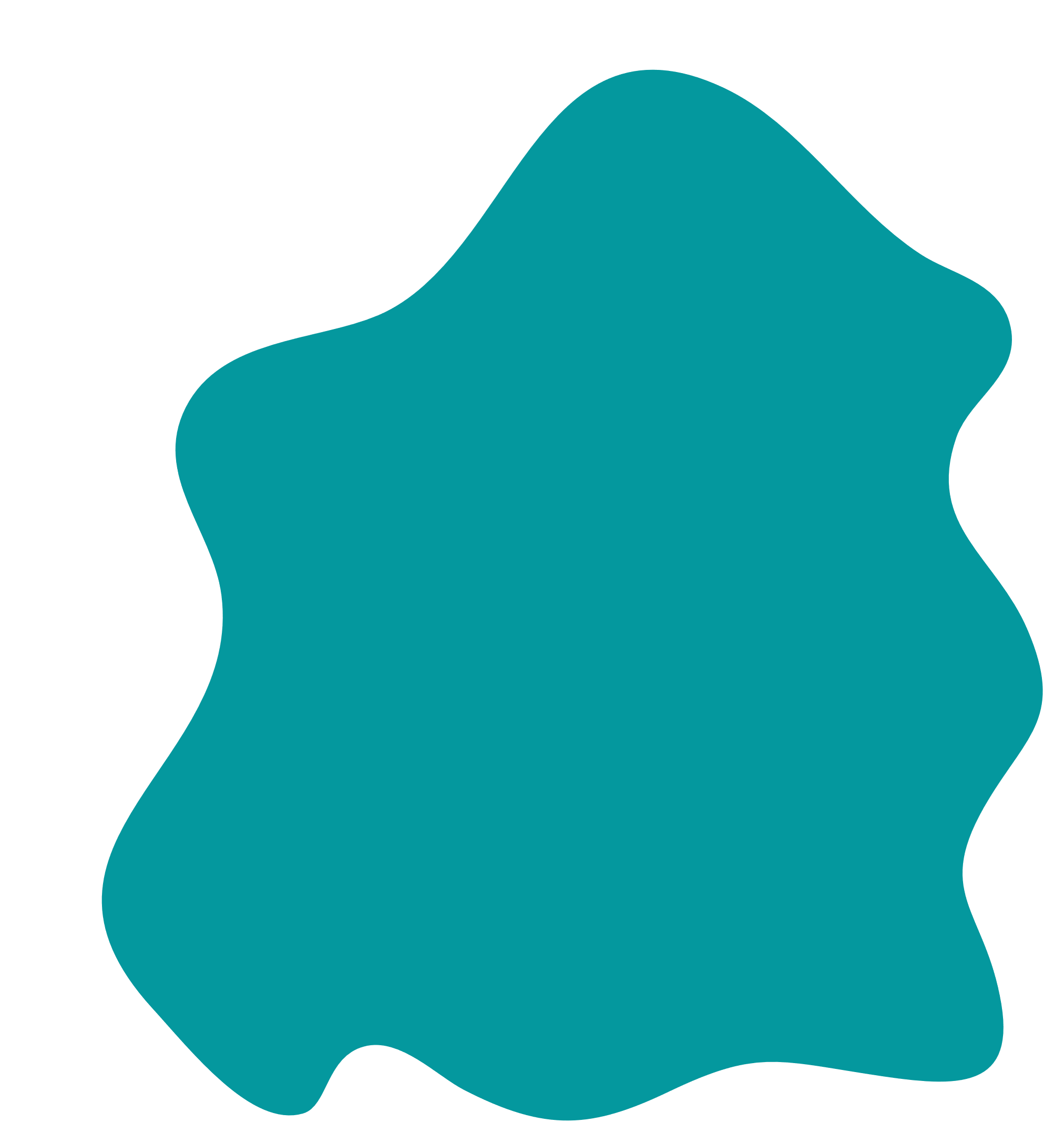 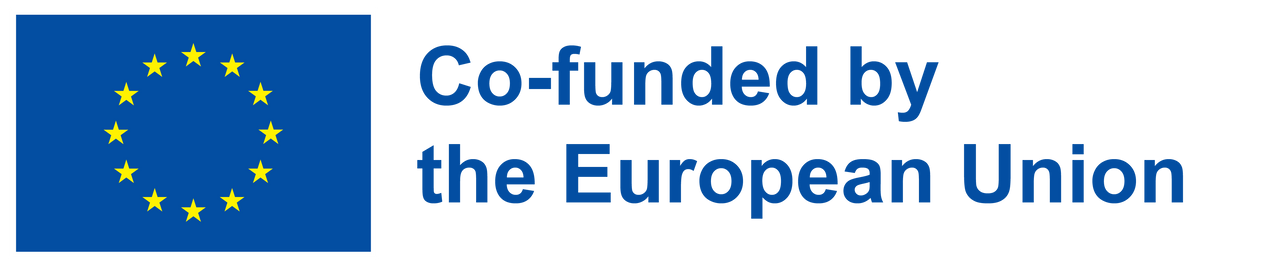 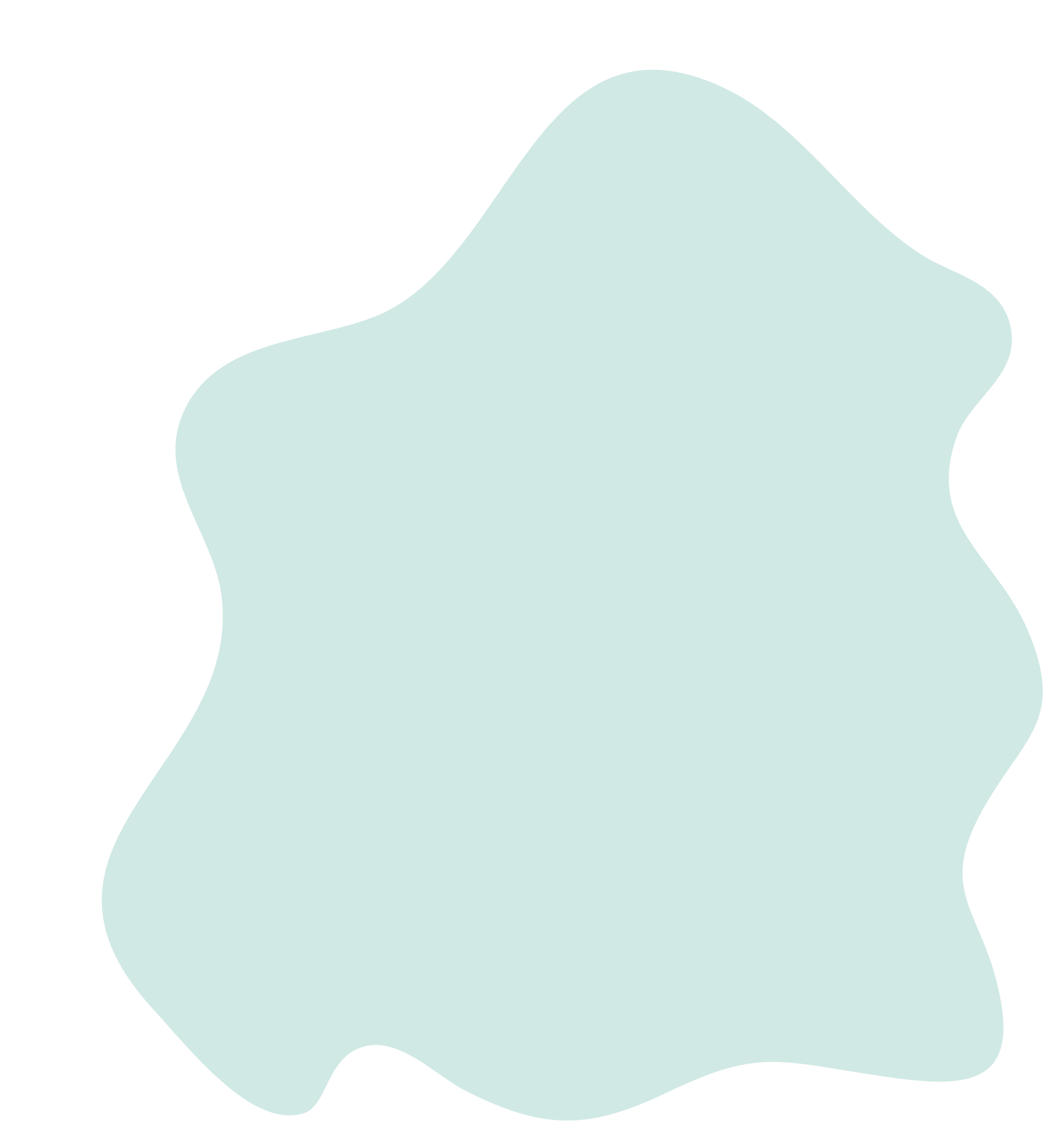 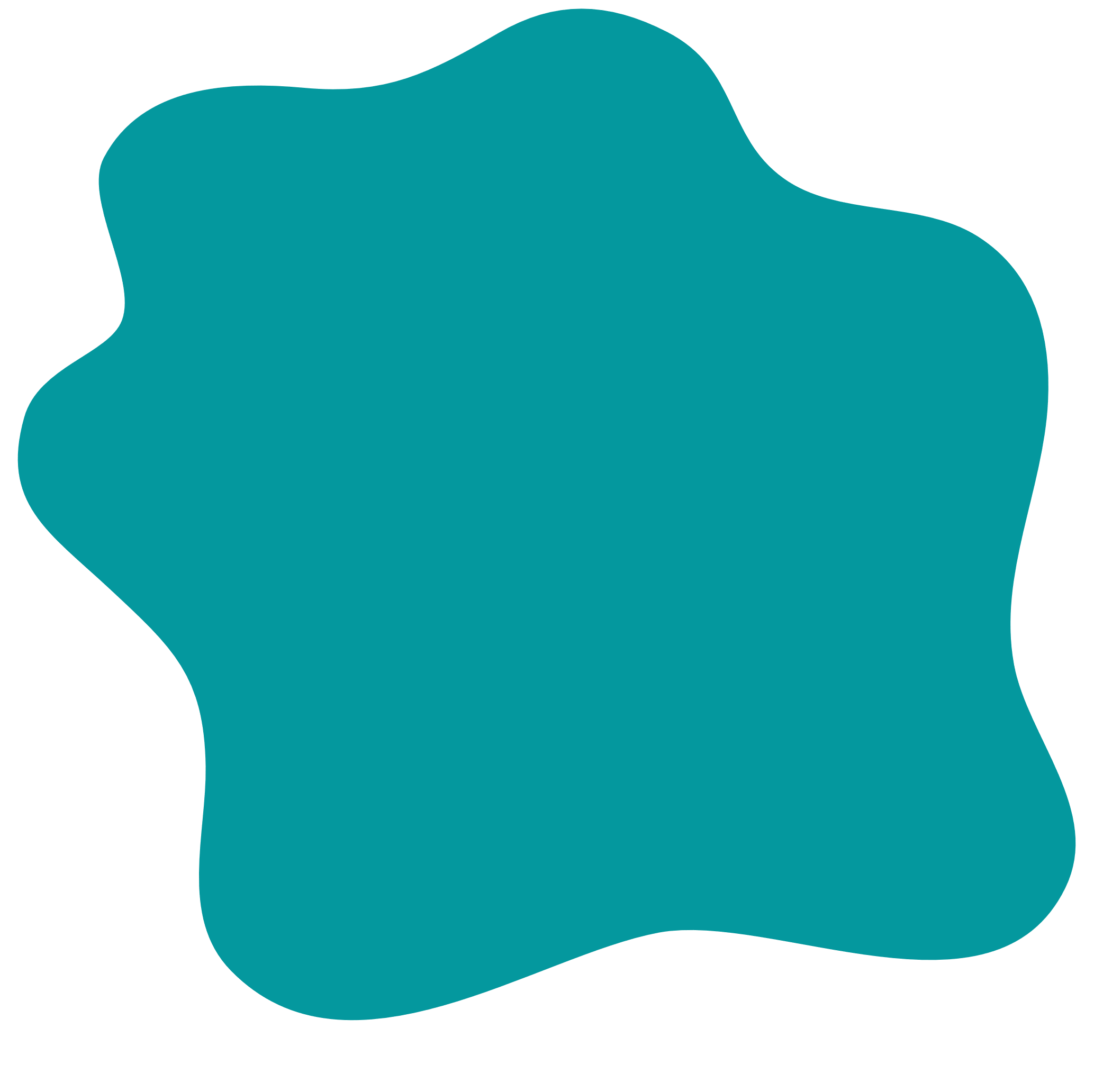 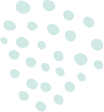 Antreprenoriatul social
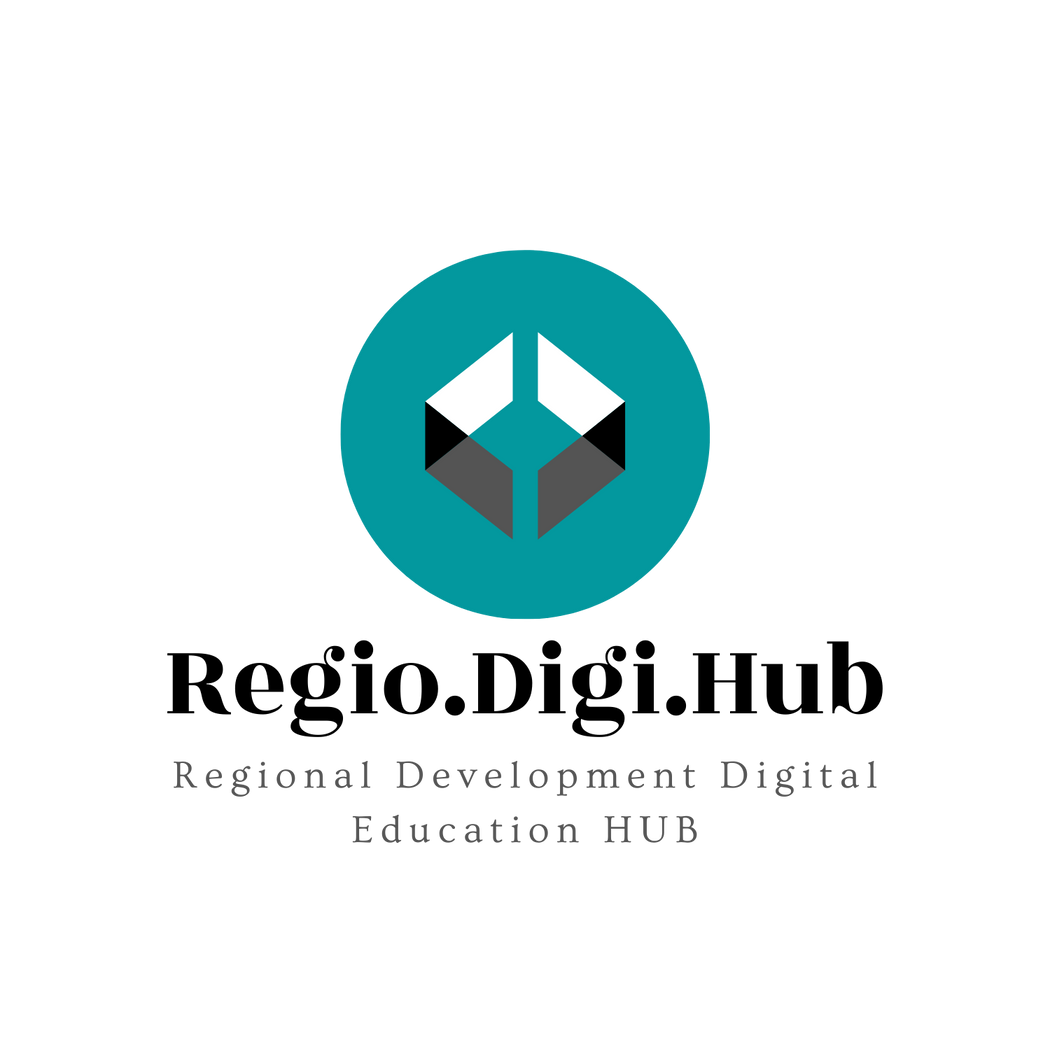 3. Cei 6 P ai întreprinderilor sociale
1. Căror persoane li se adresează întreprinderea socială? Aceasta este prima întrebare la care orice antreprenor social trebuie să răspundă. Fără o viziune clară asupra grupului-țintă deservit, vor apărea dificultăți în definirea adecvată a scopului întreprinderii.
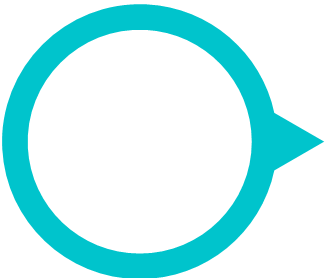 Persoane
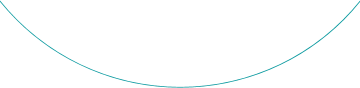 Uneori, este vorba despre persoanele dintr-un areal geografic specific. Alteori, poate fi vorba despre persoane dintr-un anumit sector demografic (de exemplu, persoane cu venituri scăzute).
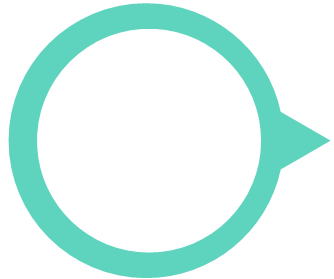 2. Care este cea mai presantă problemă cu care se confruntă persoanele identificate anterior? Antreprenoriatul social încearcă să rezolve probleme specifice, motiv pentru care antreprenorul trebuie să identifice principala problemă a cărei rezolvare va produce un impact semnificativ.
Problemă
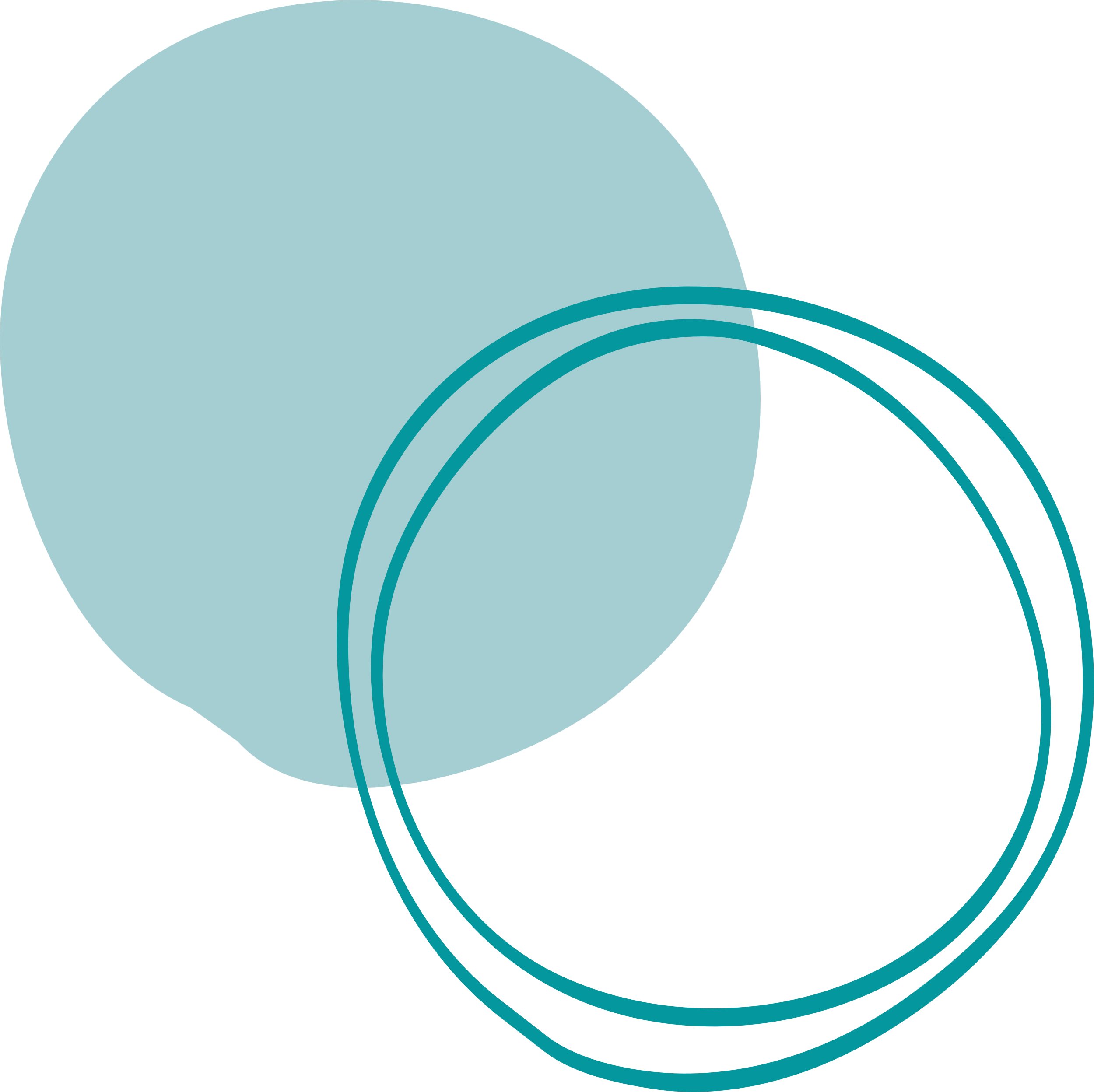 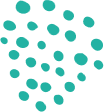 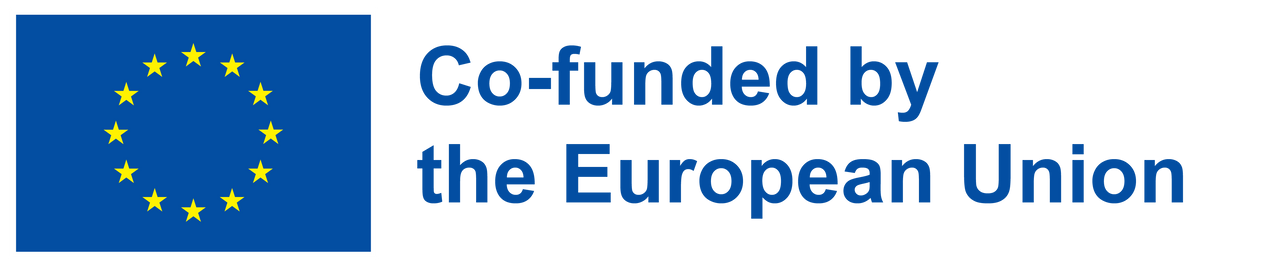 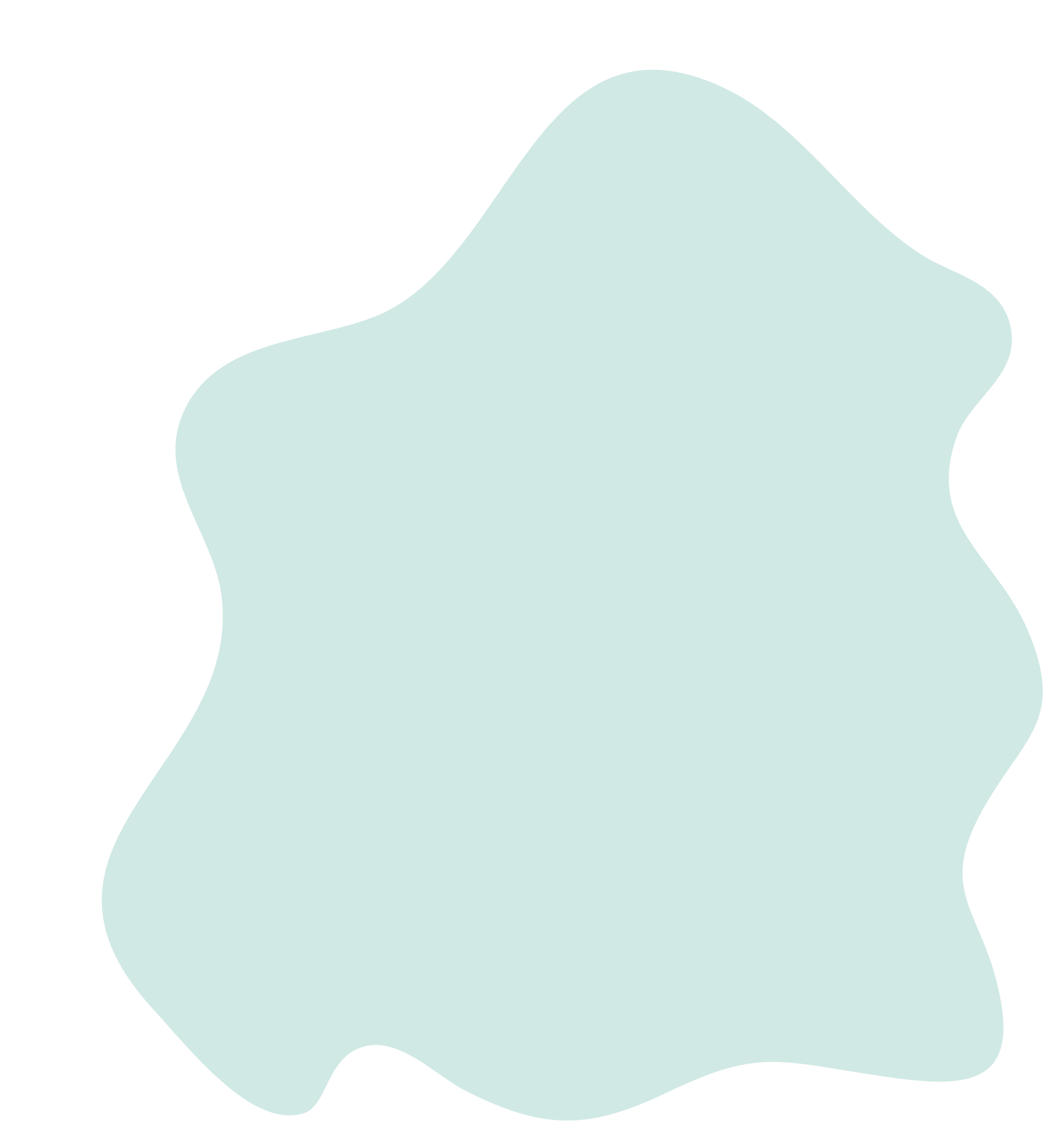 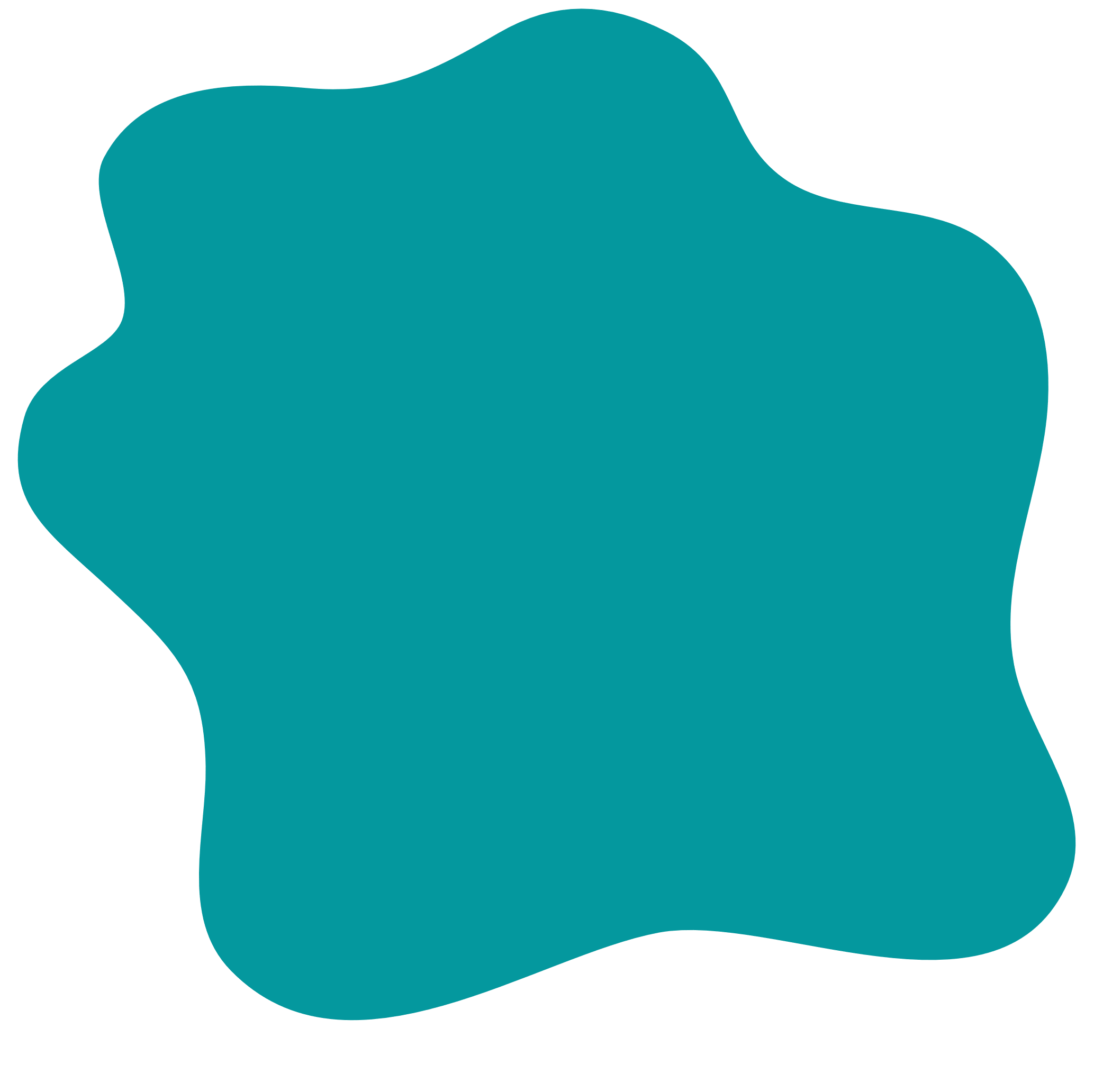 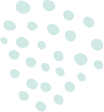 Antreprenoriatul social
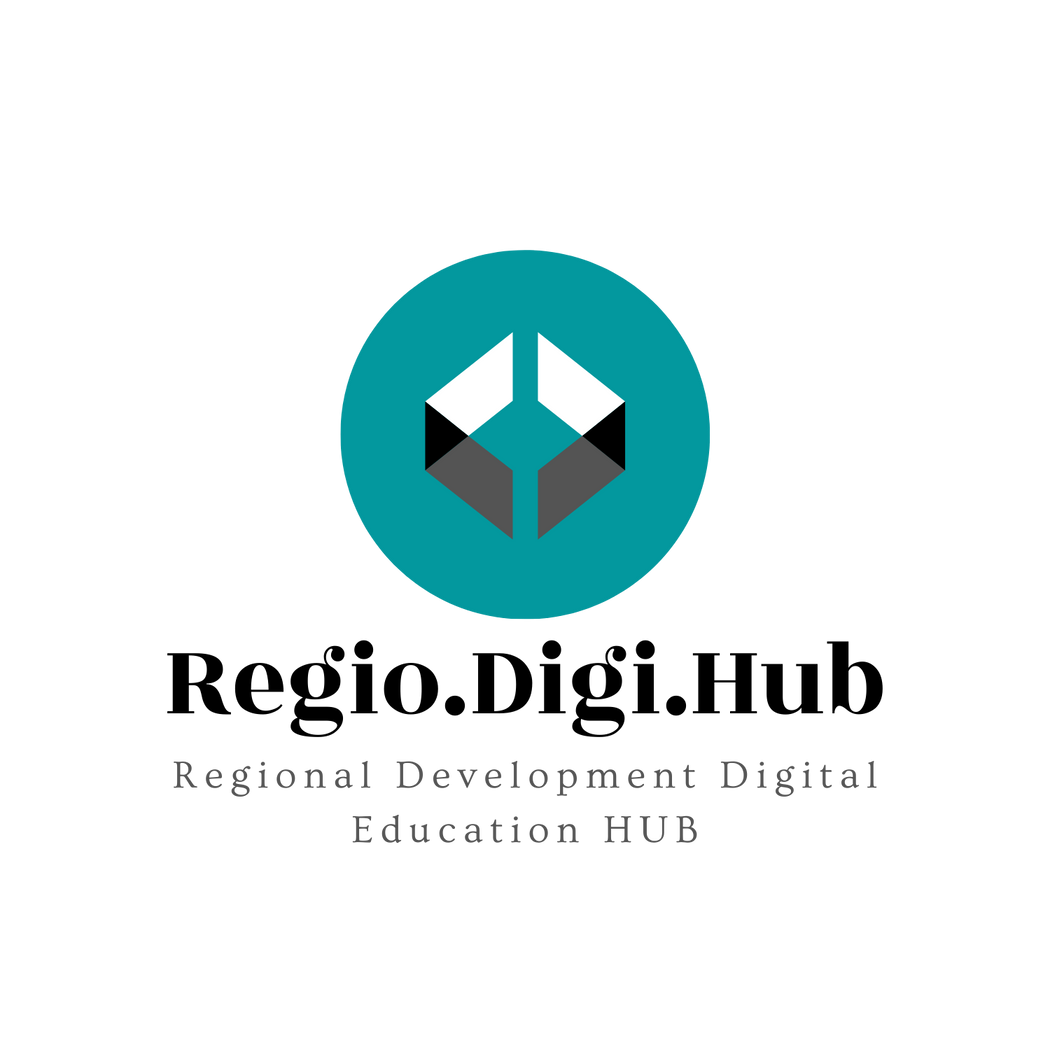 3. Cei 6 P ai întreprinderilor sociale
3. Cum plănuiește antreprenorul social să rezolve problema? Odată identificate persoanele și problema, antreprenorul social trebuie să conceapă un plan prin care implementeze soluția. Antreprenorul social nu se străduiește doar să creeze un plan de afaceri pentru a opera o entitate, dar trebuie să stabilească și modul în care acest tip de entitate va primi finanțare și va rămâne sustenabilă din punct de vedere financiar. Antreprenorul social trebuie, de asemenea, să evalueze modul în care părțile externe îl pot ajuta să își atingă obiectivele sociale.
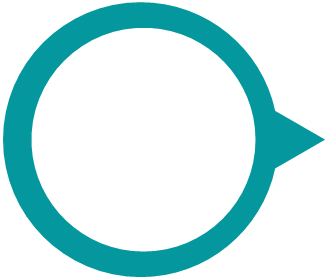 Plan
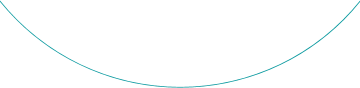 4. O provocare importantă pentru orice antreprenor social este reprezentată de lipsa de resurse necesare pentru a aborda problema pe care dorește să o rezolve. Antreprenorii sociali se confruntă cu diverse constrângeri – lipsa de capital suficient, lipsa de cunoștințe specializate sau forțe externe ce nu pot fi controlate. În acest context, este recomandat ca aceștia să își stabilească prioritățile în cea ce privește problema vizată, modul de lucru și maniera de expansiune.
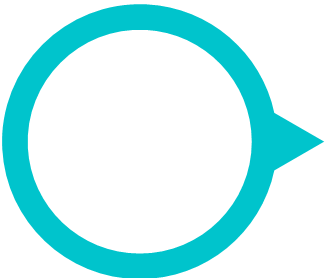 Prioritizare
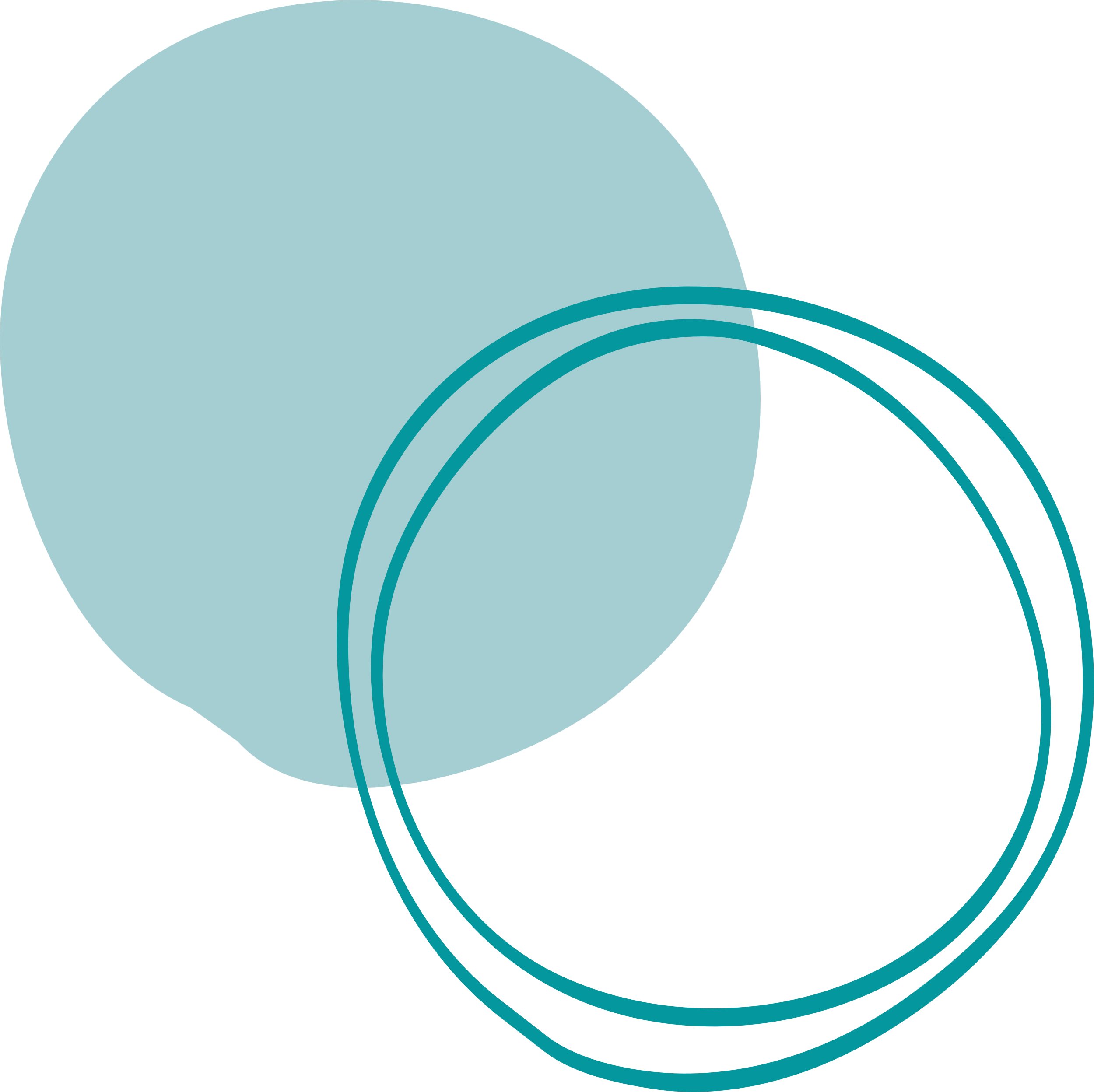 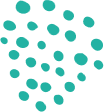 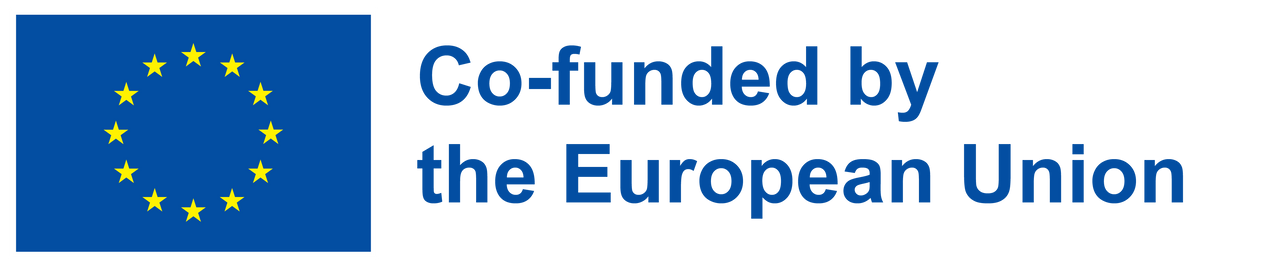 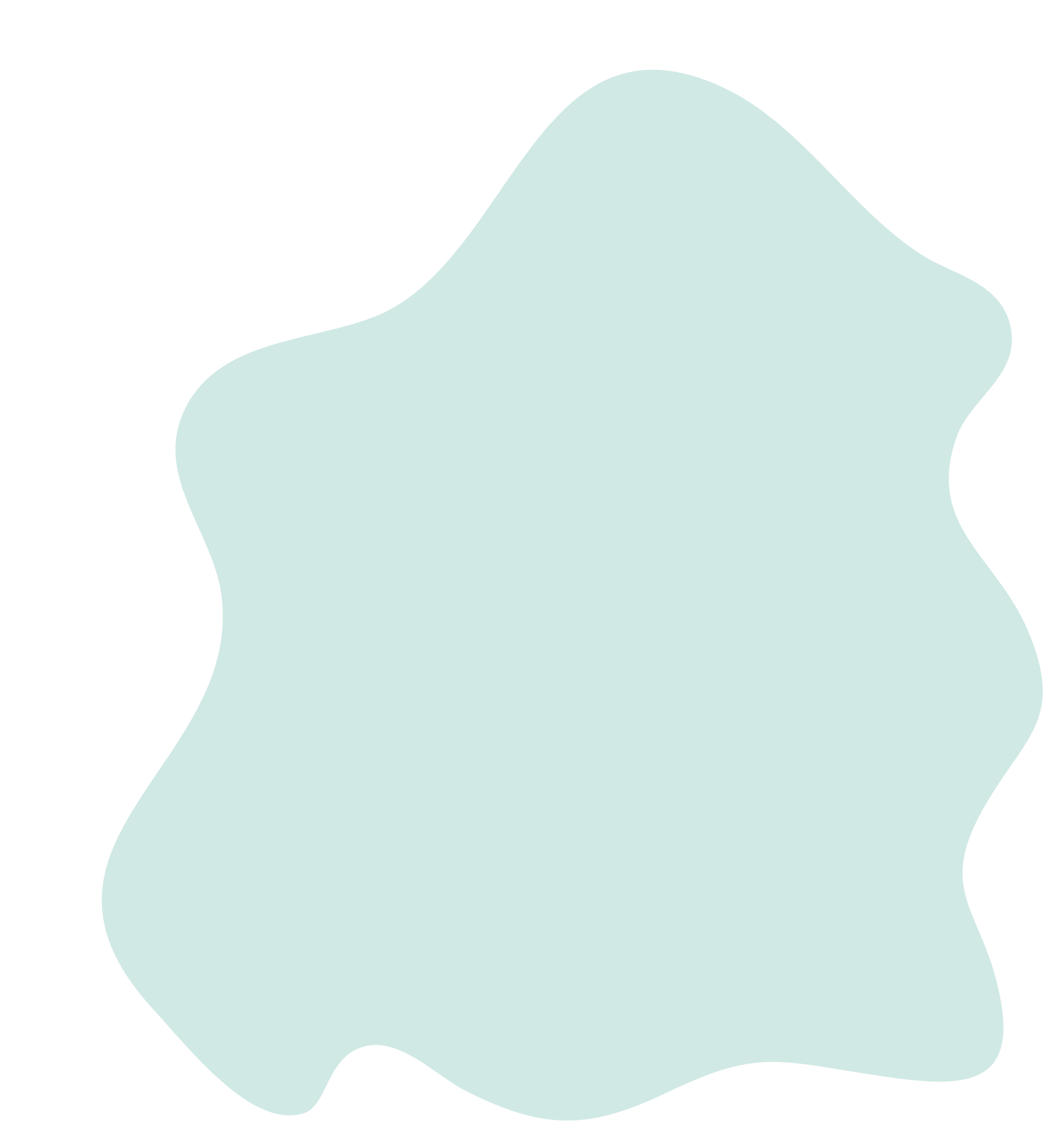 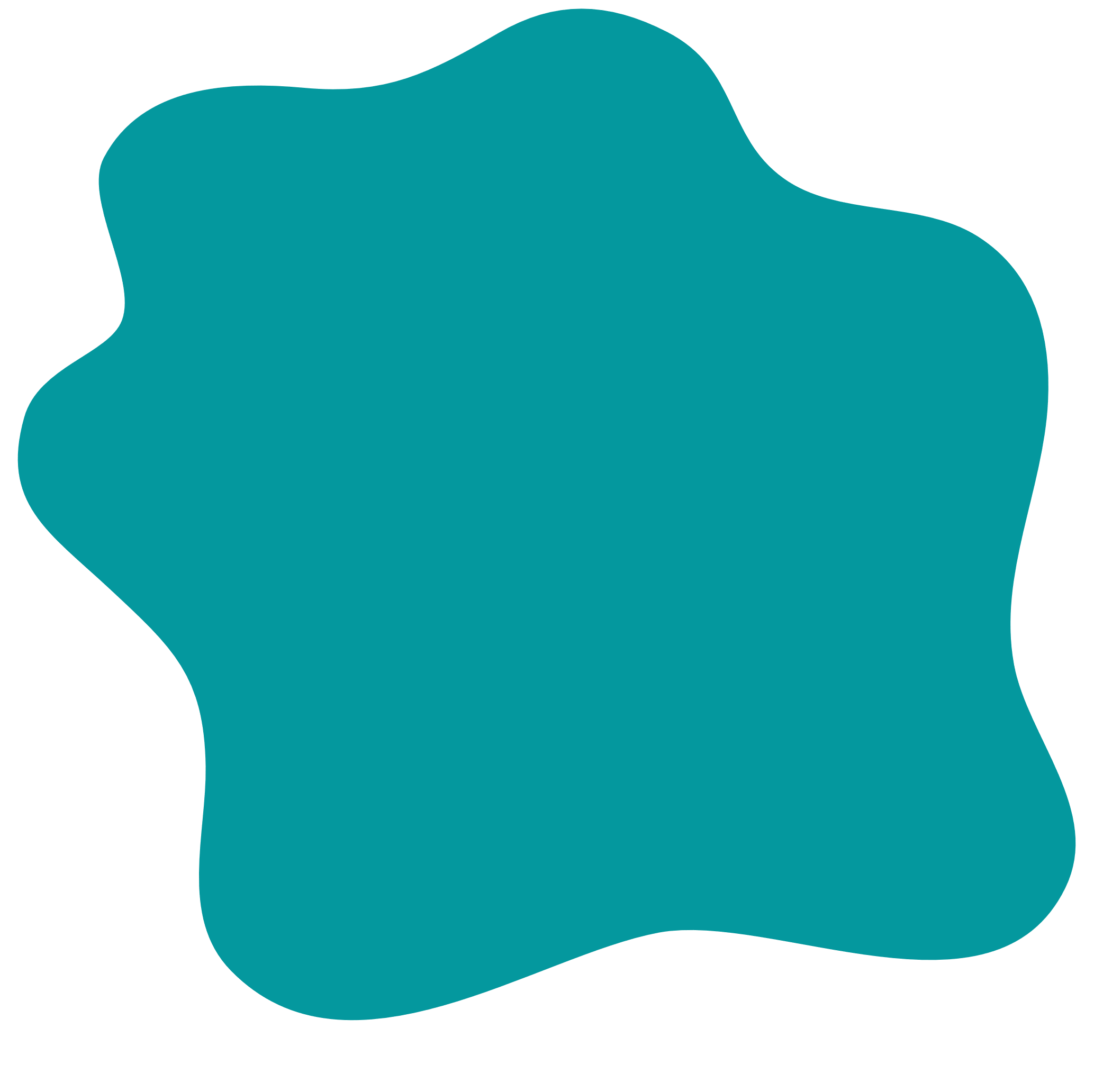 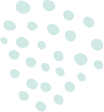 Antreprenoriatul social
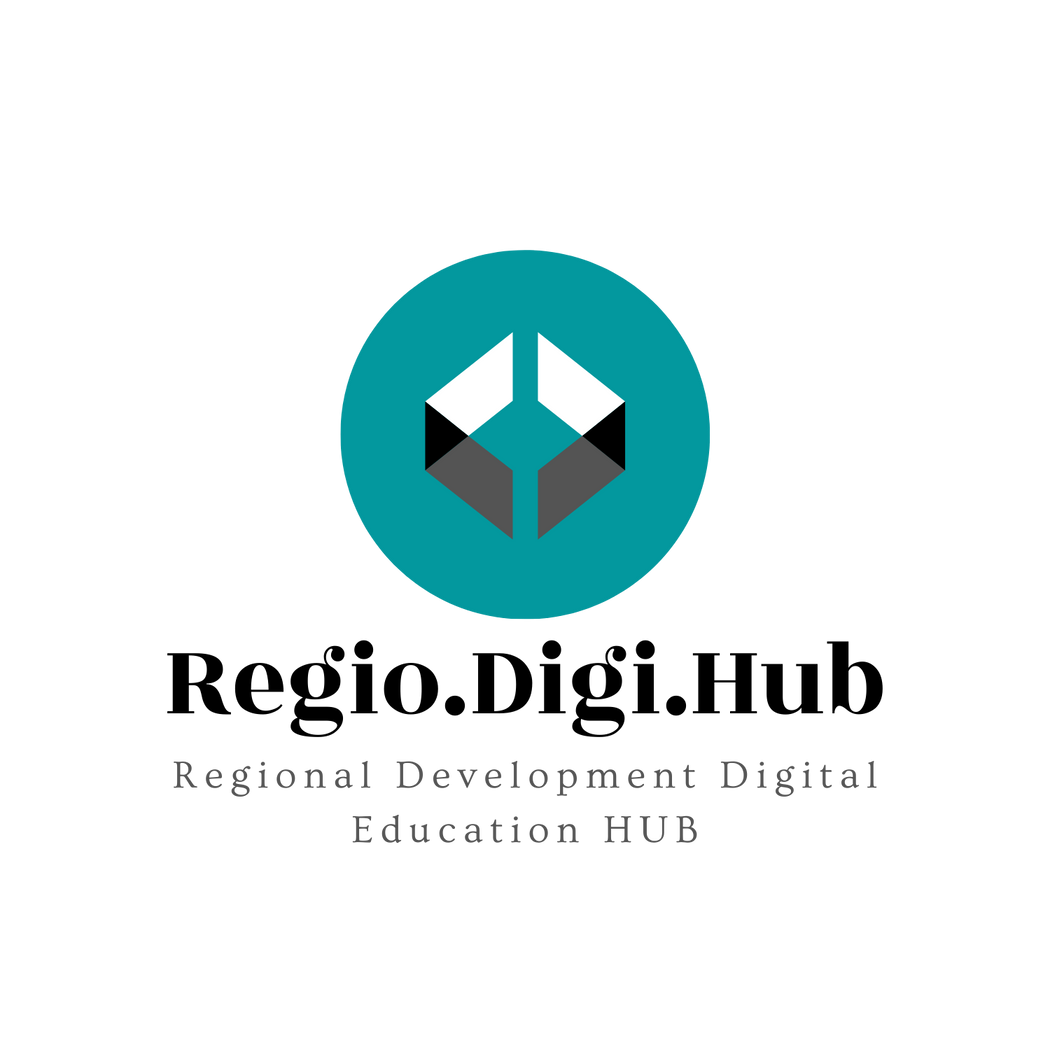 3. Cei 6 P ai întreprinderilor sociale
5. Antreprenorii sociali își testează adesea soluțiile pe piețe mici, înainte de a se extinde, dat fiind faptul că resursele de care dispun sunt limitate. Acest lucru presupune crearea de prototipuri de produse, servicii sau procese. Astfel se testează și modul în care diverse finanțări sau resurse pot contribui la atingerea obiectivului final.
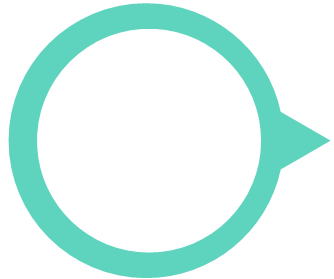 Prototip
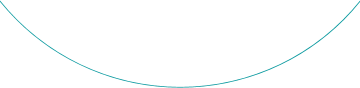 În această etapă, antreprenorii sociali încearcă să adune informații și nu neapărat să livreze soluții complete.
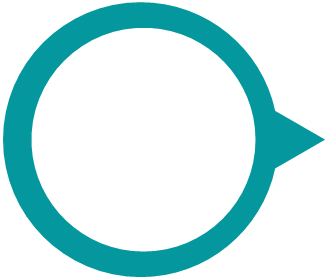 6. După etapa de prototipare, antreprenorii sociali identifică aspectele care au funcționat și pe cele defectuoase. Această ultimă etapă închide bucla de activitate, deși antreprenorul social ar trebui să își evalueze periodic fiecare segment de activitate și să asigure o monitorizare constantă a acesteia, cu scopul de a produce schimbarea socială urmărită.
Parcurs
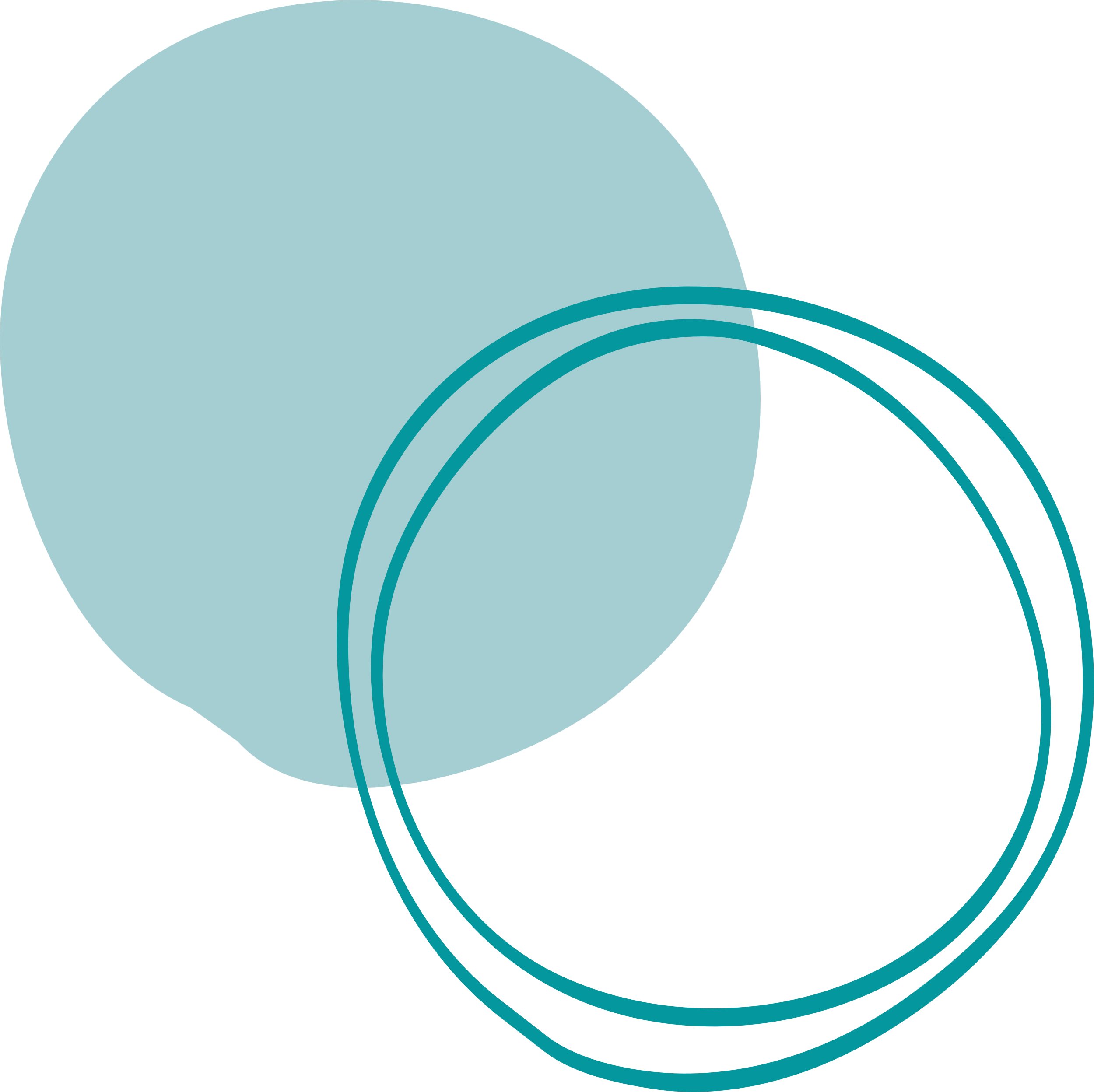 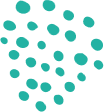 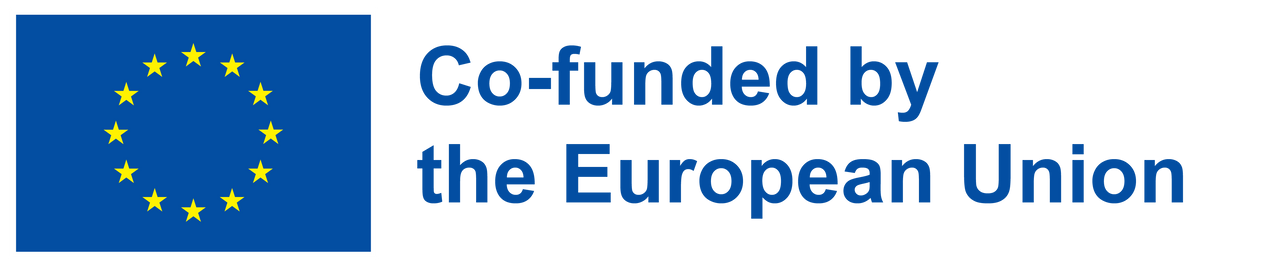 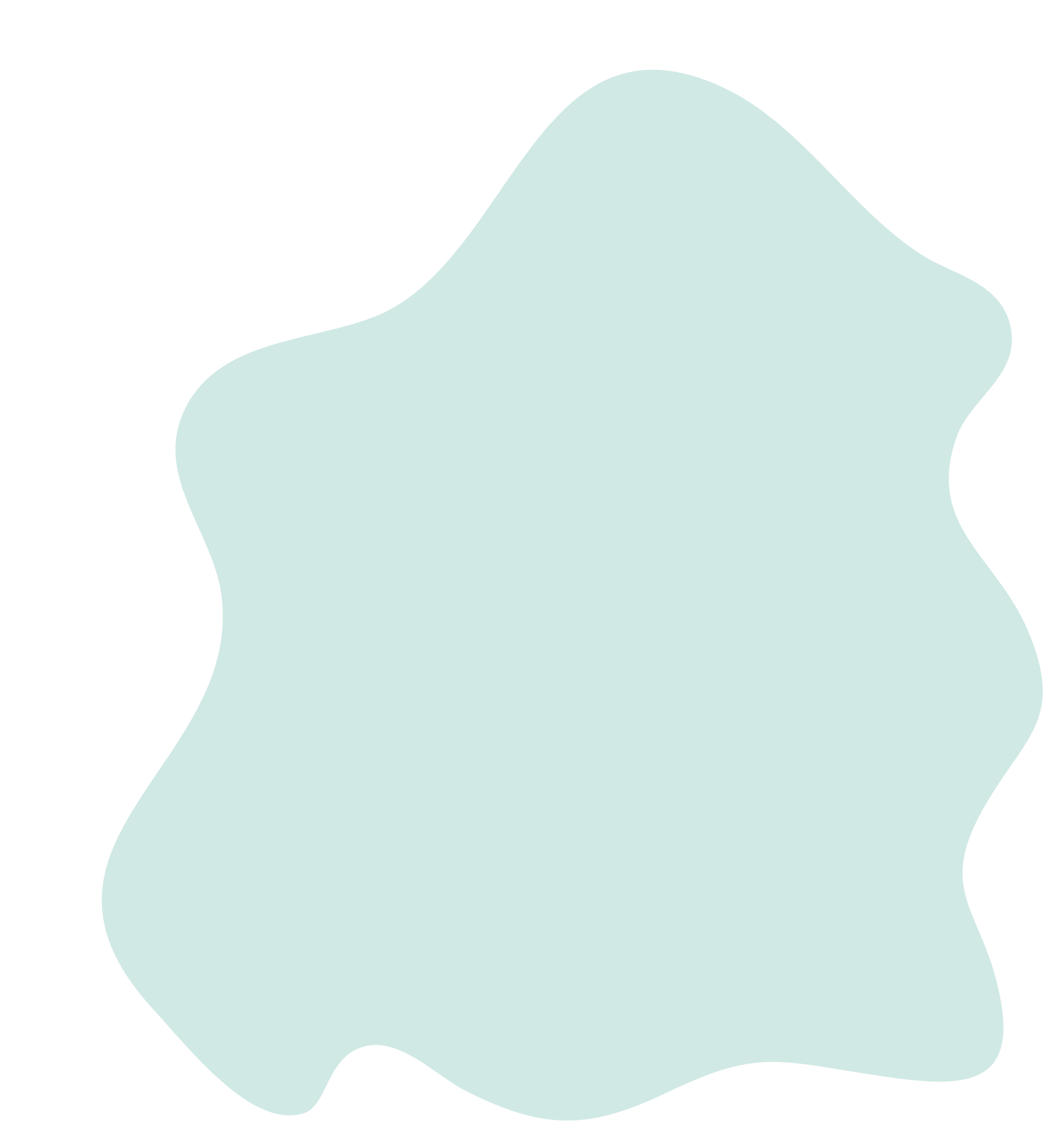 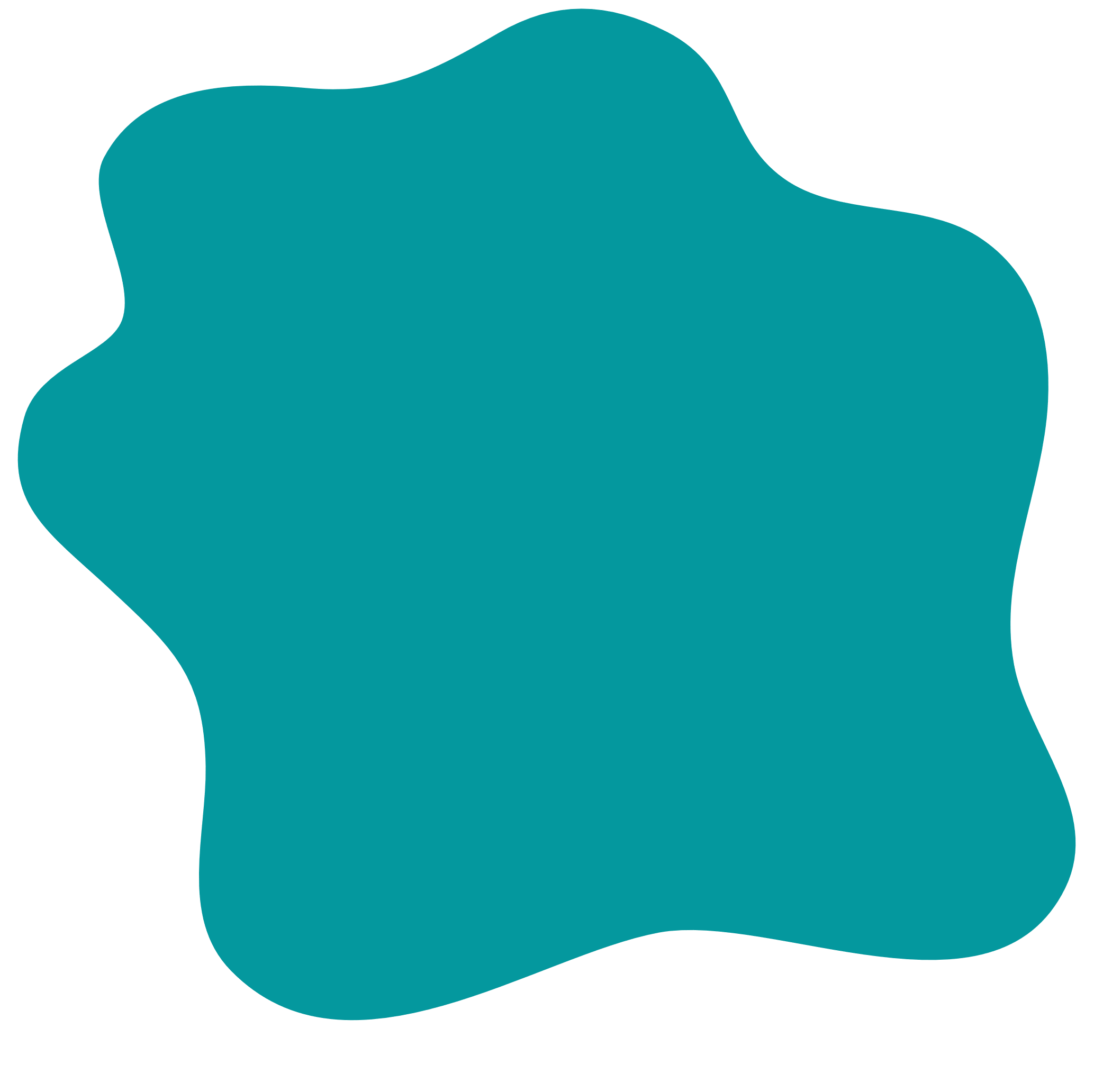 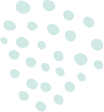 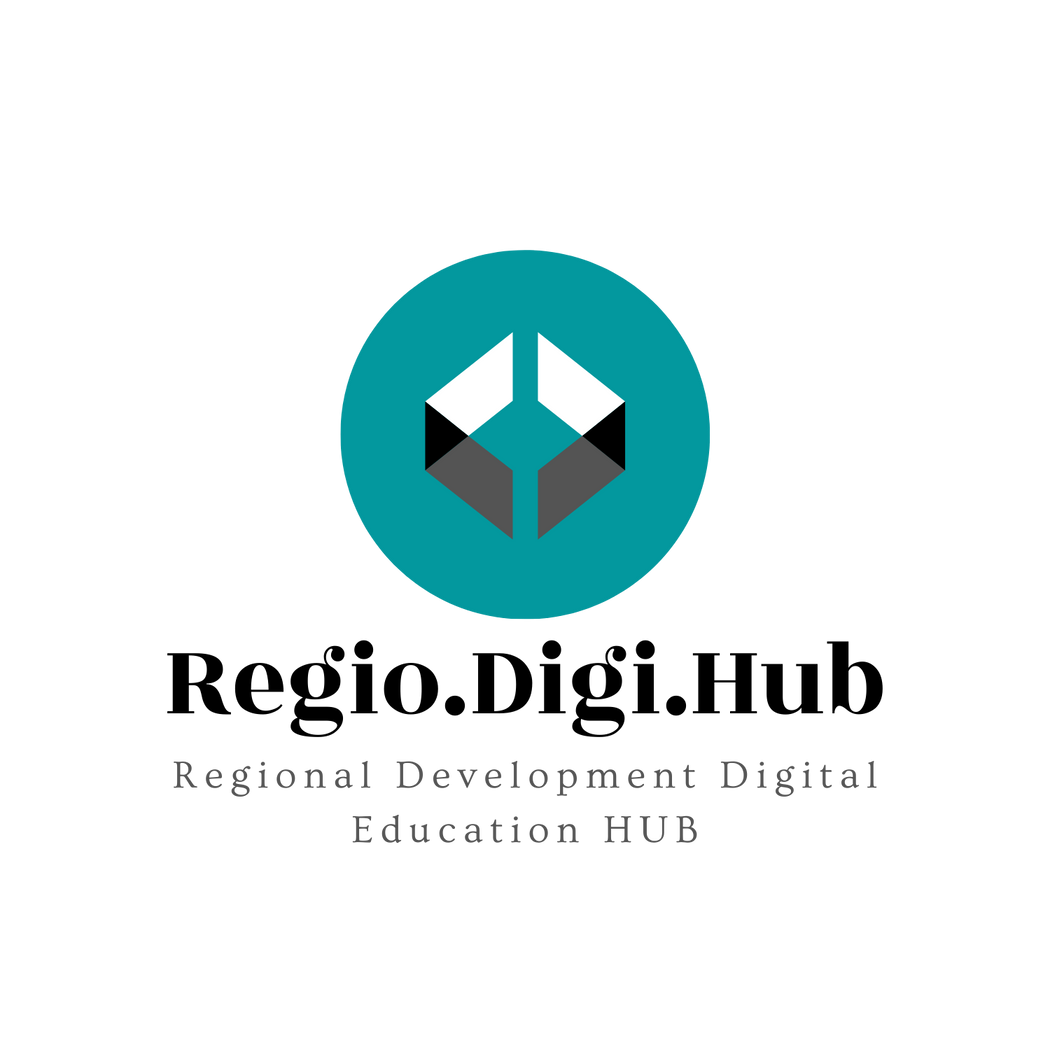 3. Cei 6 P ai întreprinderilor sociale
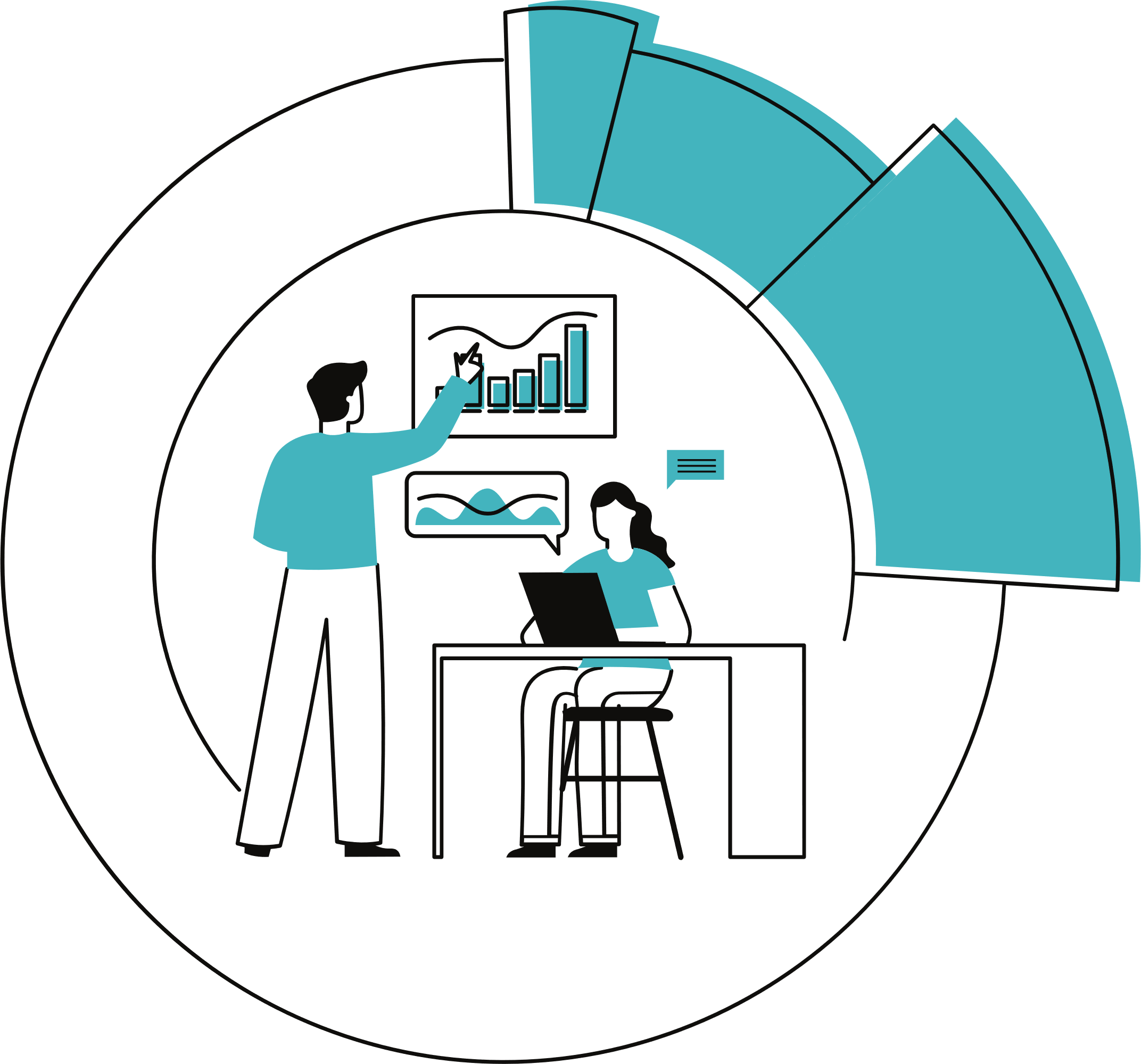 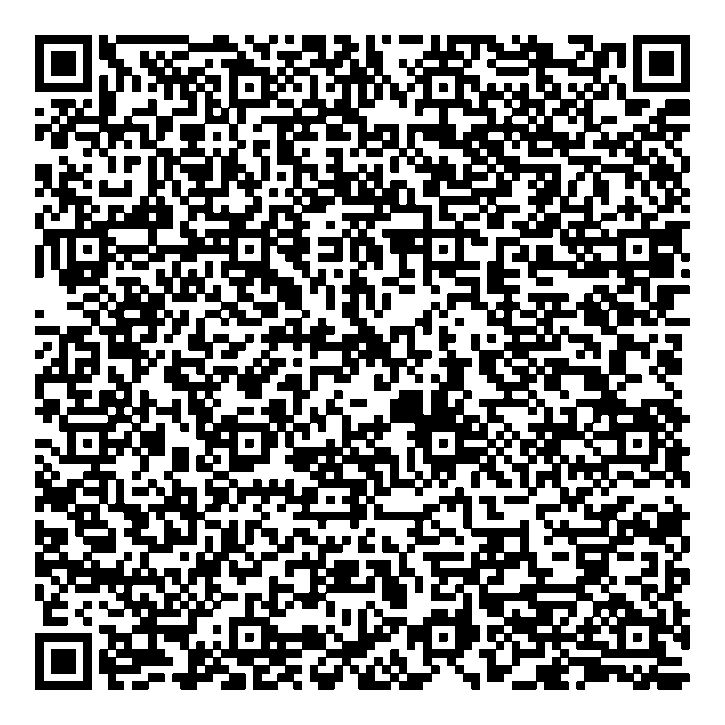 Antreprenoriatul social
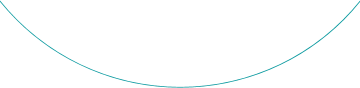 Scanați codul QR și aflați mai multe despre cei 6 P pe care trebuie să îi aveți în vedere când puneți bazele unei întreprinderi sociale.
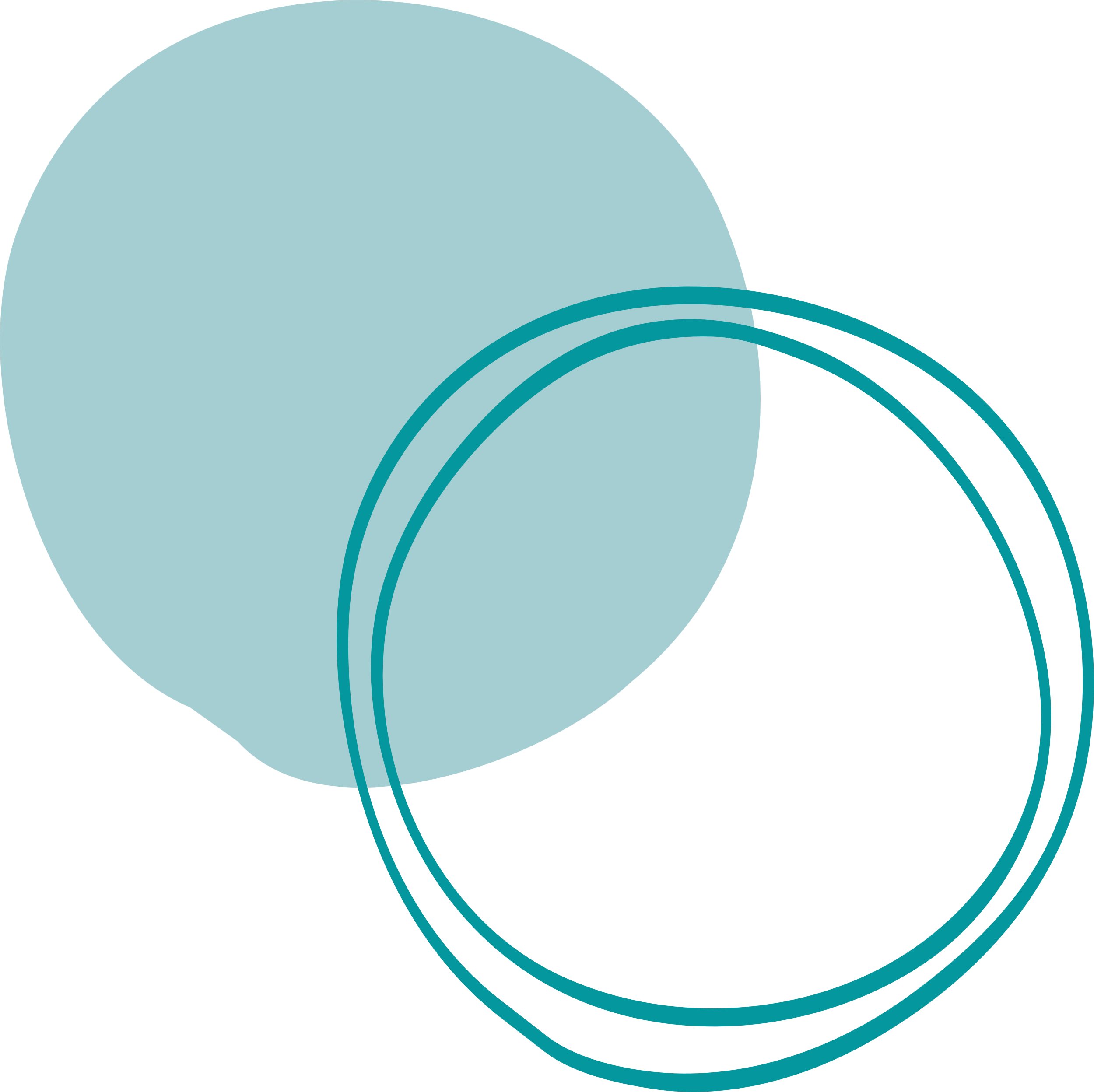 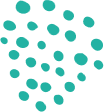 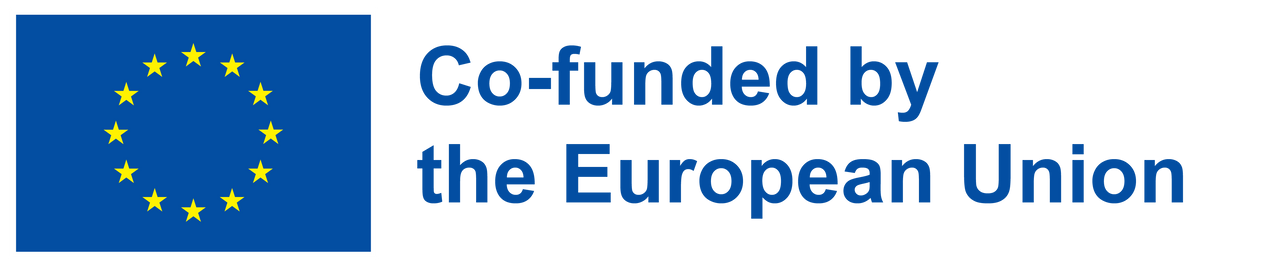 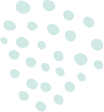 Din perspectiva lui Scott Sherman (2011), un antreprenor social al trebui să aibă următoarele abilități și competențe:  
Leadership
Optimism
Determinare
Reziliență în fața adversităților, obstacolelor, provocărilor și eșecurilor
Creativitate și inovație
Empatie
Inteligență emoțională și socială
De ce abilități aveți nevoie pentru a conduce o întreprindere socială?
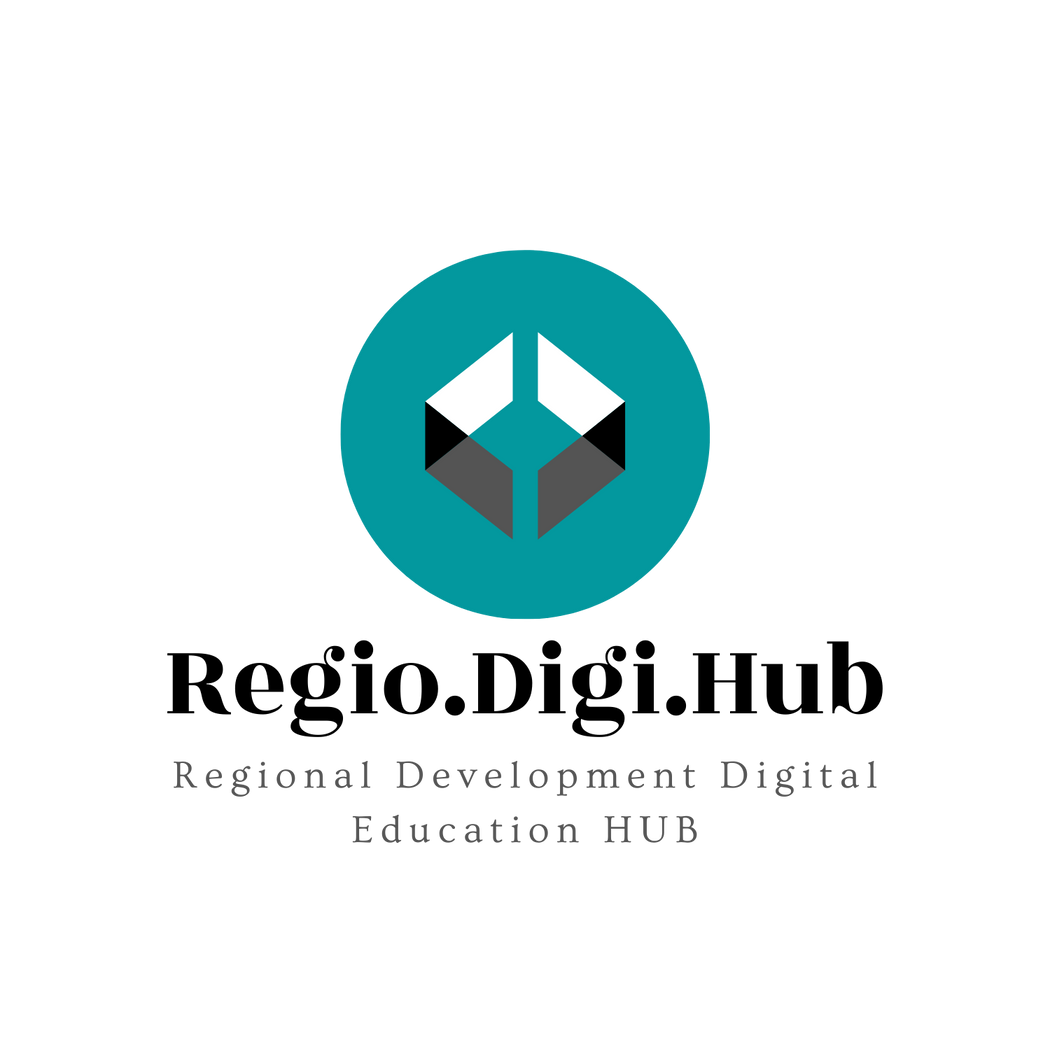 4. Abilitățile antreprenorilor sociali
Posedați aceste abilități?
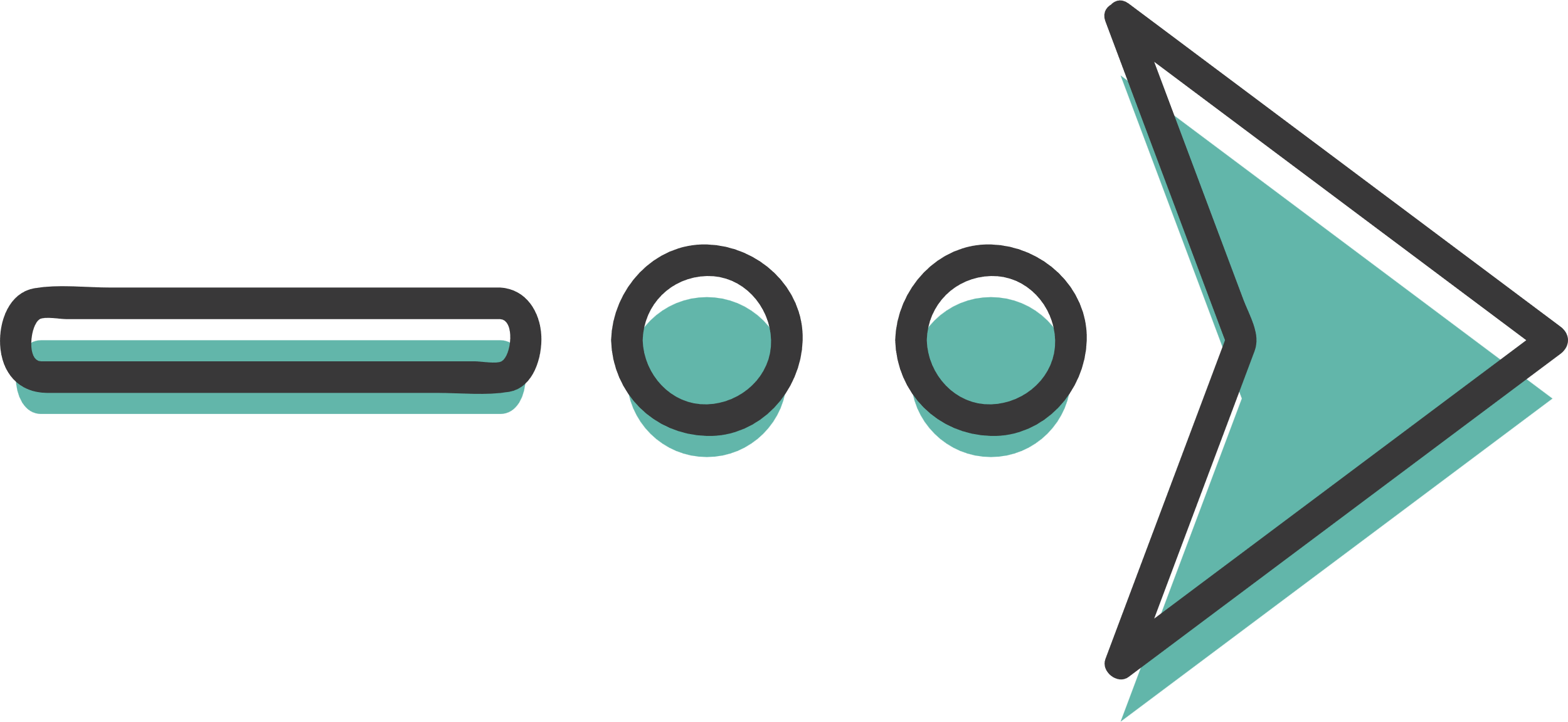 Ar fi mai util să lucrați într-o echipă care reunește toate aceste abilități?
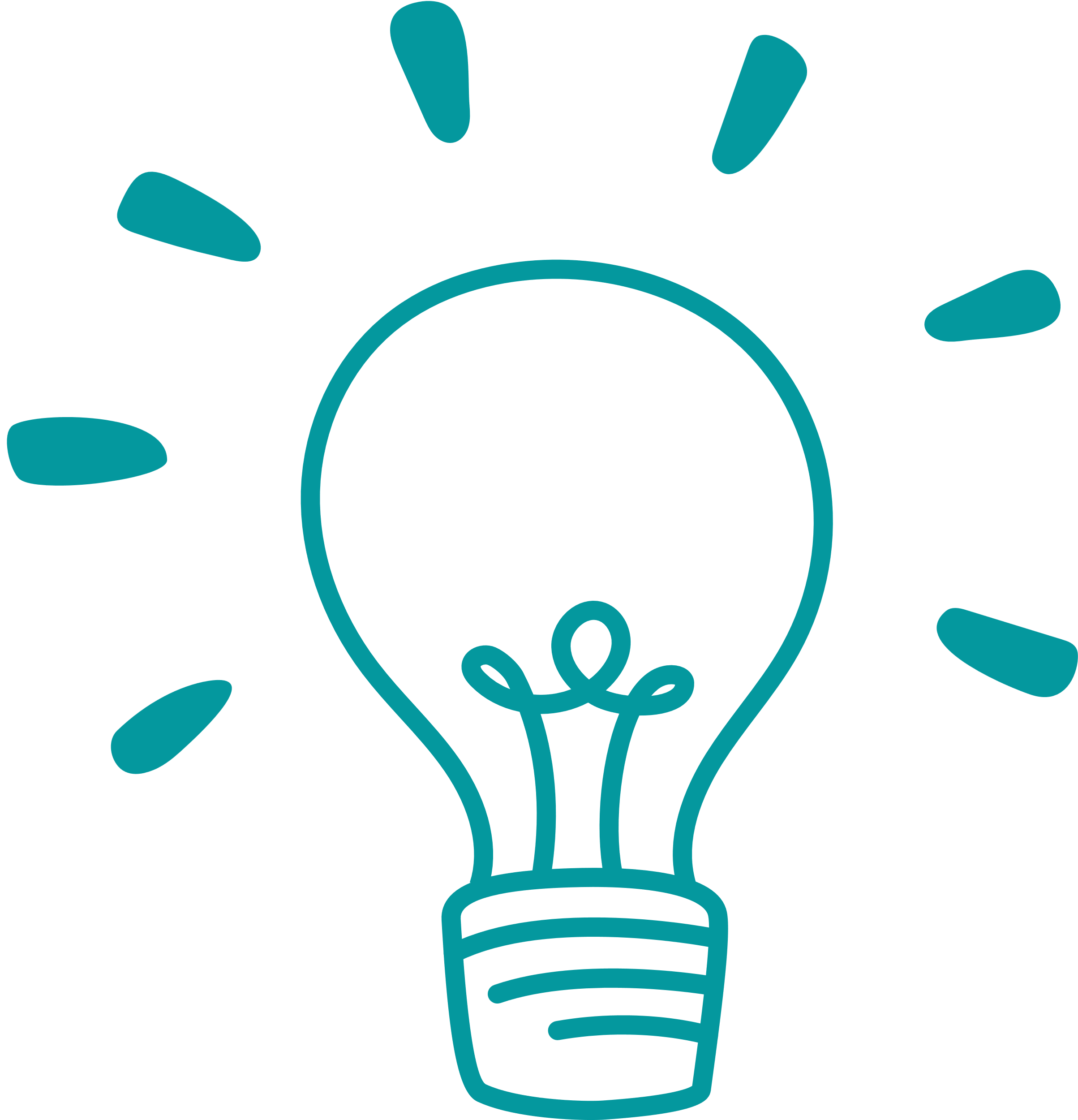 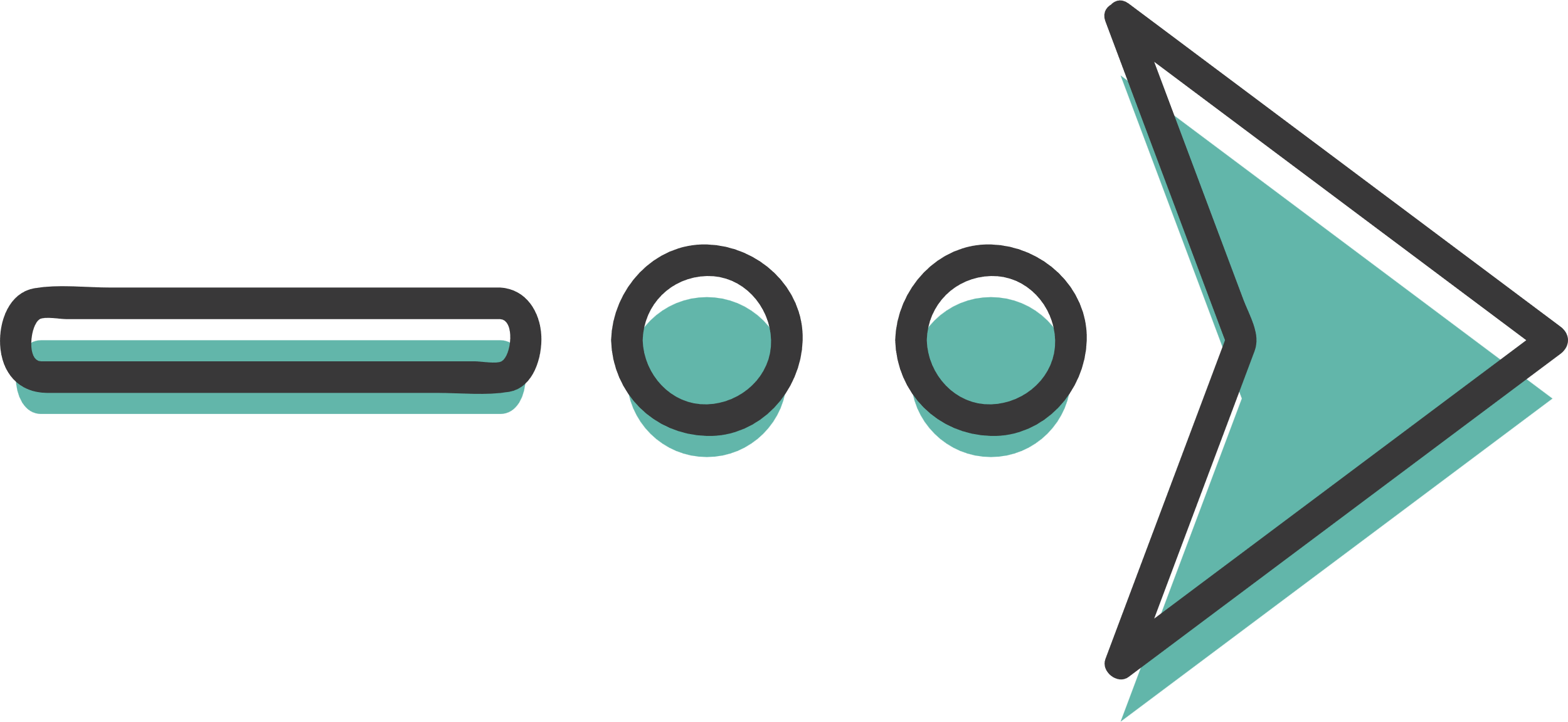 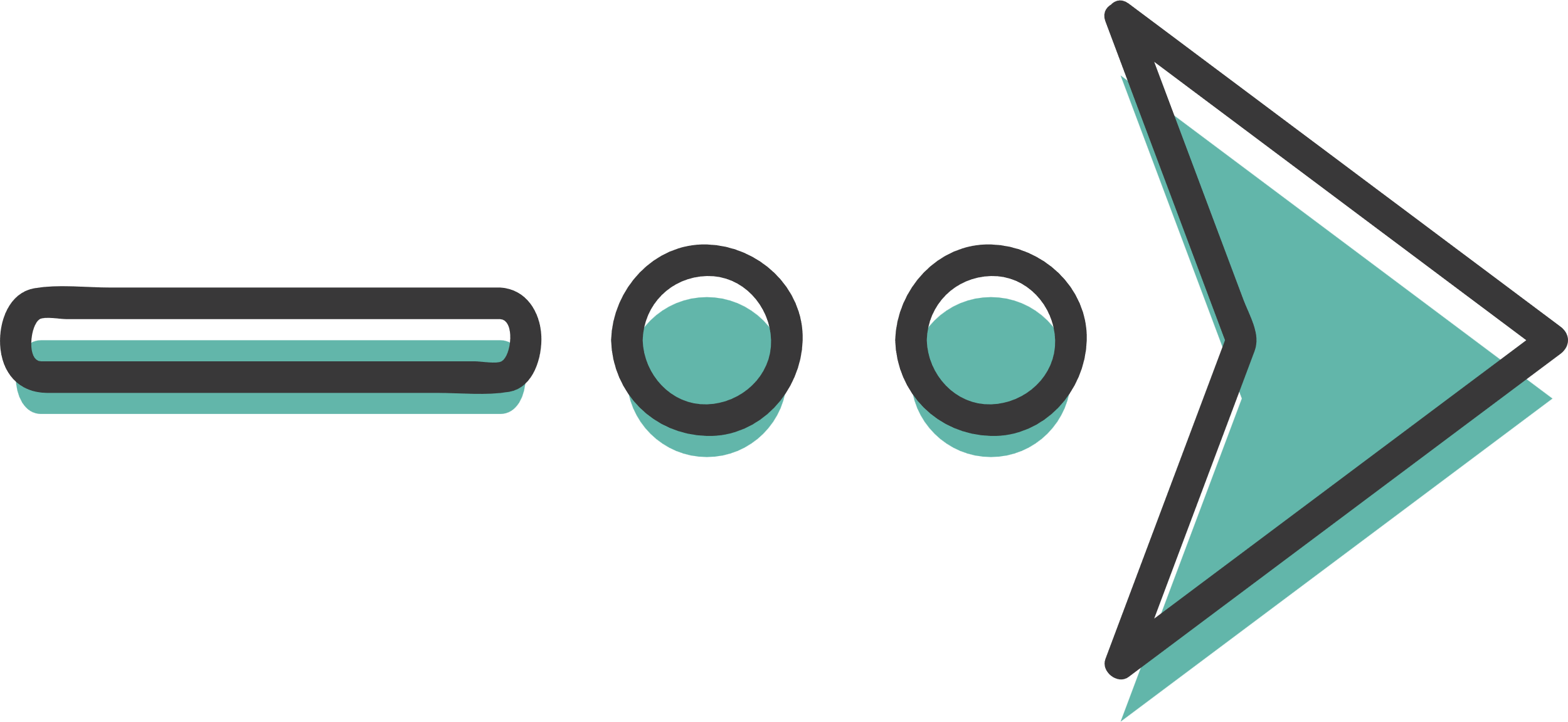 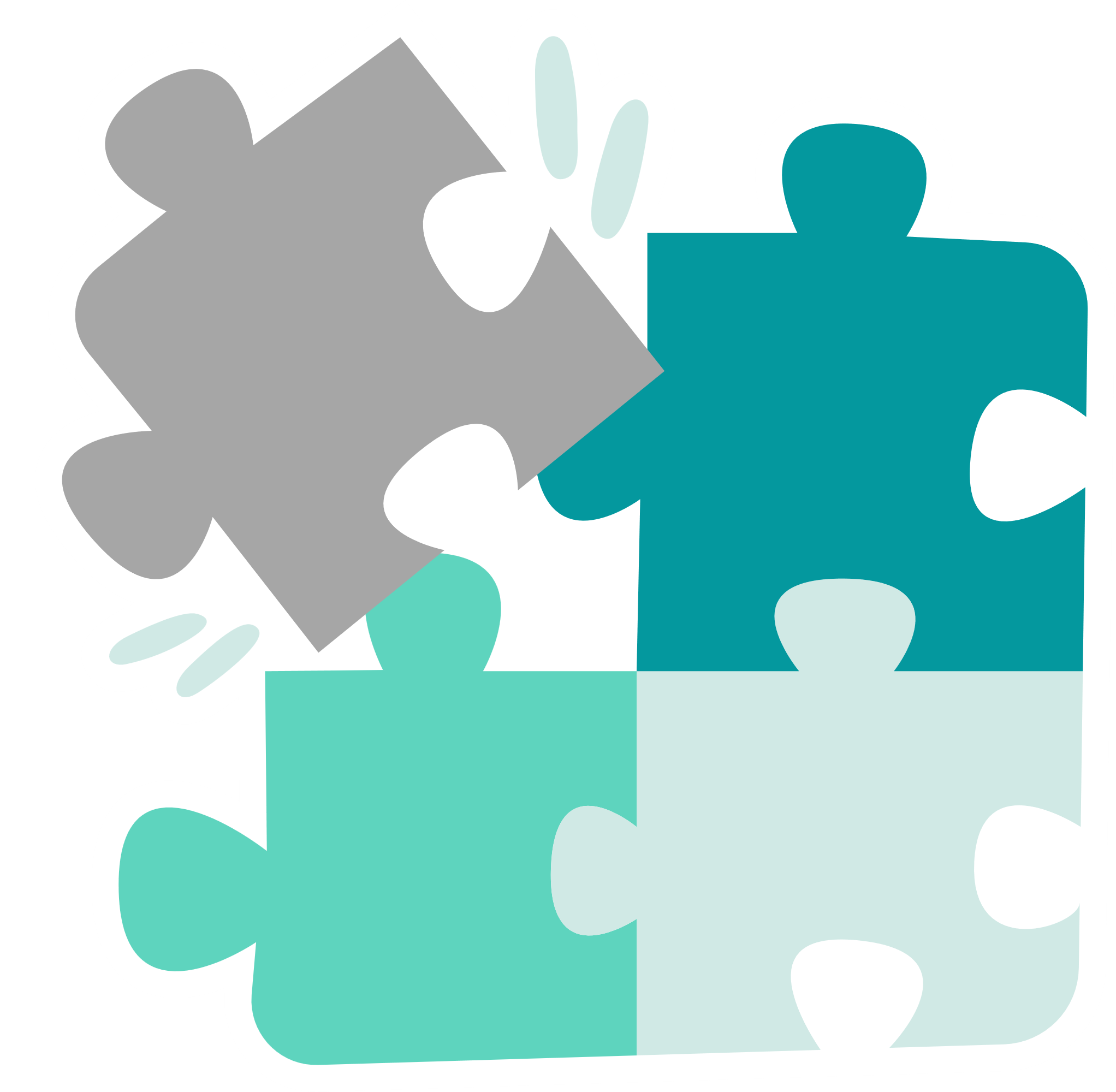 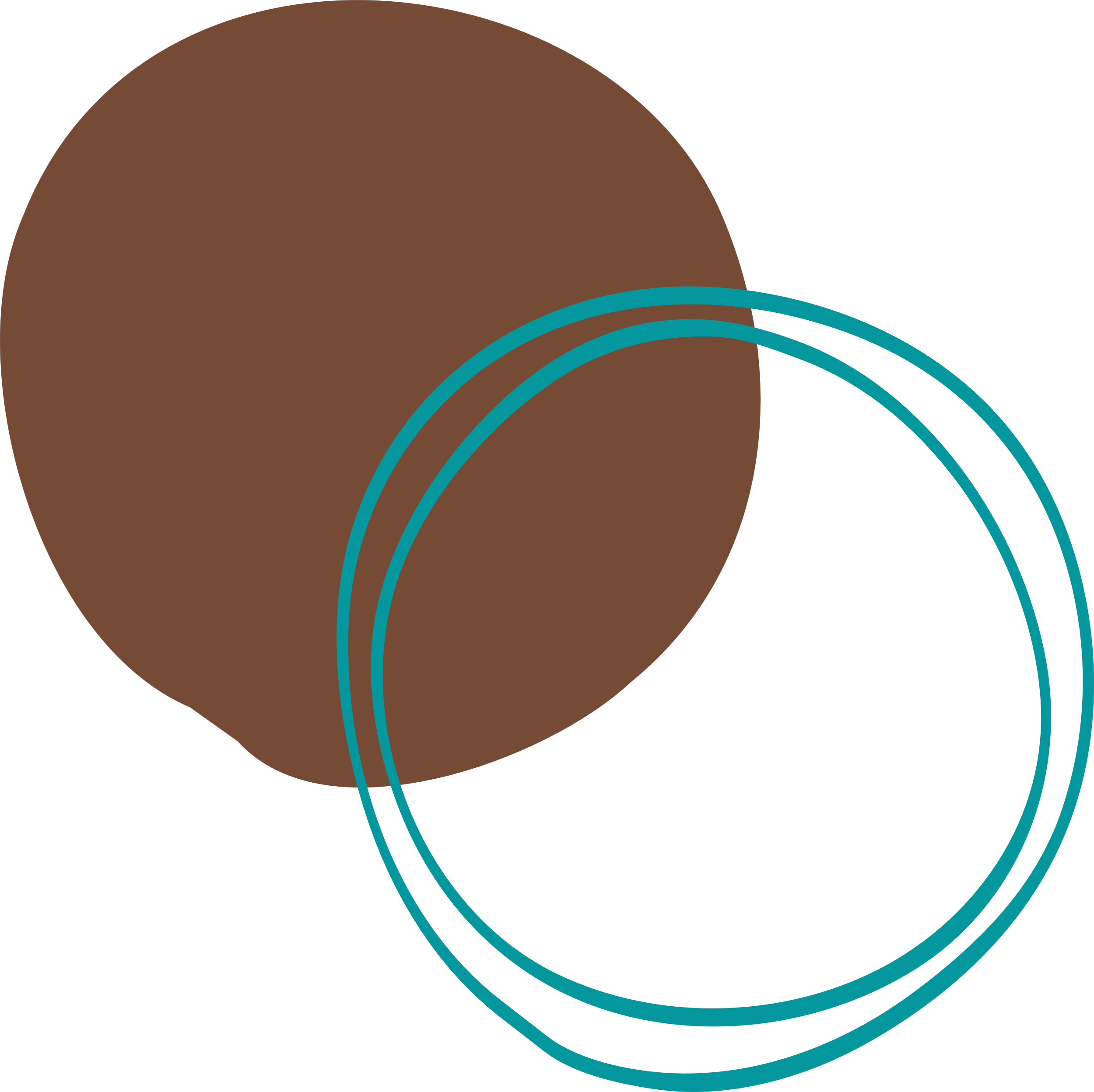 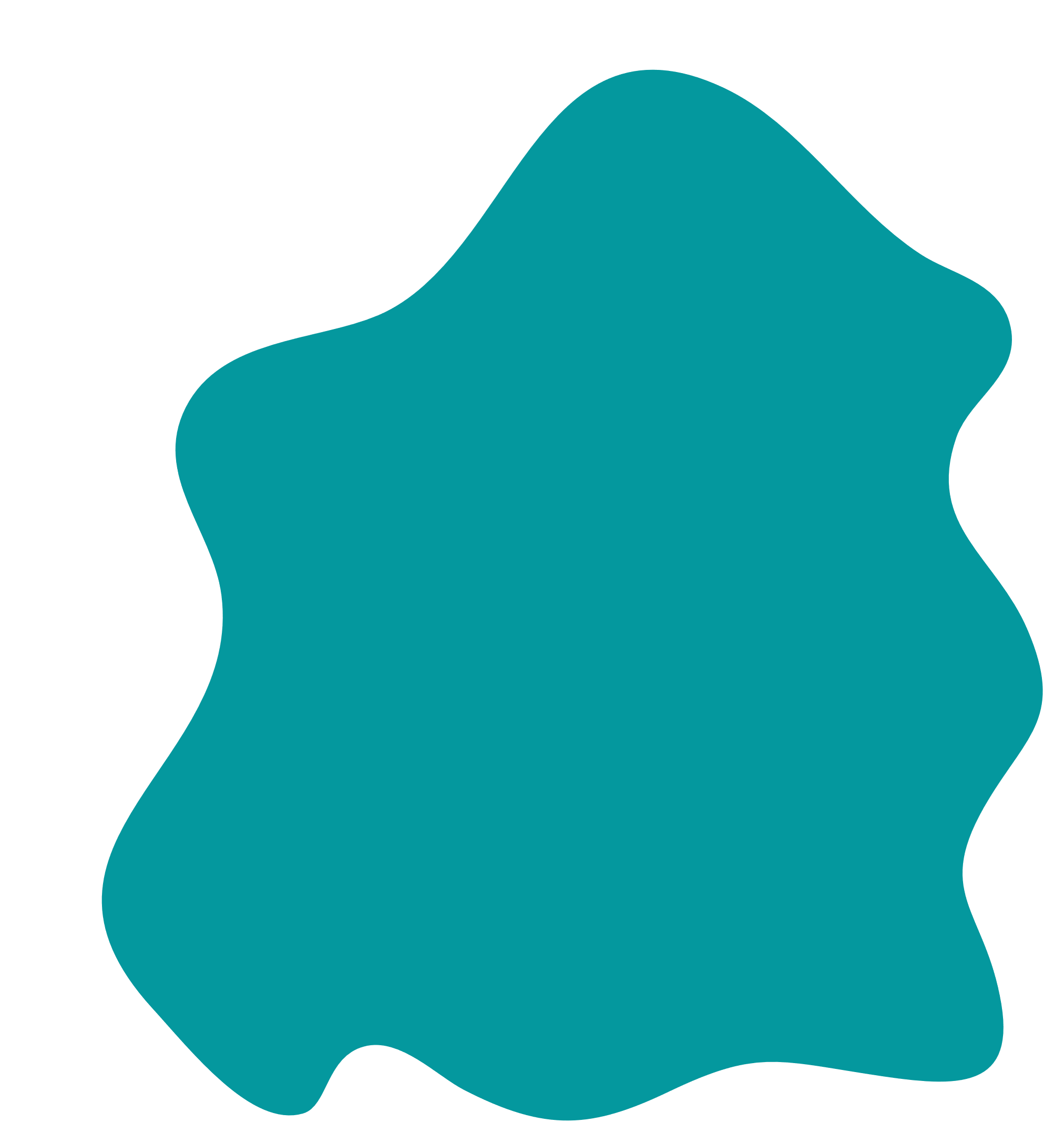 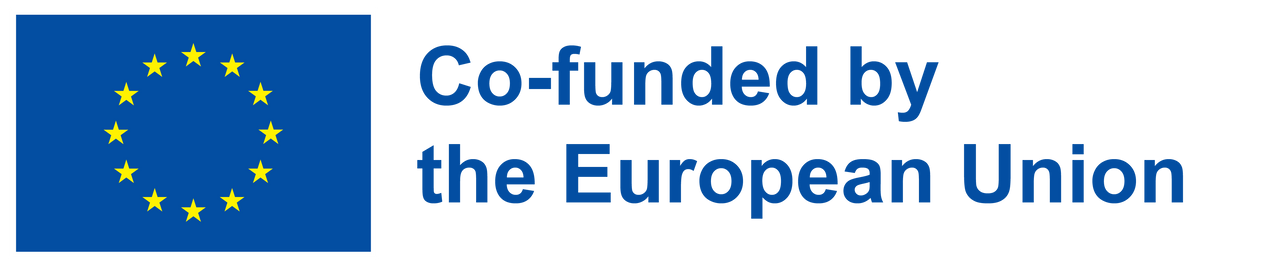 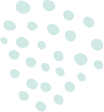 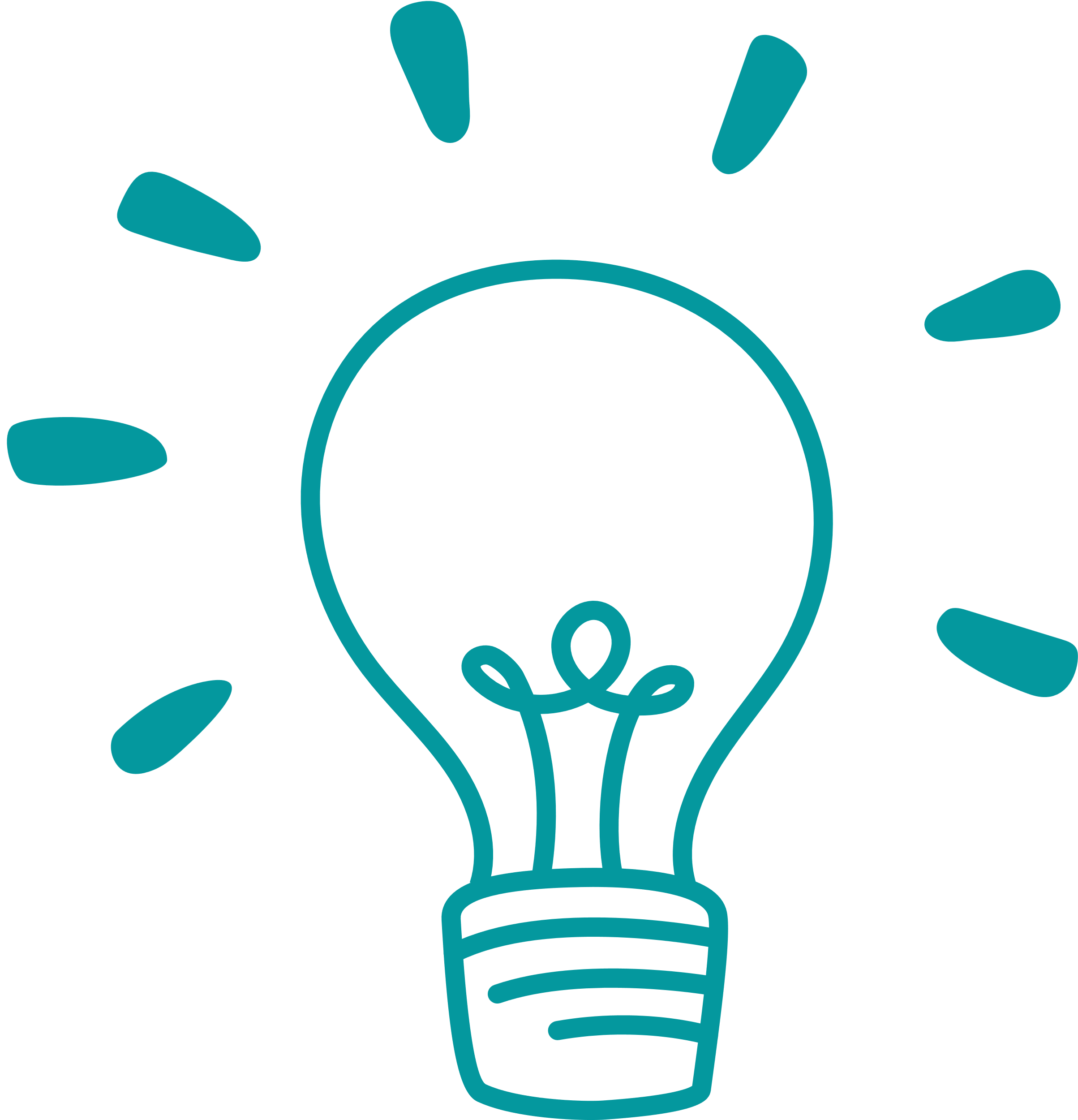 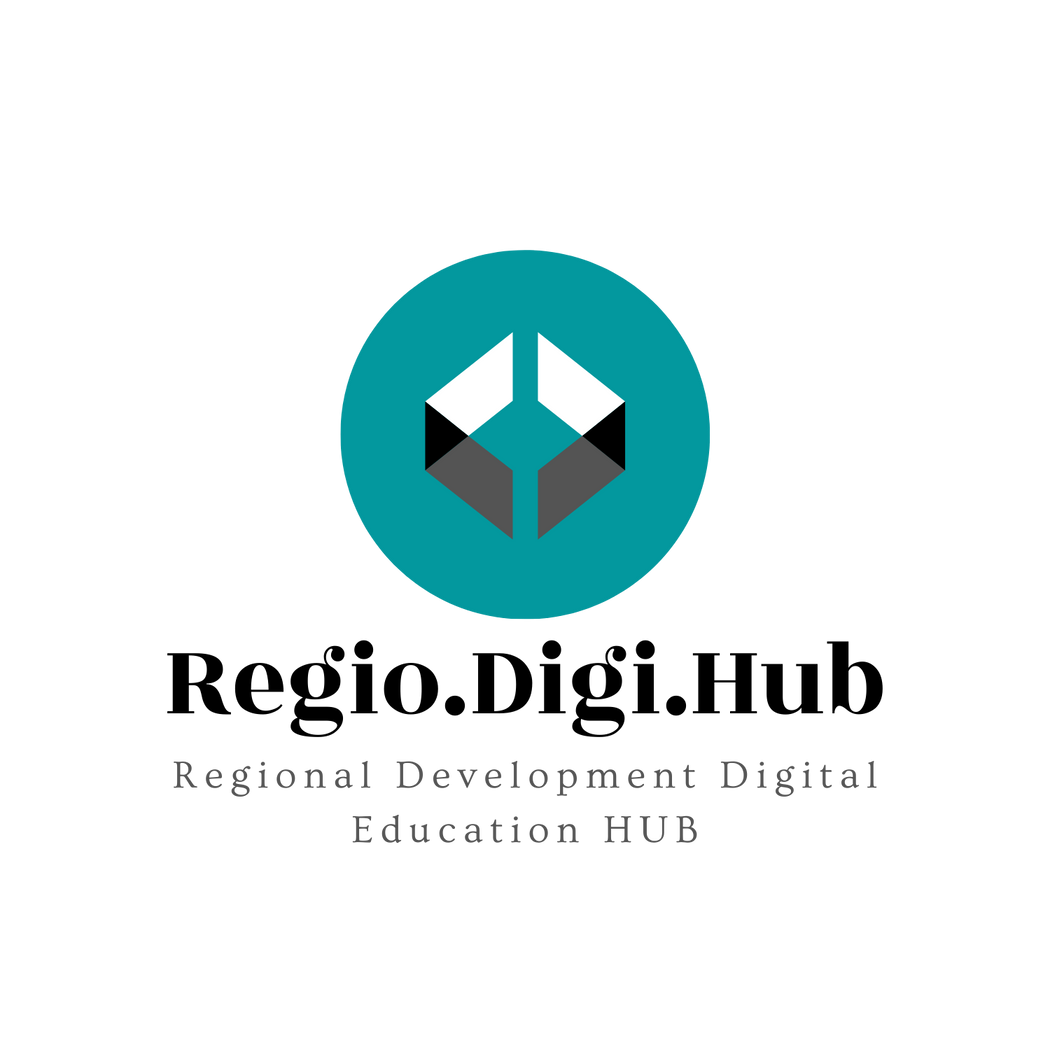 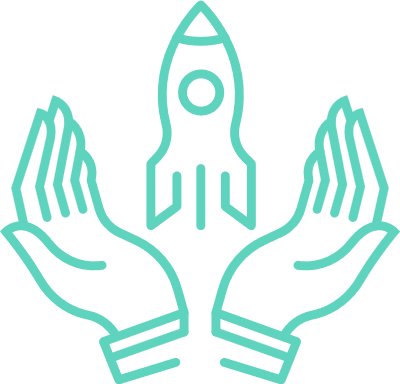 Creativitate și inovație. Antreprenorii sociali văd noi posibilități și gândesc în moduri neconvenționale, identificând conexiuni și tipare dificil de imaginat pentru alte persoane.
Leadership. Aceste persoane preiau inițiativa și acționează pentru a rezolva problemele (fără a se plânge, doar, de lucrurile care nu funcționează).
4. Abilitățile antreprenorilor sociali
Optimism. Acești antreprenori sunt încrezători că pot realiza o viziune îndrăzneață, chiar și atunci când alții se îndoiesc de acest lucru. Au un sentiment puternic al propriei eficacități și sunt convinși că au controlul necesare pentru a-și schimba circumstanțele.
Empatie. Acești oameni sunt capabili să se pună în locul celor din jur și sunt receptivi la perspective diferite. Empatia este una dintre cele mai valoroase calități pentru înțelegerea nevoilor grupurilor deservite.
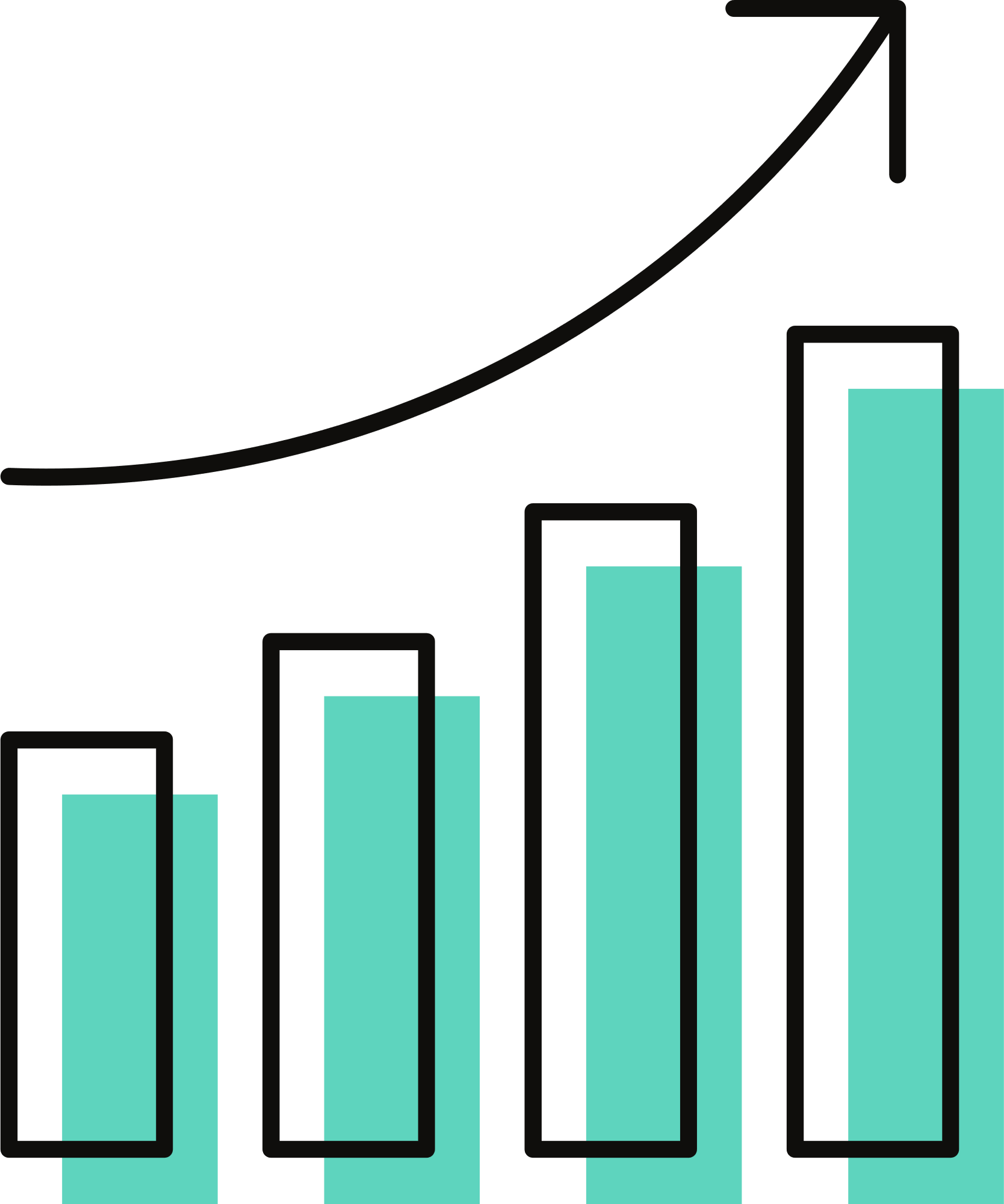 Inteligență emoțională și socială. Antreprenorii sociali sunt capabili să se conecteze cu ceilalți și să construiască relații solide.
Determinare. Aceasta este o combinație între perseverență, pasiune și muncă susținută. Antreprenorii sociali au o dorință asiduă de a-și atinge obiectivele și un angajament total față de sarcina asumată.
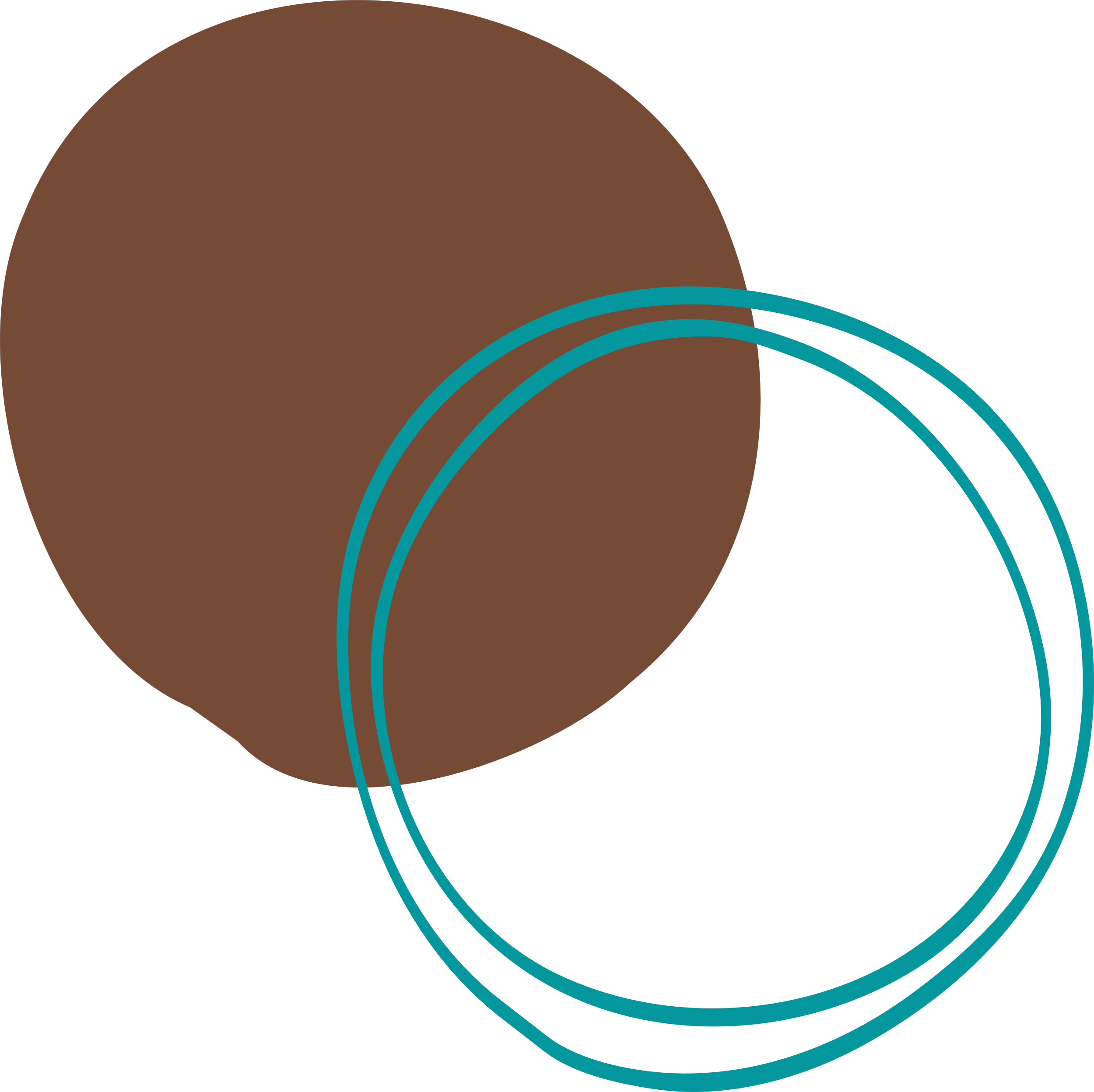 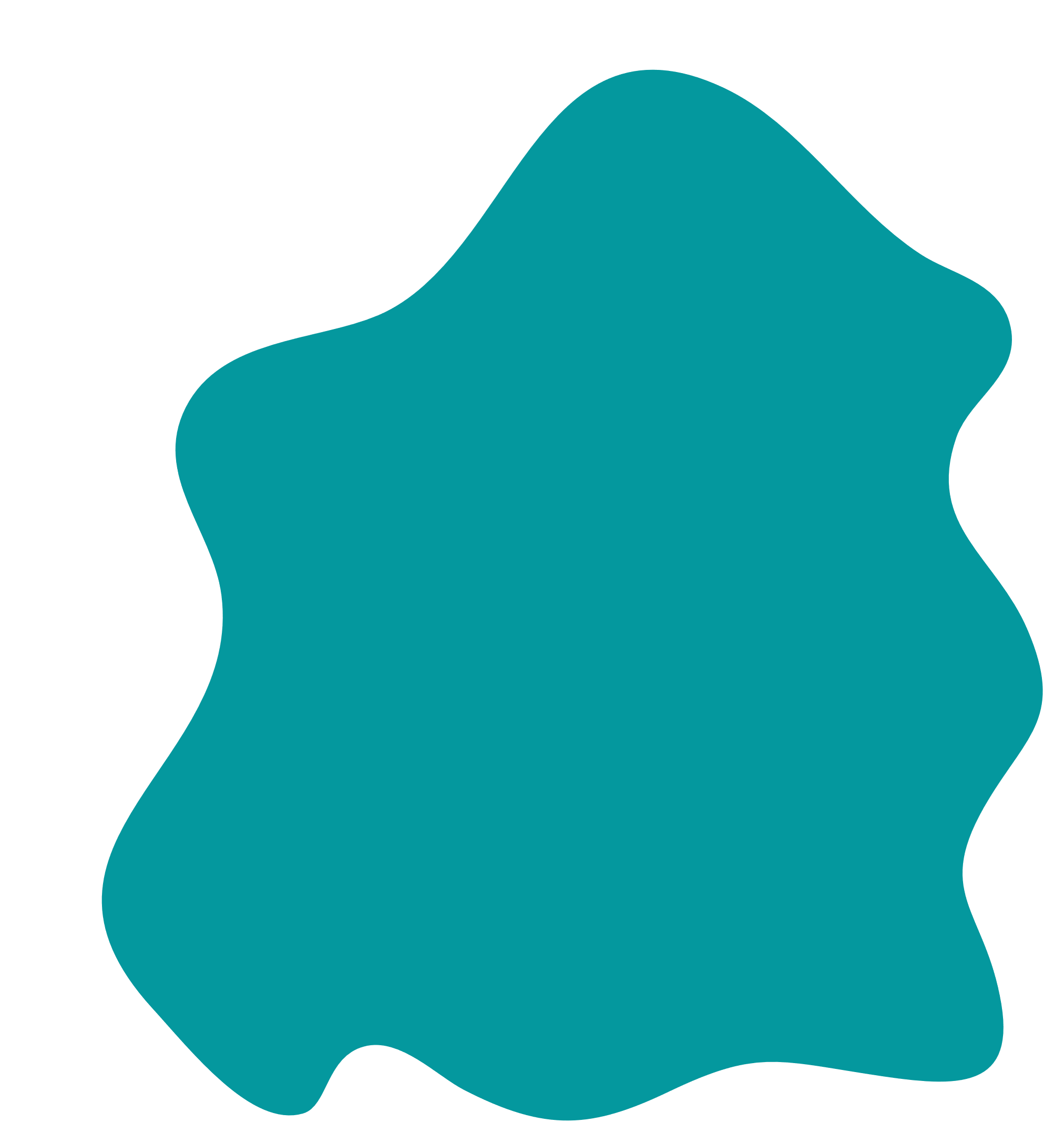 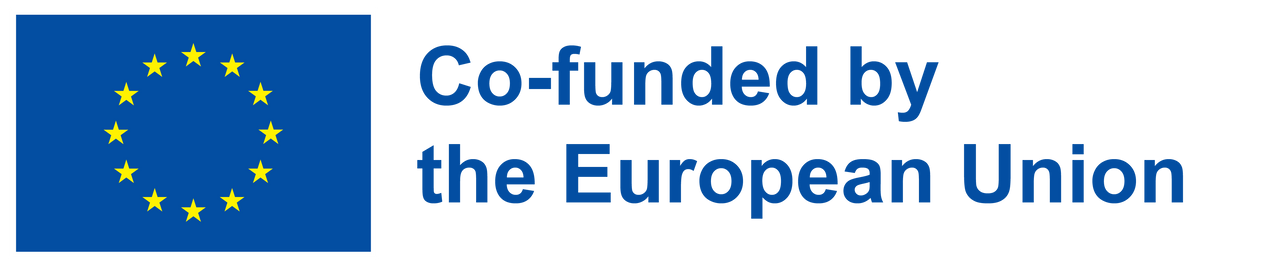 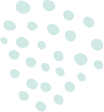 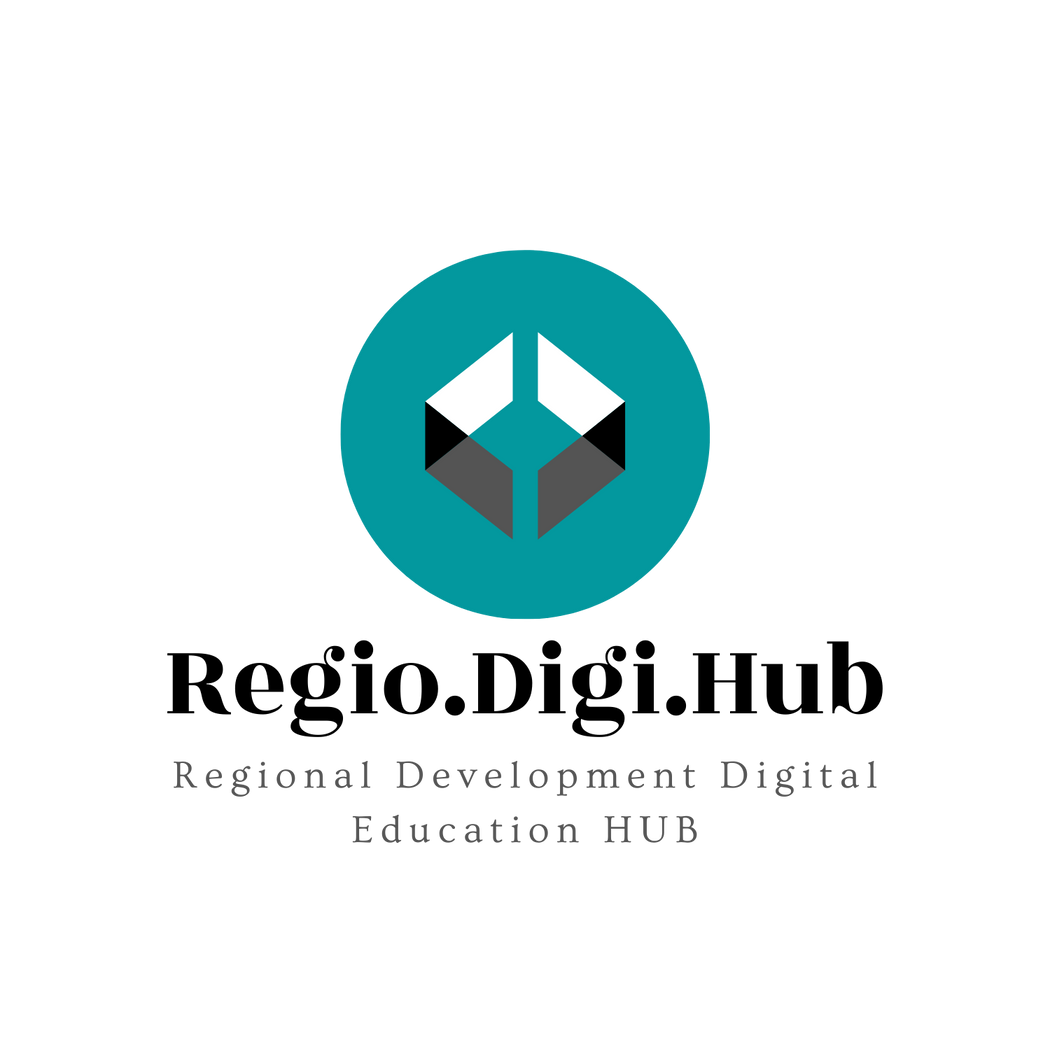 4. Abilitățile antreprenorilor sociali
Reziliența în fața adversităților, obstacolelor, provocărilor și eșecurilor. Atunci când situațiile sunt dificile,  astfel de antreprenori se ridică la înălțime. Ei prosperă în cele mai potrivnice contexte și văd eșecurile ca pe un feedback valoros.
Antreprenorii sociali trebuie să posede abilități excelente de networking și relaționare. Atunci când intră în contact și interacționează cu oamenii de pe teren, ei înțeleg fațetele problemelor fundamentale și, prin urmare, sunt capabili să identifice soluții optime. Au nevoie, de asemenea, de conexiuni puternice pentru a-și construi diverse pârghii și pentru a-și scala ideile de afaceri.
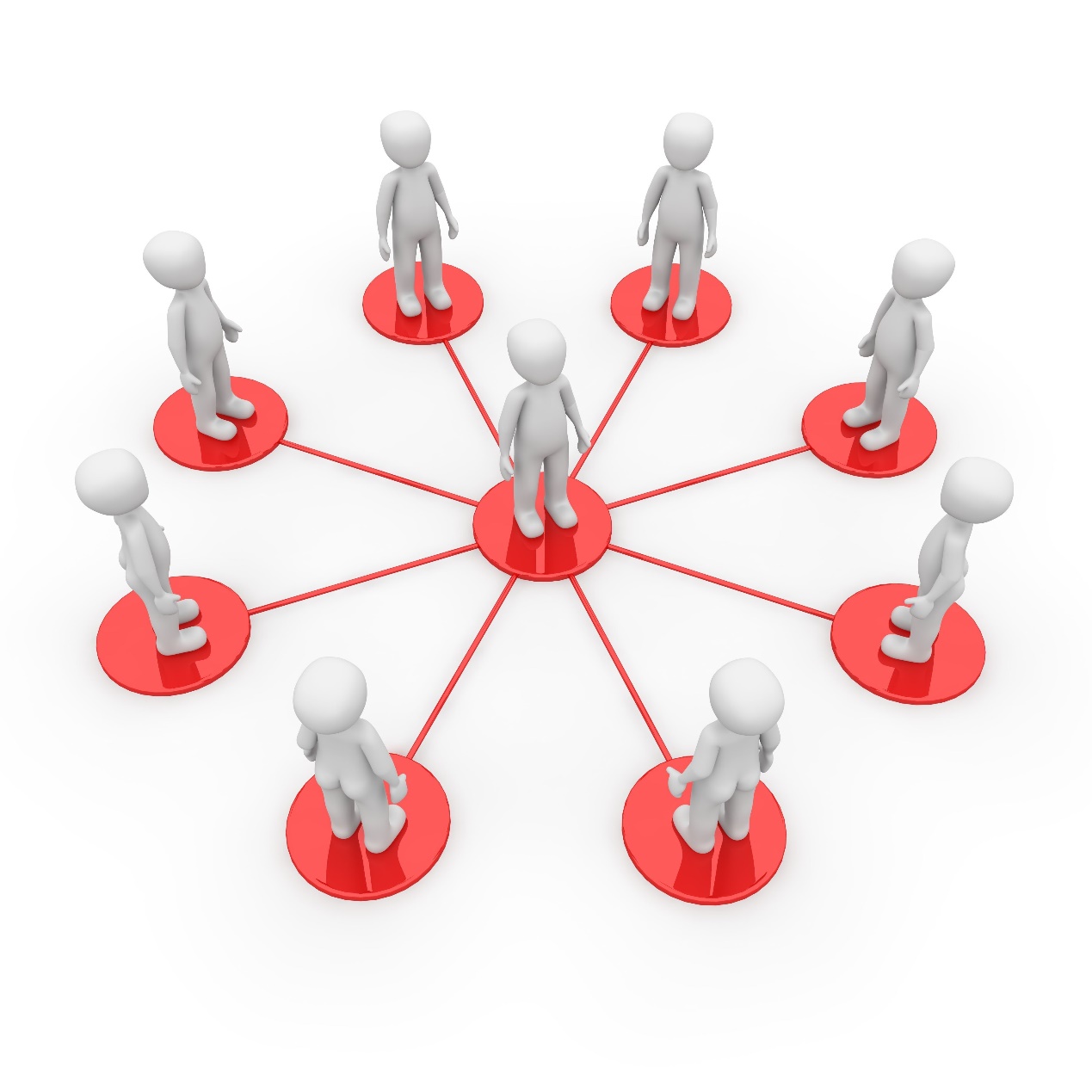 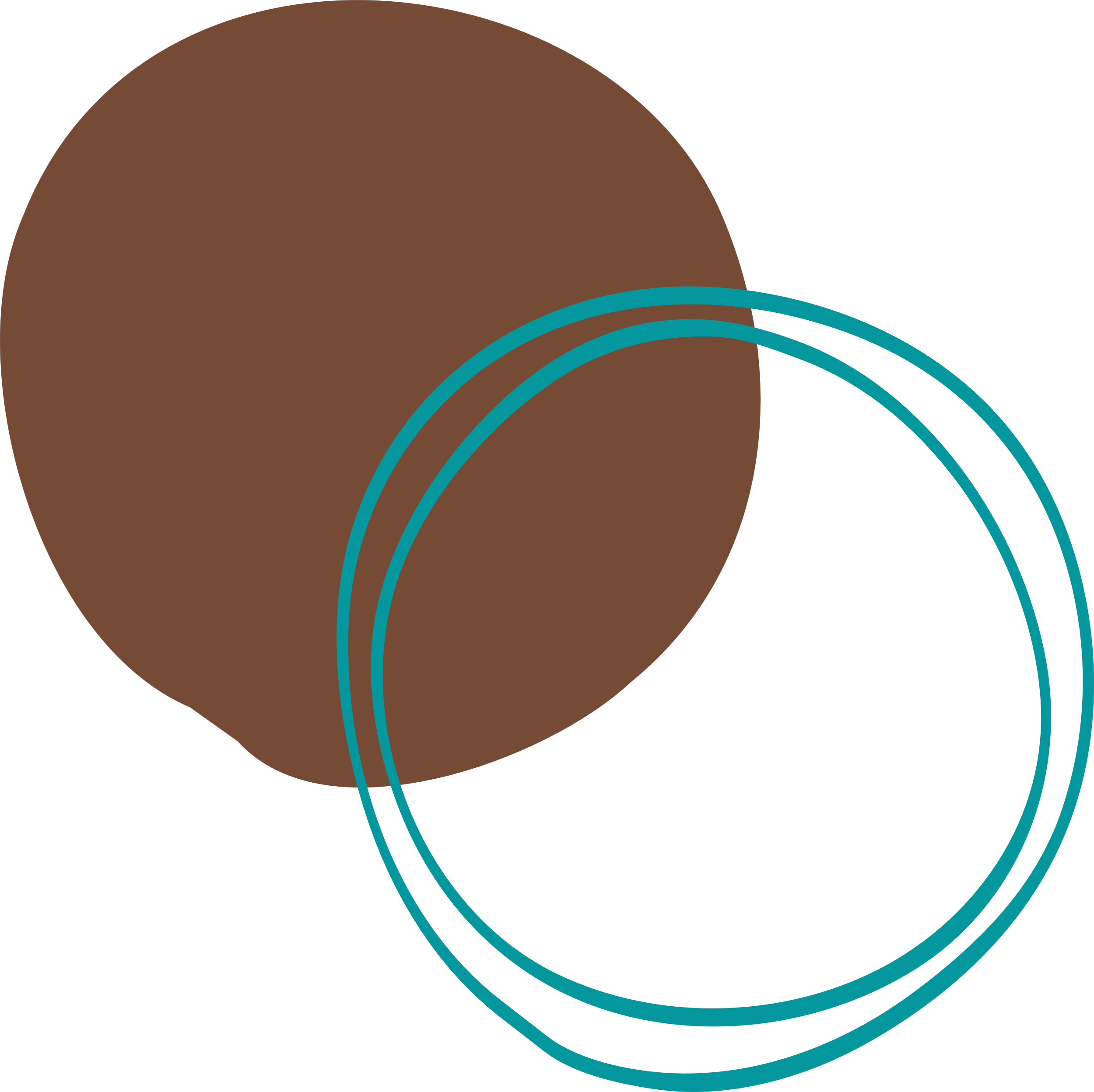 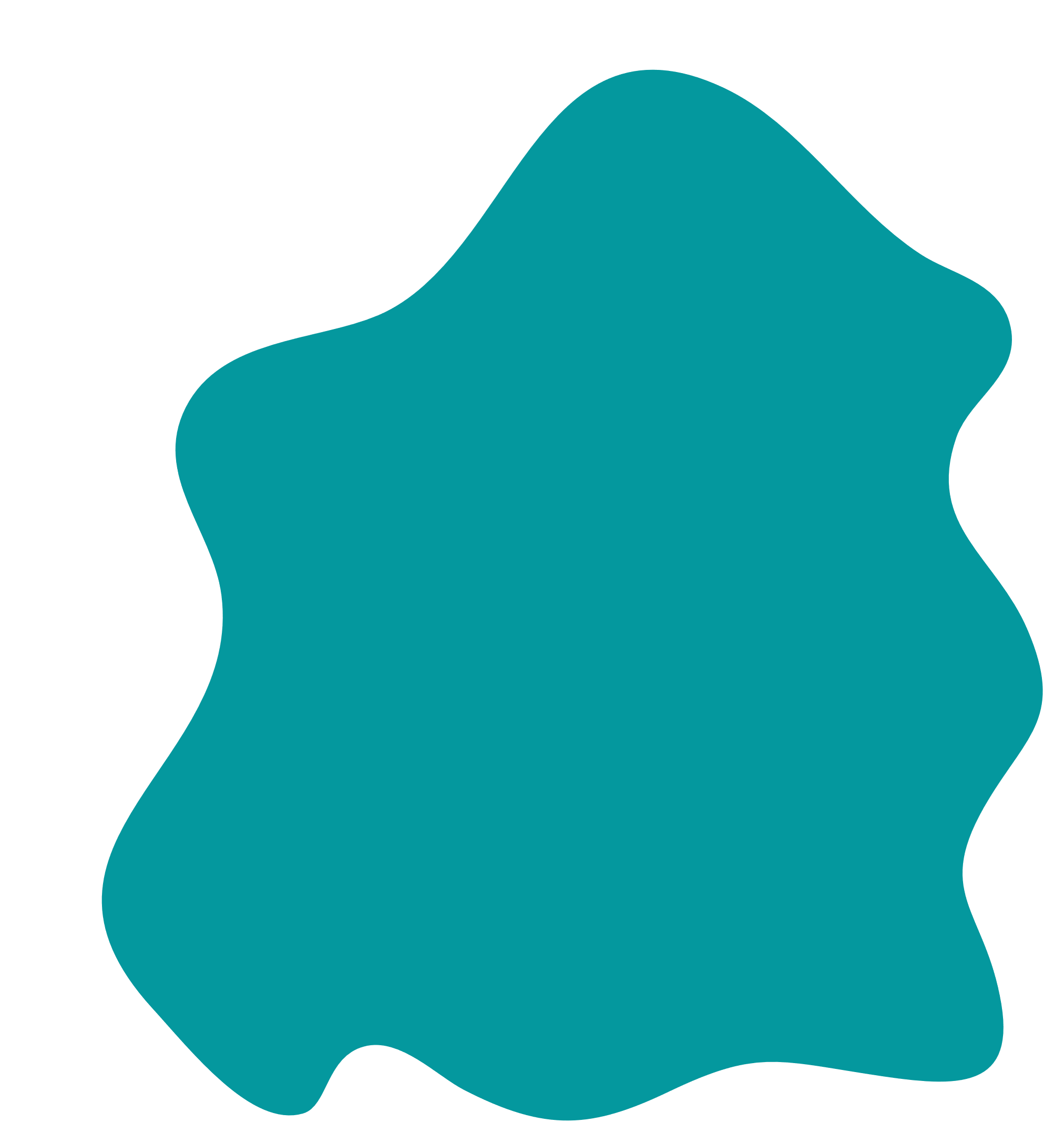 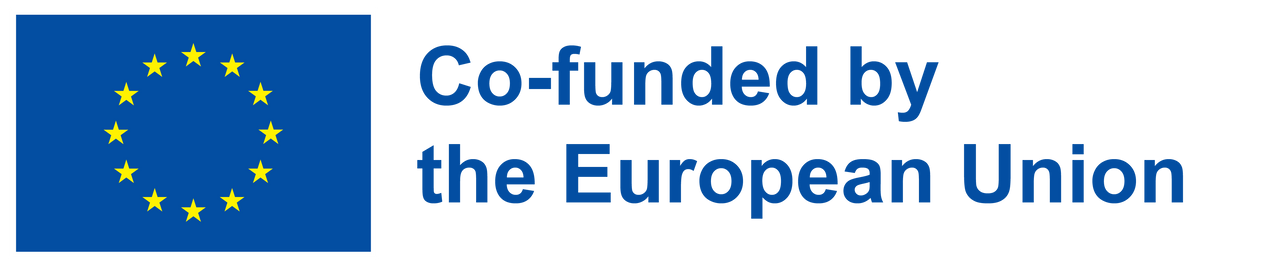 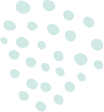 Pentru a asigura succesul unei întreprinderi sociale, este ideal să existe o echipă care să dețină toate abilitățile necesare. De aceea este foarte important ca antreprenorii să își construiască o echipă puternică.
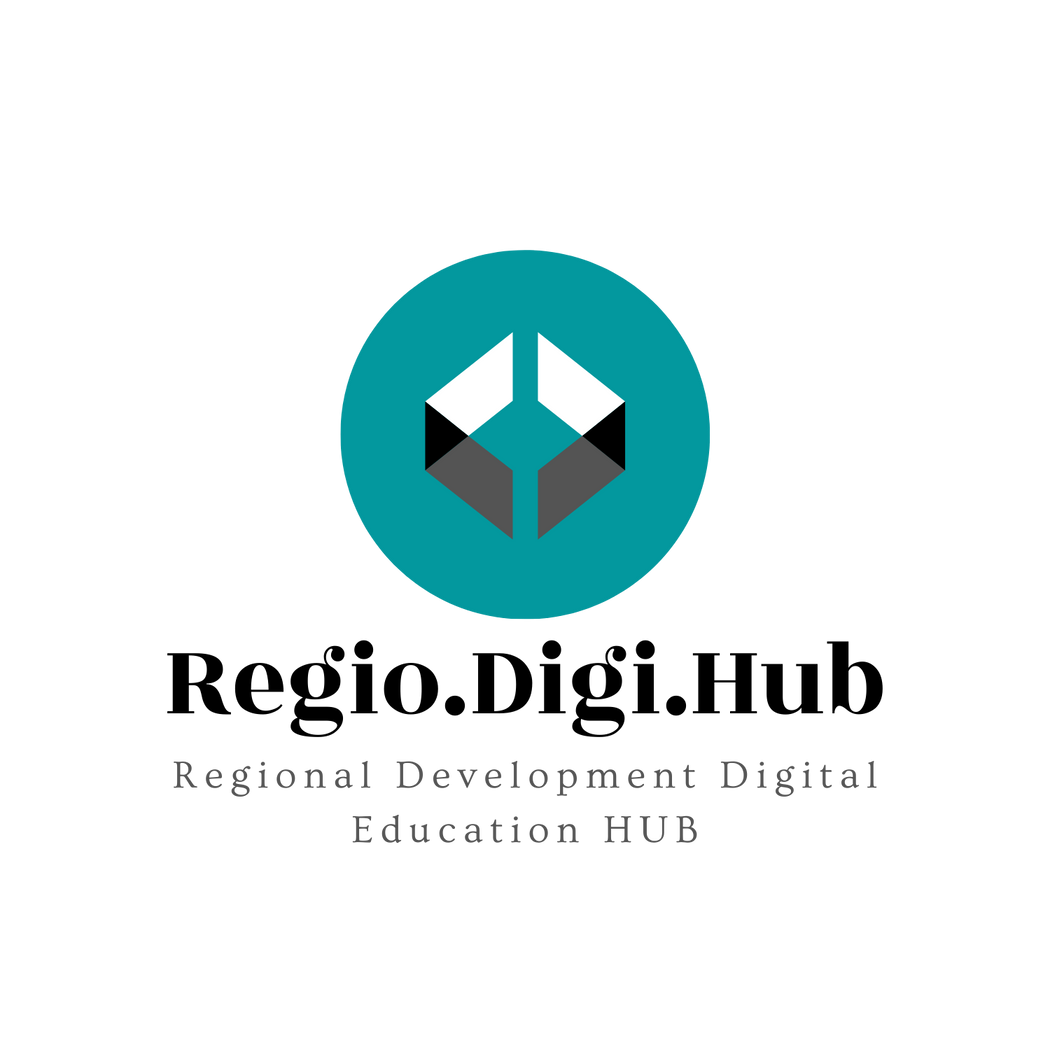 4. Abilitățile antreprenorilor sociali
Construirea unei echipe puternice
Crearea unor echipe puternice facilitează combinarea punctelor forte existente și punerea în comun a riscurilor.
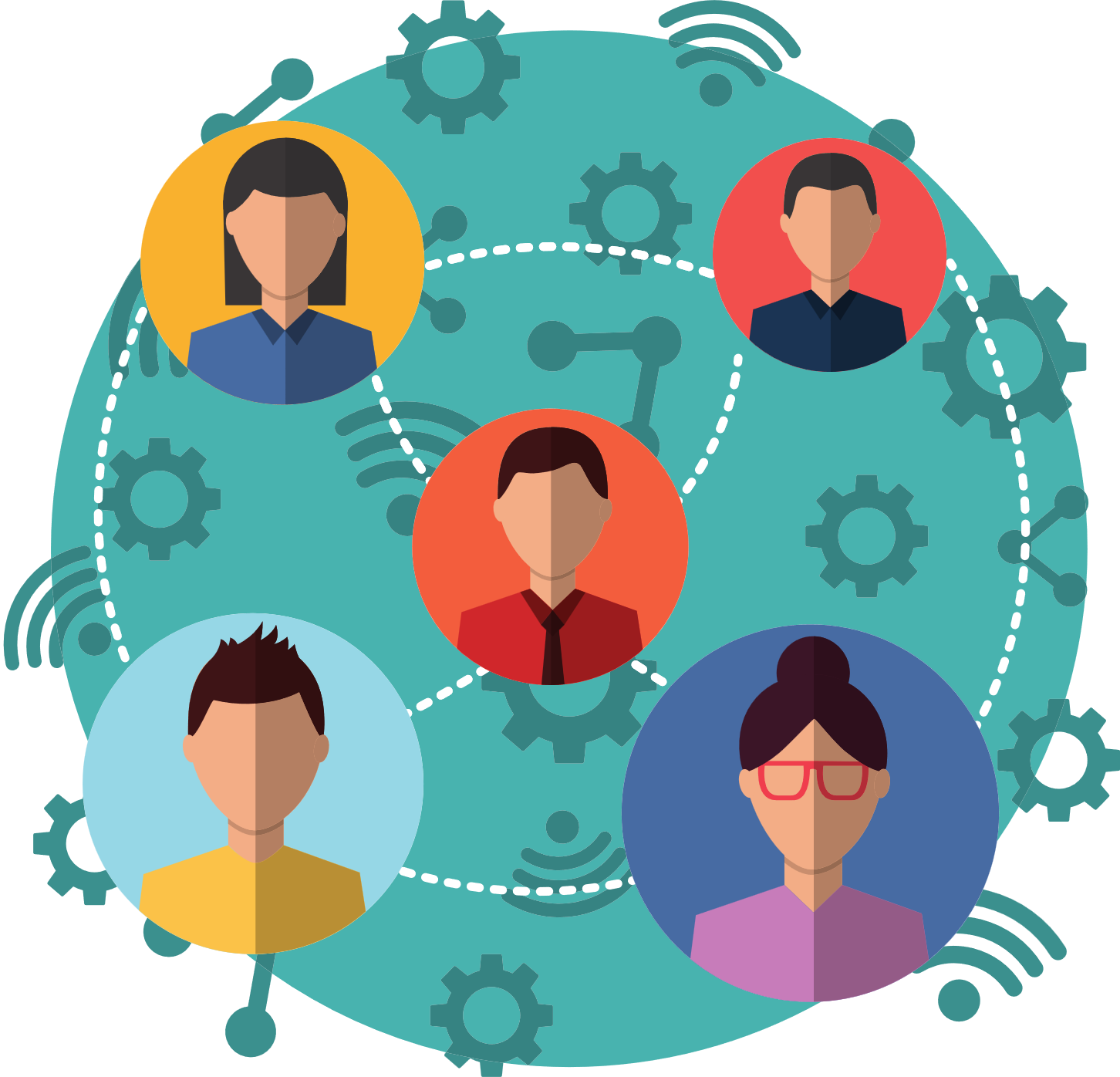 Trei componente de adecvare sunt importante pentru orice membru al echipei unei  întreprinderi sociale și esențiale pentru pozițiile de mare responsabilitate:
Aderarea la misiunea socială;
Adaptarea culturală;
Colaborarea cu fondatorul.
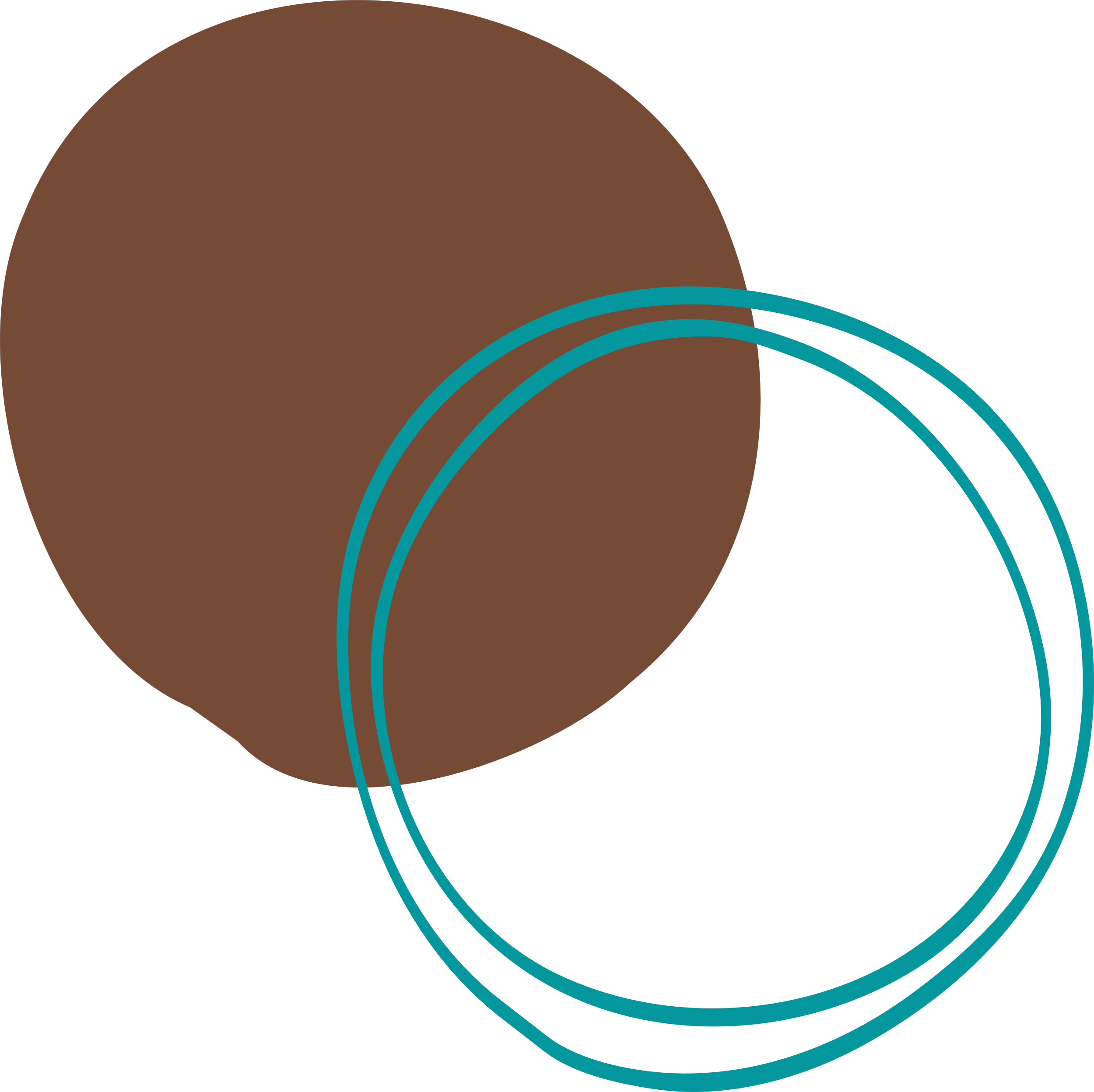 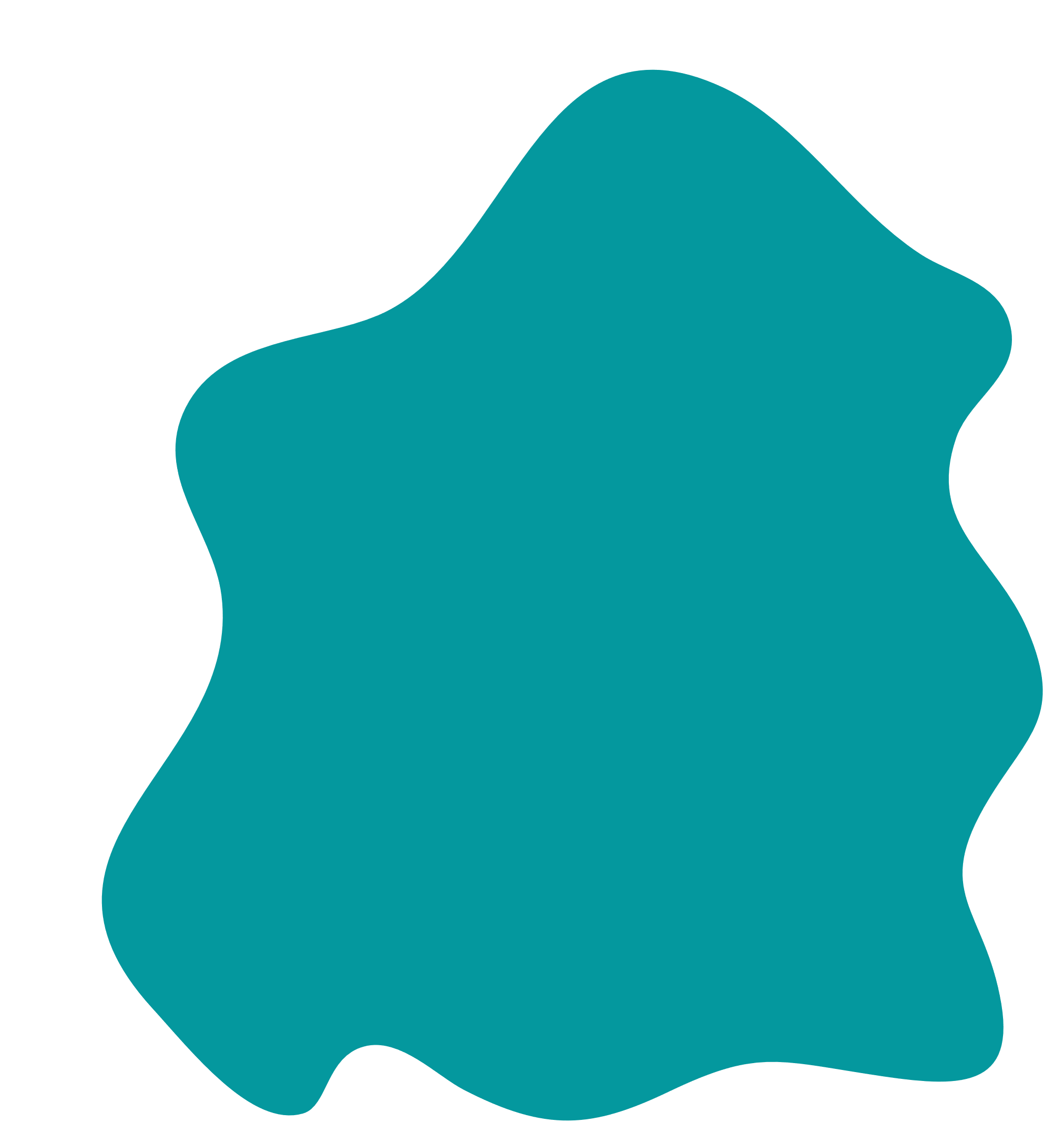 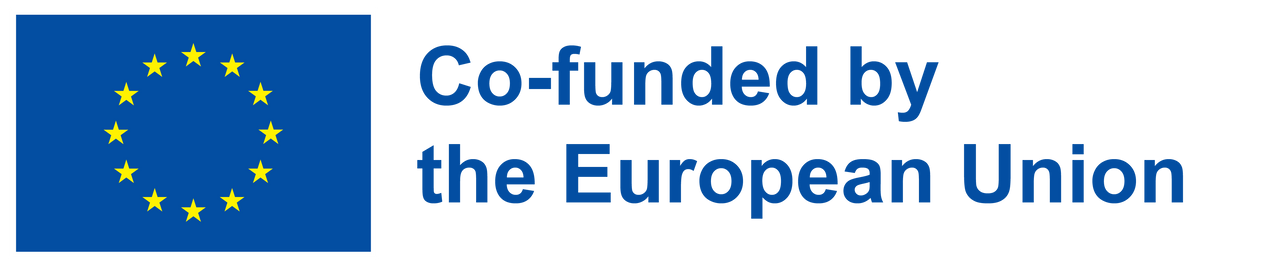 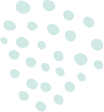 Aderarea la misiunea socială
Angajamentul față de misiune și valorile personale puternice sunt esențiale pentru a garanta că un nou membru al echipei nu va compromite cu ușurință misiunea și viziunea organizației. 

Adaptarea culturală
Întreprinderile sociale prosperă într-o cultură și într-un sistem de leadership etice, transformaționale și care încurajează autonomia, asigurând satisfacția, motivația, angajamentul și retenția angajaților. Aderența șa cultural organizațională și la stilul de conducere nu trebuie subestimată, deoarece s-ar putea ca aceasta să nu derive natural din potrivirea cu misiunea socială. Un alt aspect social al culturii ar trebui să fie reprezentat de motivația fiecărui membru al echipei de a lucra la îndeplinirea misiunii și nu doar pentru beneficii personale, cum ar fi influența sau compensațiile financiare.
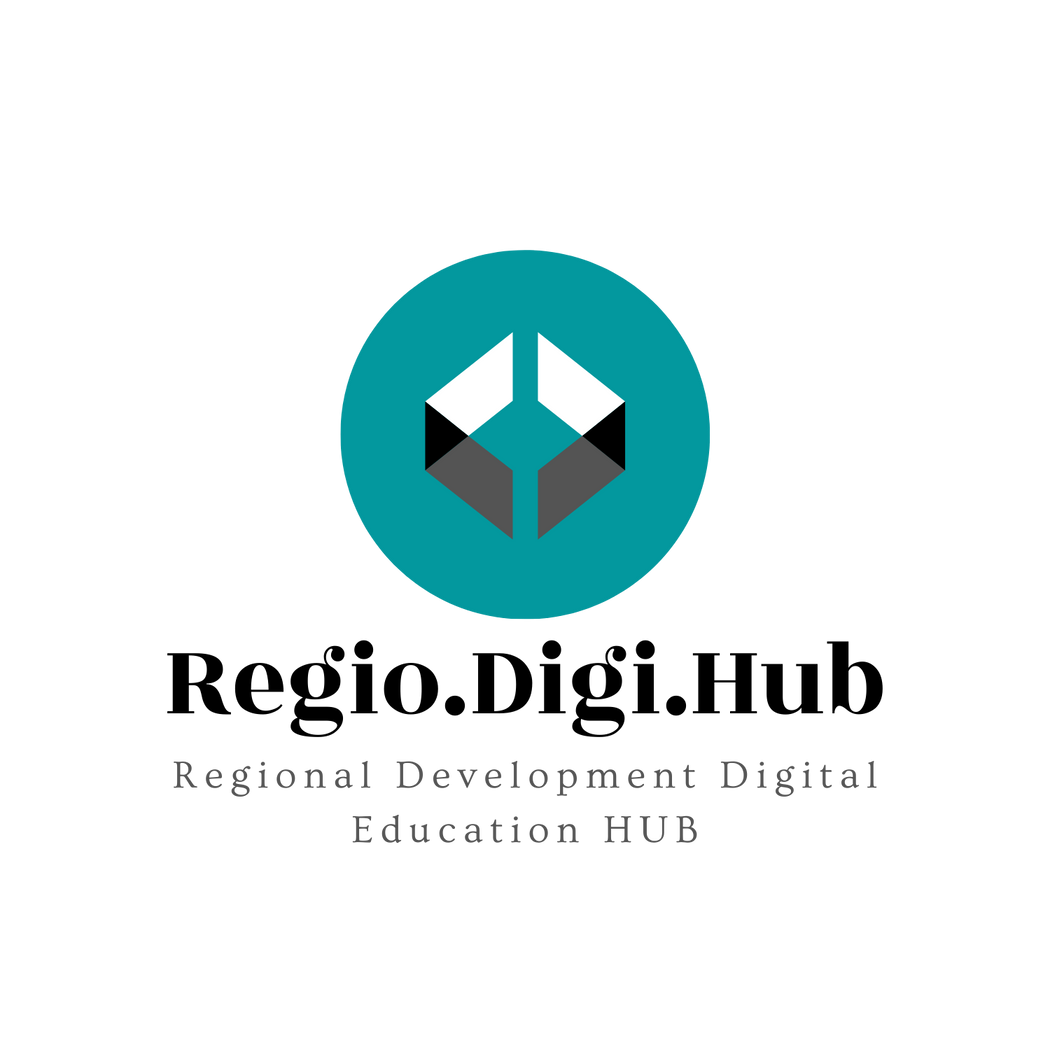 4. Abilitățile antreprenorilor sociali
Construirea unei echipe puternice
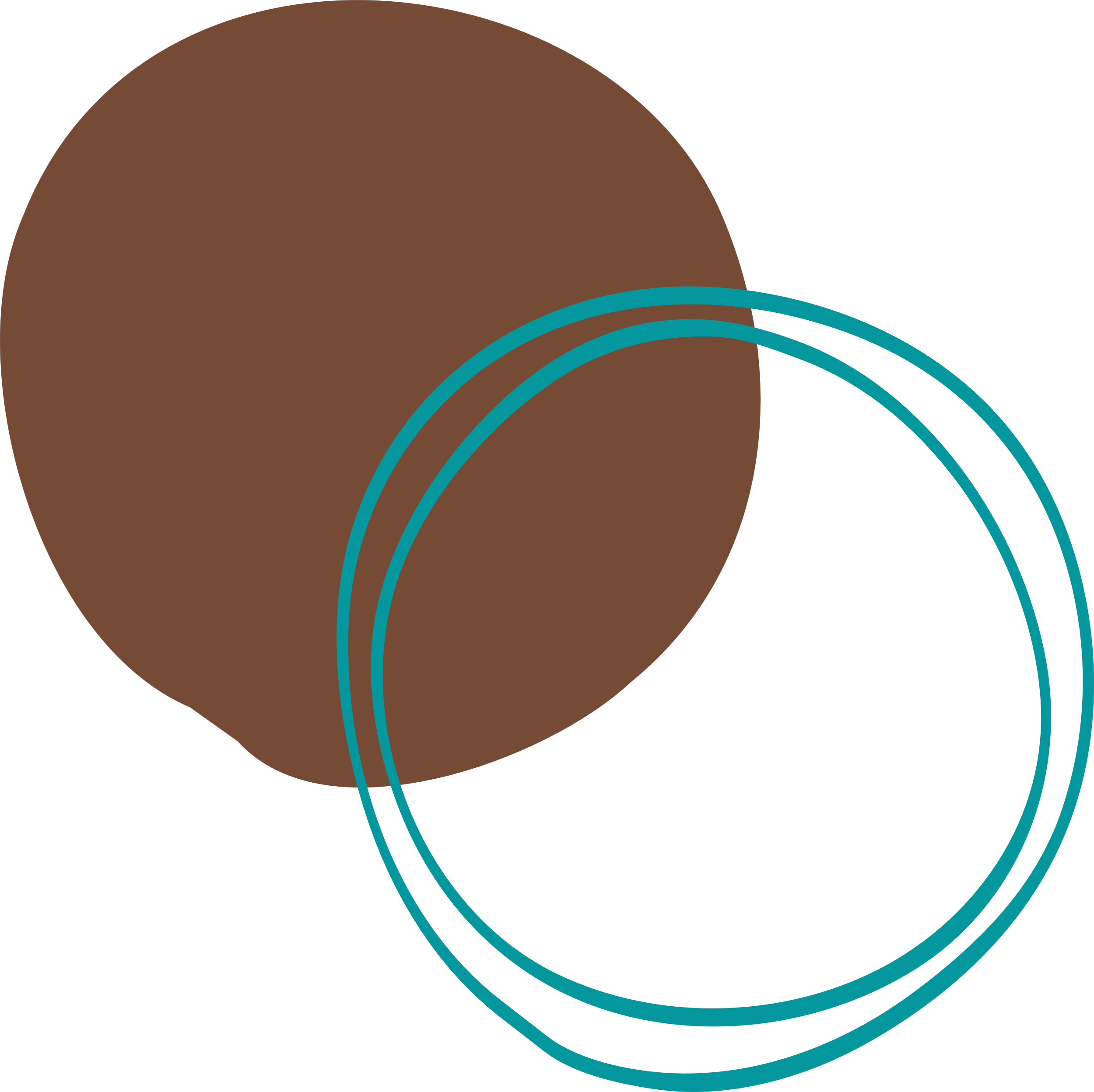 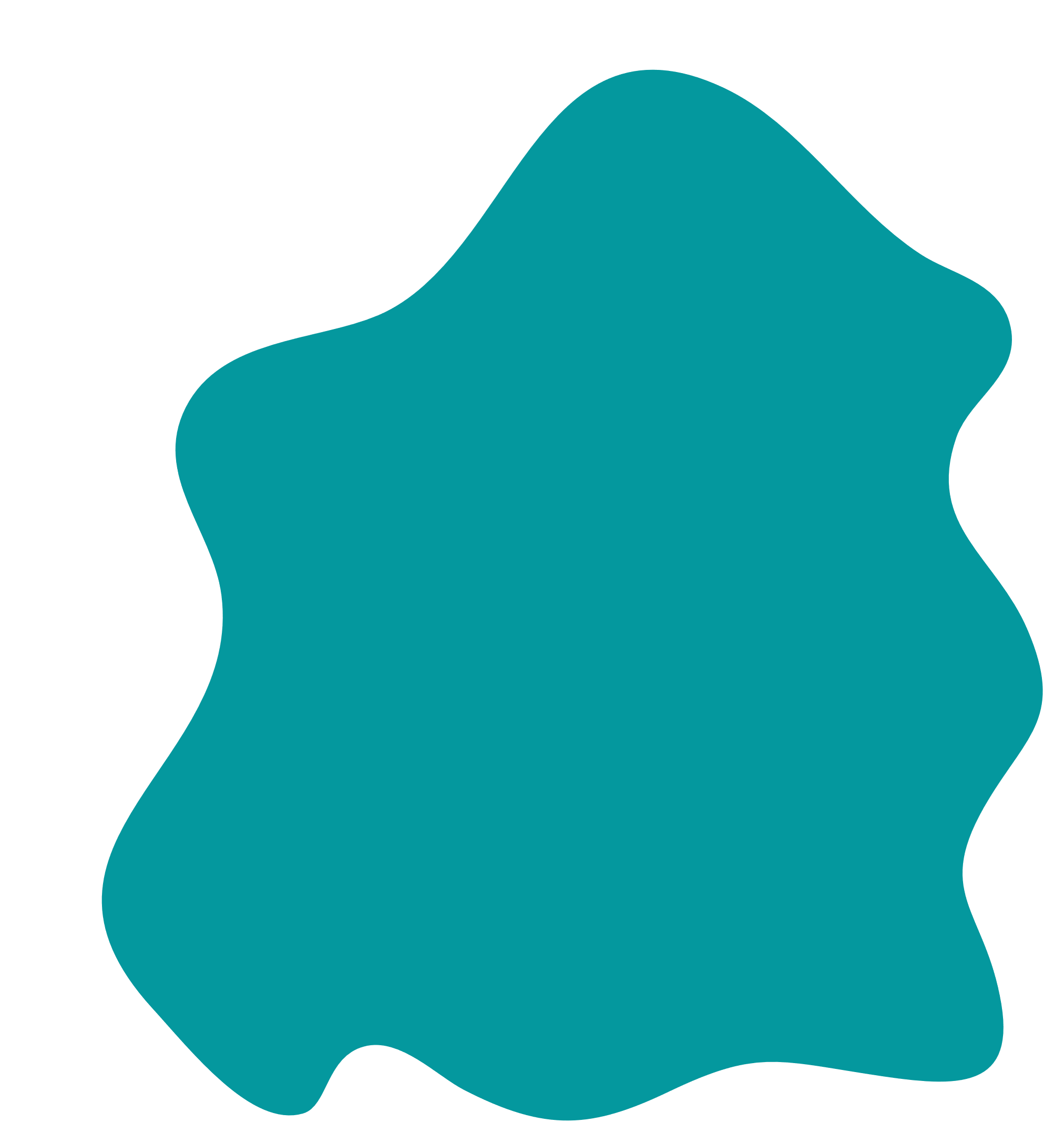 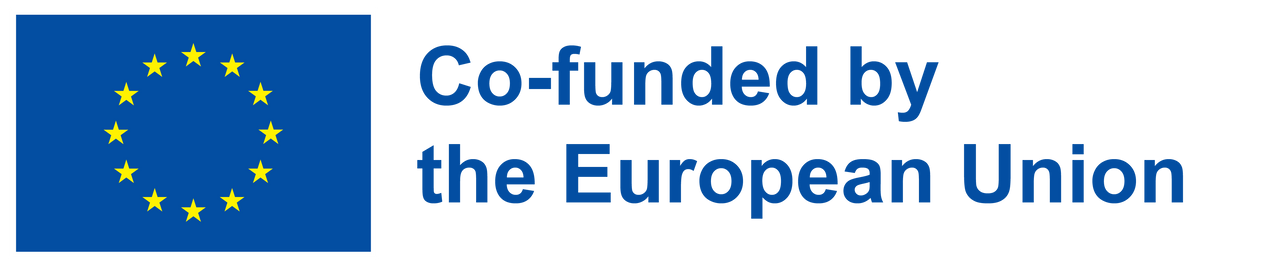 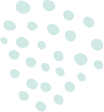 Colaborarea cu fondatorul
Membrii echipei de management trebuie să fie capabili să colaboreze bine cu fondatorul în ceea ce privește personalitatea, competențele și atitudinea, precum și loialitatea față de acesta și de realizările sale. Pentru a construi o echipă de conducere puternică și eficientă, managerii de la nivelurile superioare ar trebui să completeze punctele forte și punctele slabe ale fondatorului.
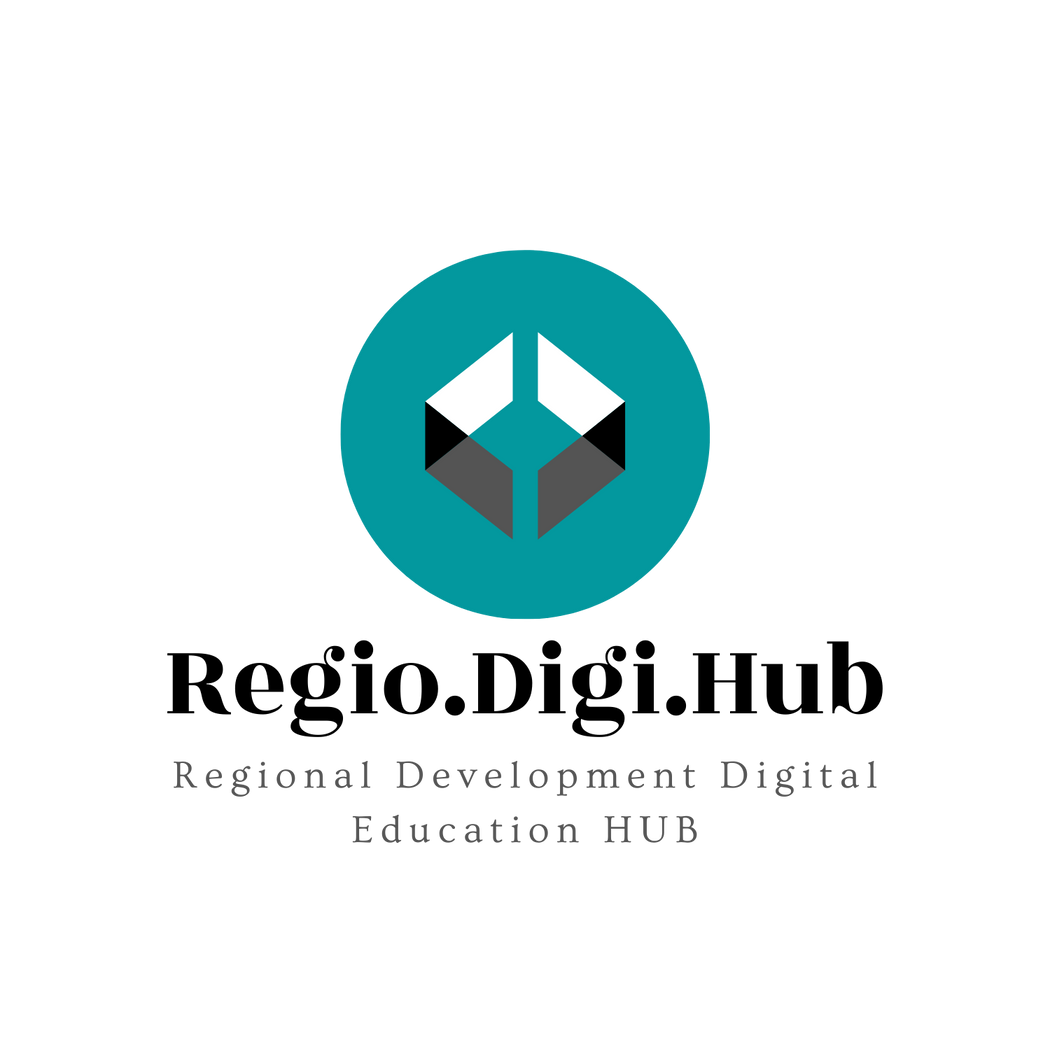 4. Abilitățile antreprenorilor sociali
Construirea unei echipe puternice
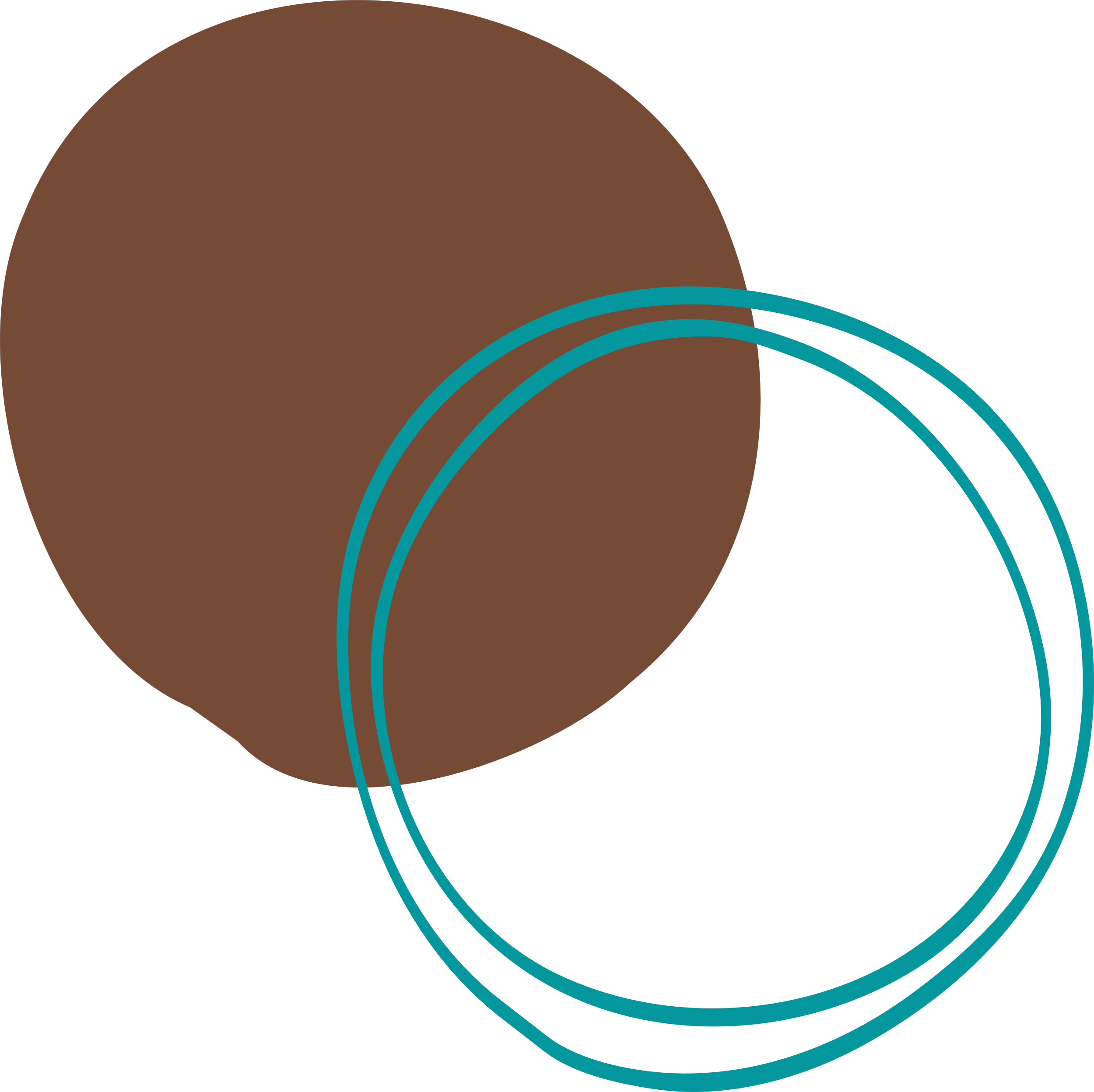 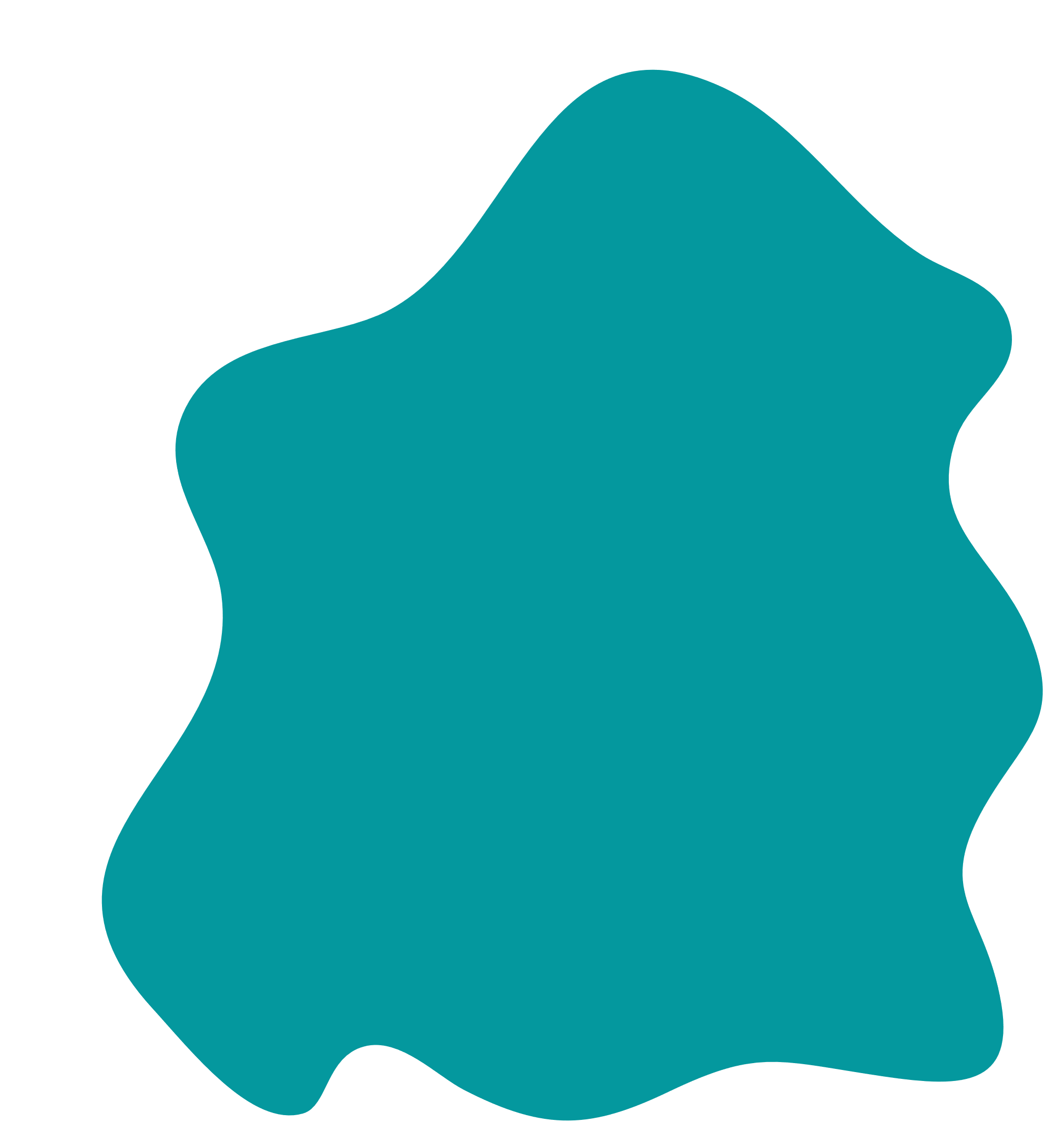 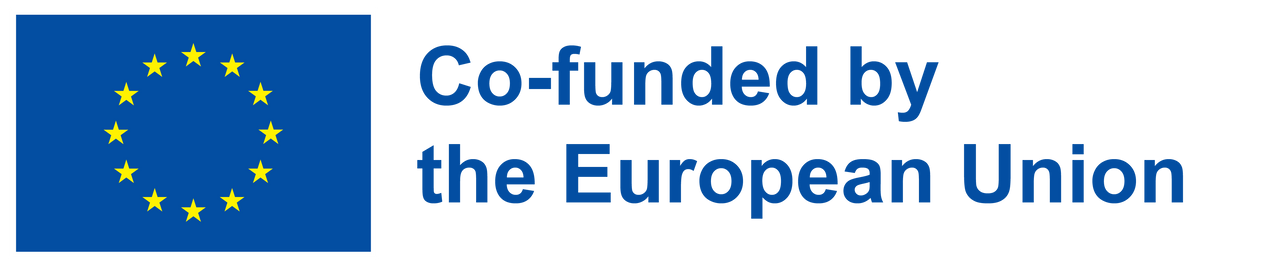 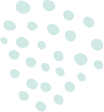 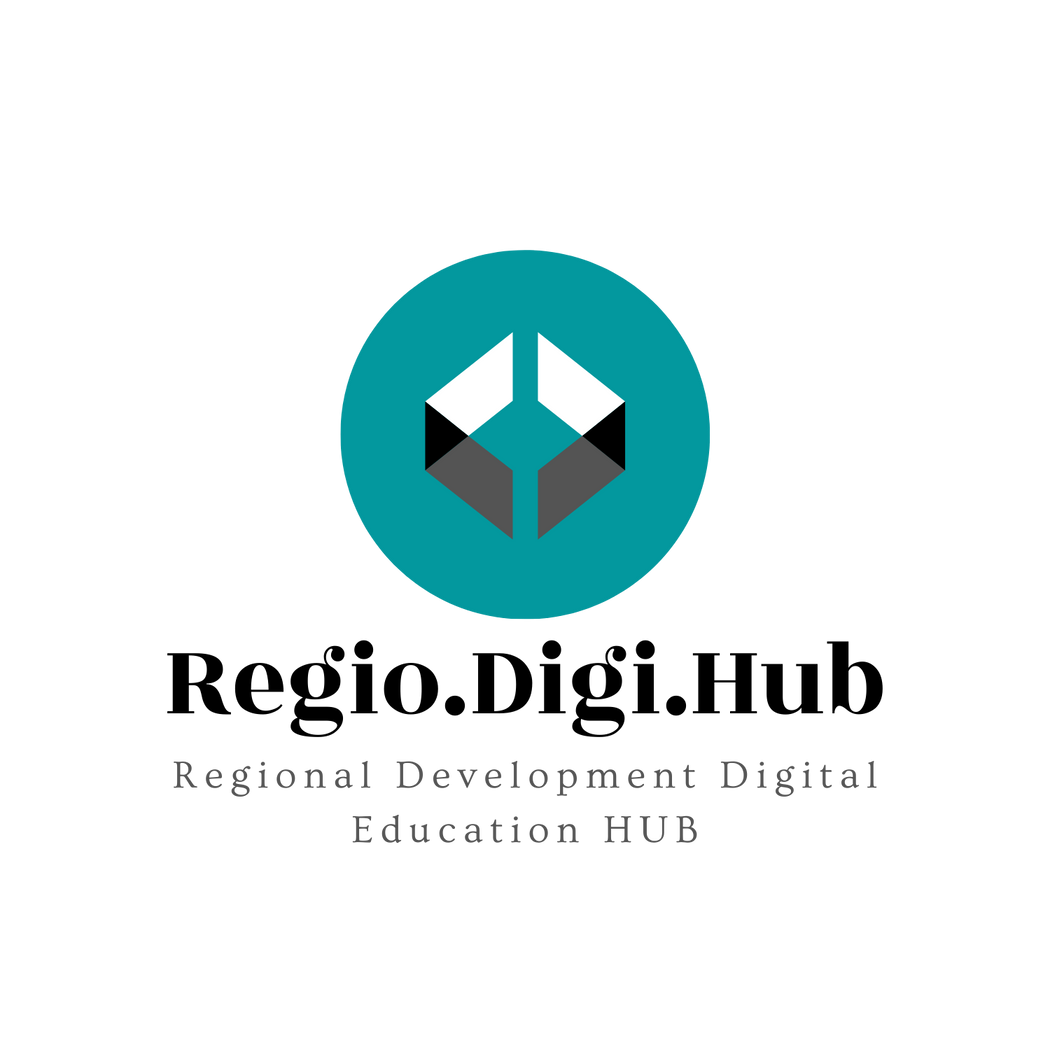 5. Impactul social și antreprenoriatul social: realități și statistici
În această secțiune, vom trece în revistă principalele constatări ale studiului Global Entrepreneurship Monitor (tr. Monitorizarea globală a antreprenoriatului) privind start-upurile cu impact social și activitatea de antreprenoriat social. Raportul se bazează pe intrerviuri cu 167.793 de indivizi din 58 de economii, fiind astfel cel mai amplu studiu comparativ de acest fel din lume
Rata medie de prevalență a activităților antreprenoriale sociale în rândul întreprinzătorilor din faza de start-up – care încearcă în prezent să demareze o astfel de activitate – este de 3,2%.
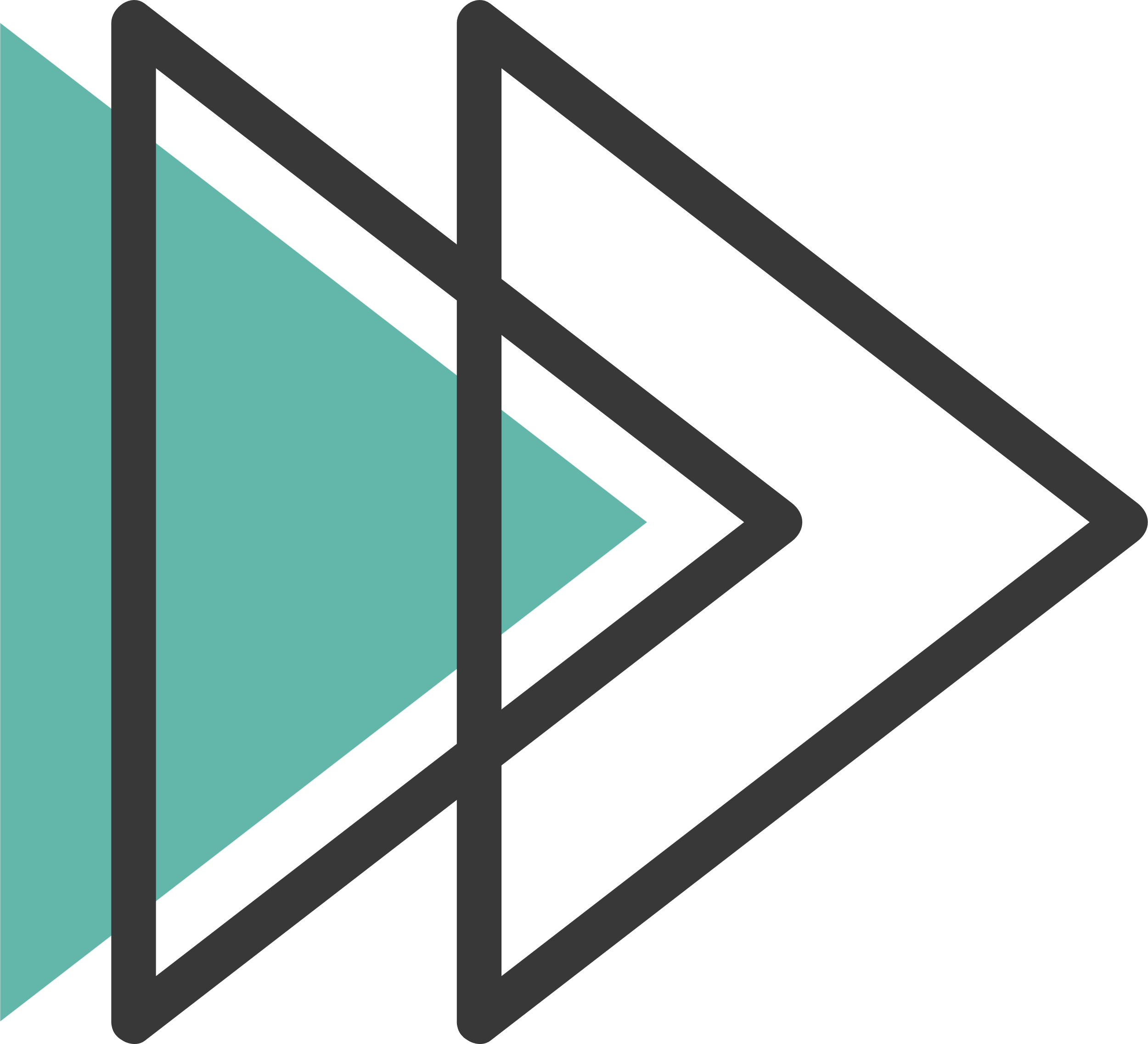 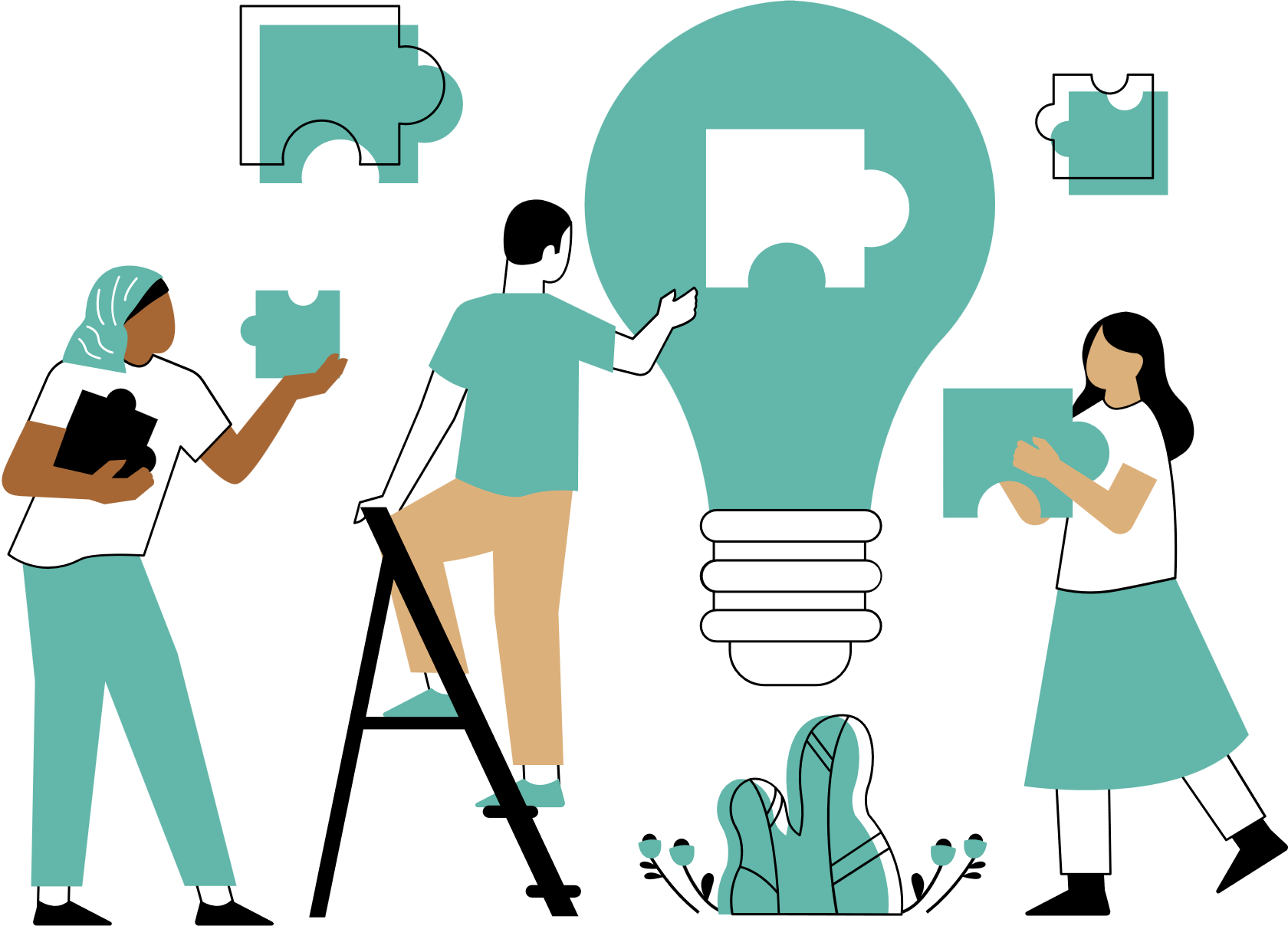 Rata de prevalență a indivizilor care conduc în acest moment o activitate antreprenorială socială operativă este de 3,7%.
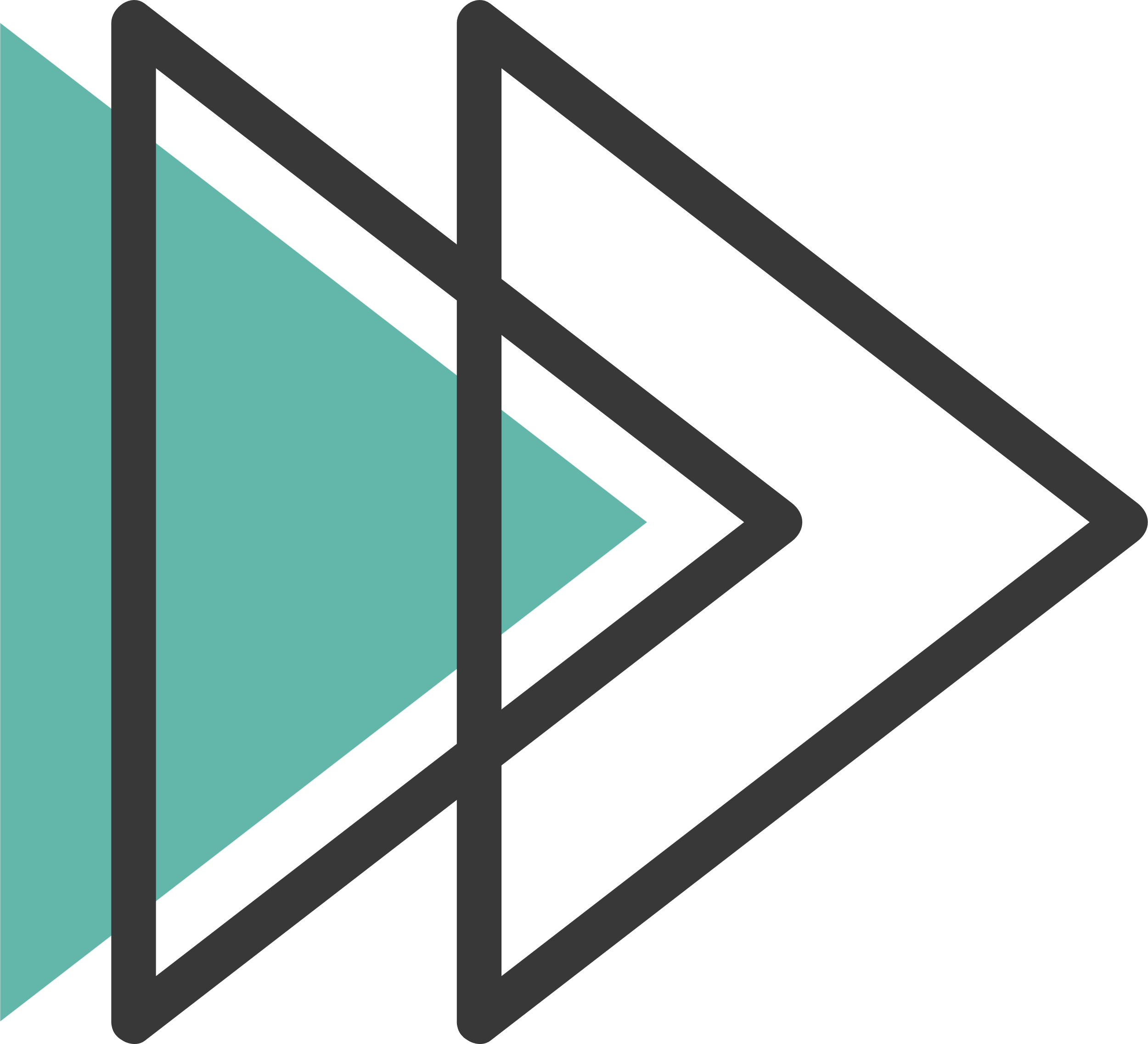 Printre tinerii cu vârste între 18 și 34 de ani din Europa de Vest, există o reprezentare mai puternică a antreprenorilor sociali în devenire, decât a celor comerciali. Cu toate acestea, în Europa de Est există mai mulți antreprenori comerciali debutanți decât antreprenori sociali, în acest interval de vârstă.
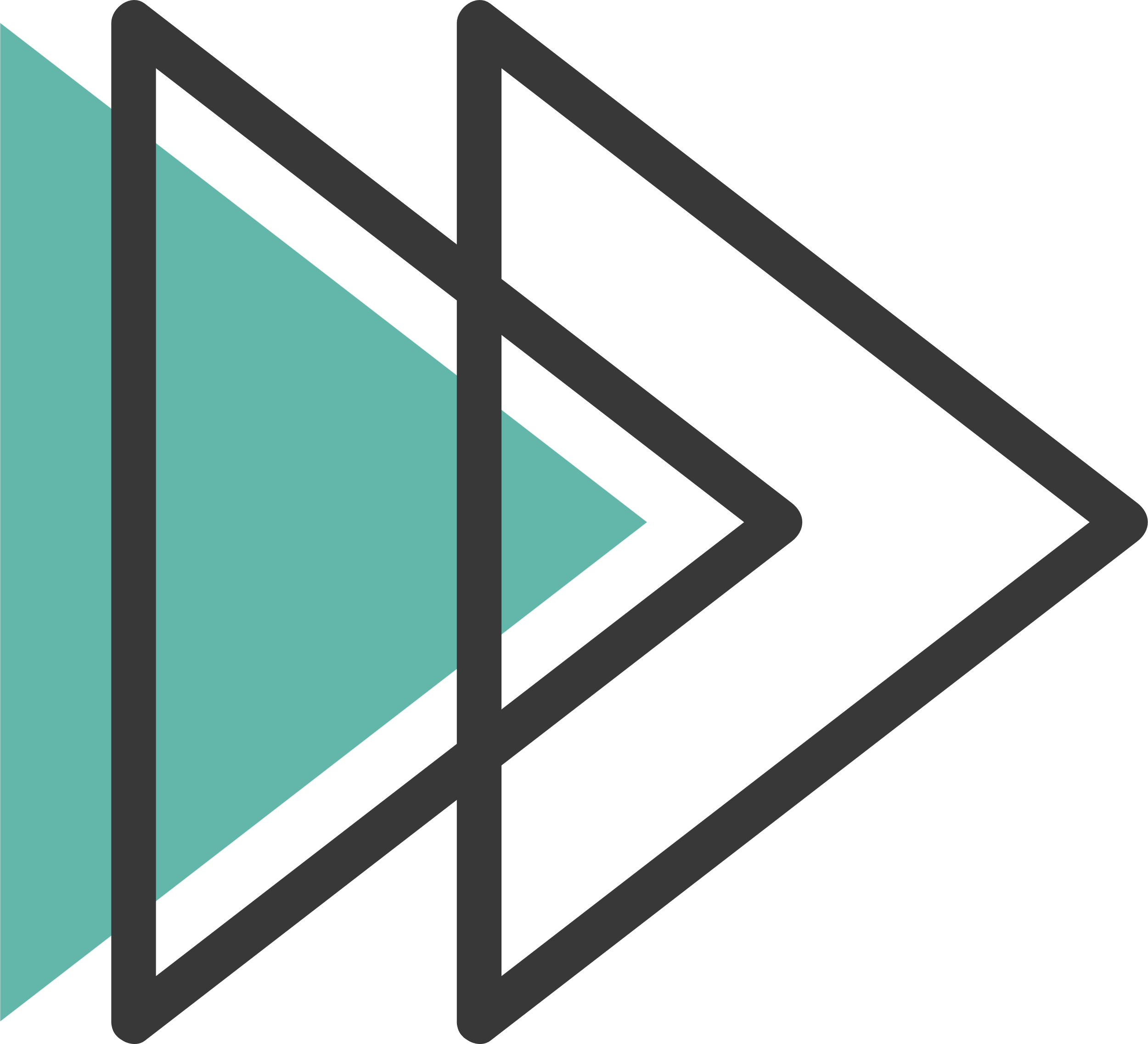 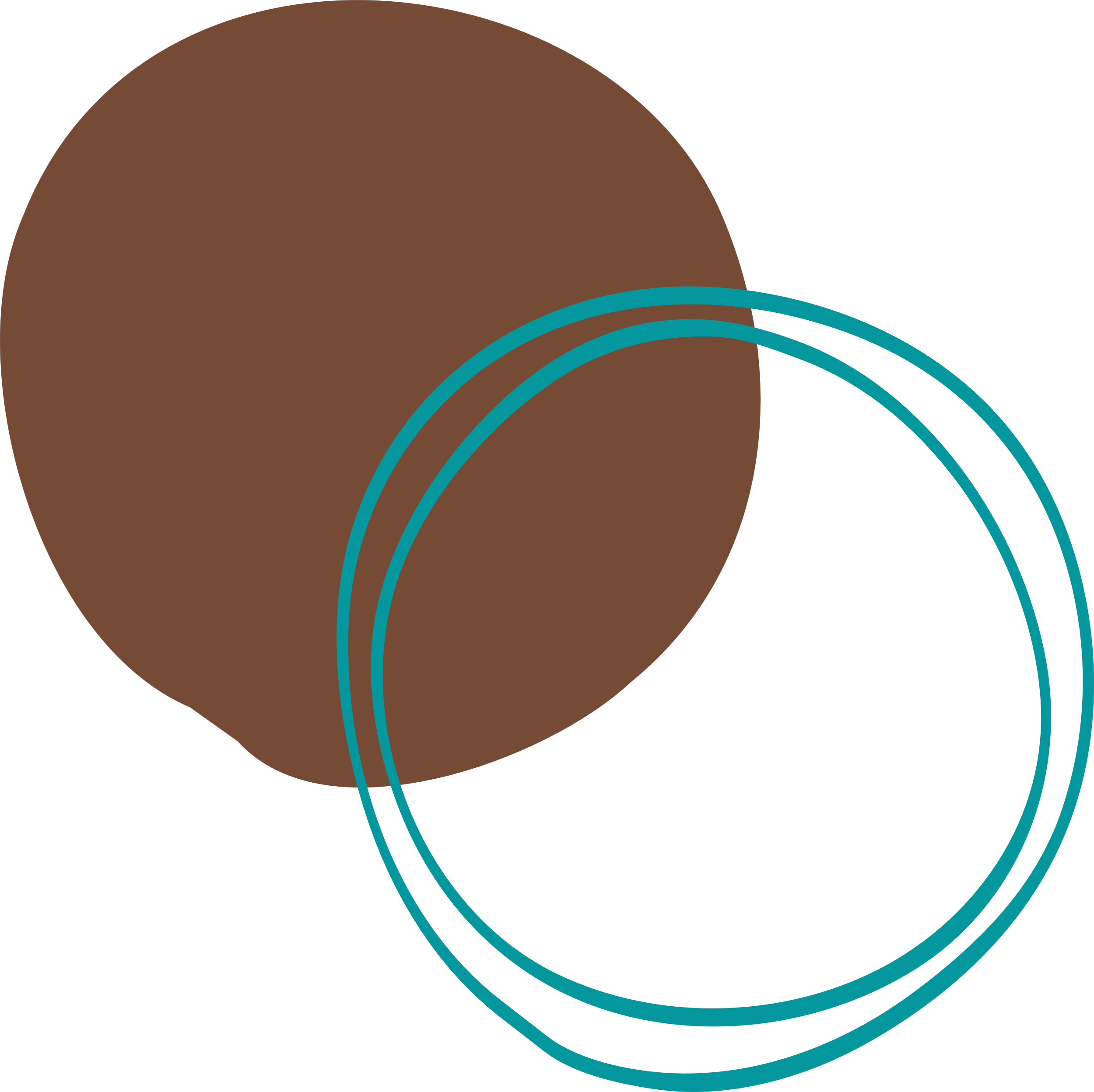 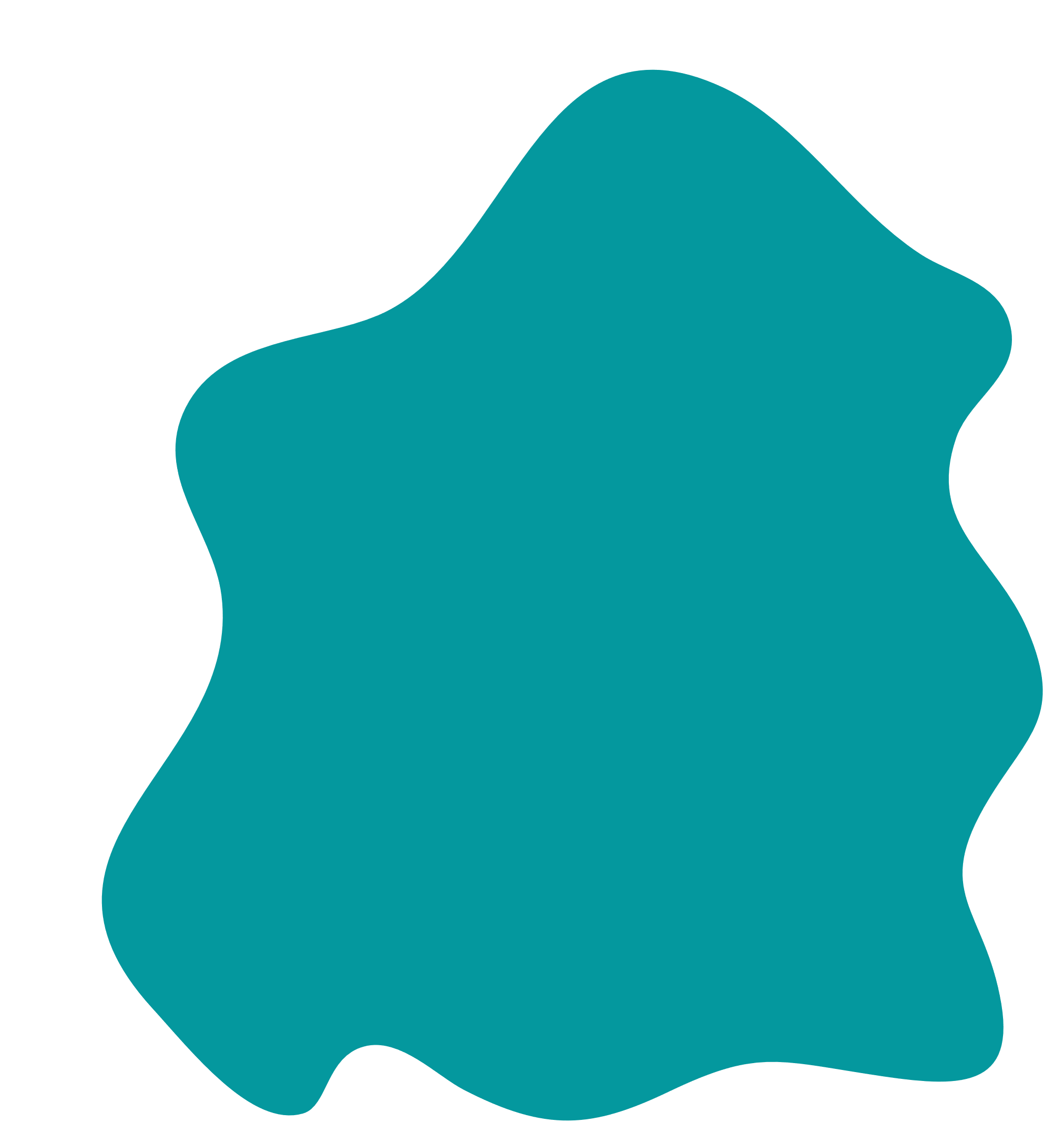 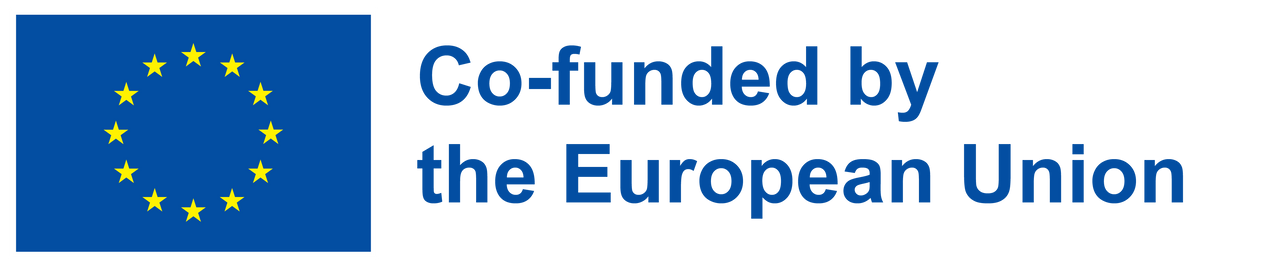 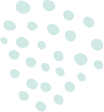 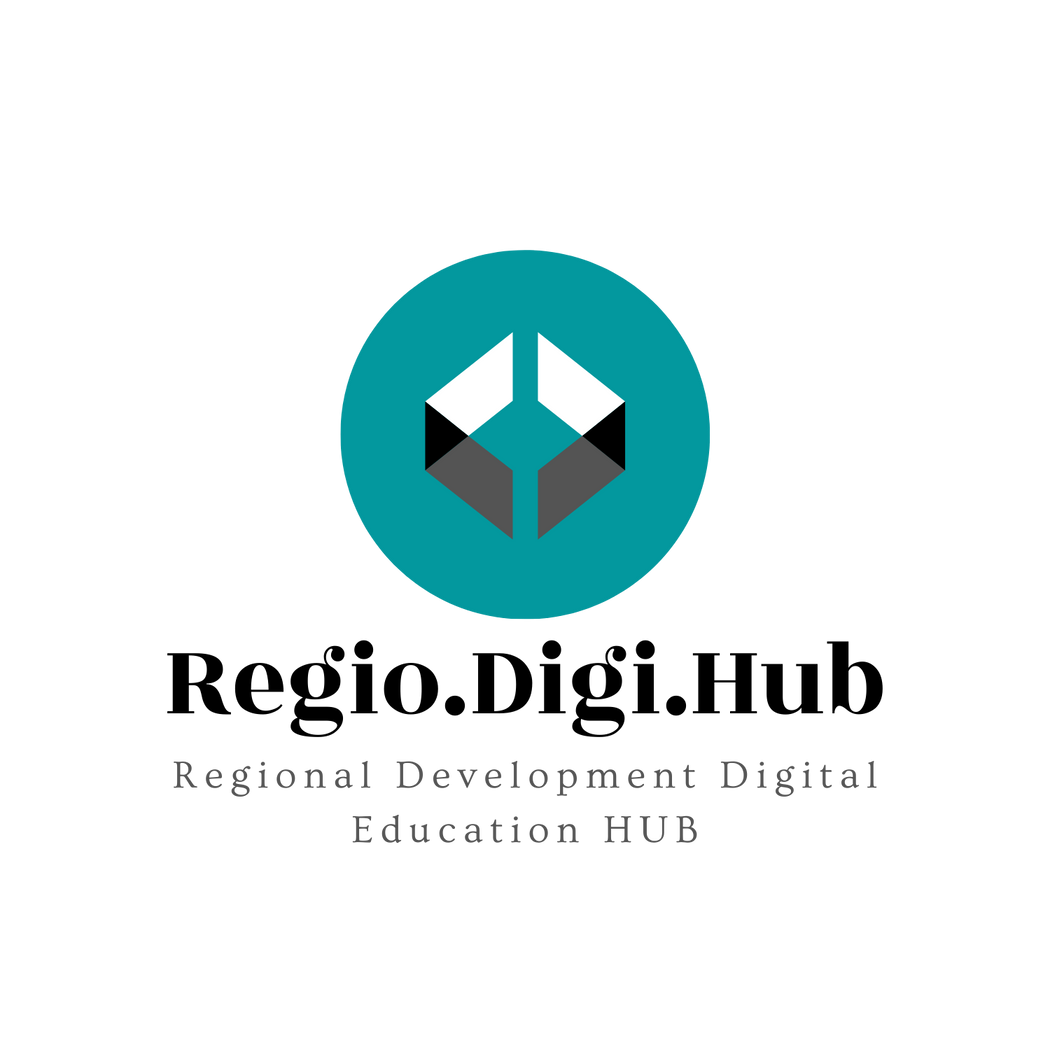 5. Impactul social și antreprenoriatul social: realități și statistici
Una dintre tematicile emergente în antreprenoriatul social este legată de măsurarea impactului social. Aproximativ jumătate de indivizii care pot fi clasificați drept antreprenori sociali afirmă că depun eforturi substanțiale pentru a măsura impactul social și de mediu al activităților de afaceri desfășurate.
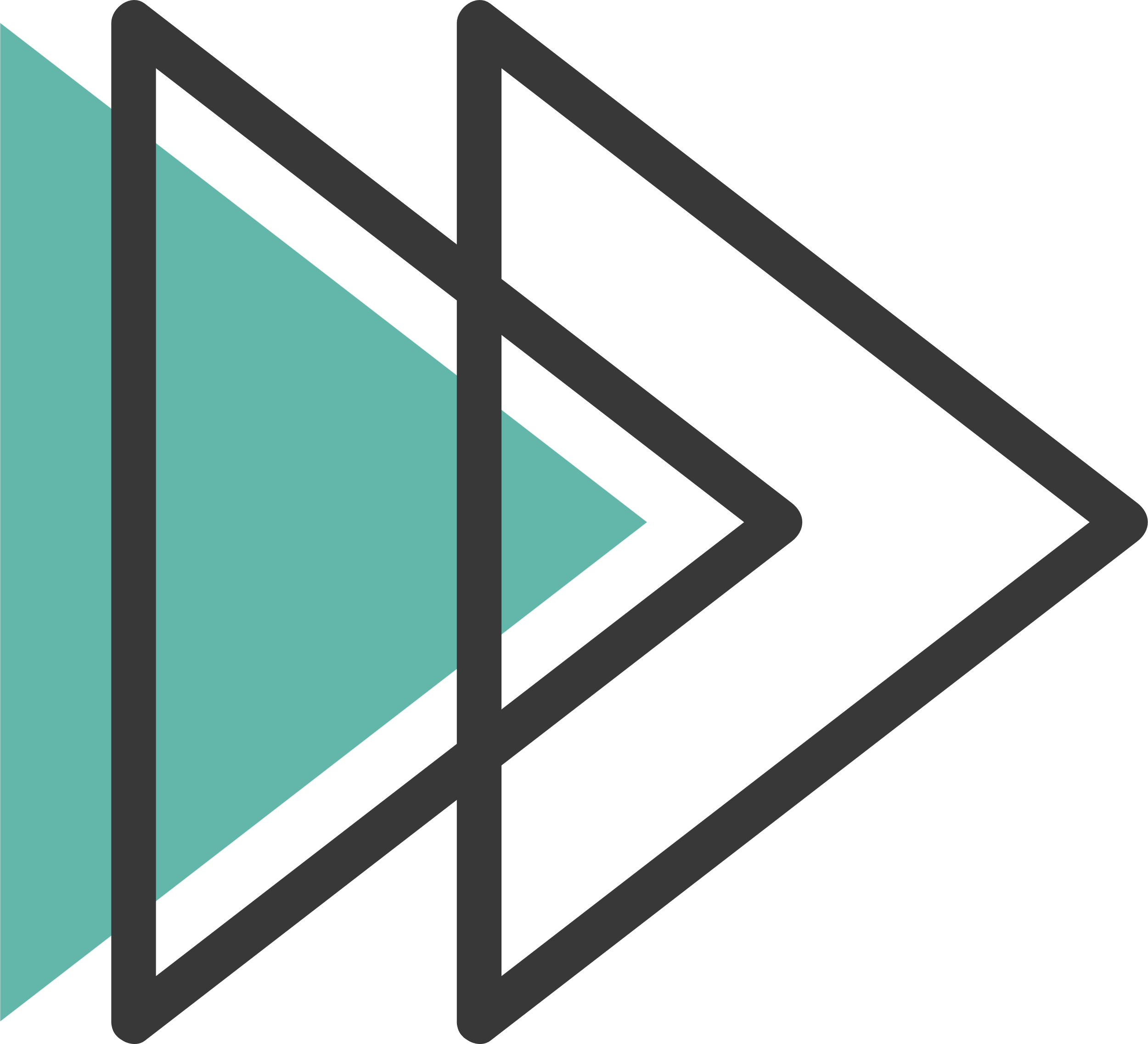 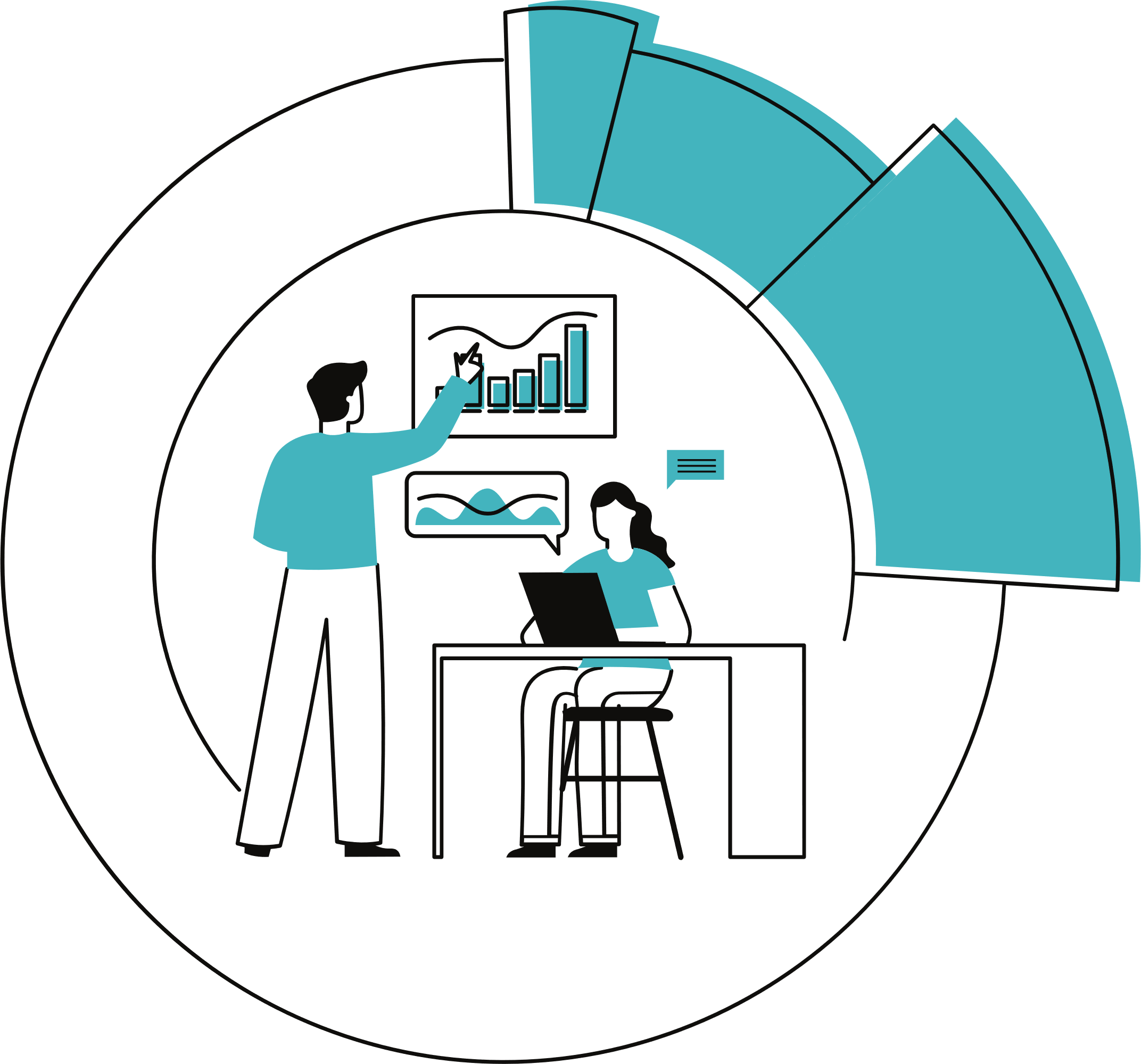 Circa cinci din 10 persoane implicate într-o activitate de antreprenoriat social, care este în prezent operațională, reinvestesc profiturile în obiectivele sociale ale organizației, inițiativei sau activității.
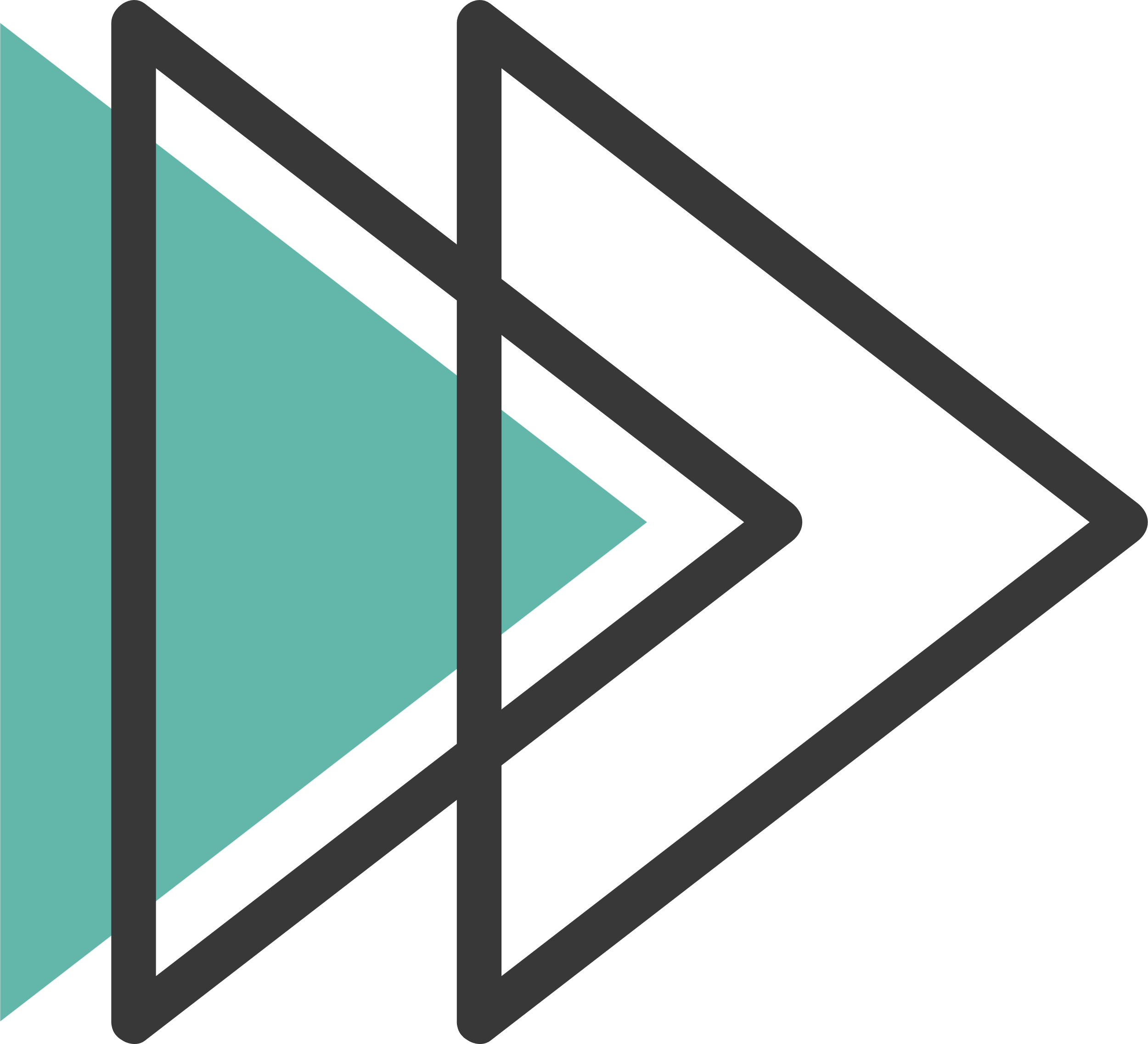 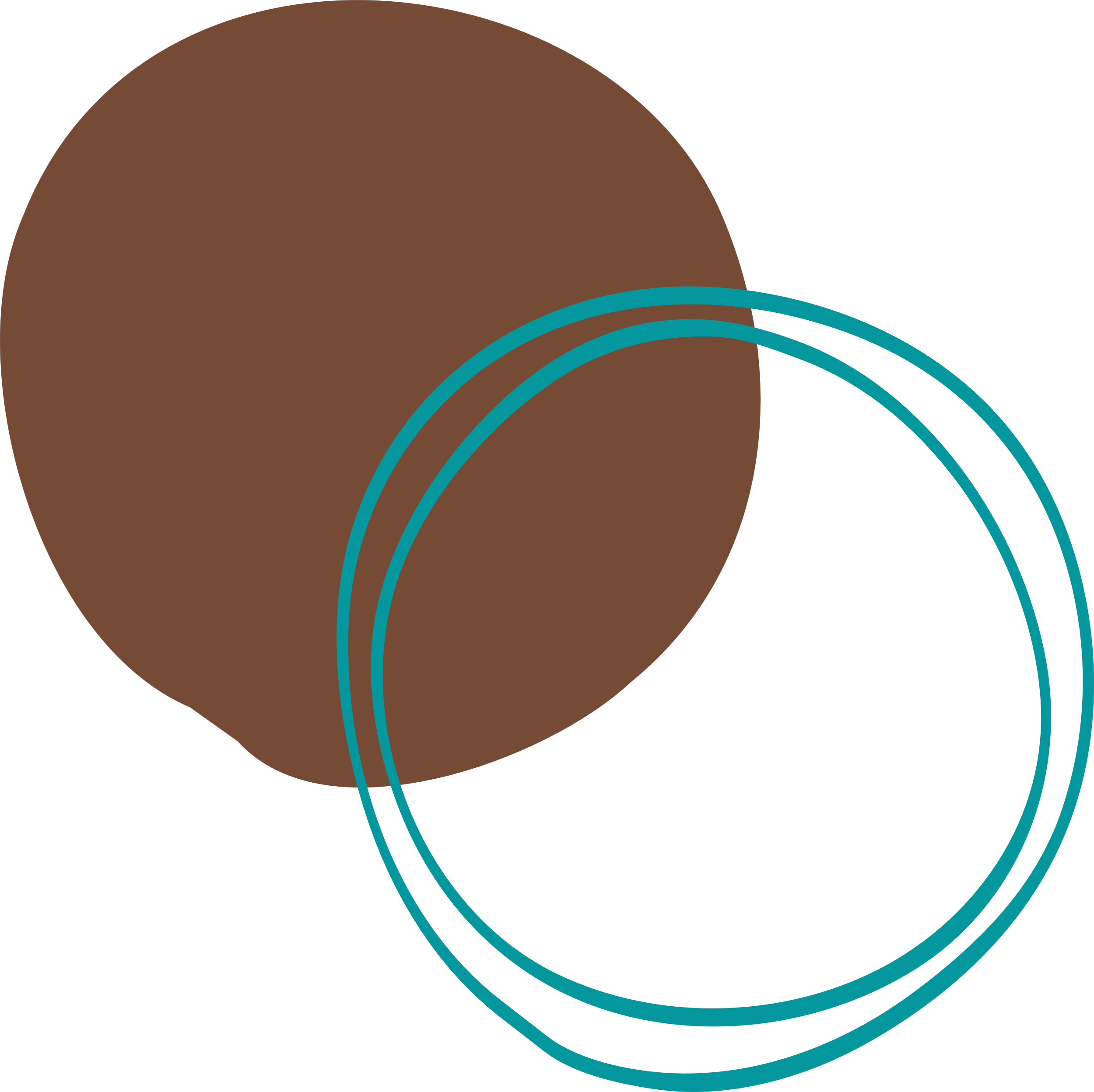 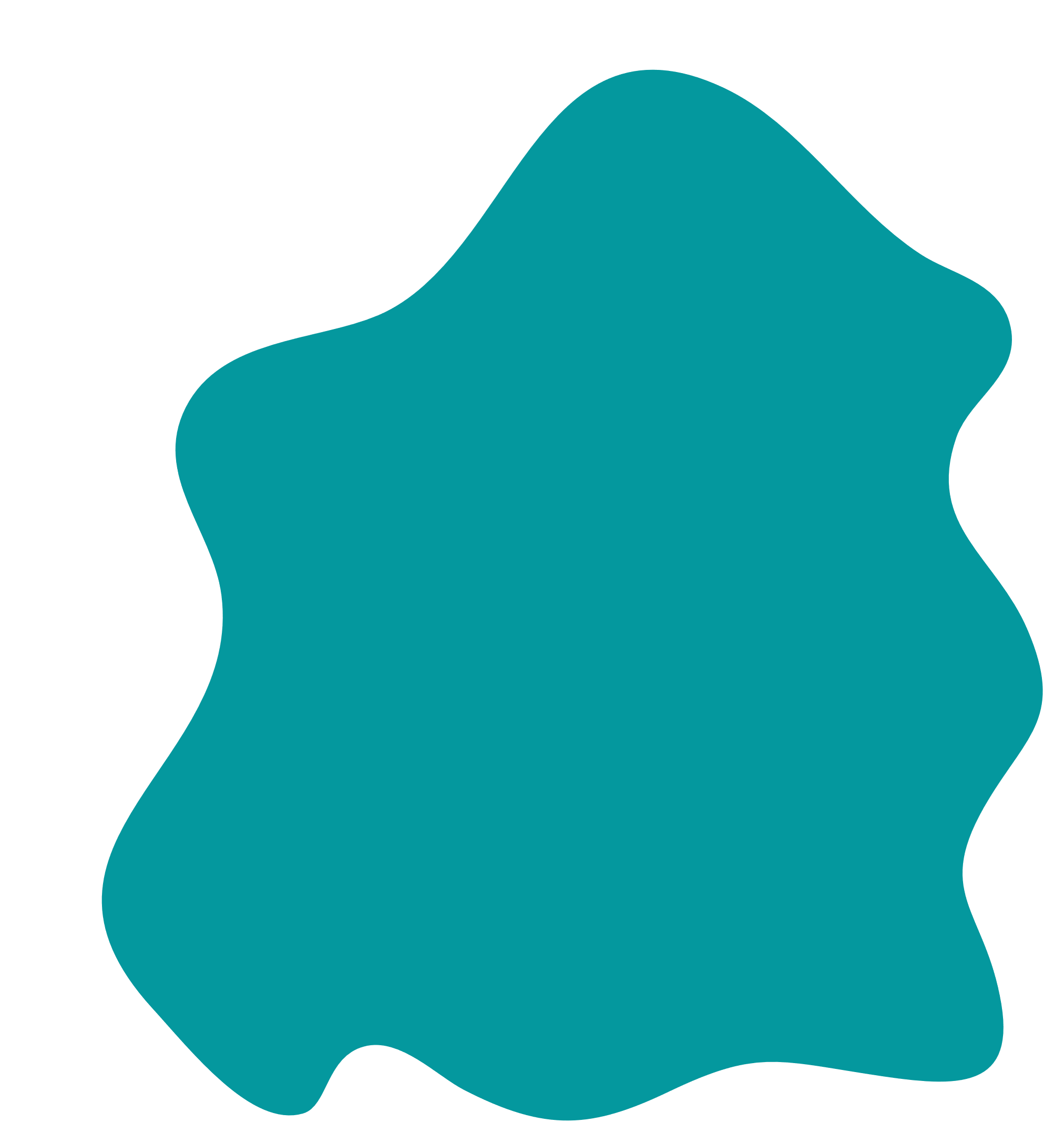 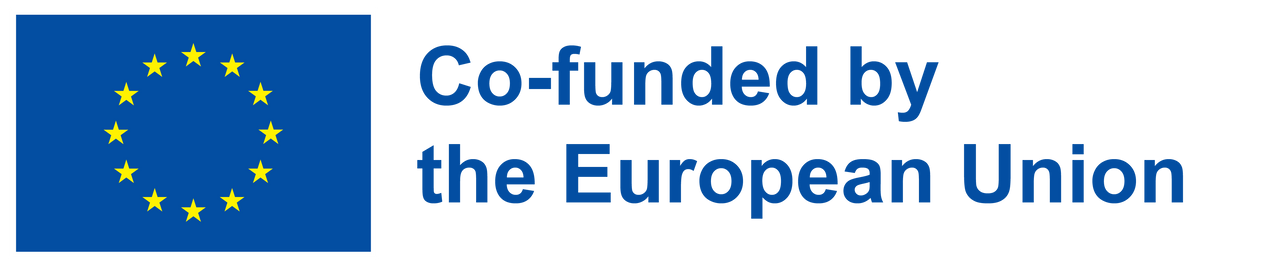 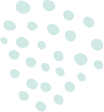 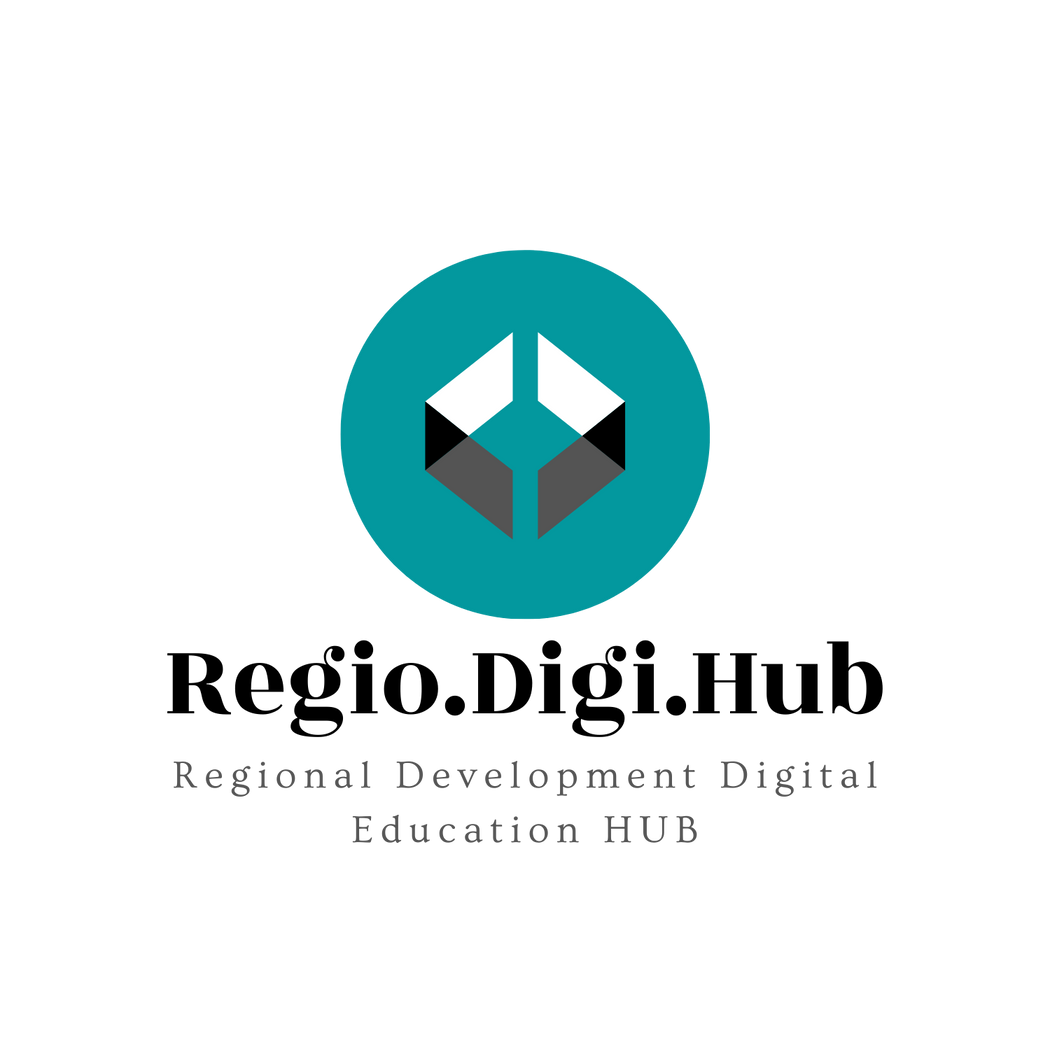 5. Impactul social și antreprenoriatul social: realități și statistici
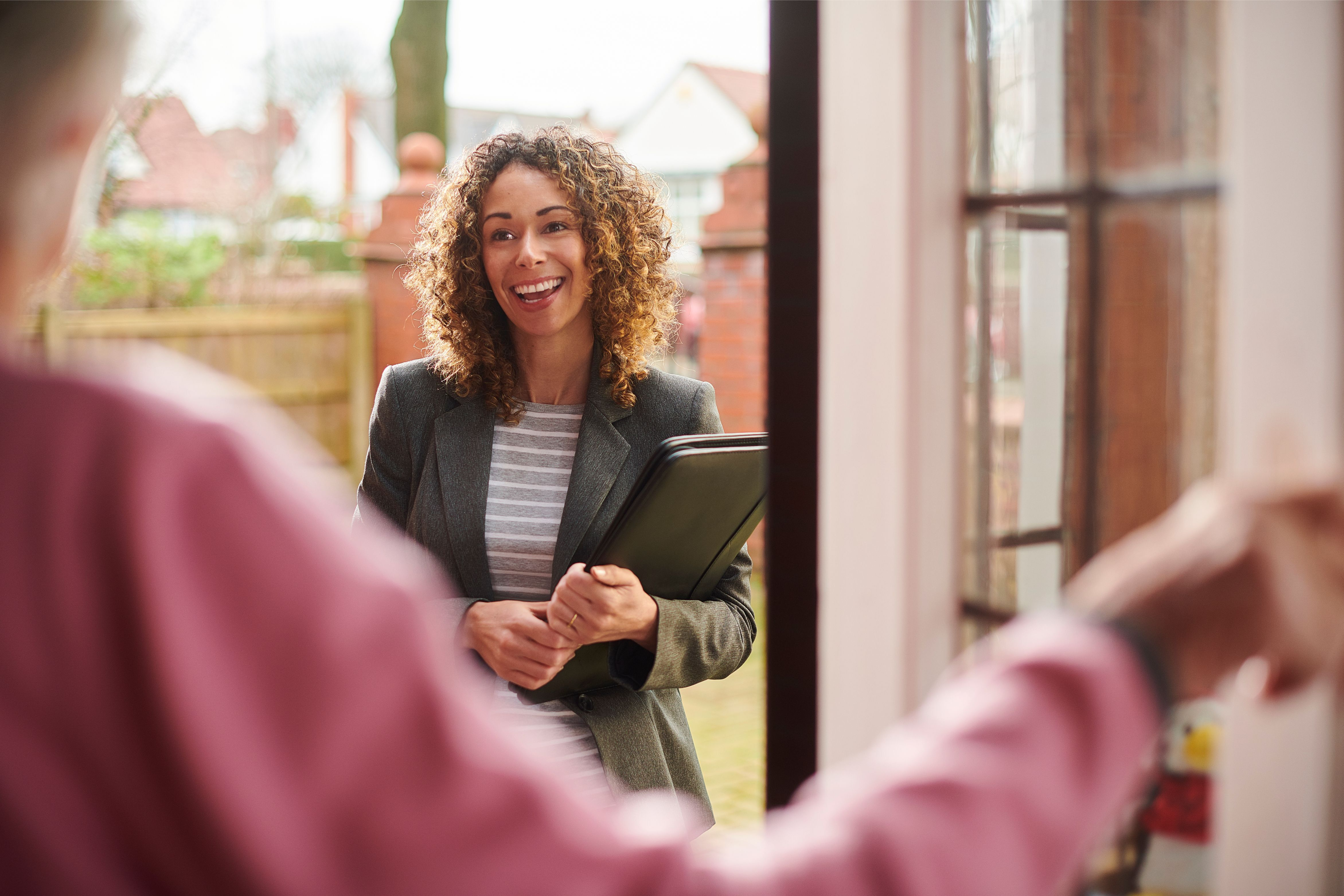 Antreprenorii sociali devin din ce în ce mai vizibili la nivel social, aproximativ 32% din populația adultă (cu vârste cuprinse între 18 și 64 de ani) fiind la curent cu inițiative de afaceri care au ca scop rezolvarea problemelor sociale.
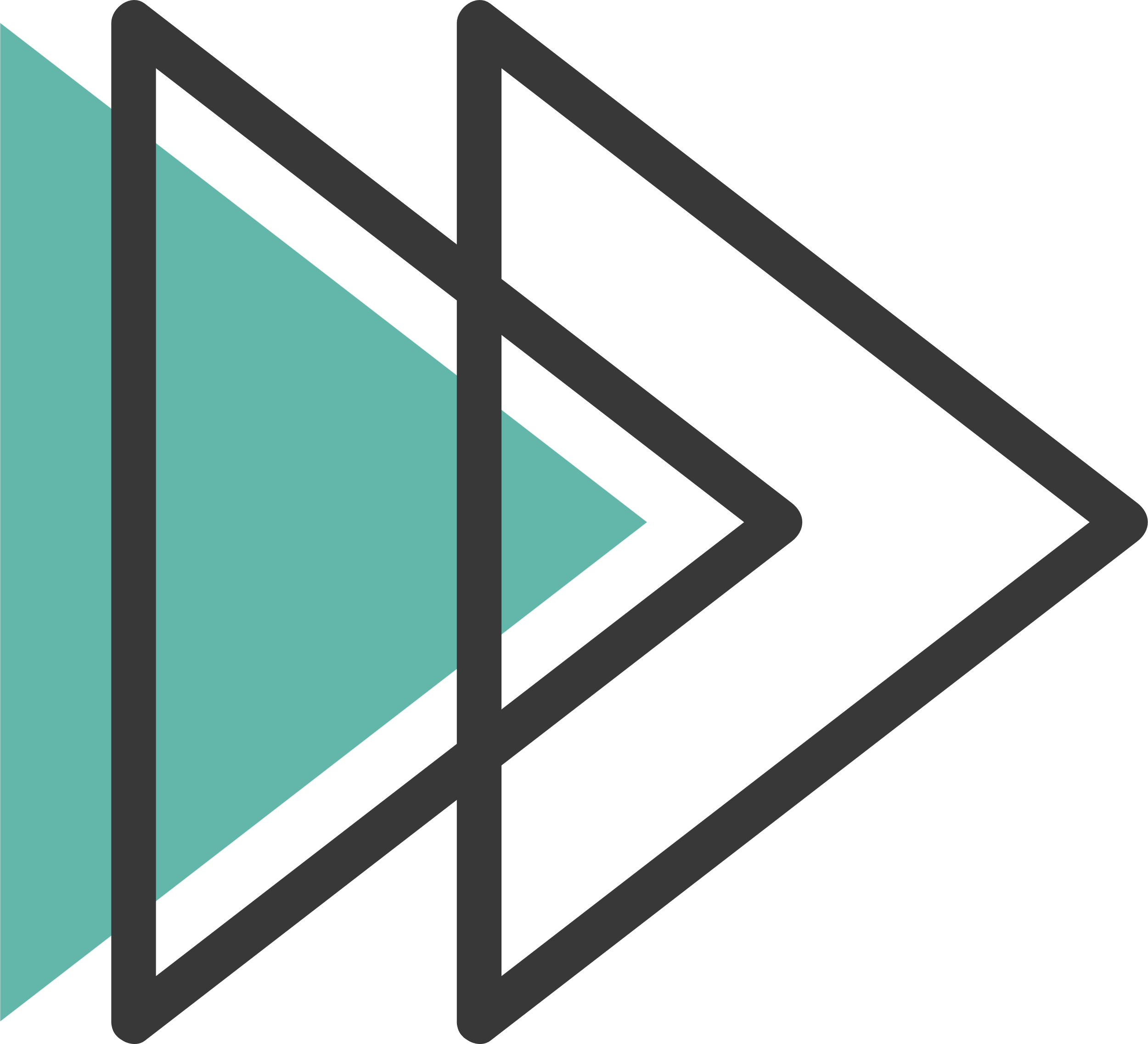 În general, antreprenorii sociali tind să fie optimiști în ceea ce privește aspirațiile de creștere. În realitate, dimensiunile afacerilor, implicarea voluntarilor și așteptările legate de locurile de muncă sunt destul de variate la nivel global.
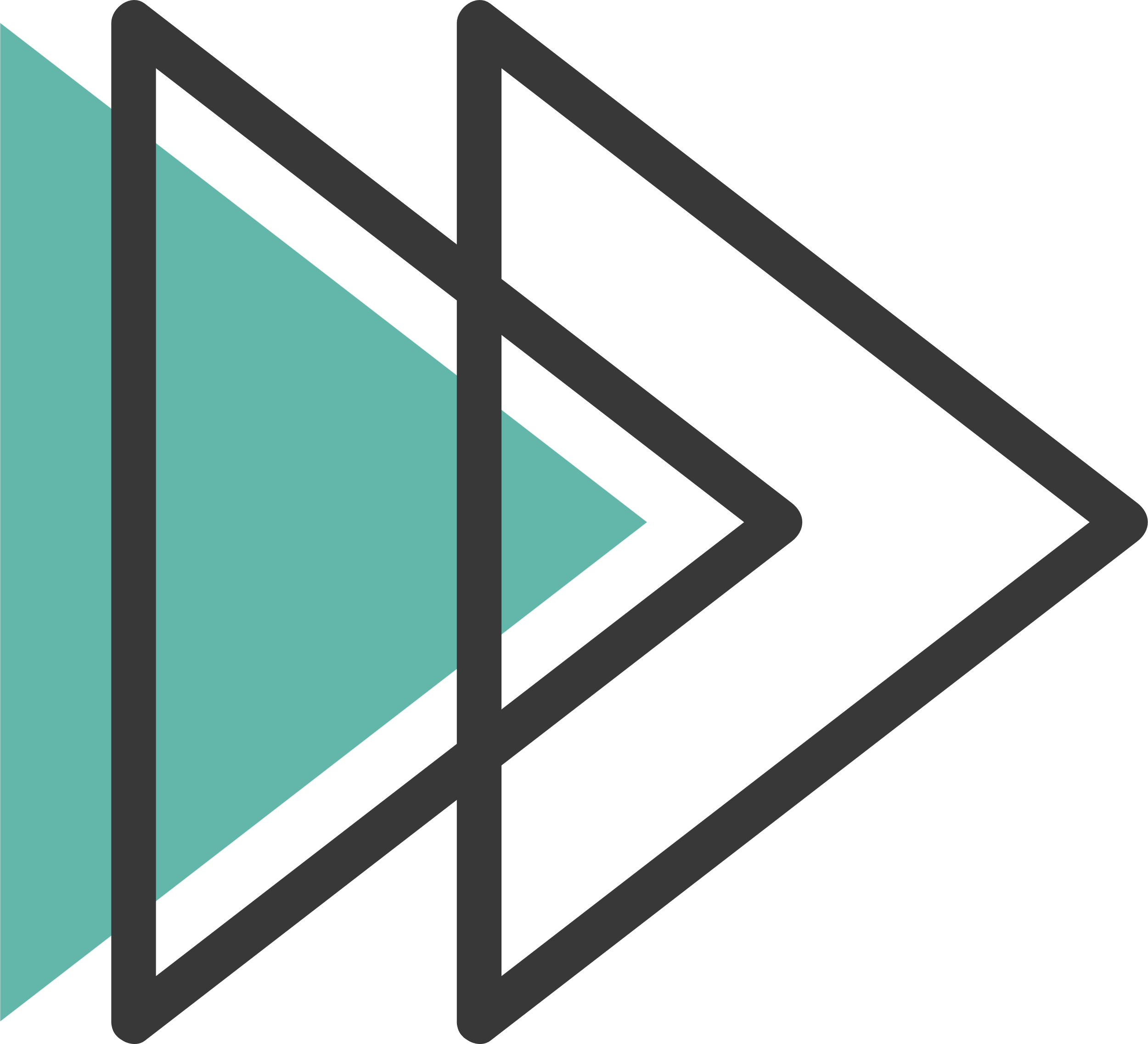 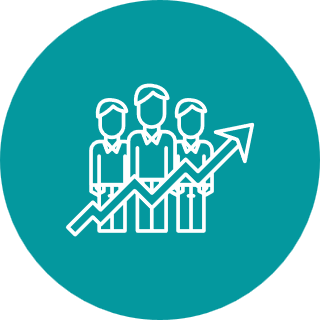 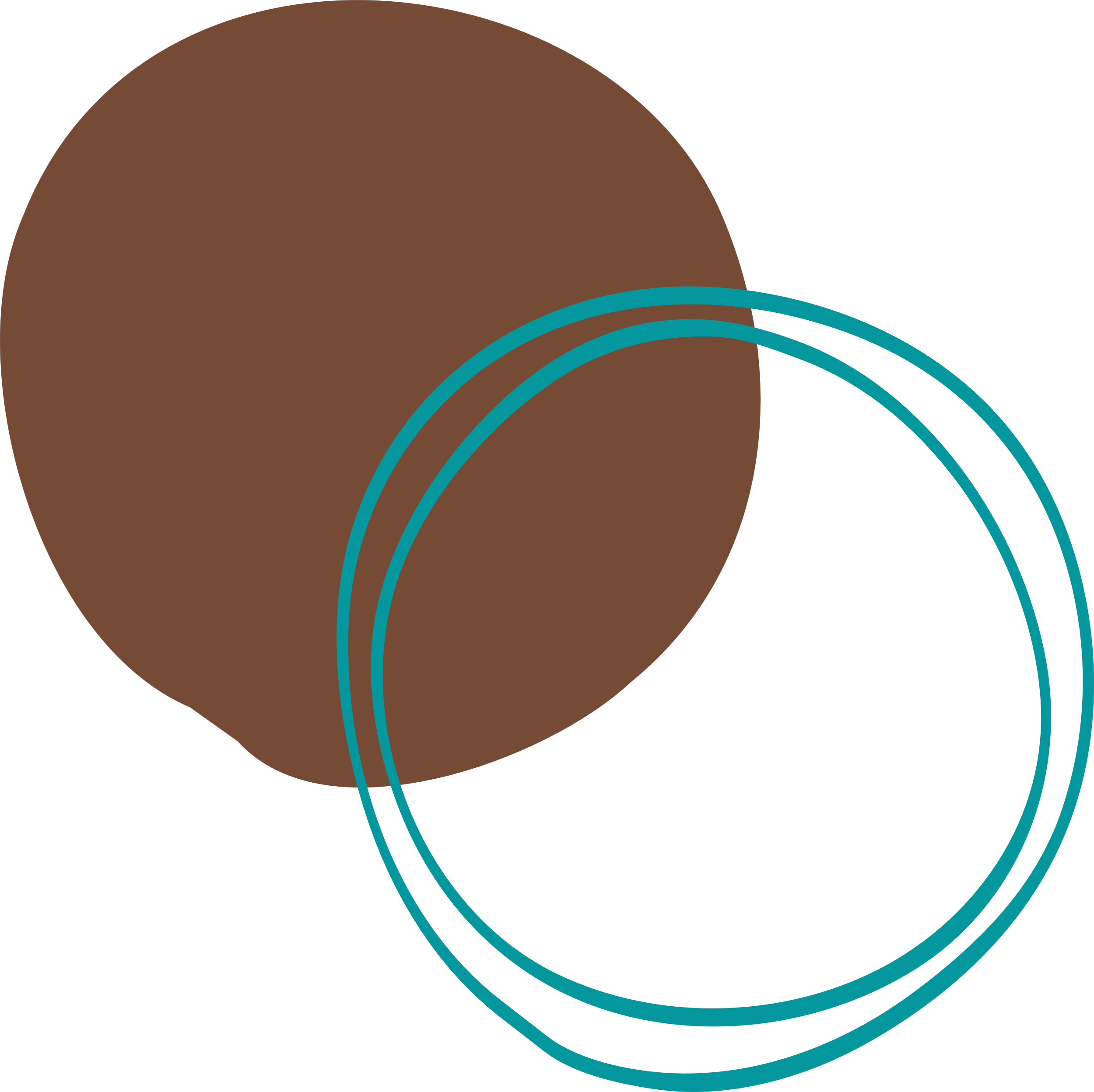 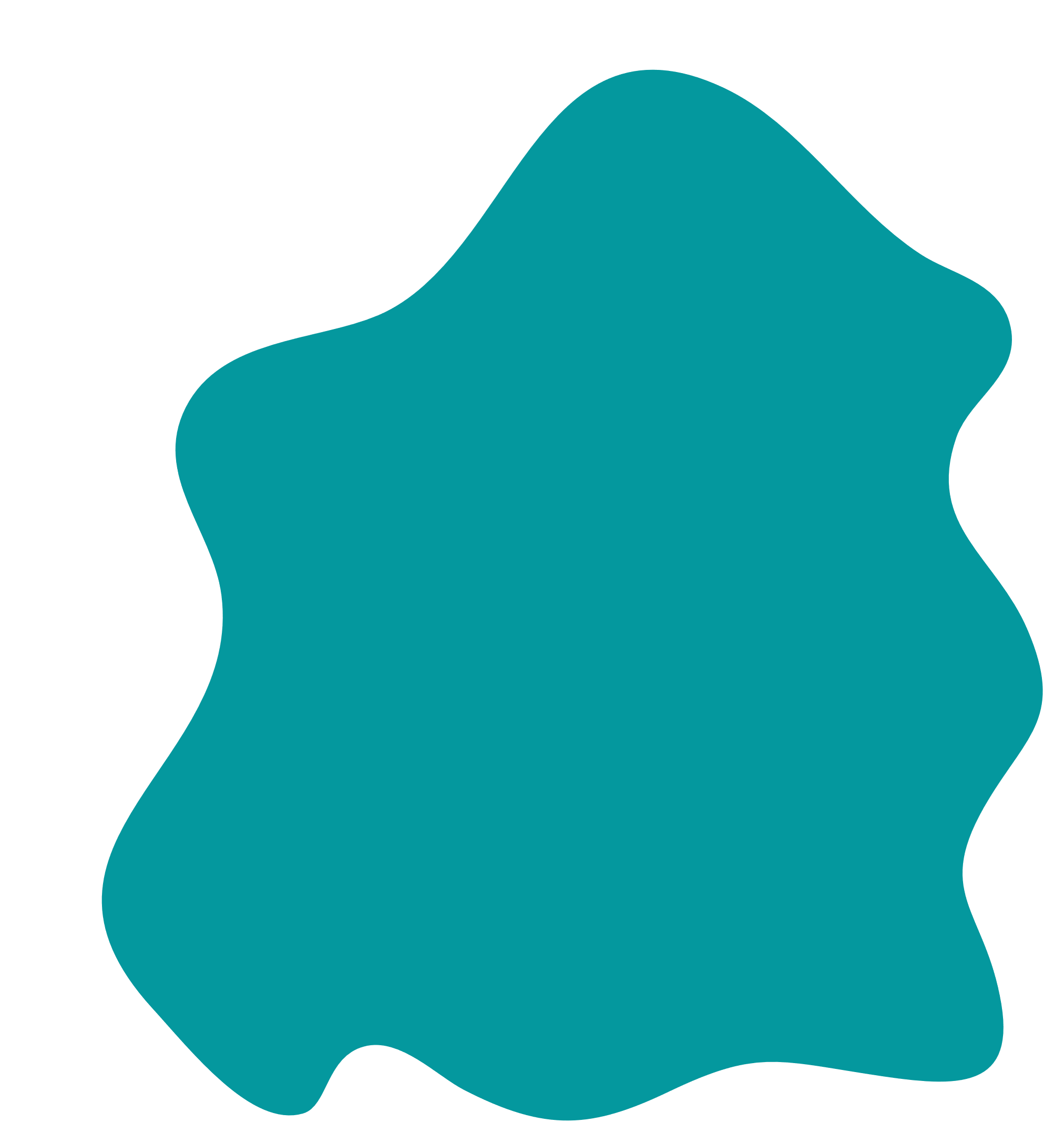 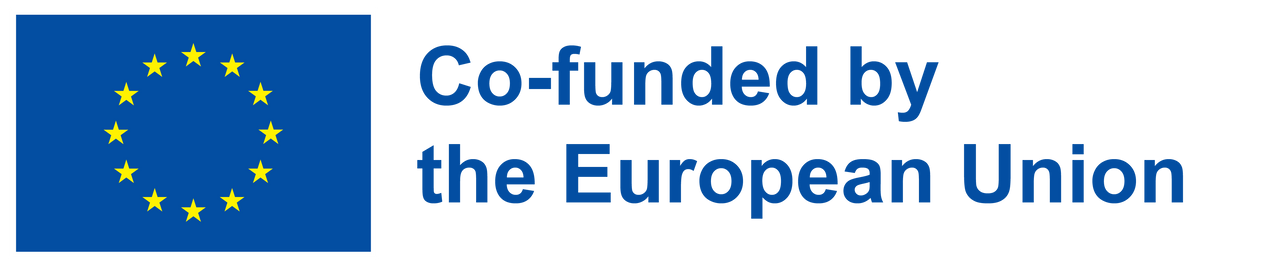 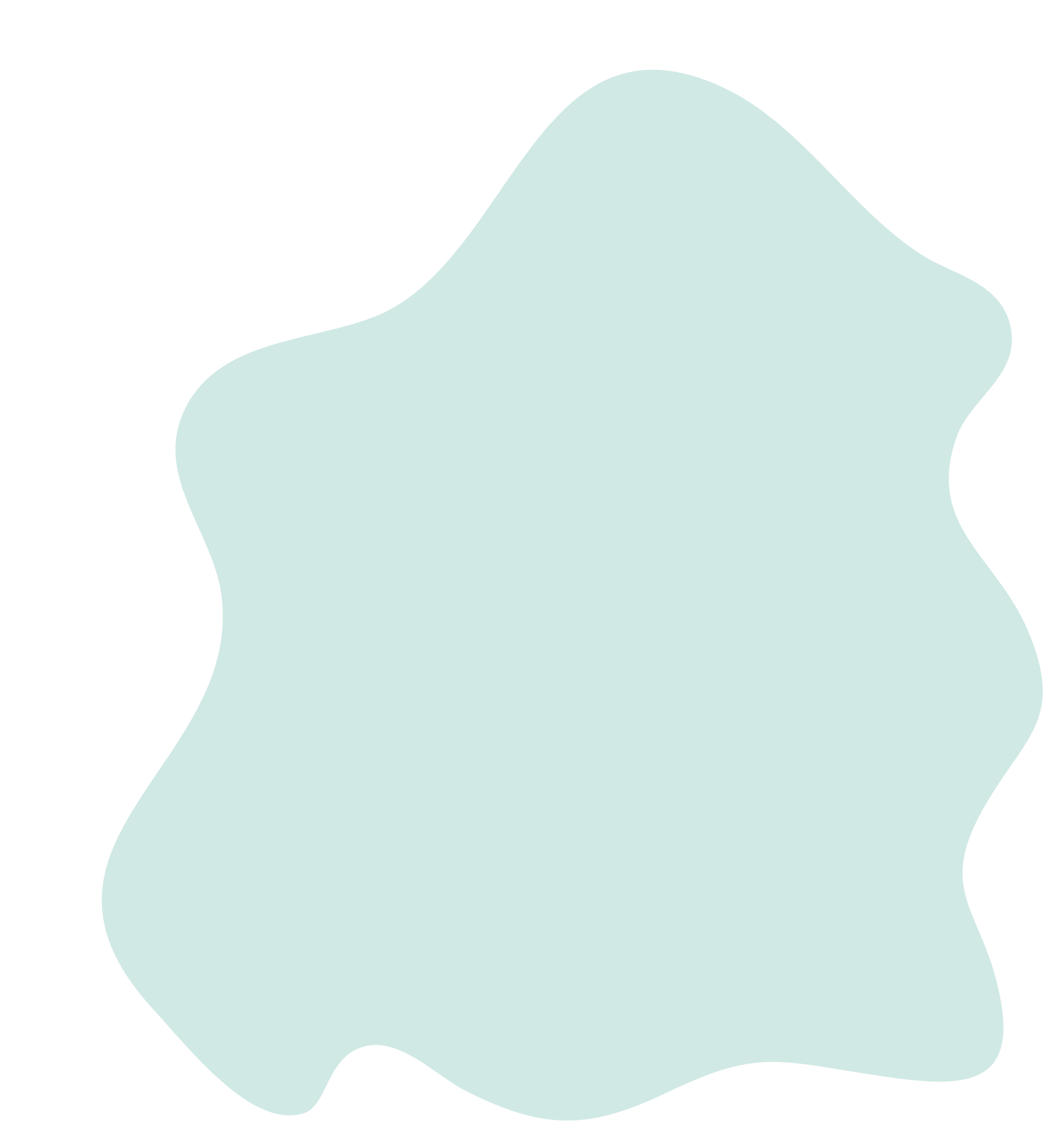 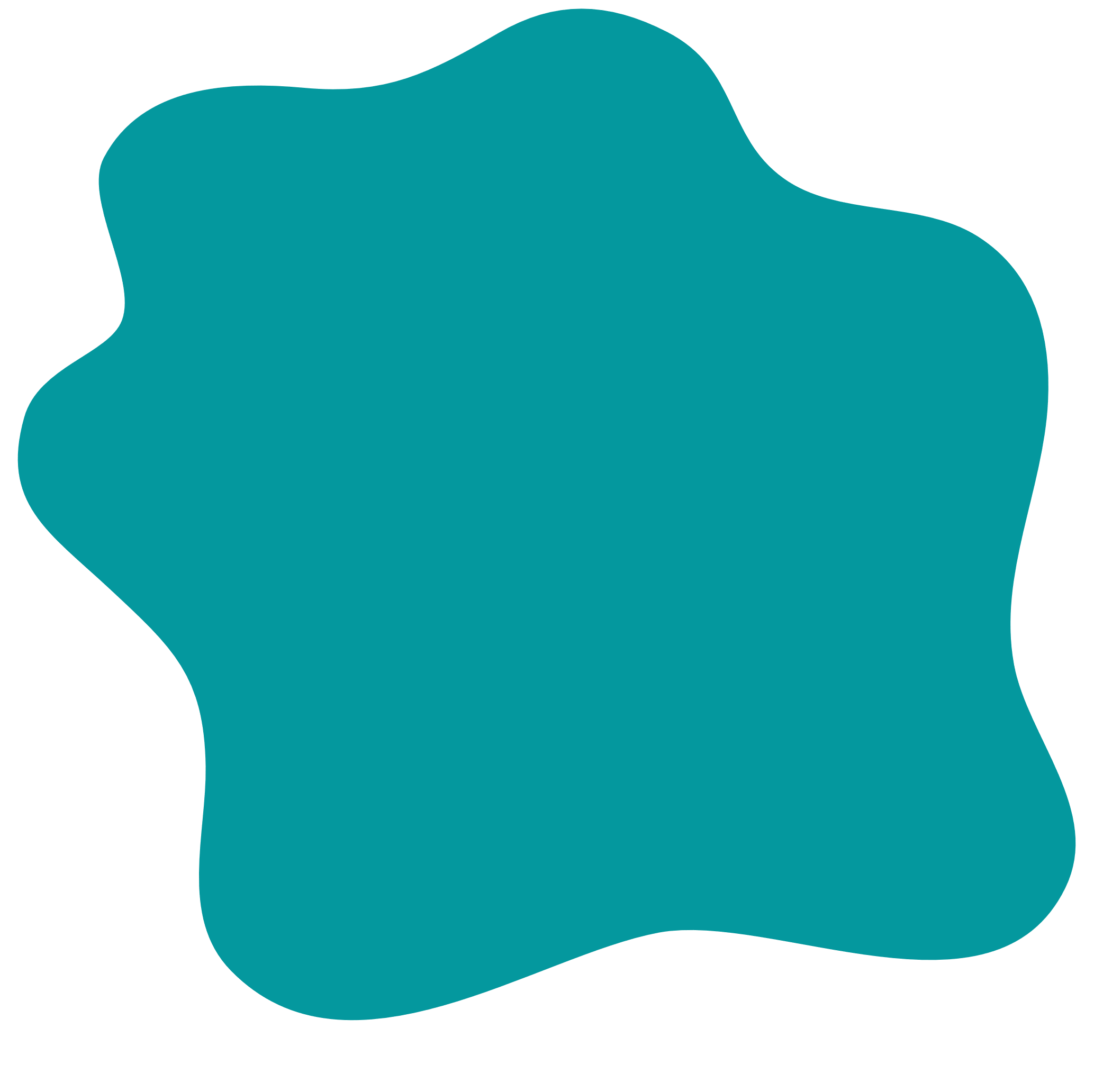 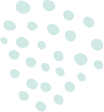 Social Entrepreneurship
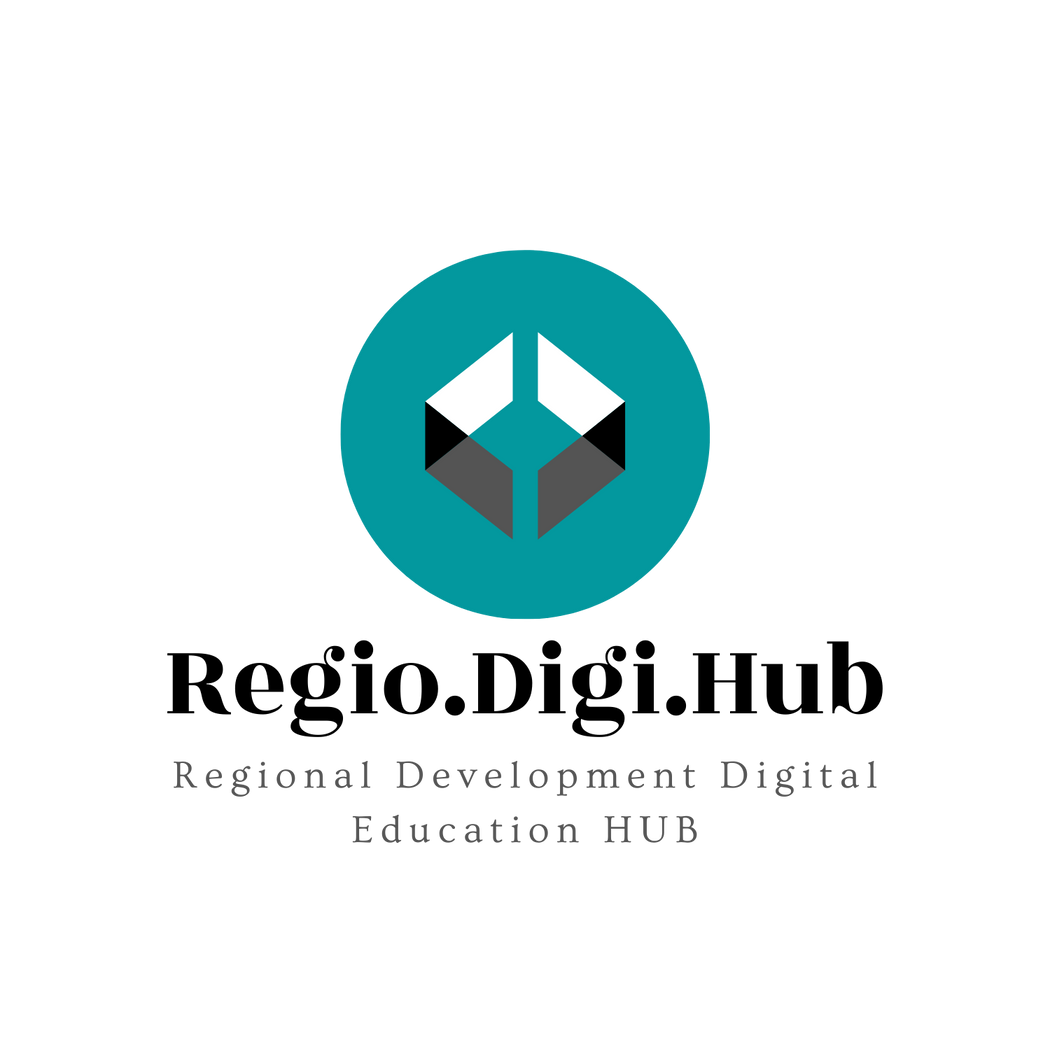 6. Rolul antreprenoriatului social în dezvoltarea regională
Antreprenoriatul social reprezintă o forță motrice importantă pentru dezvoltarea regională, acoperind nișe de piață în care factorii de decizie politică nu reușesc să ofere suficiente servicii, iar piața nu realizează suficiente profituri.
Antreprenoriatul social încurajează diseminarea bunelor practici în zonele locale prin:
 
	reinvestirea profiturilor în zonele geografice în care sunt create întreprinderile; 
	mobilizarea stakeholderilor locali și a resurselor locale; 
	crearea unei culturi antreprenoriale;
	conectarea activităților cu nevoile locale; 
	sprijinirea activităților în pericol de dispariție pe fondul lipsei de profit;
              crearea de capital social.
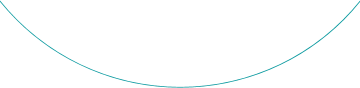 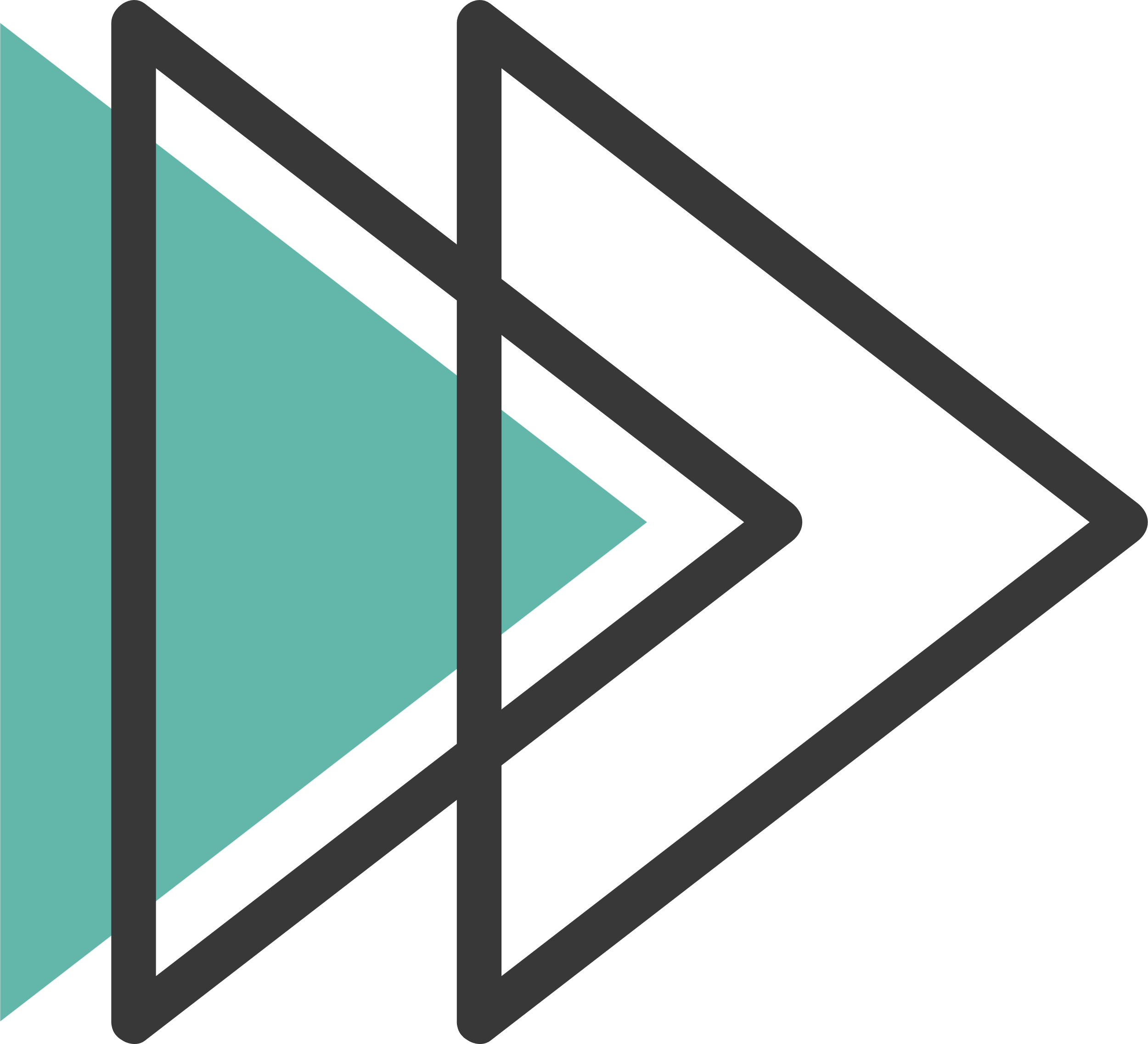 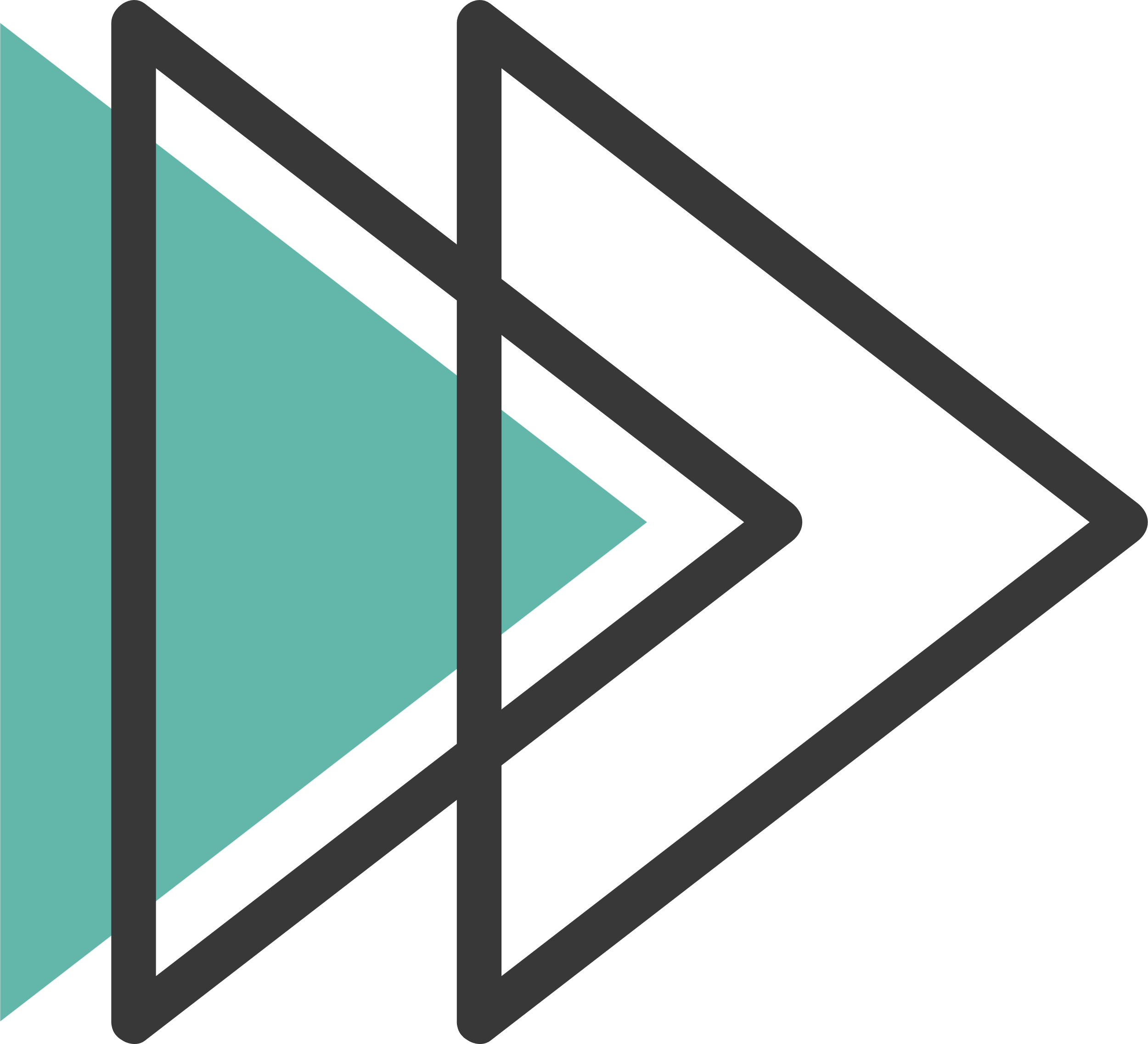 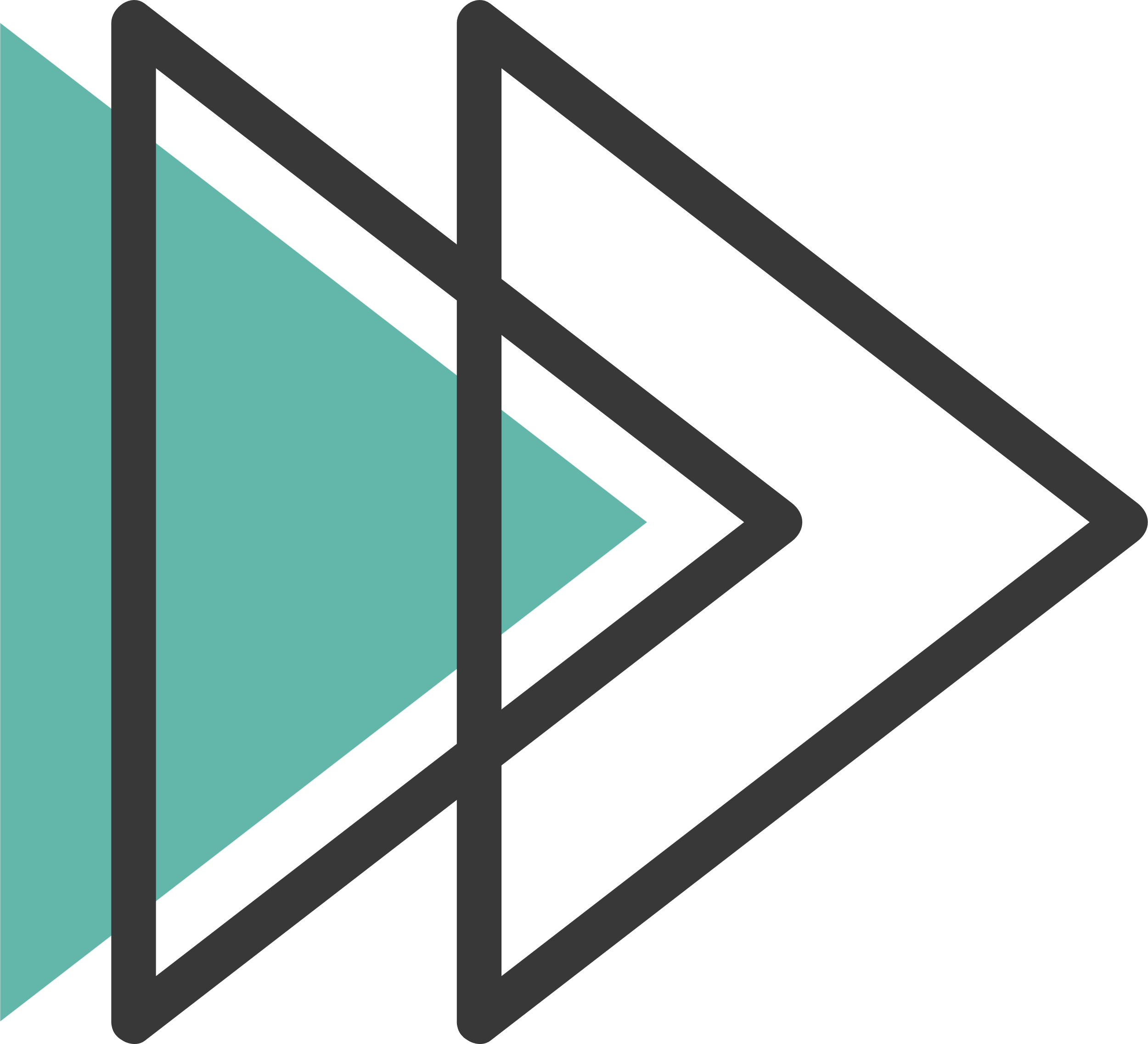 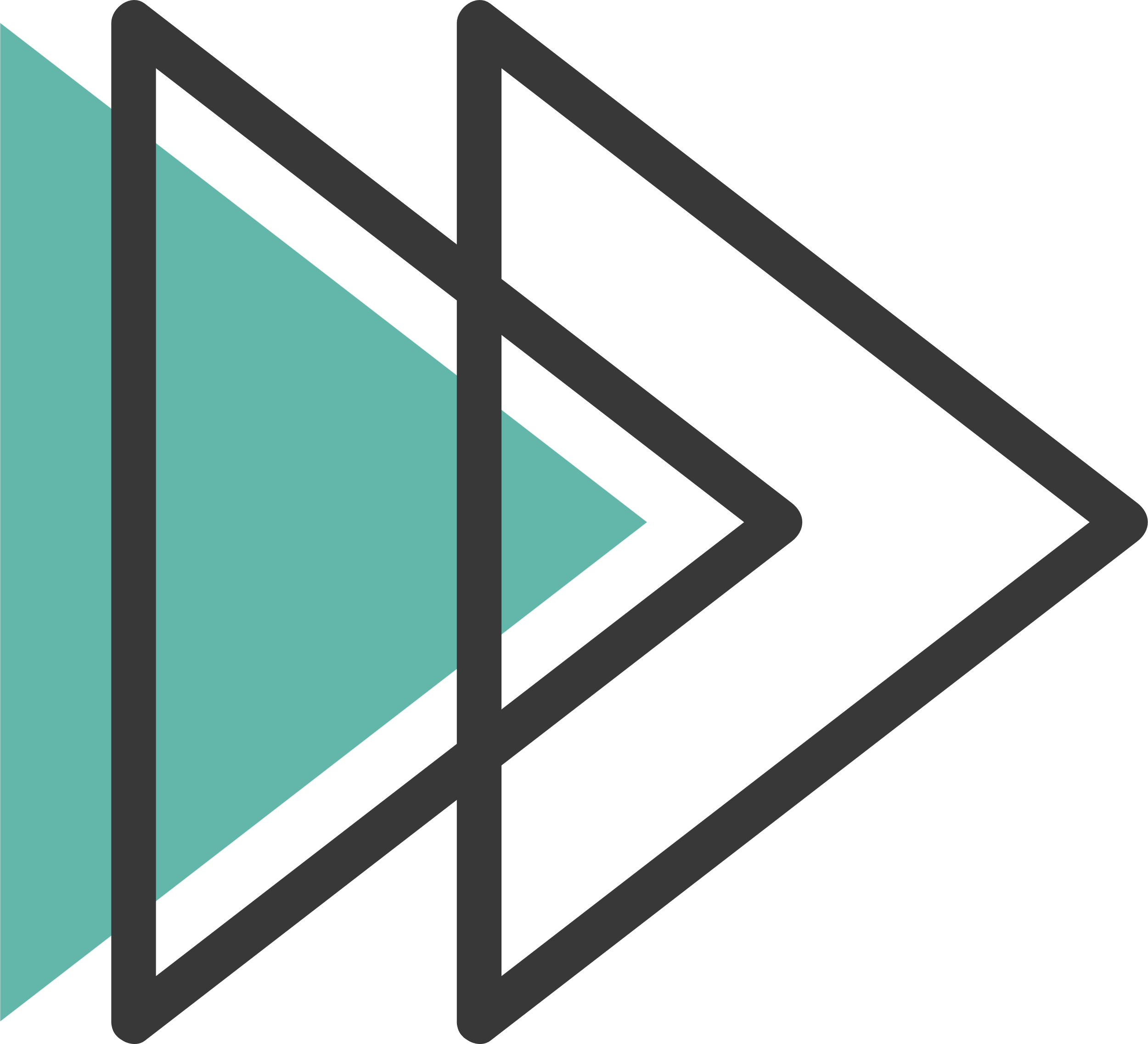 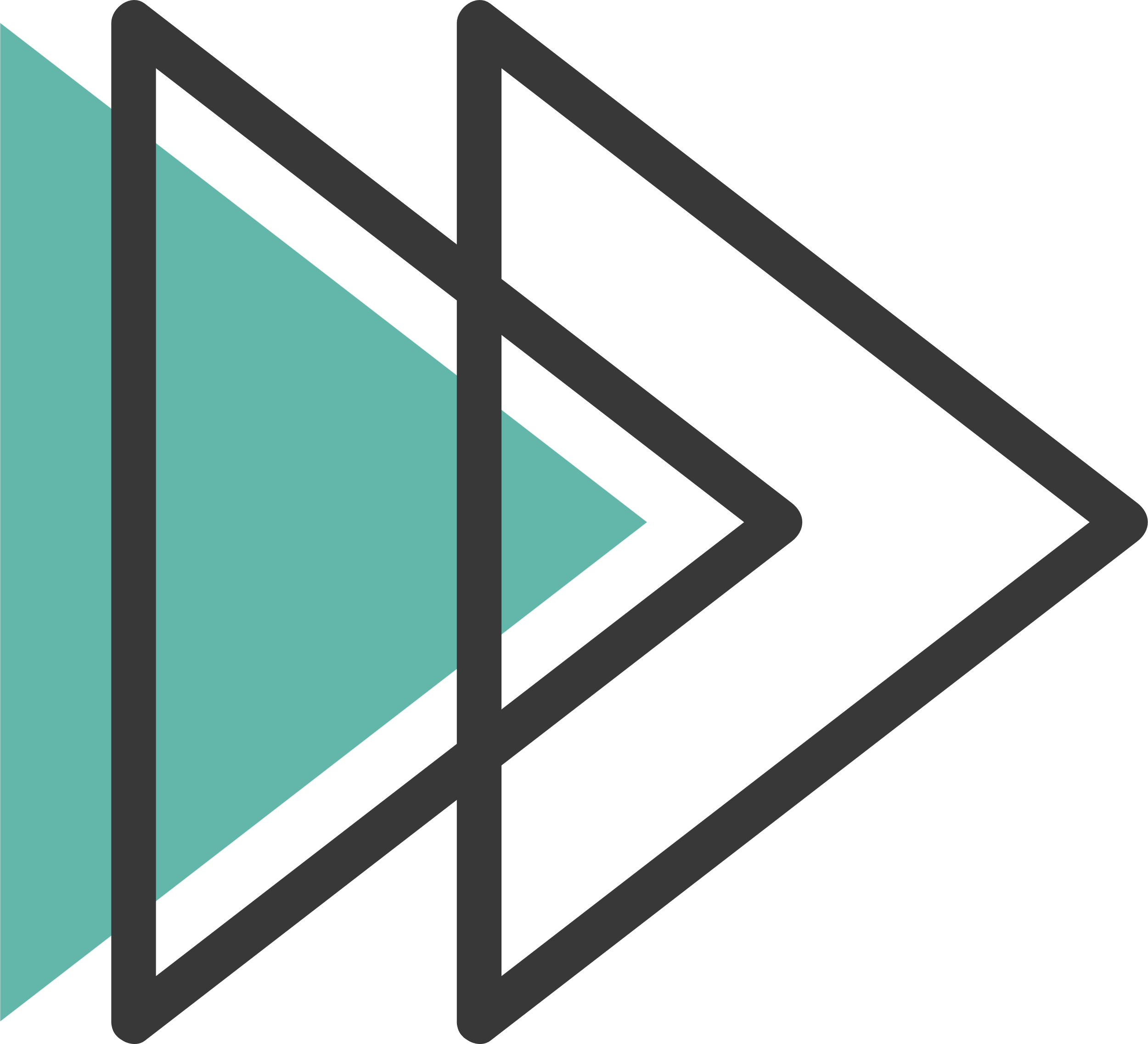 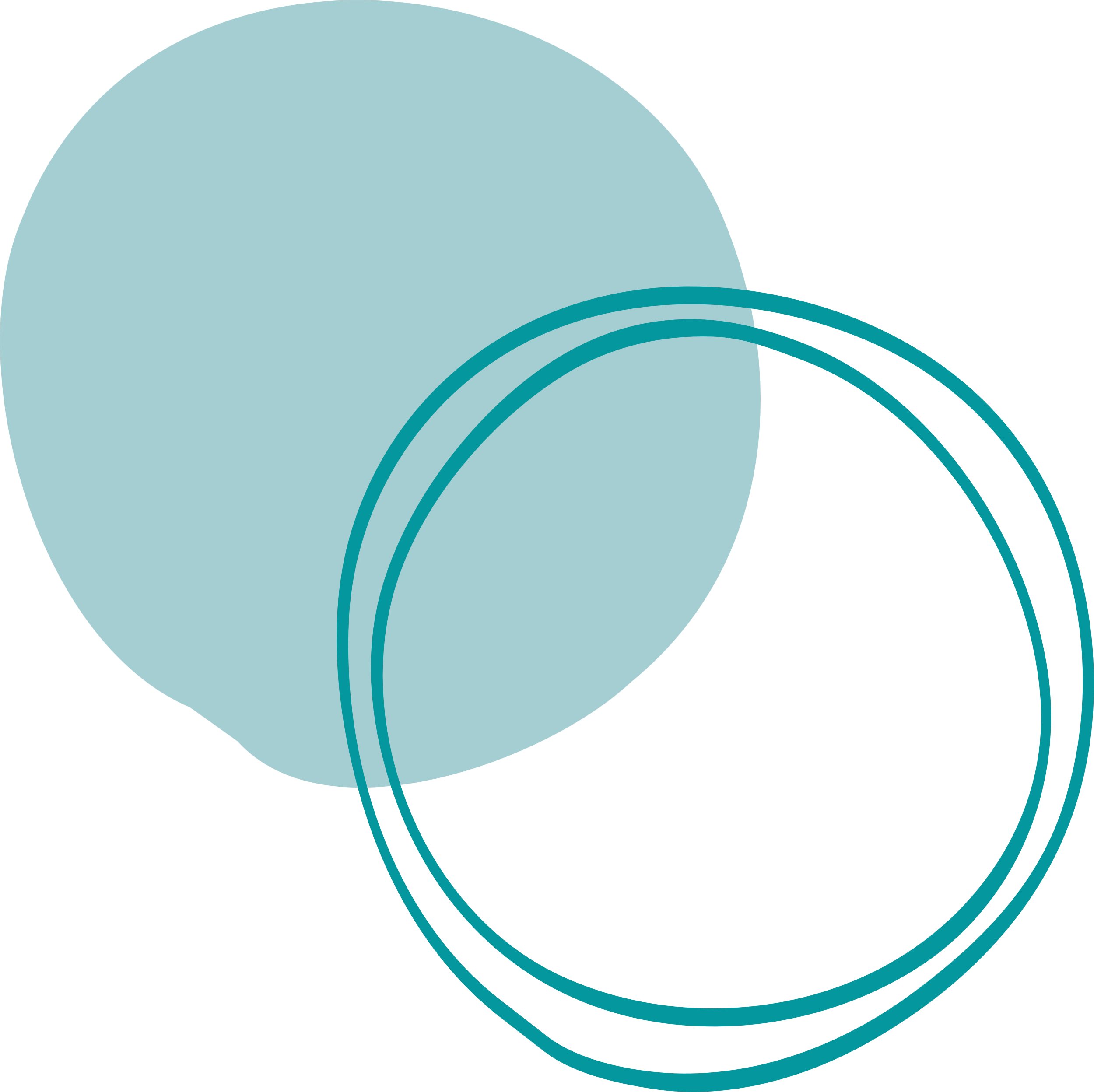 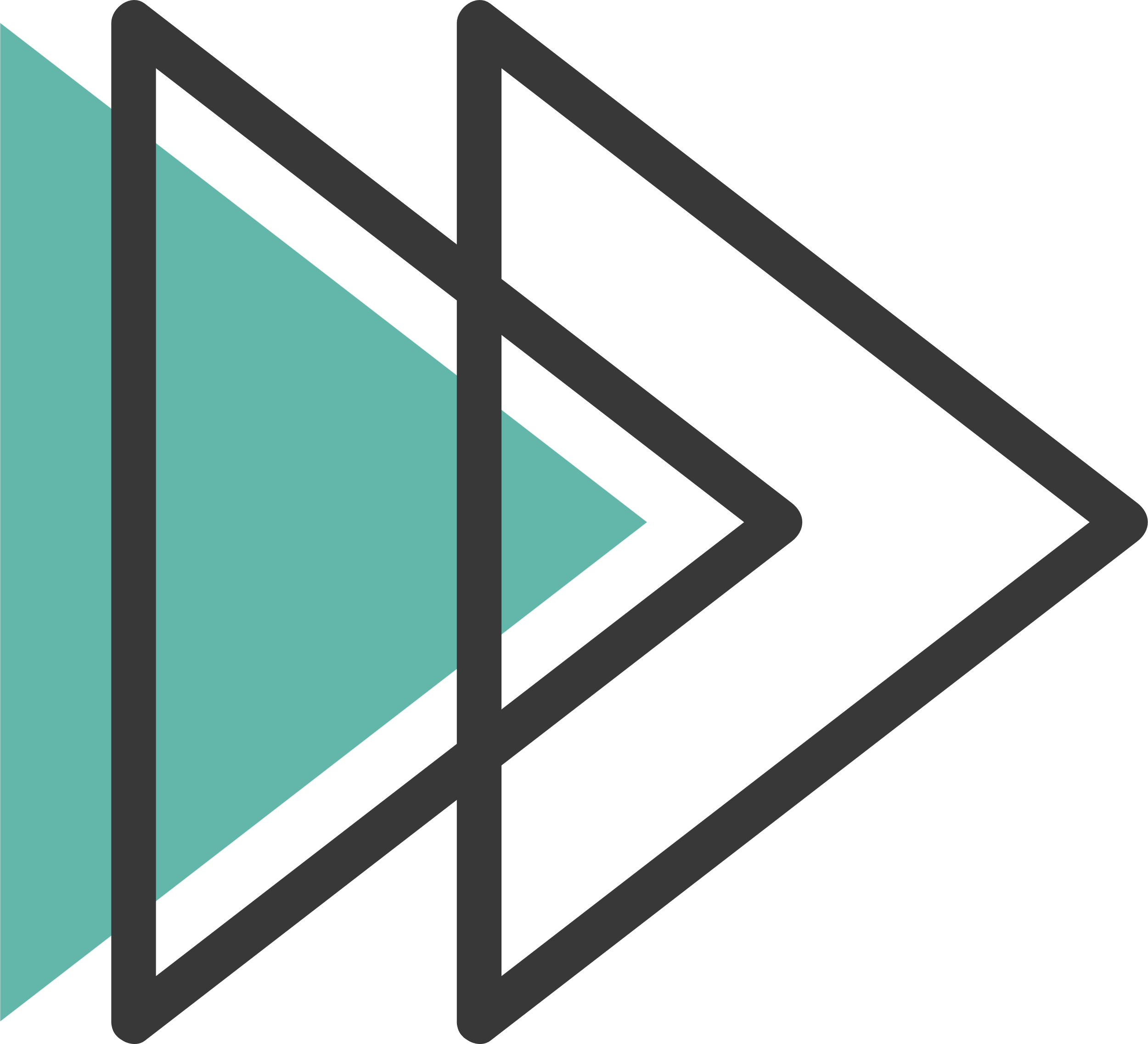 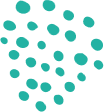 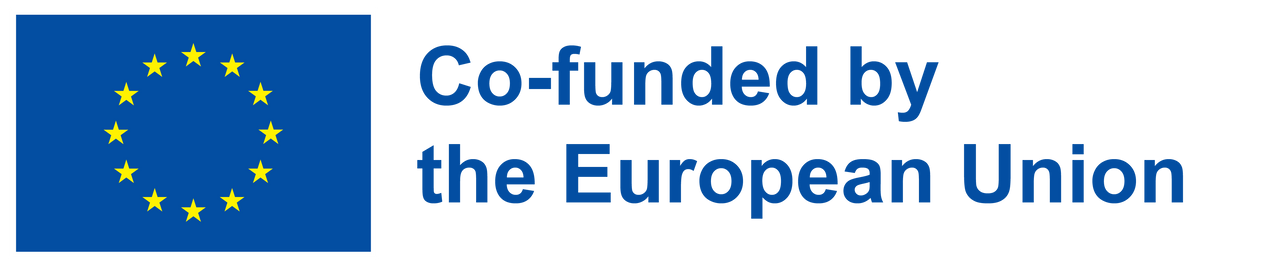 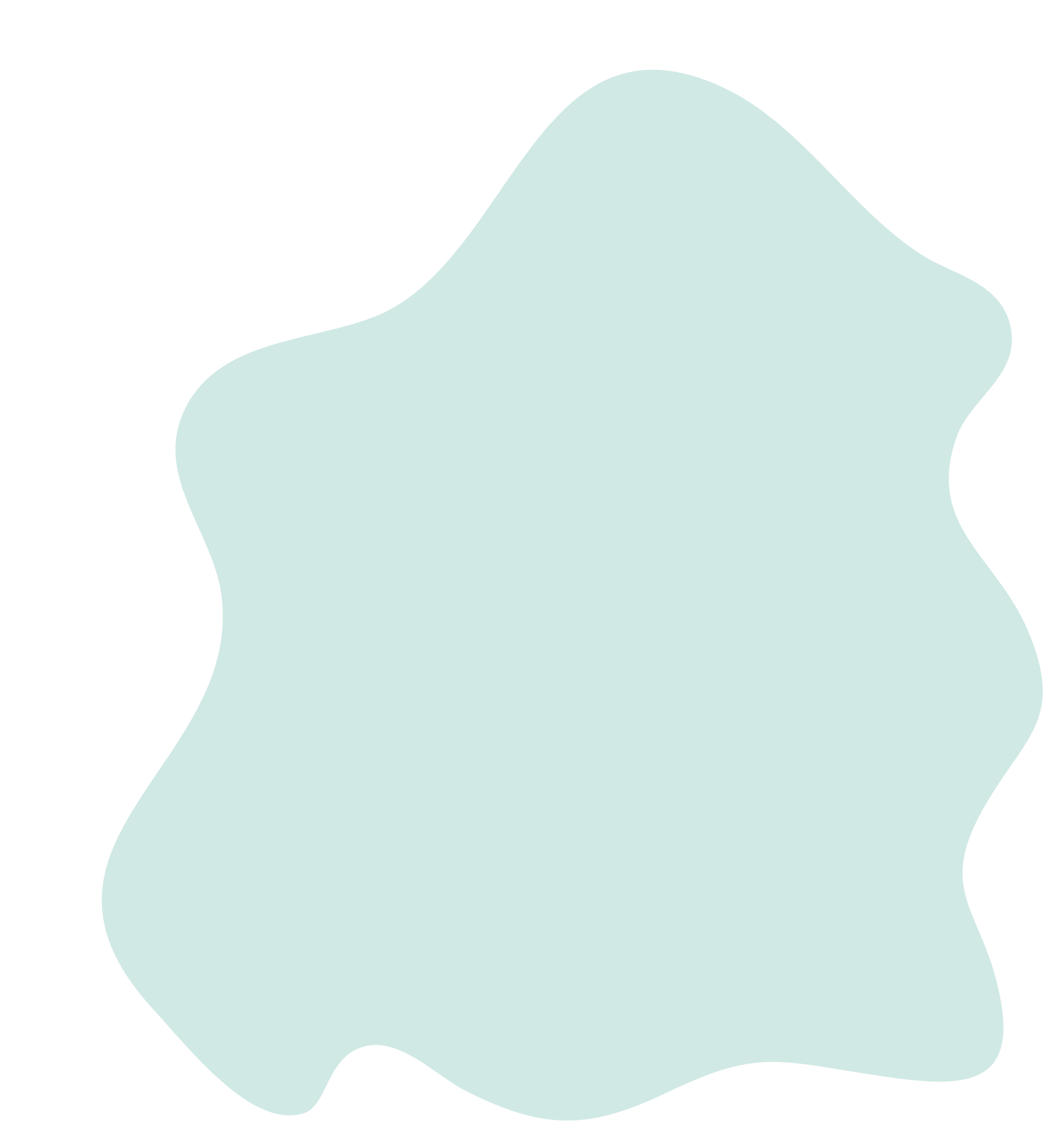 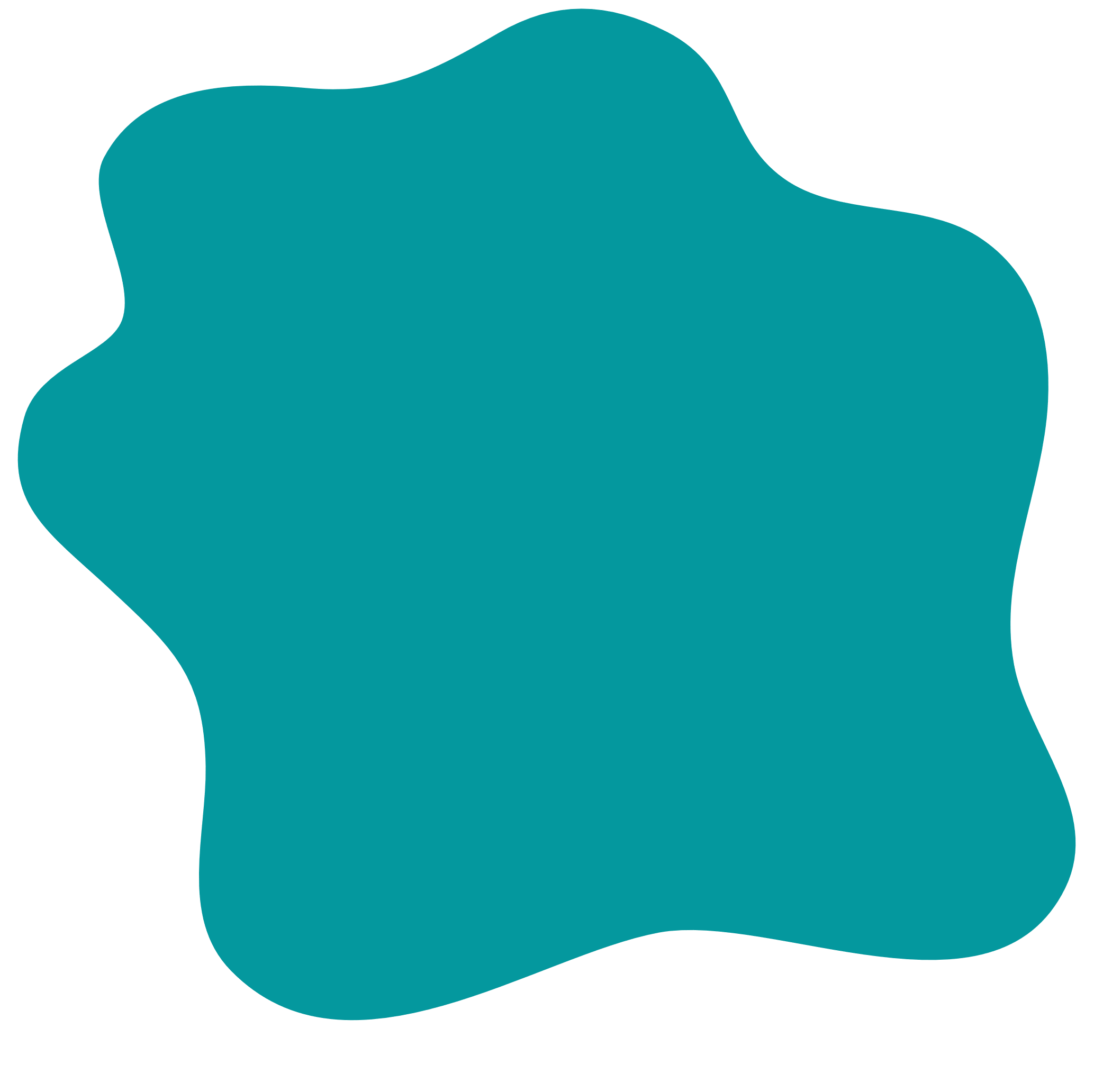 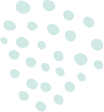 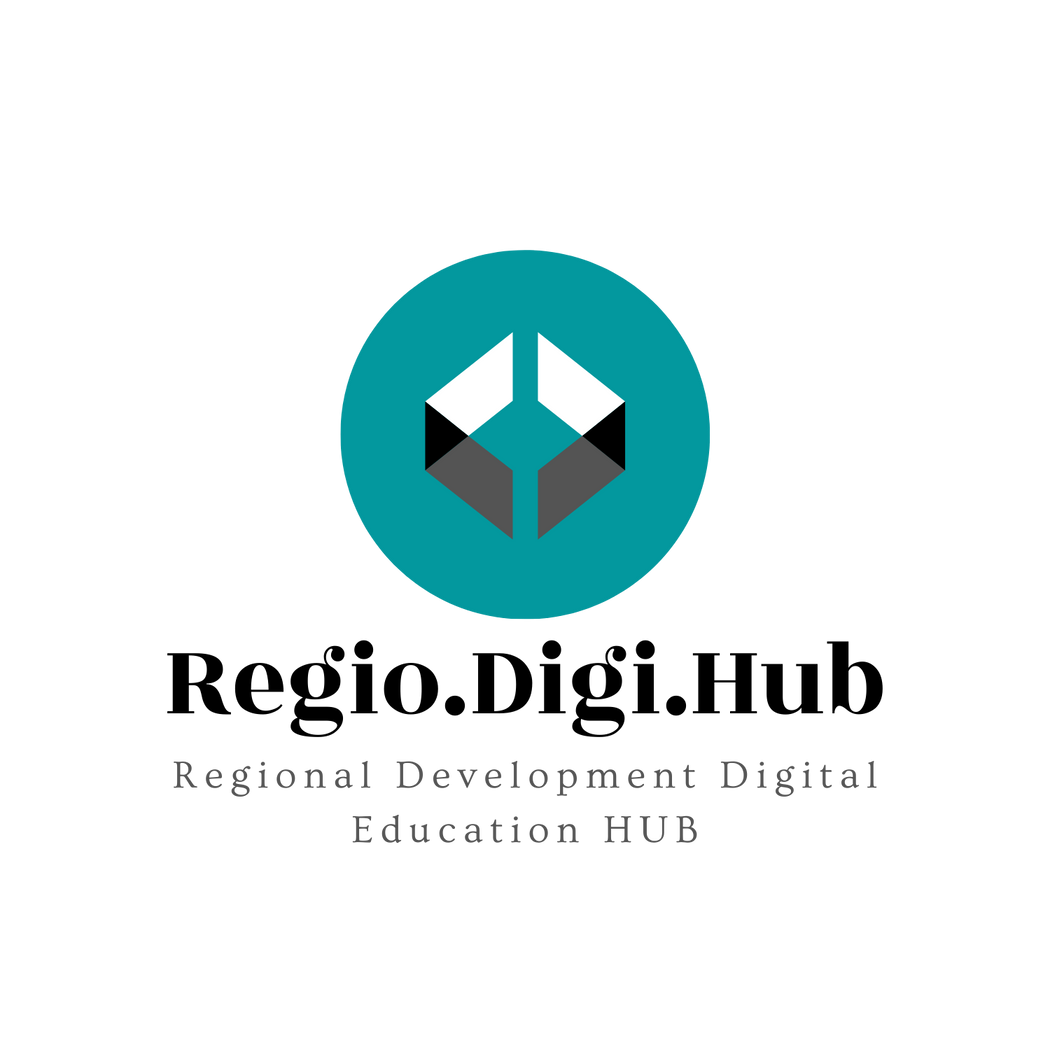 6. Rolul antreprenoriatului social în dezvoltarea regională
Antreprenoriatul social poate amortiza impactul crizelor din două motive. Primul este legat de modul specific de operare și de activitatea non-profit, de distribuția surplusurilor și de guvernanța democratică, urmărind strategii pe termen lung. Cel de-al doilea derivă din flexibilitatea programului de muncă și a remunerării, din diluarea structurilor ierarhice, stabilitatea locului de muncă/ fluctuații reduse, păstrarea locurilor de muncă pentru adulți, integrarea femeilor în câmpul muncii și din beneficii asociate donațiilor și muncii voluntare.
Antreprenoriatul social
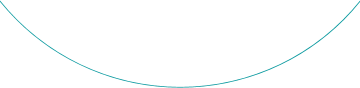 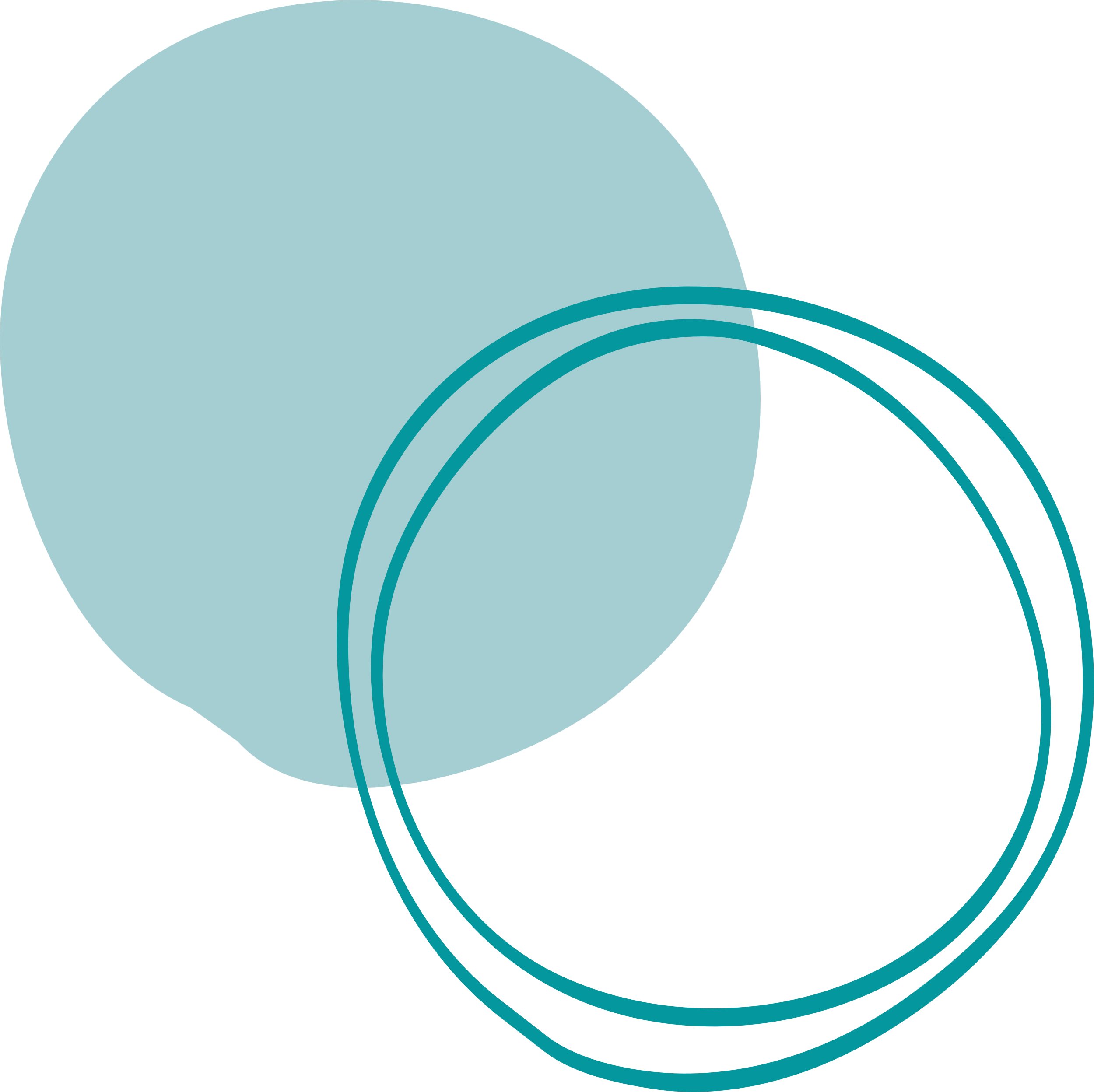 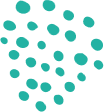 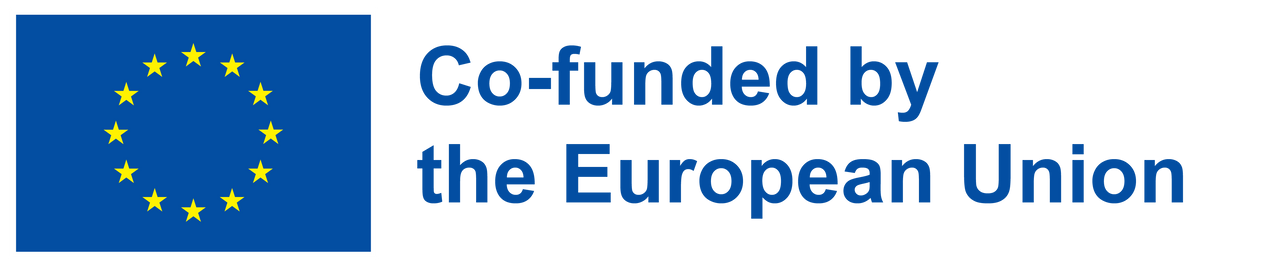 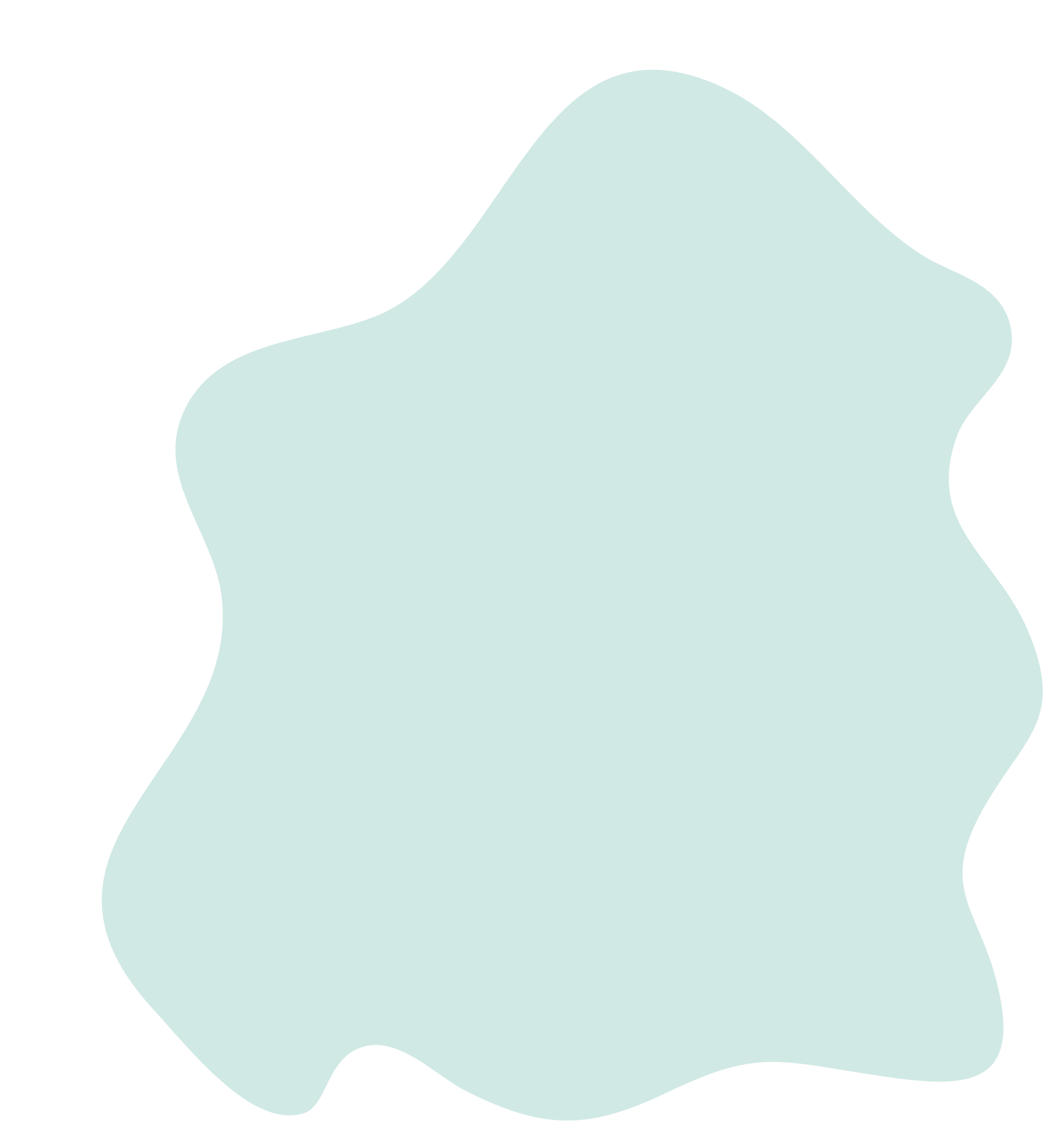 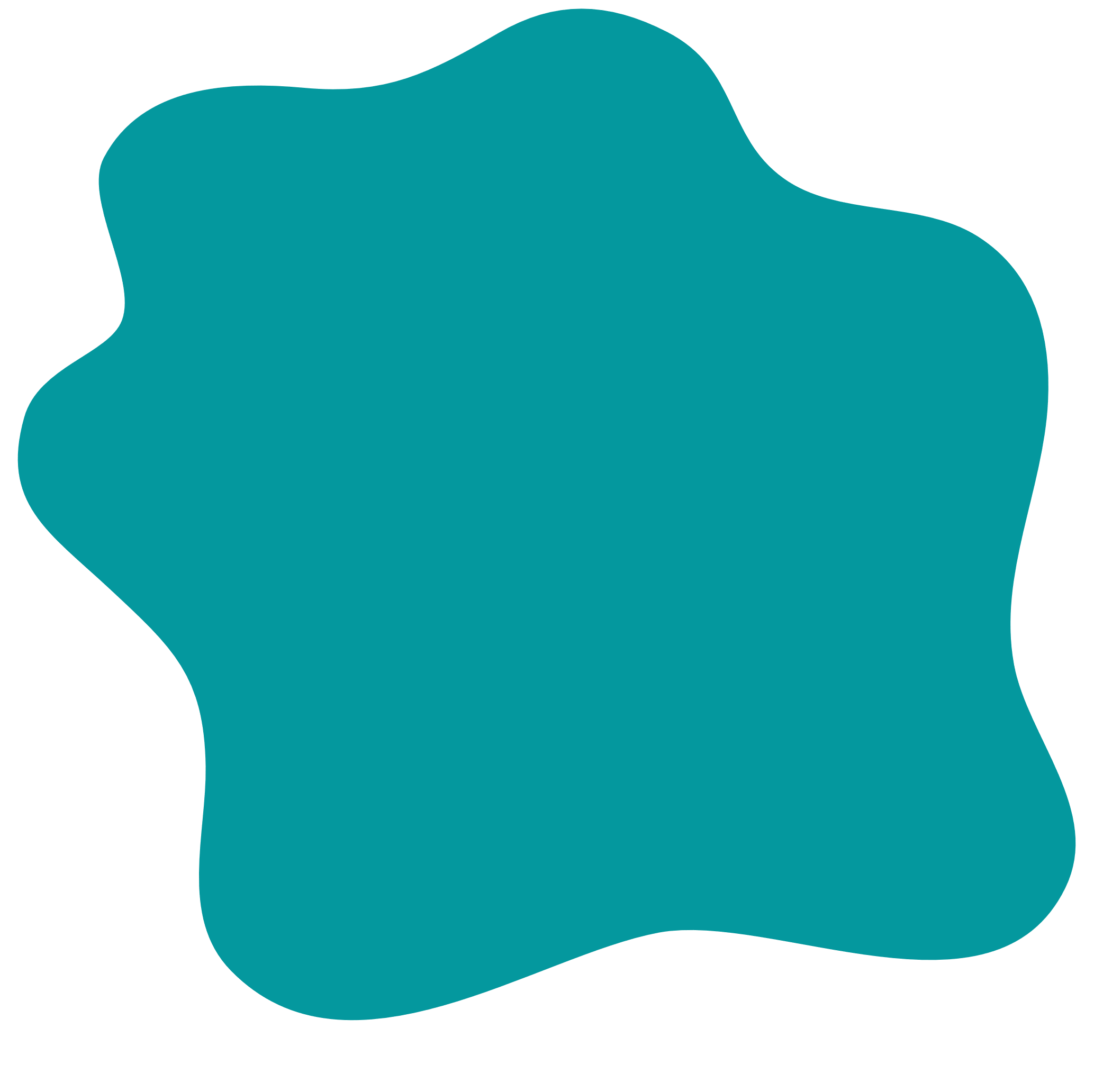 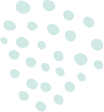 Antreprenoriatul social
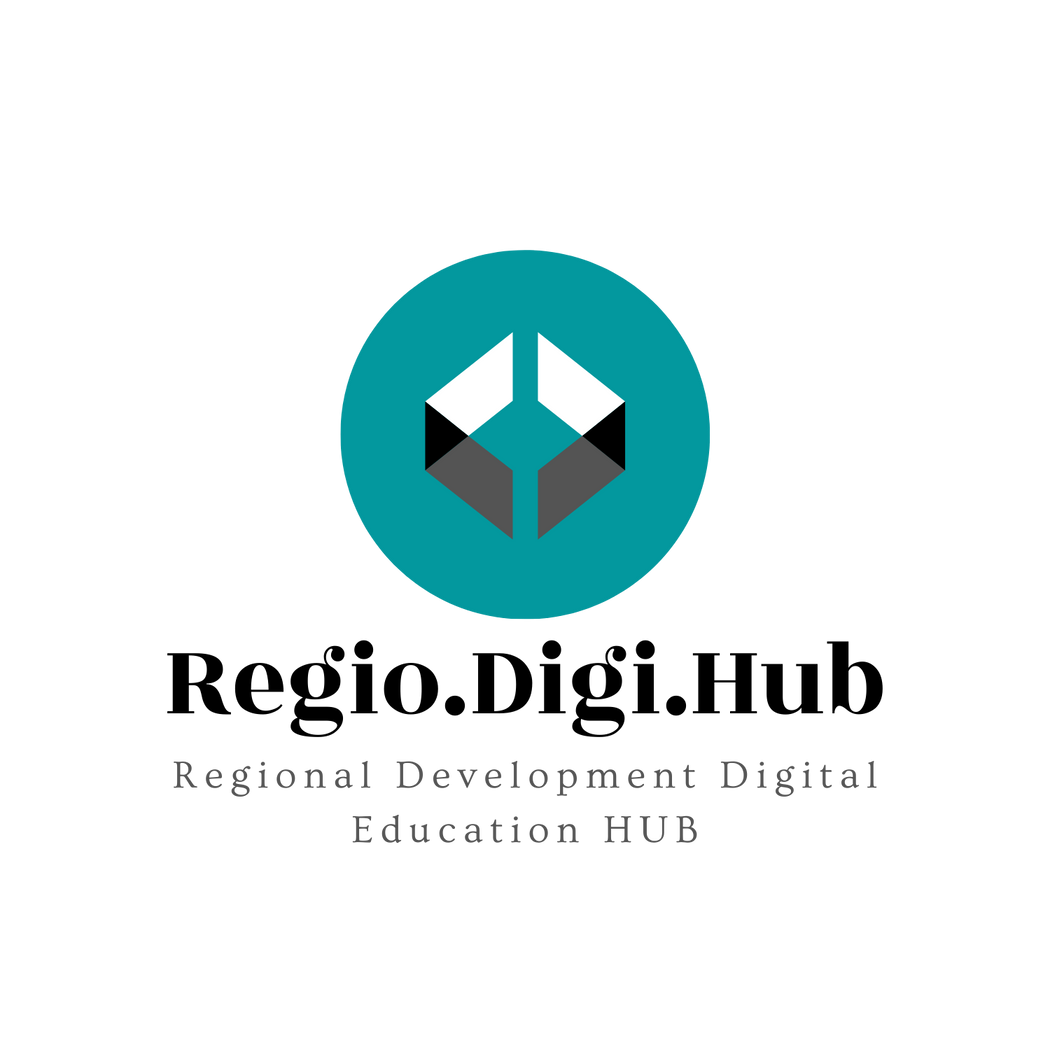 7. Întreprinderile sociale – catalizatori ai dezvoltării locale și regionale durabile
Teoria economiei sociale folosește întreprinderile sociale pentru a răspunde la nevoia de noi paradigme de dezvoltare la nivel local și regional.  În contextul acestui proces, cercetătorii și experții se raportează la conceptul de întreprindere socială ca la o idee relativ nouă, axată pe furnizarea de bunuri și servicii sustenabile. Întreprinderile sociale echipează regiunile cu infrastructura și competențele necesare pentru a susține dezvoltarea, ajutându-le să înțeleagă în profunzime contextul comunitar sau regional. Tabelul următor prezintă corelația dintre tipurile de valori și funcțiile acestora în dezvoltarea locală și regională. Simon Bridge și alți autori discută despre rolul întreprinderilor sociale în procesul de dezvoltare, pe baza implementării acestor valori. În afaceri și antreprenoriat, implementarea se referă la factorii și valorile dezvoltării locale și regionale.
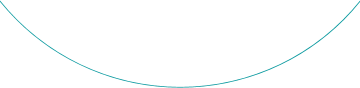 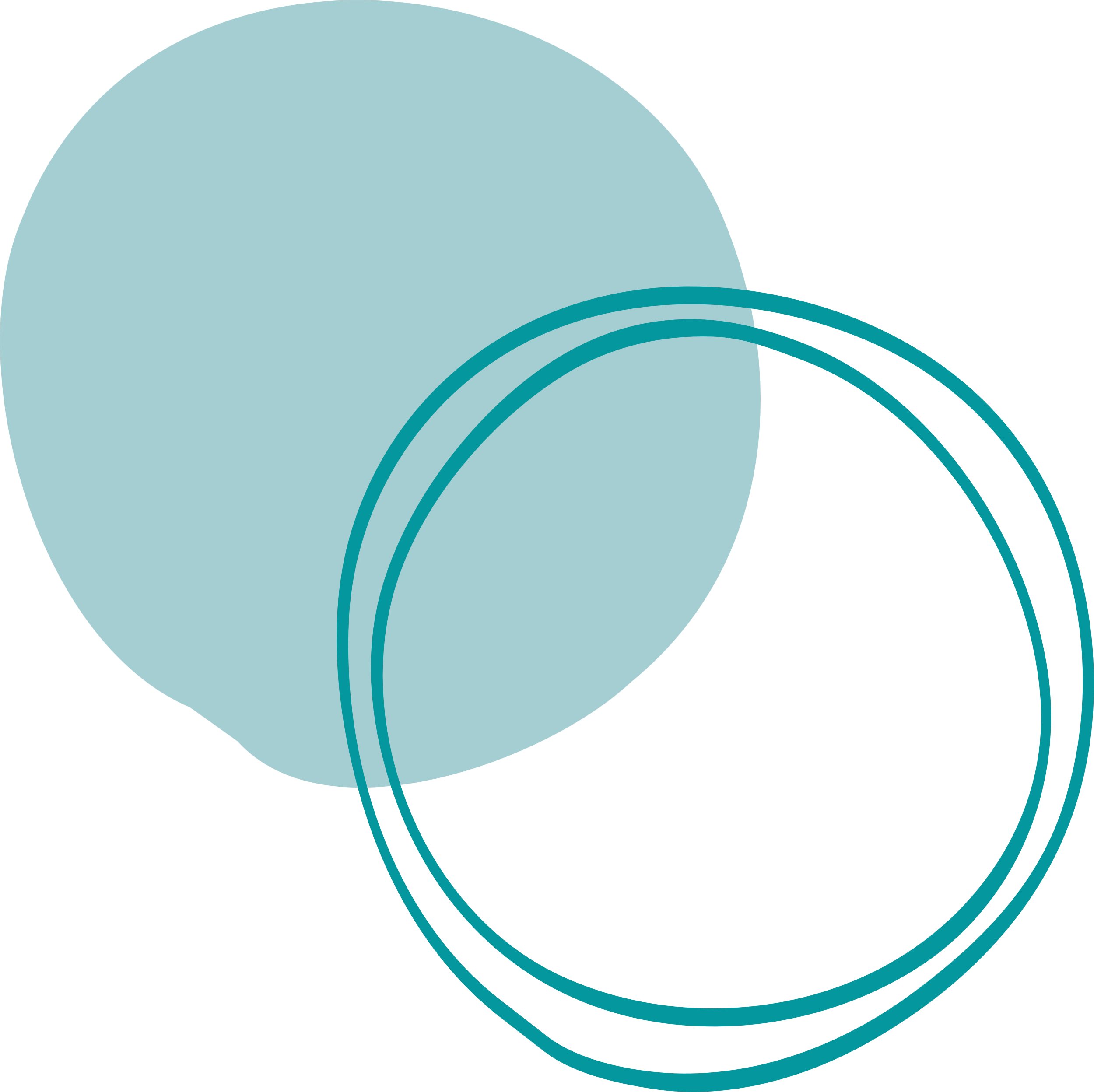 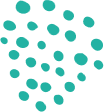 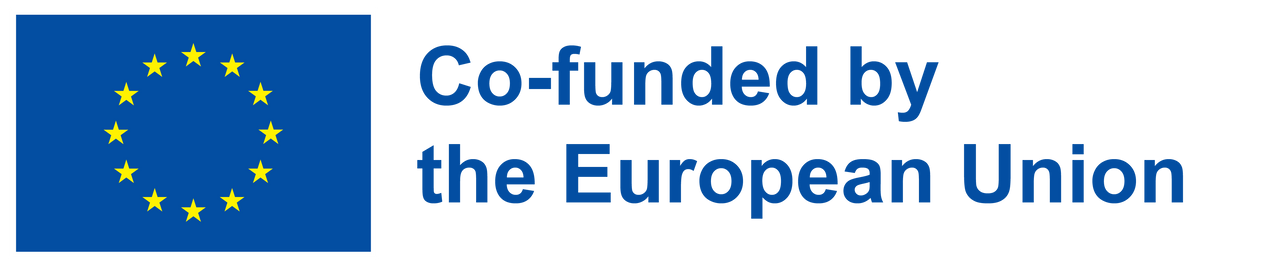 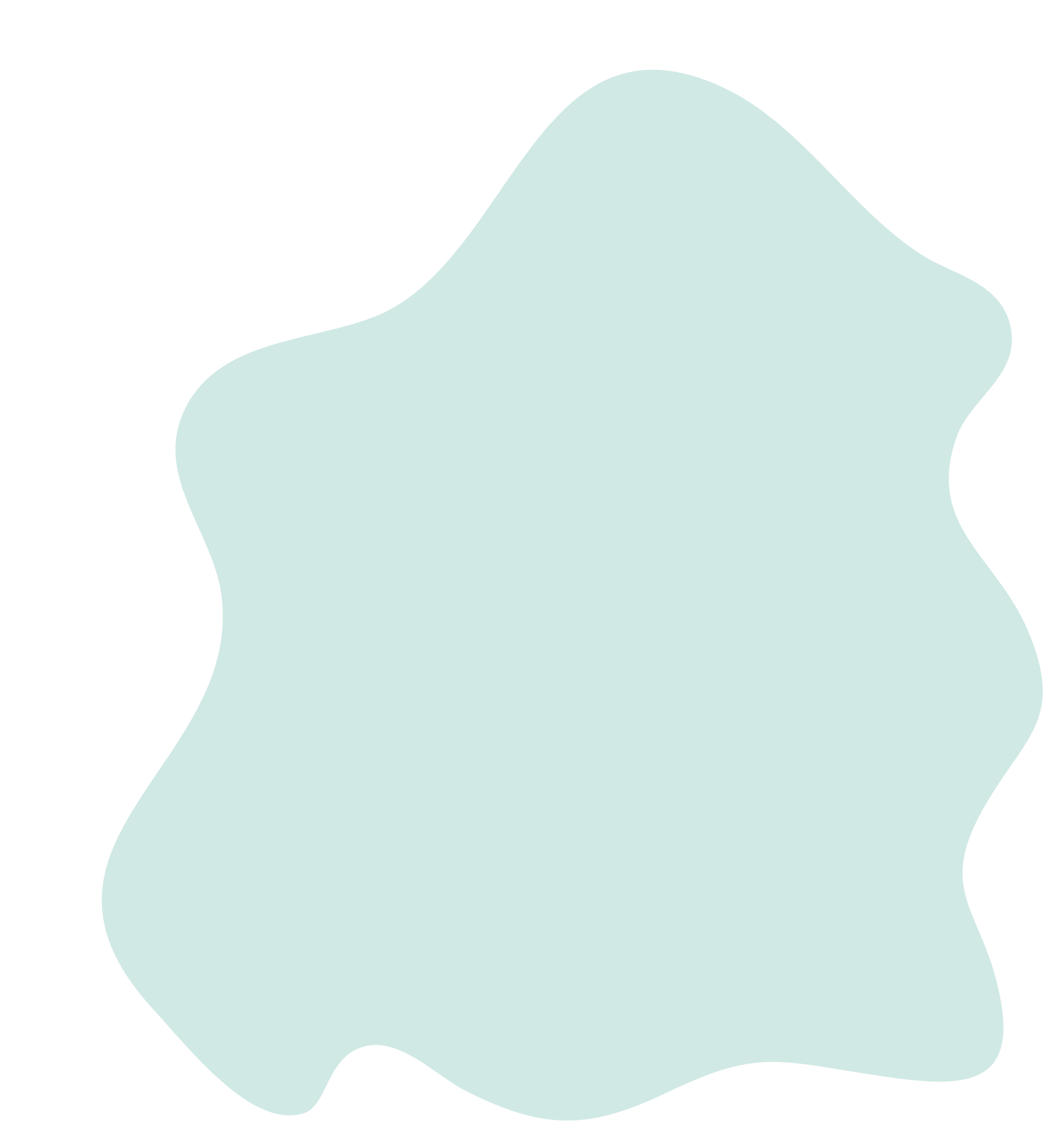 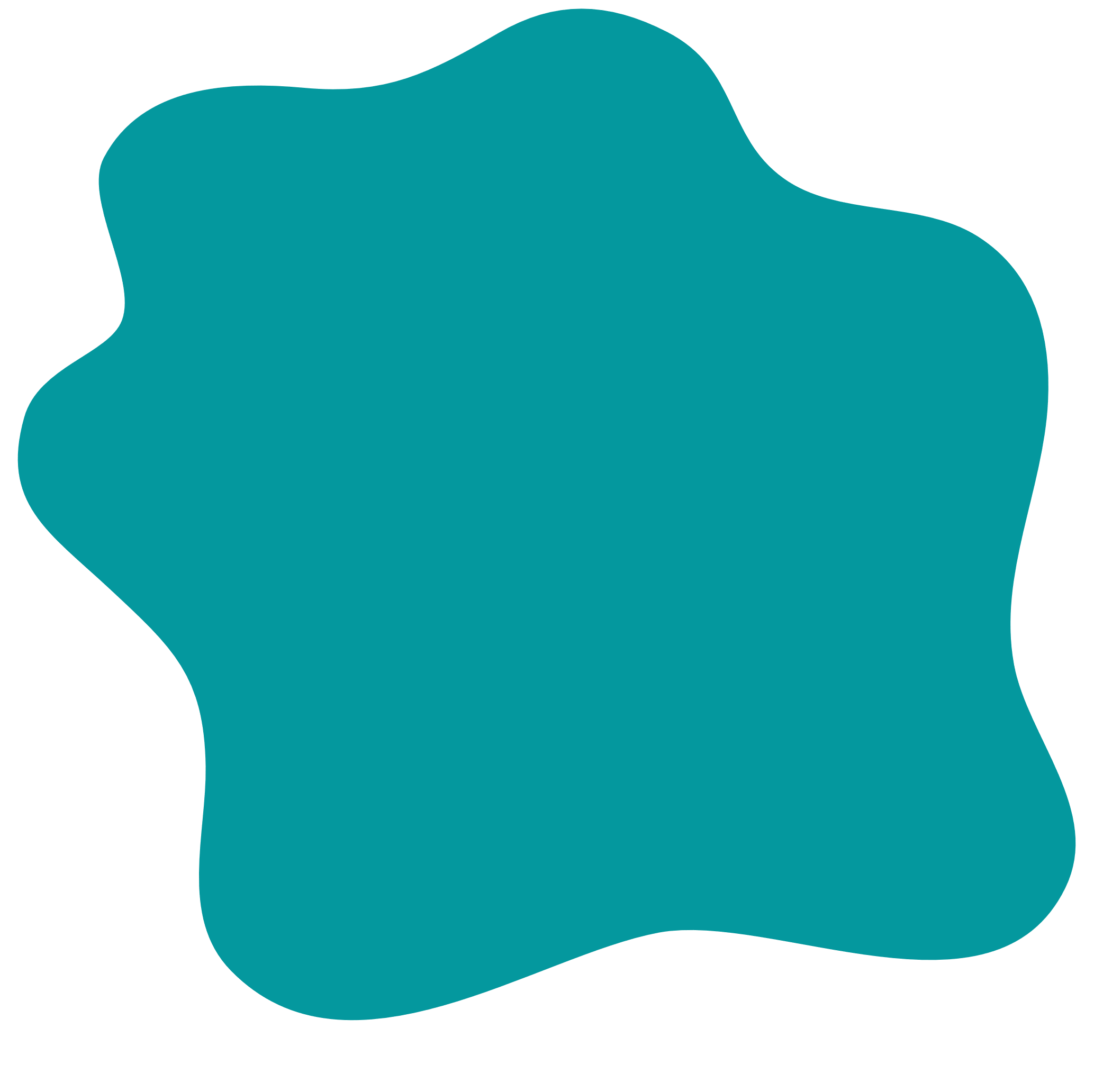 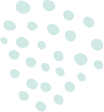 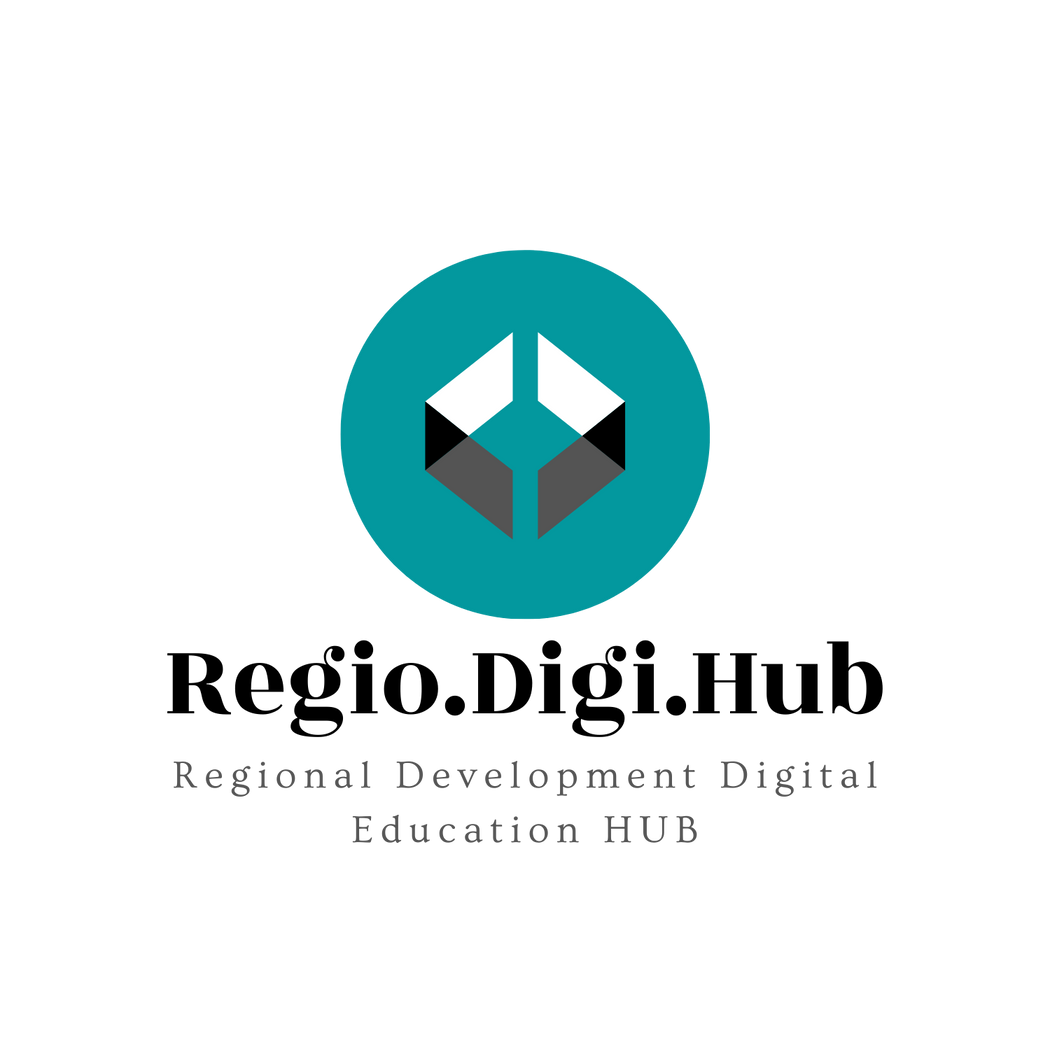 7. Întreprinderile sociale – catalizatori ai dezvoltării locale și regionale durabile
Tipuri de valori ale întreprinderilor sociale și funcțiile lor în dezvoltarea locală și regională
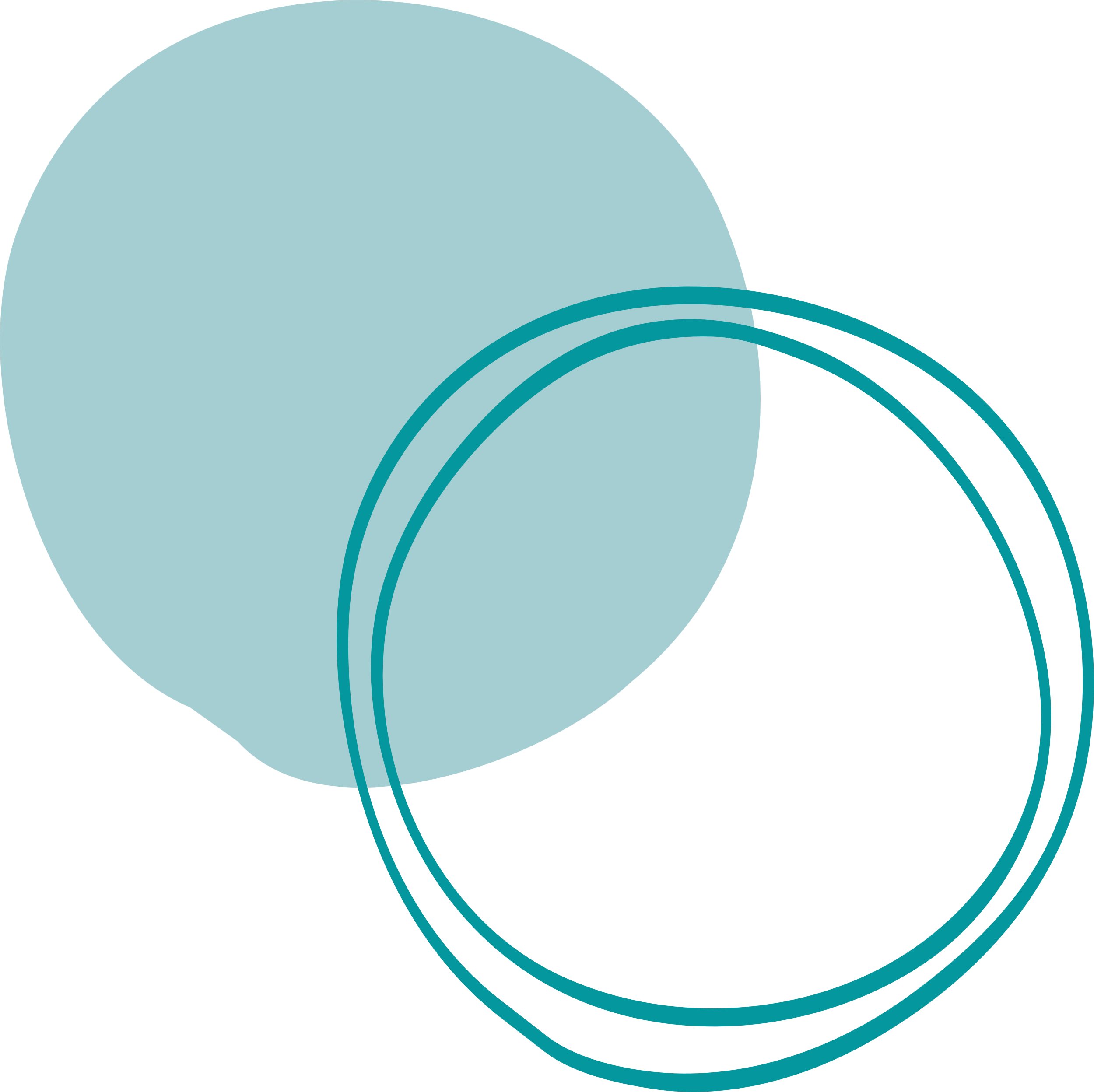 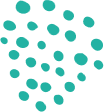 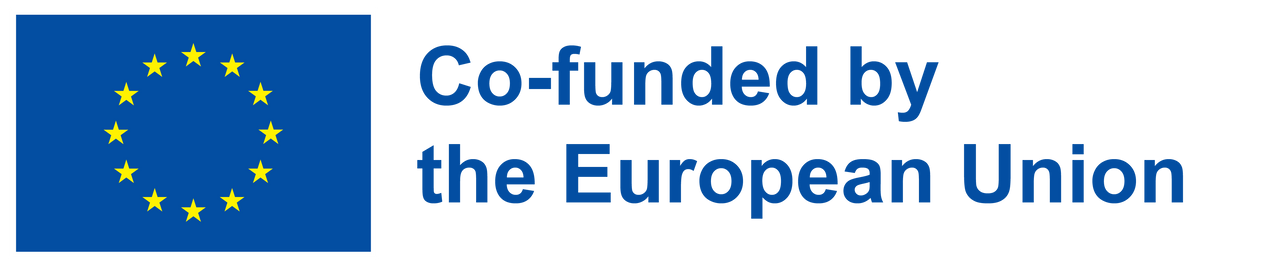 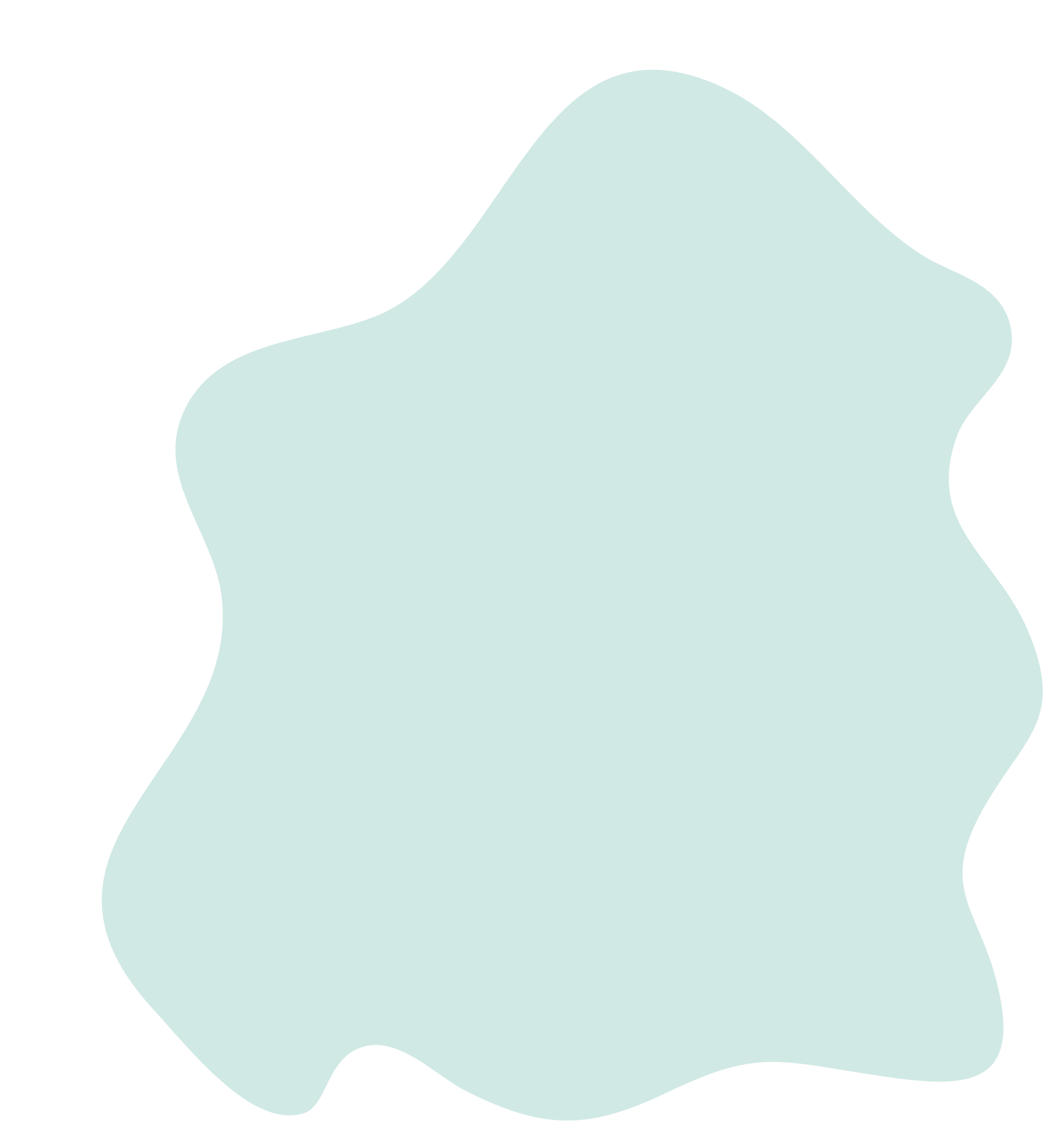 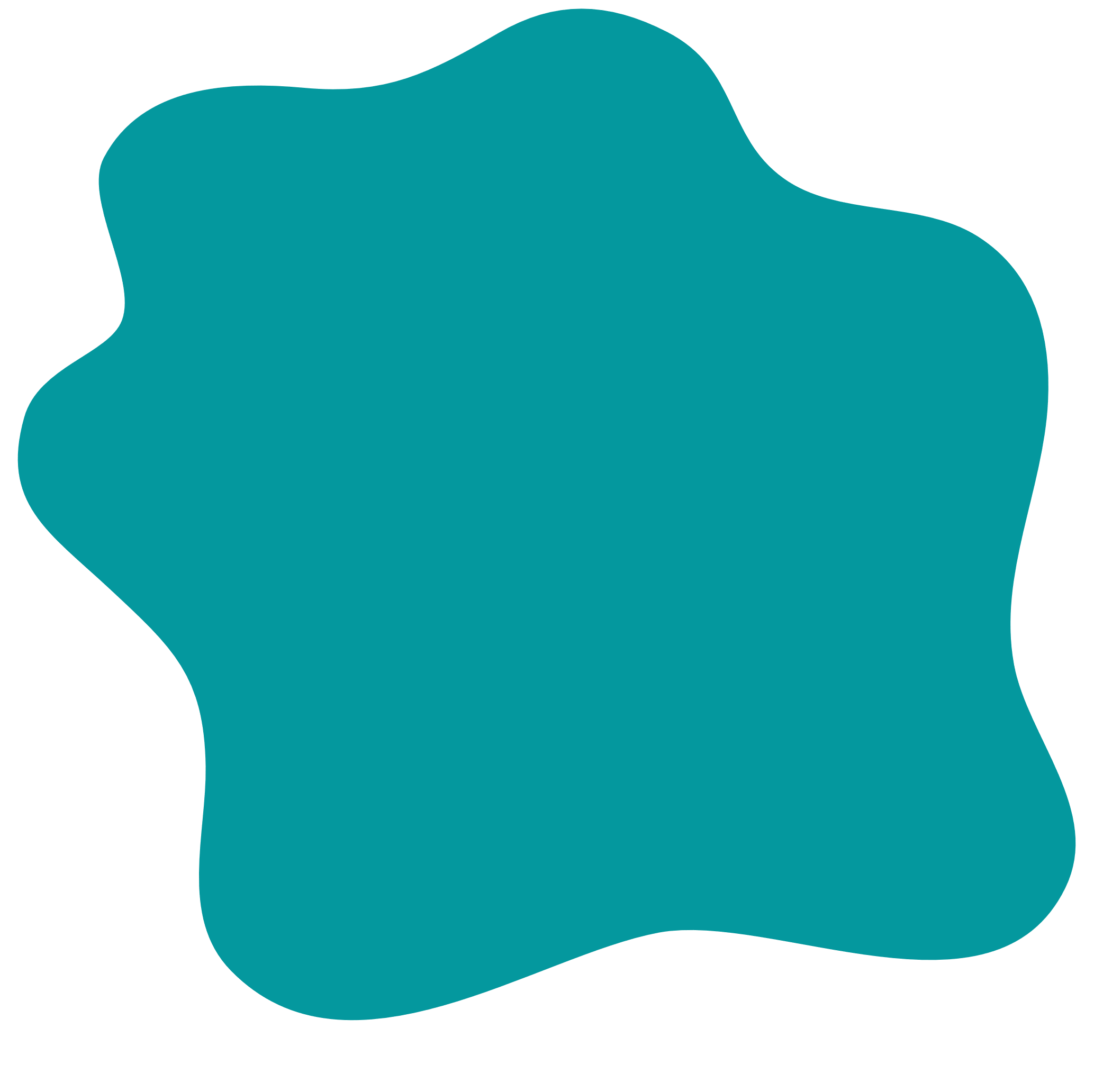 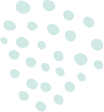 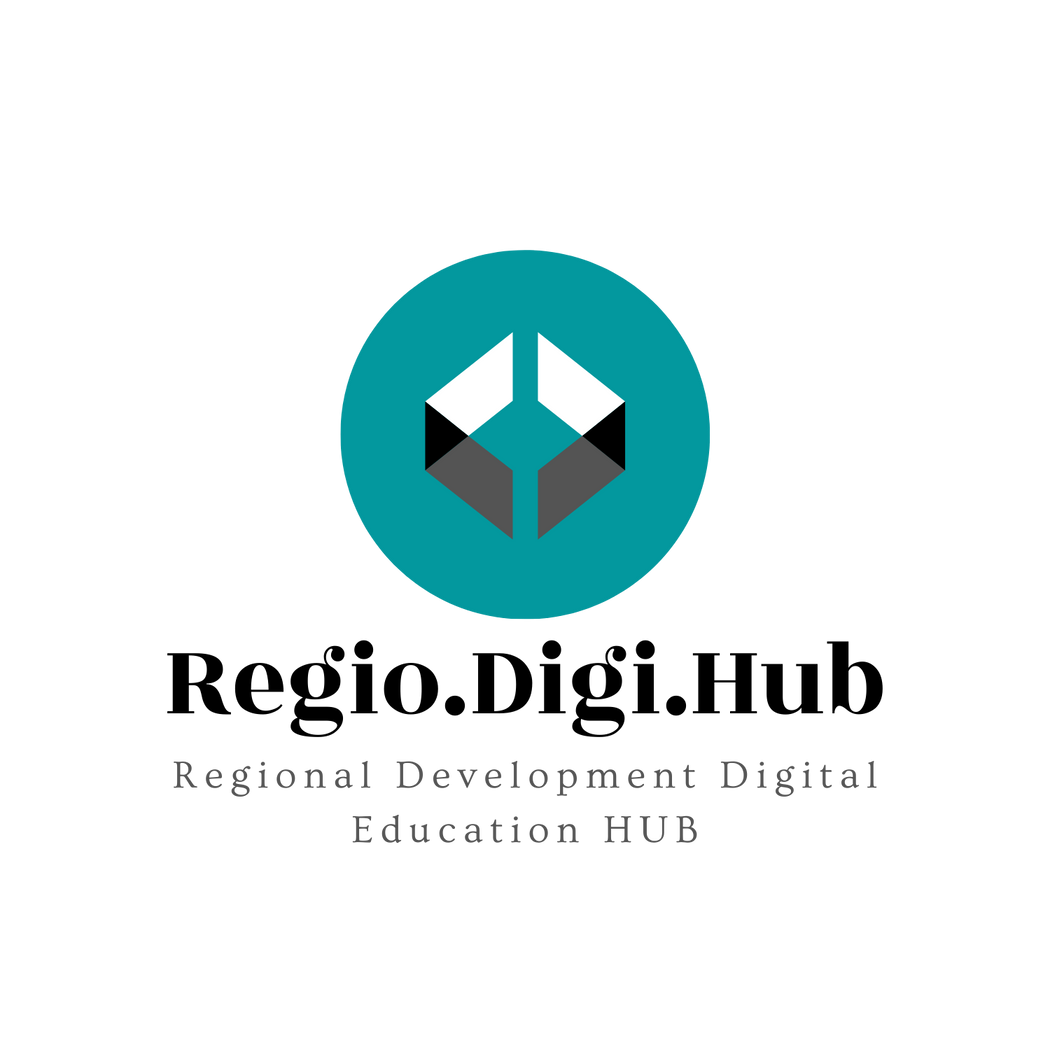 7. Întreprinderile sociale – catalizatori ai dezvoltării locale și regionale durabile
Tipuri de valori ale întreprinderilor sociale și funcțiile lor în dezvoltarea locală și regională
Sursa: http://www.uni-sz.bg/tsj/Volume%2017,%202019,%20Supplement%201,%20Series%20Social%20Sciences/3/za%20pe4at/79.pdf
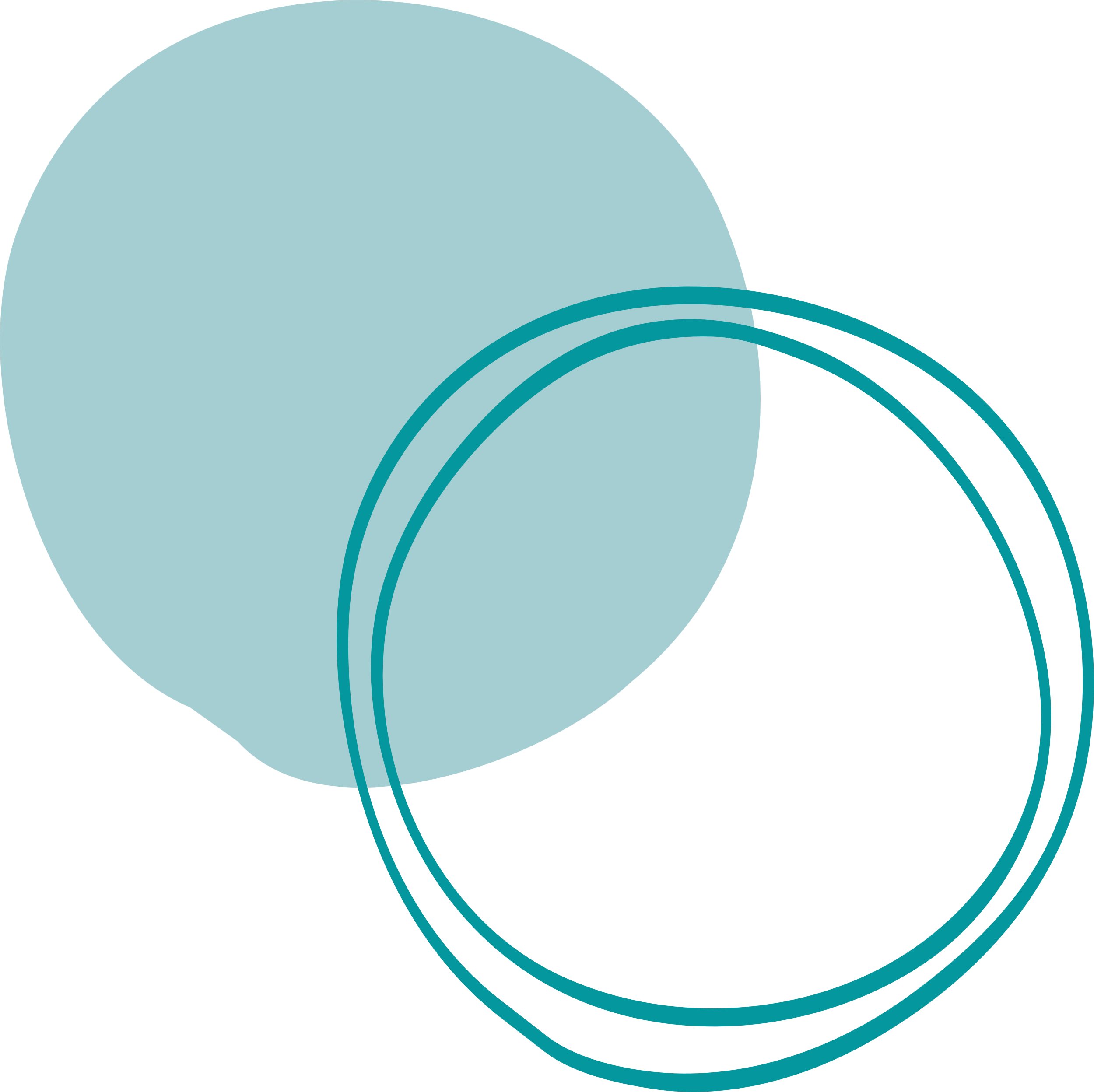 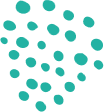 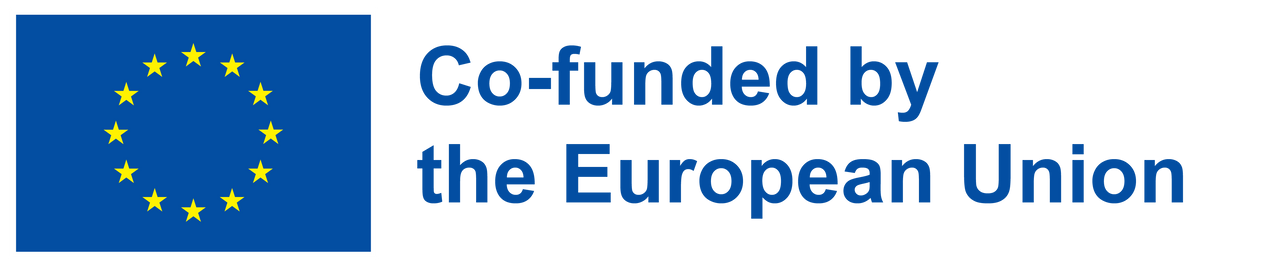 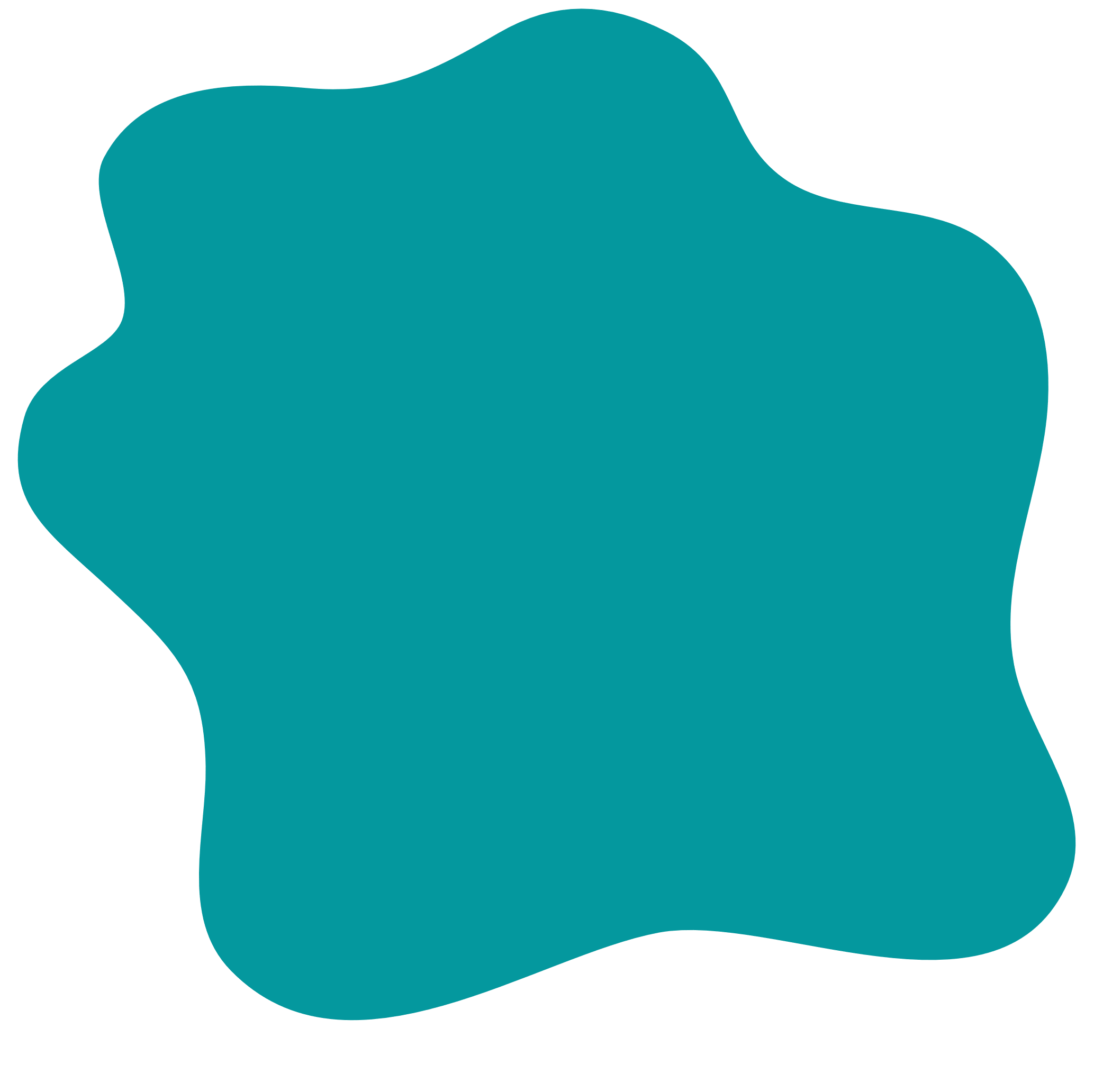 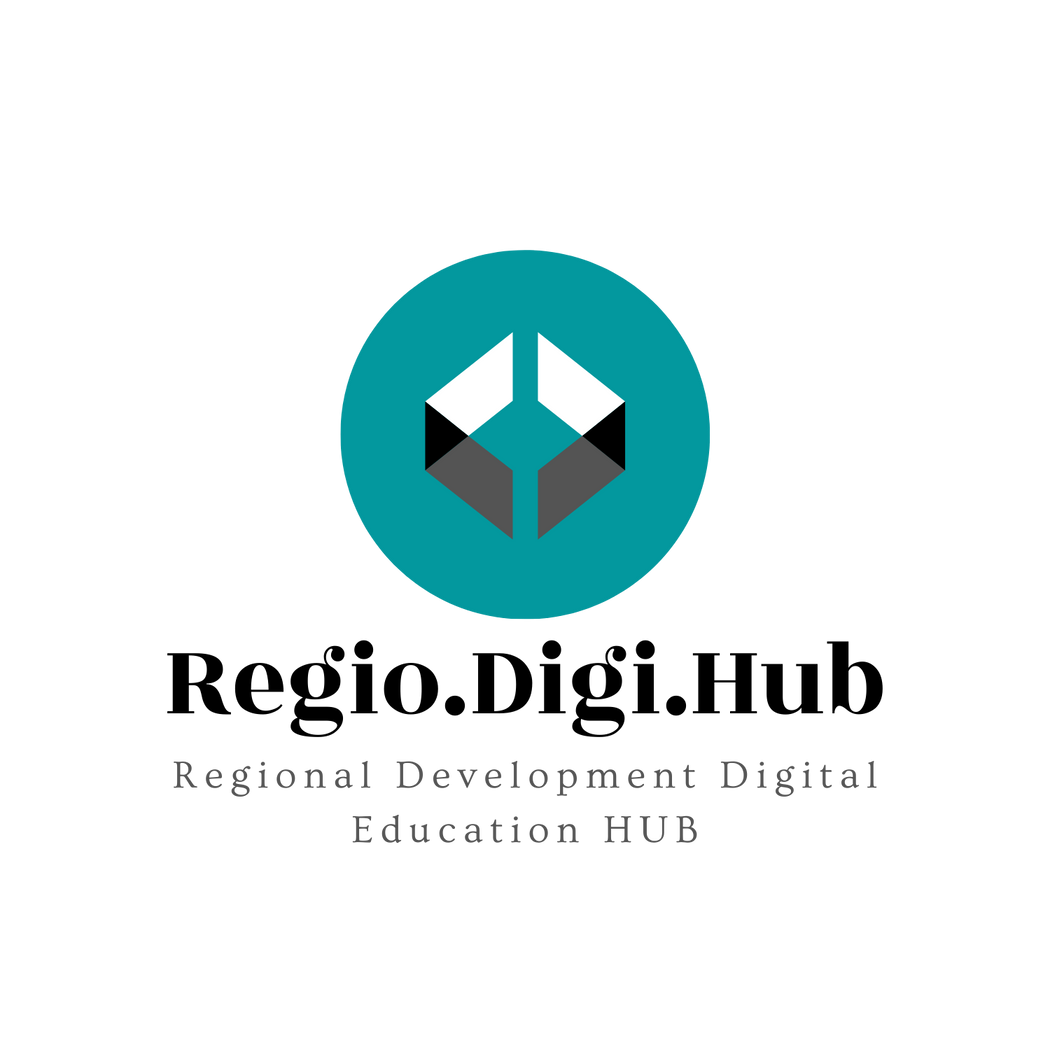 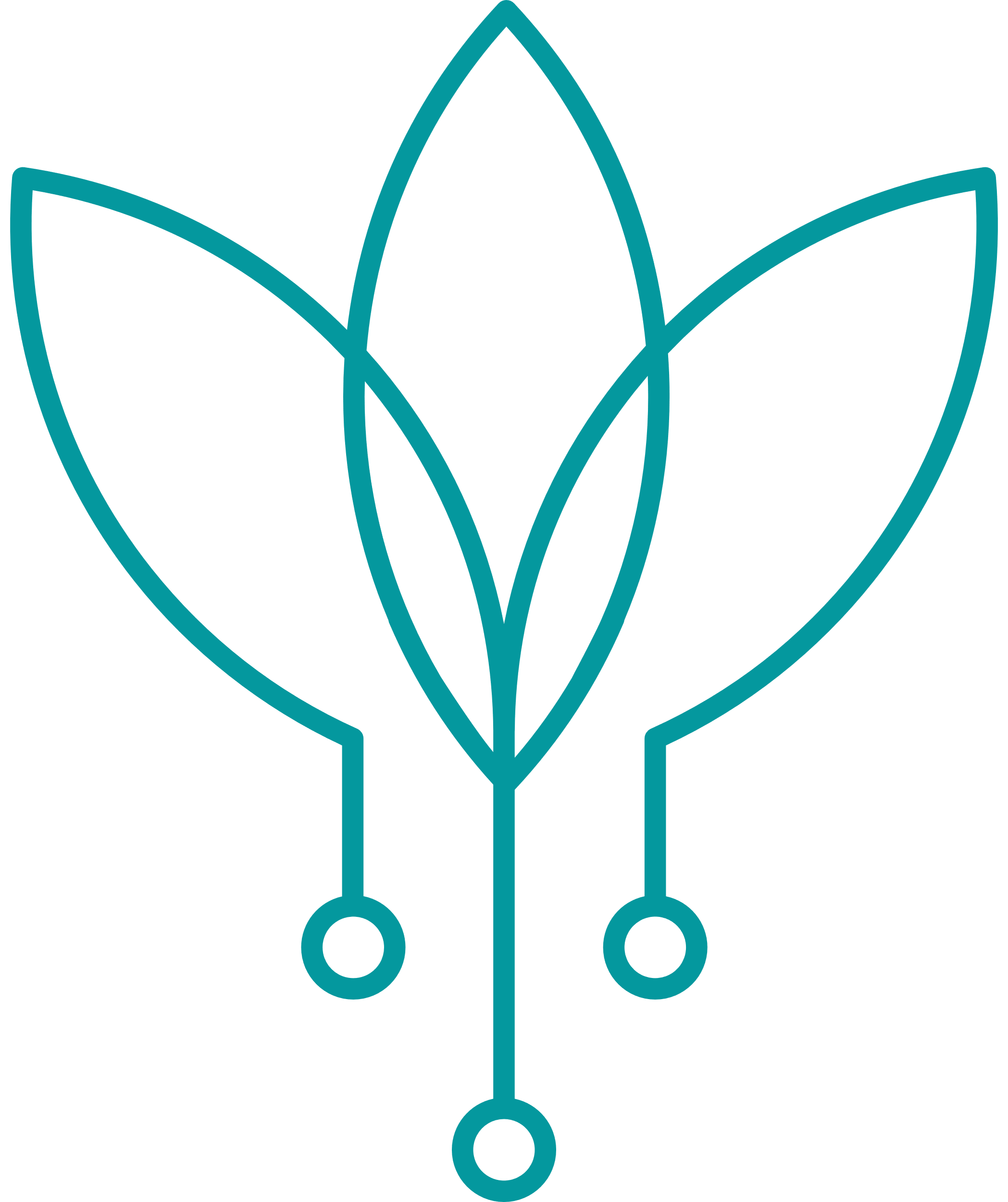 Antreprenoriatul social este un instrument esențial în dezvoltarea durabilă și în dezvoltarea regională, sprijinind sau îndeplinind o cauză socială. Este o activitate parțial profitabilă și un nou tip de afacere, orientată către crearea unor condiții mai bune de trai pentru comunitate.
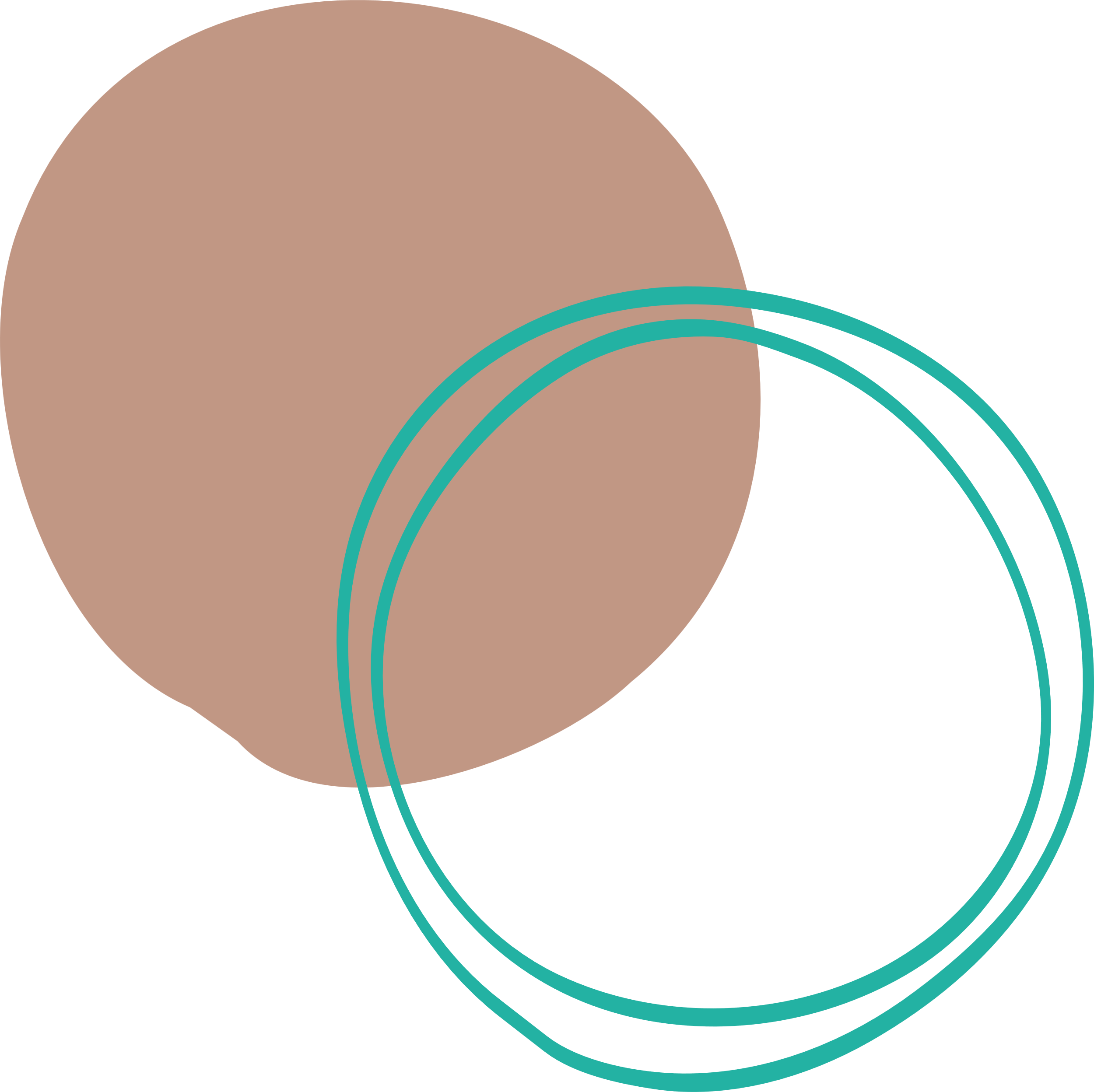 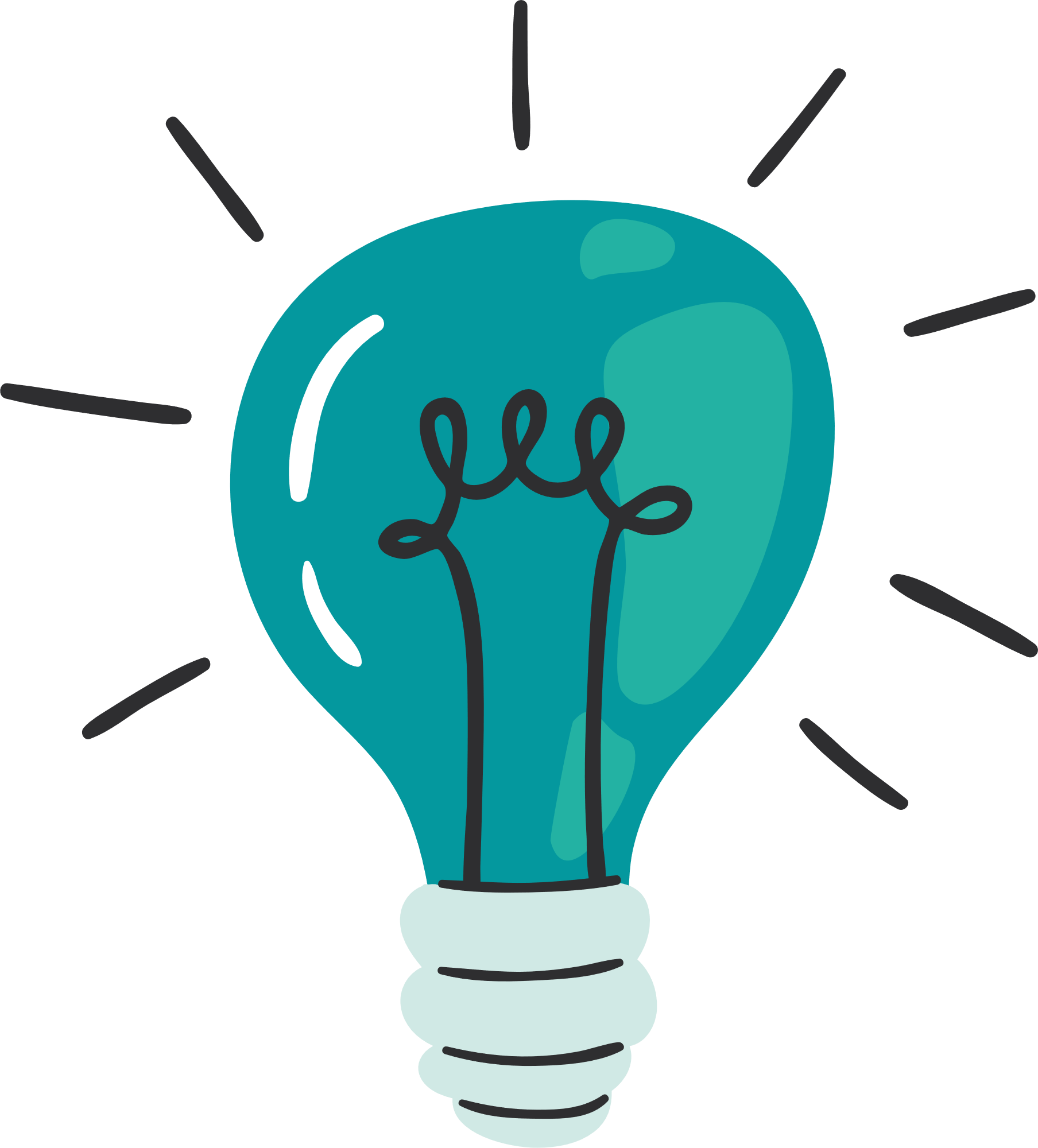 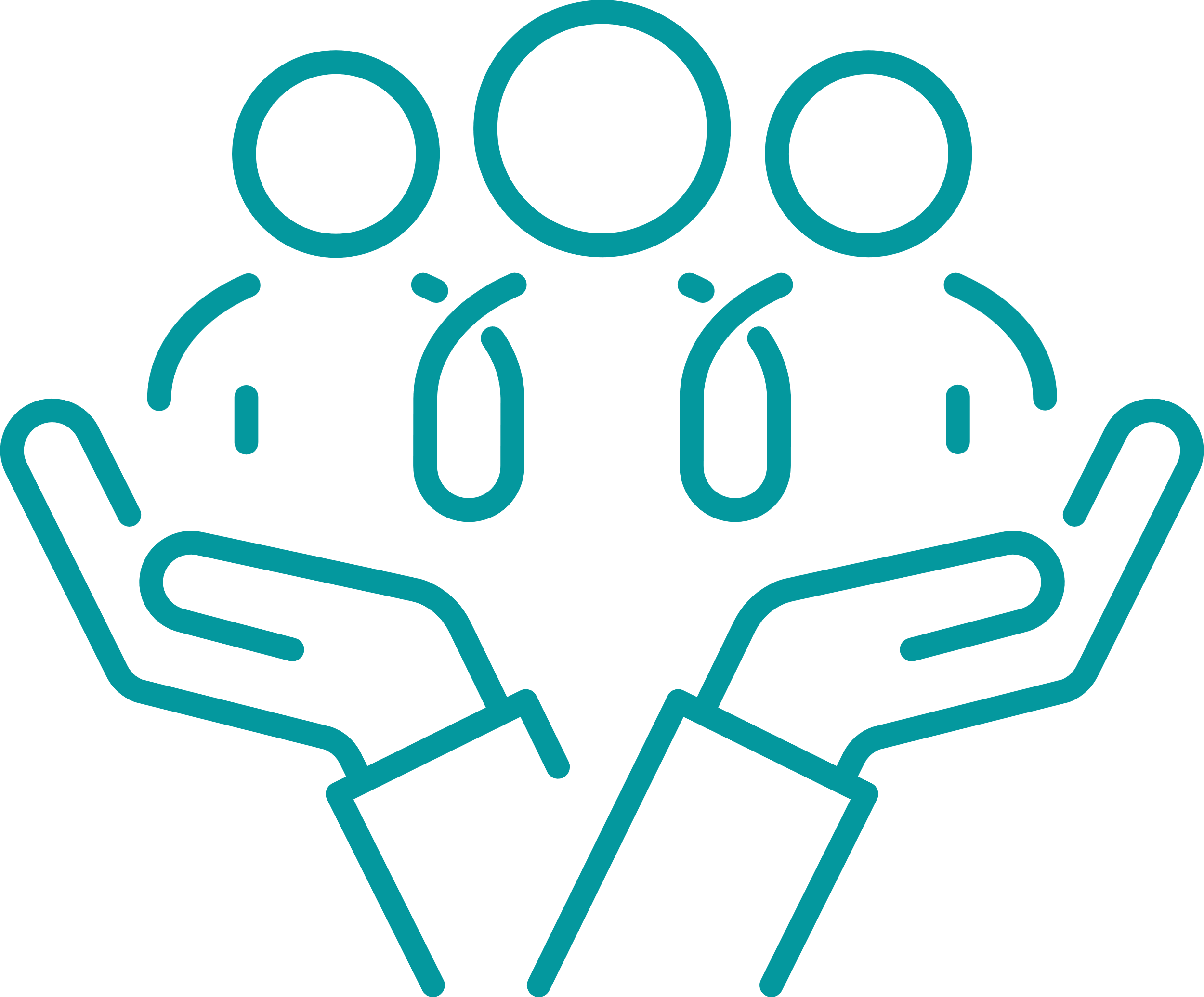 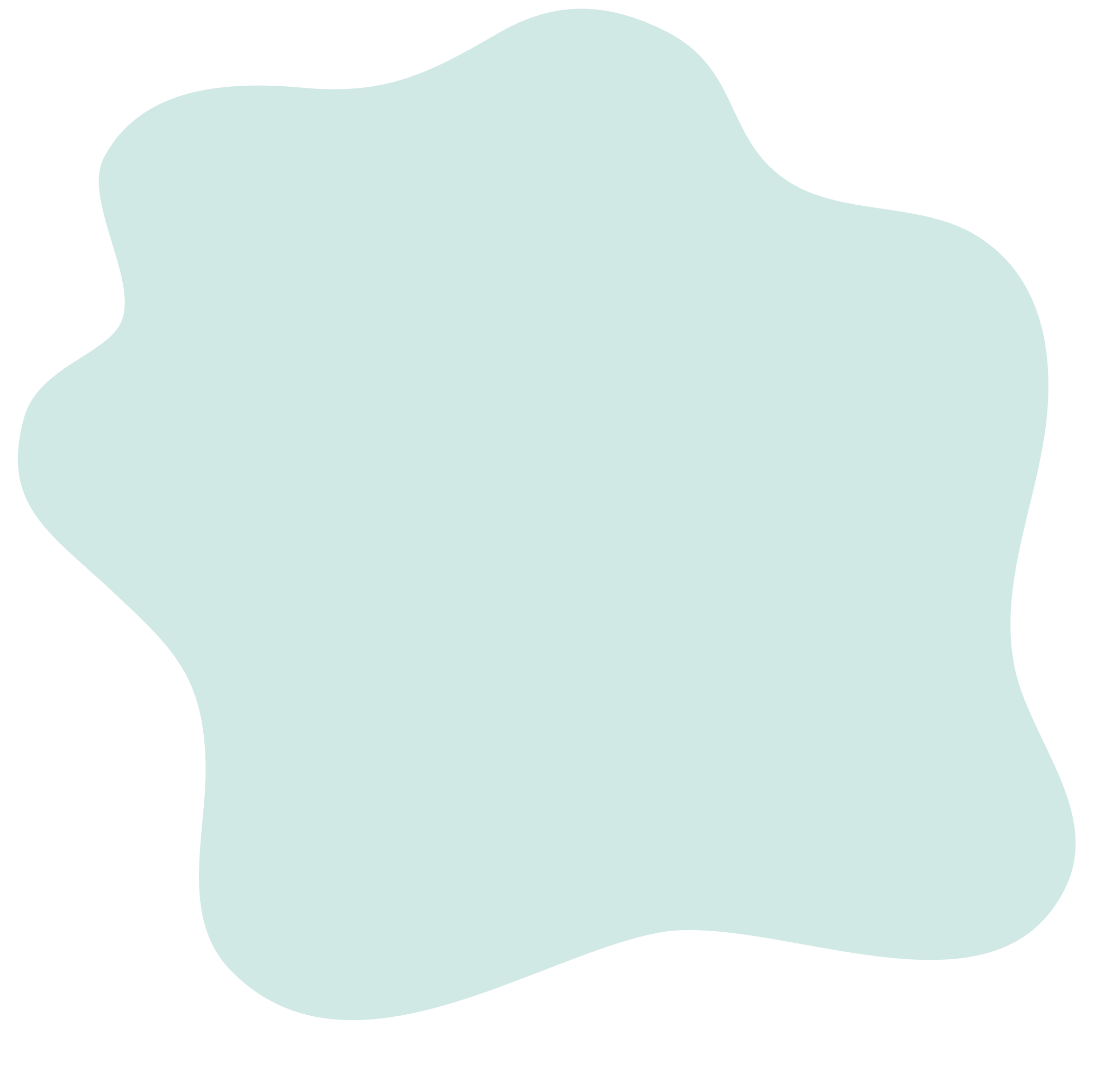 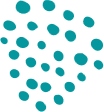 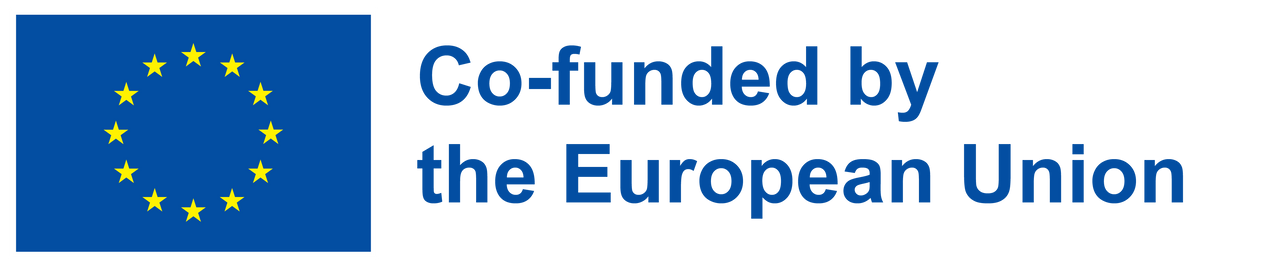 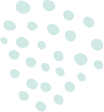 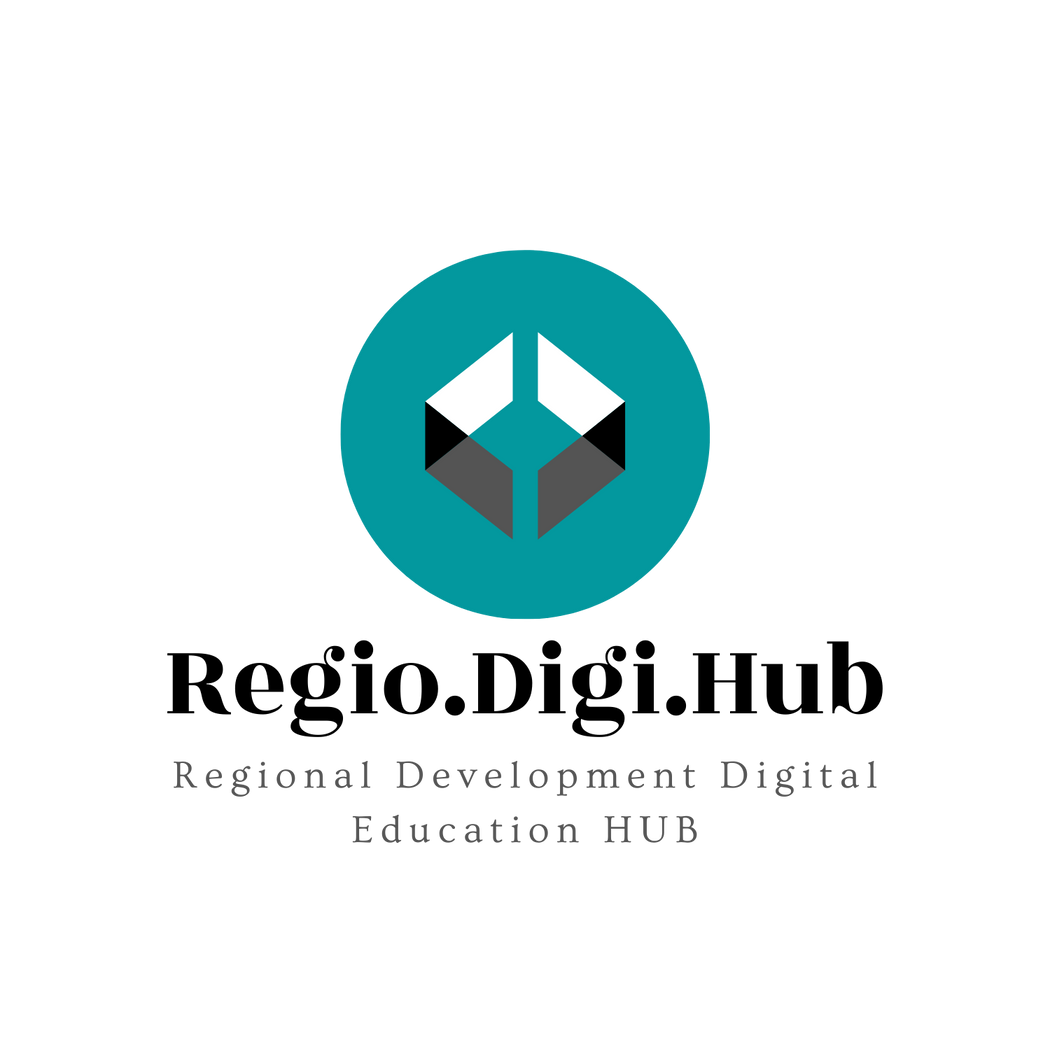 Activitate practică
Cum puteți deveni un antreprenor social de succes?
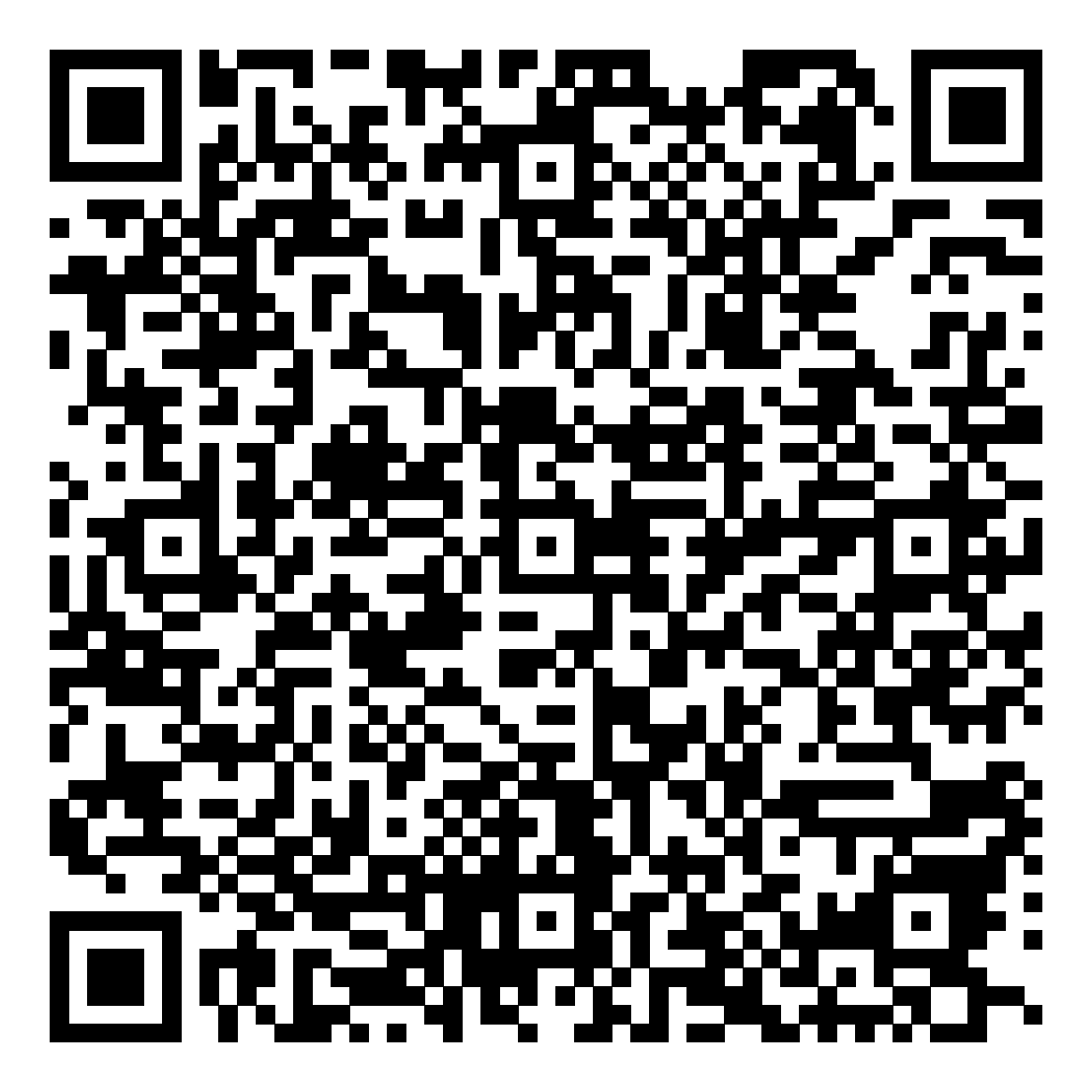 Scanați codul QR și descoperiți cum puteți deveni un antreprenor social de succes.
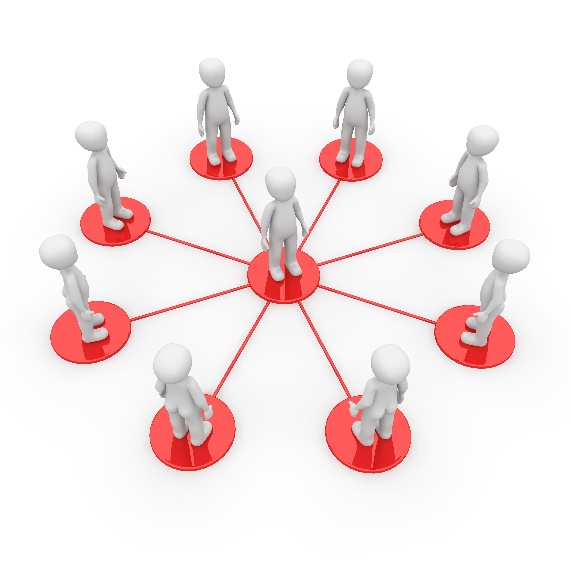 De unde să începeți și cum vă puteți scala soluțiile pentru a produce un impact?
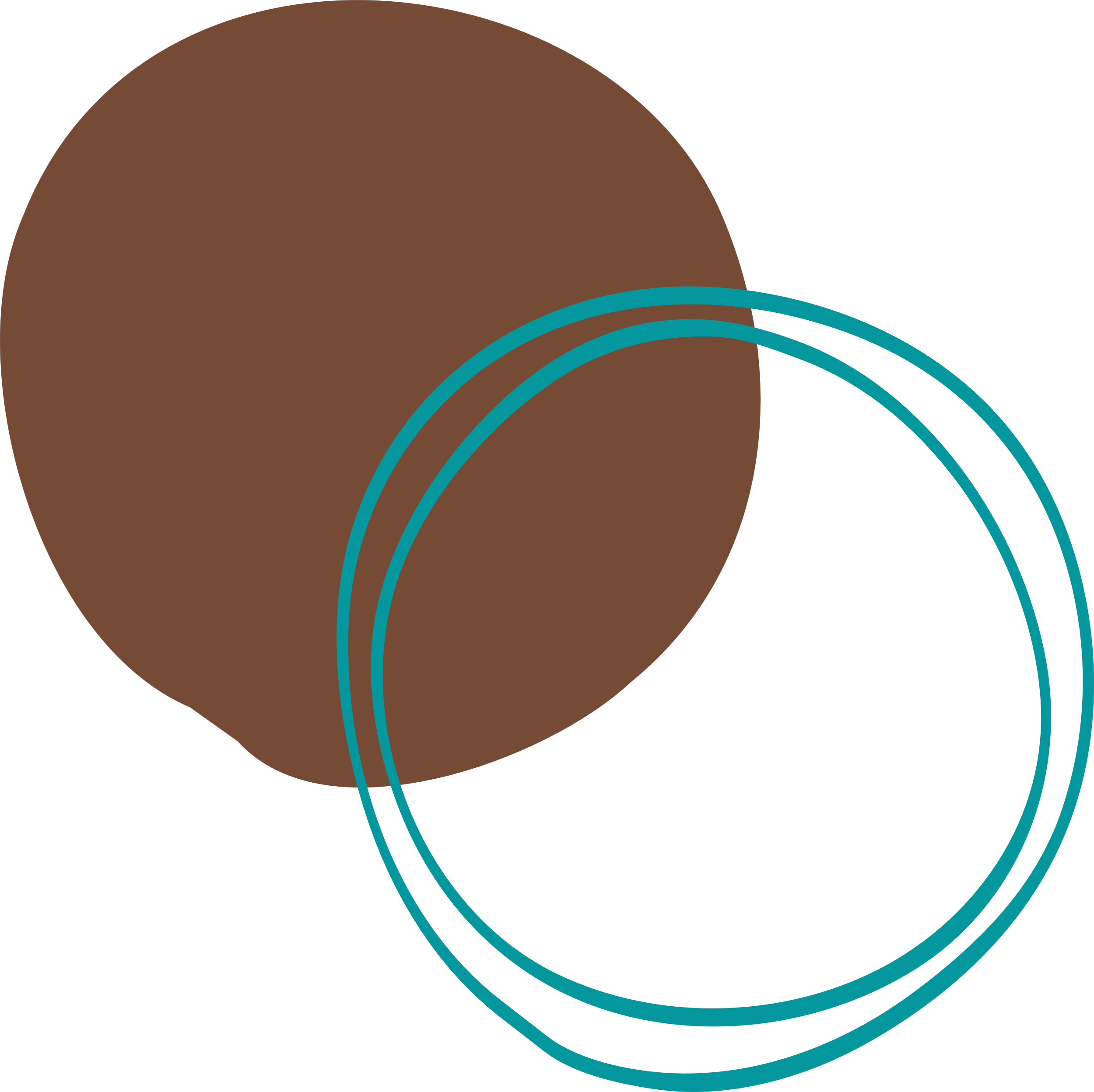 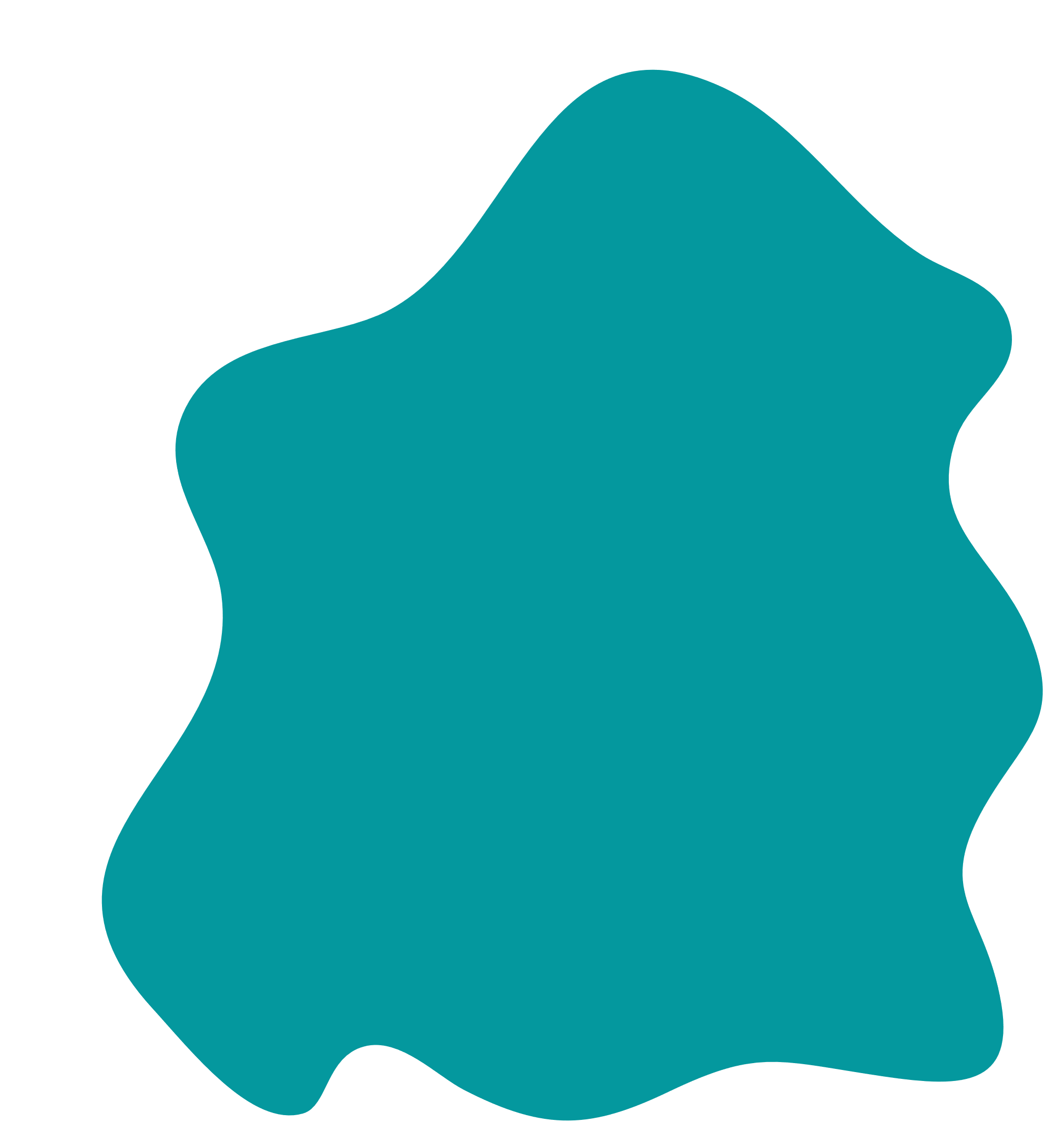 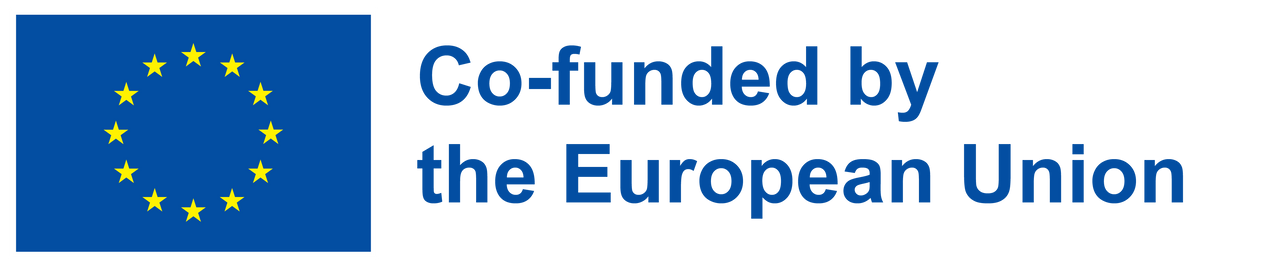 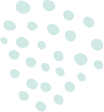 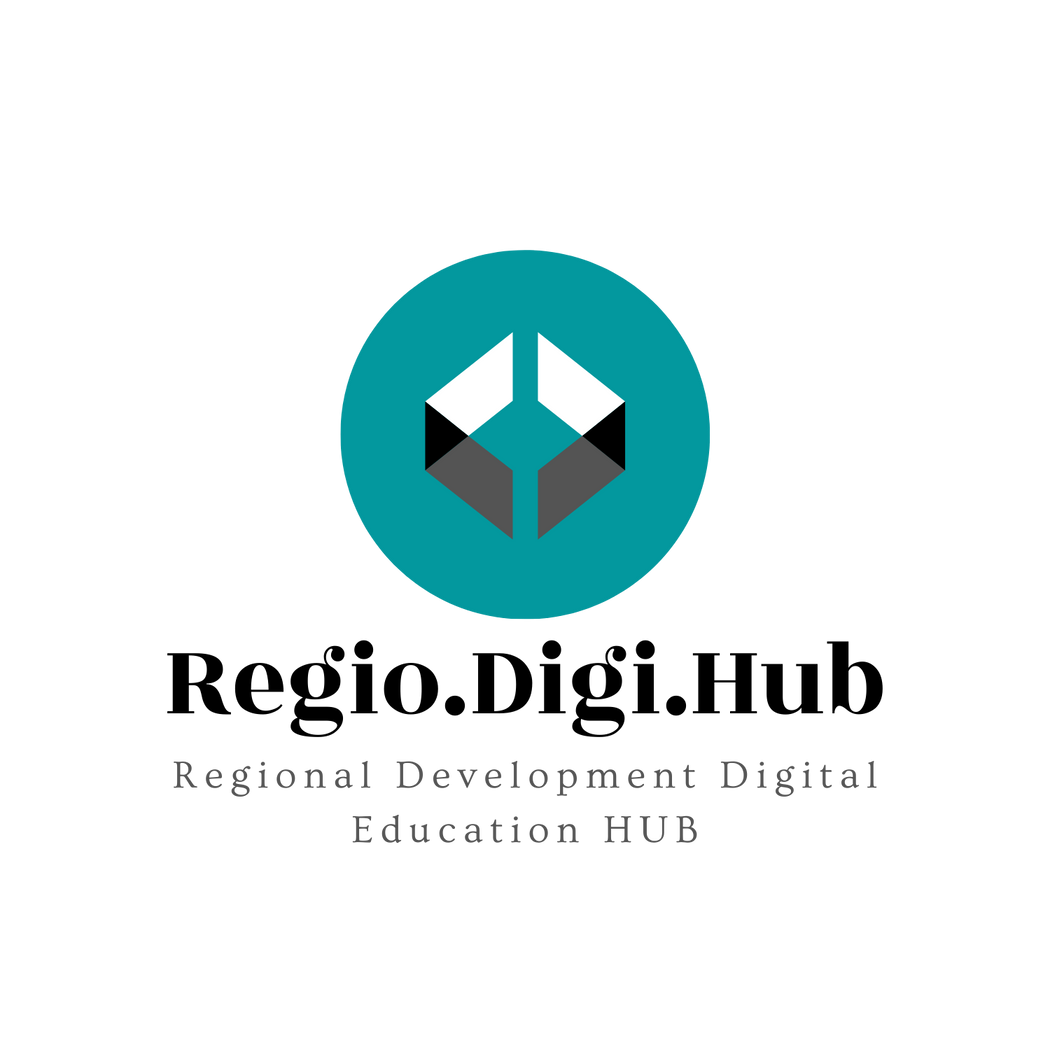 Activitate practică
Șase modalități prin care să abordați antreprenoriatul social în organizația dumneavoastră
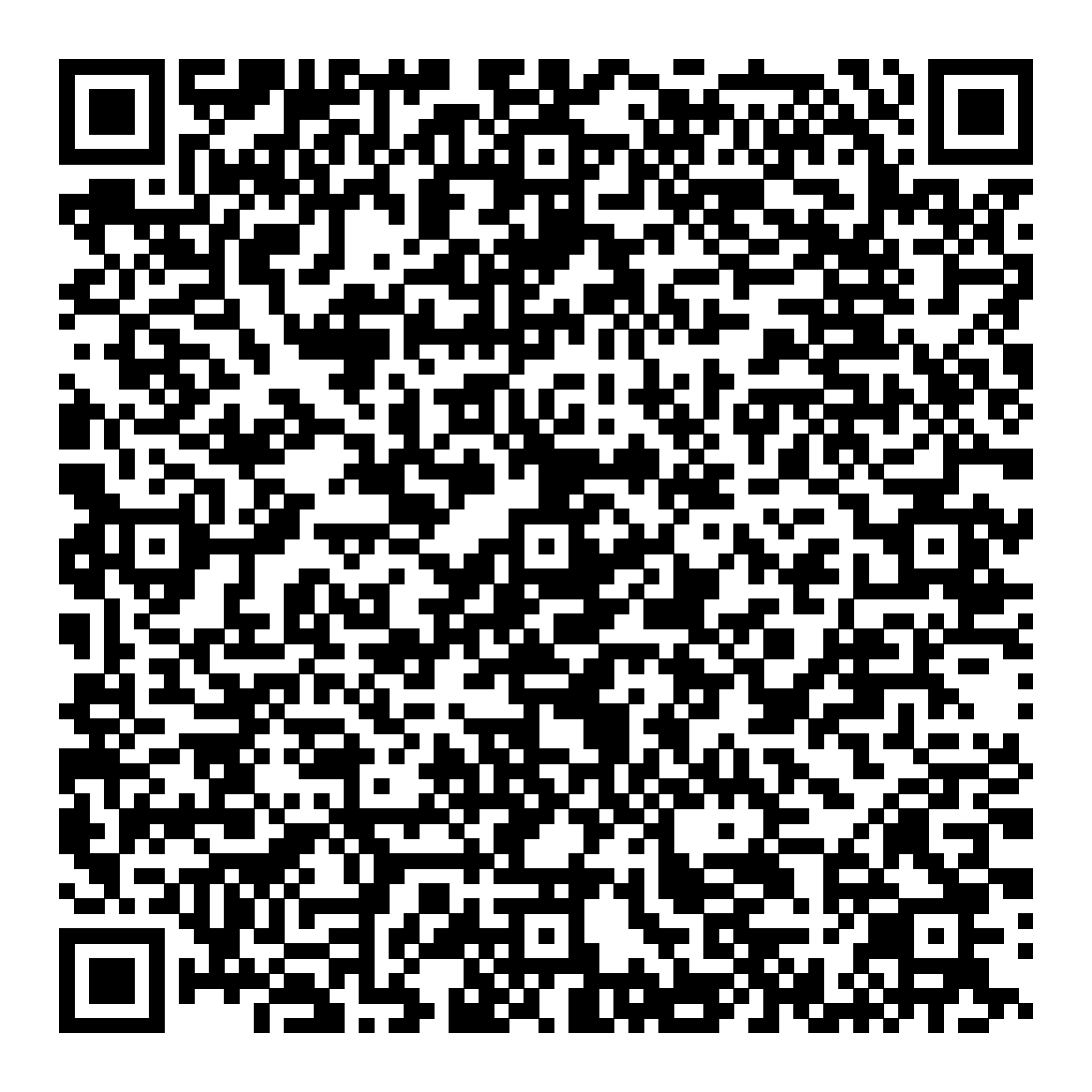 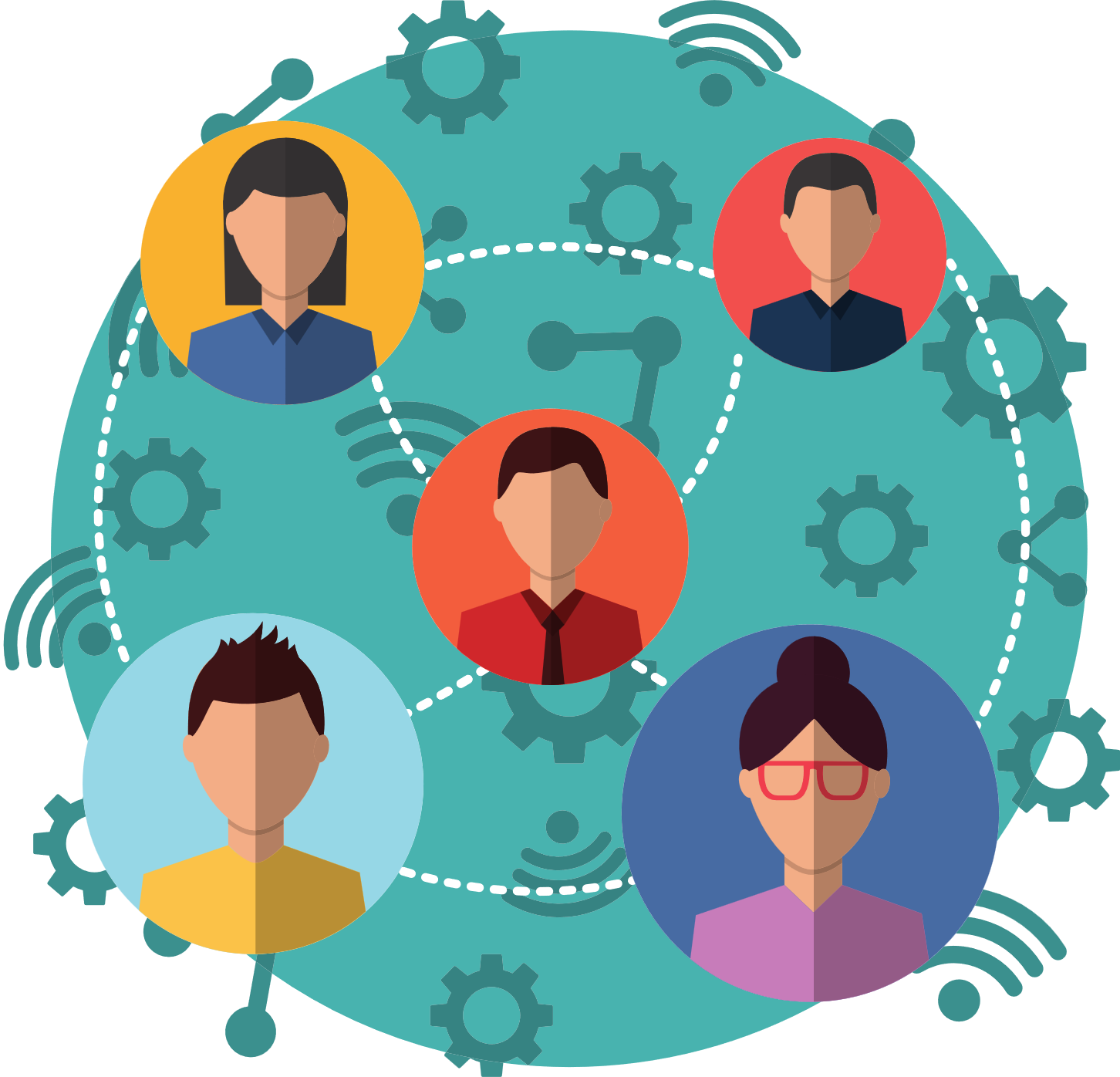 Există numeroase organizații care desfășoară activități extraordinare.
Scanați codul QR și faceți cunoștință cu câteva dintre acestea, preluând idei și bune practici pe care le puteți implementa în organizația dumneavoastră.
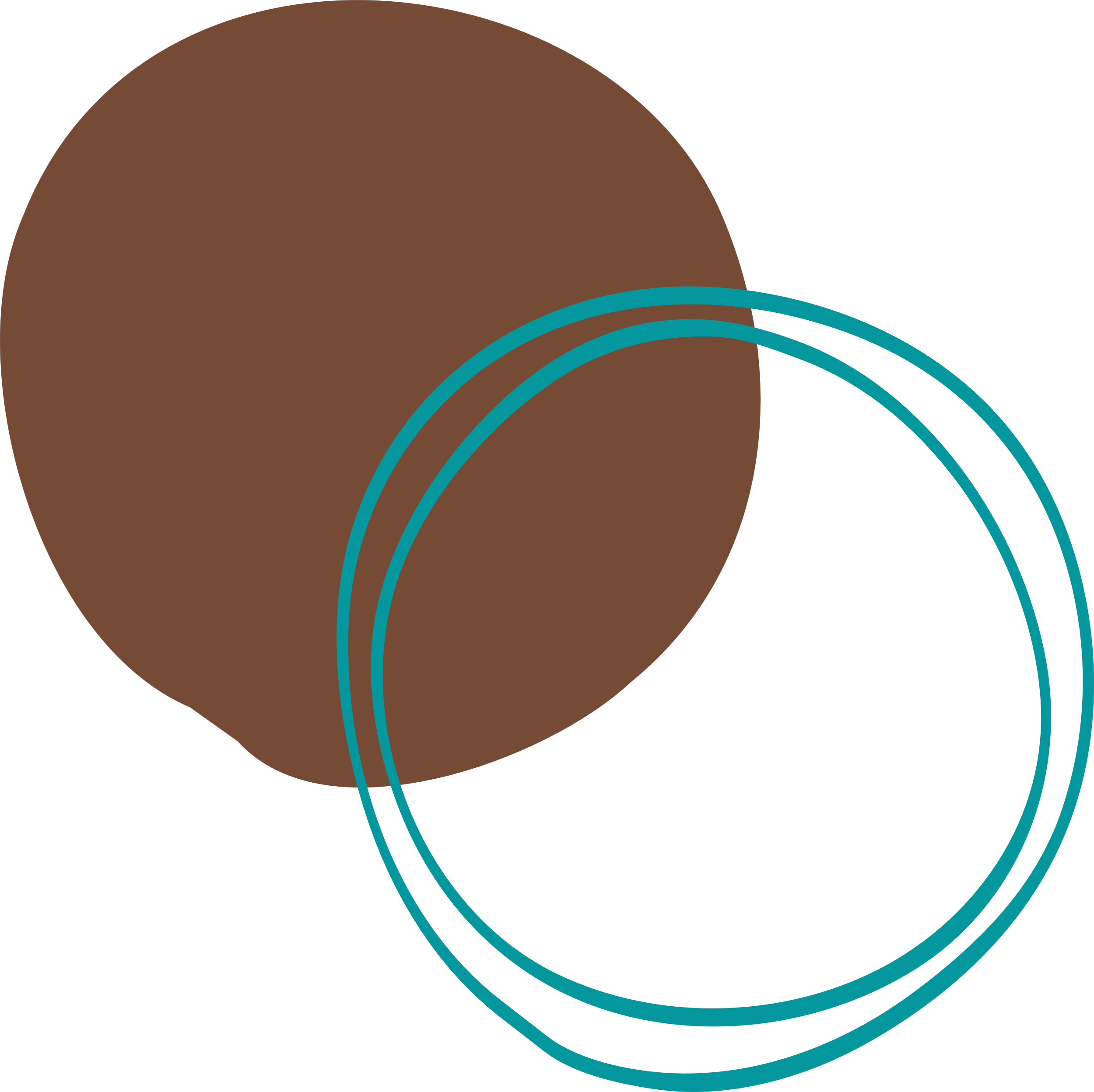 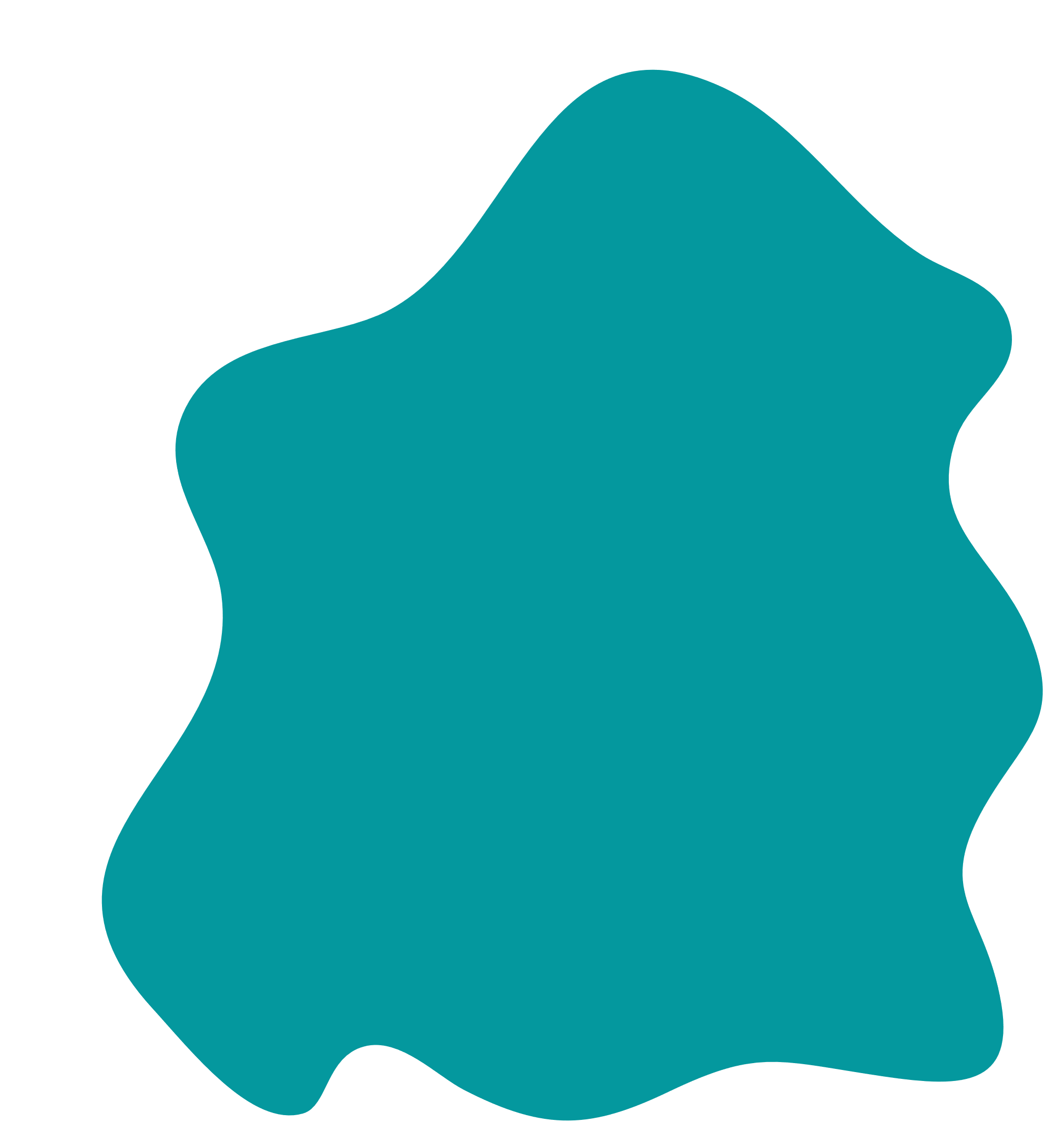 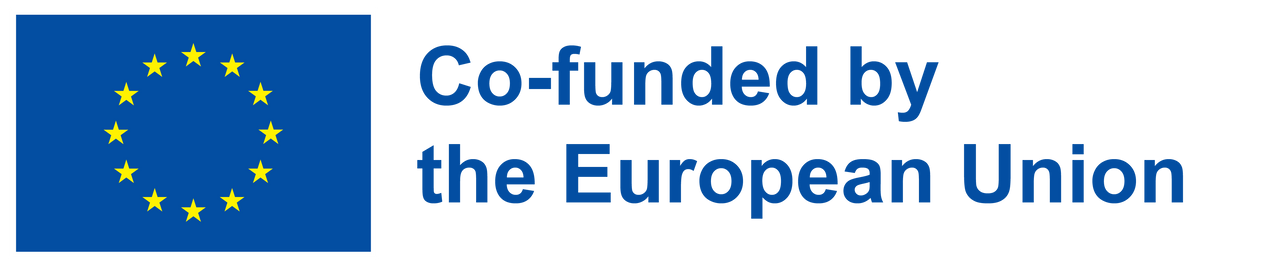 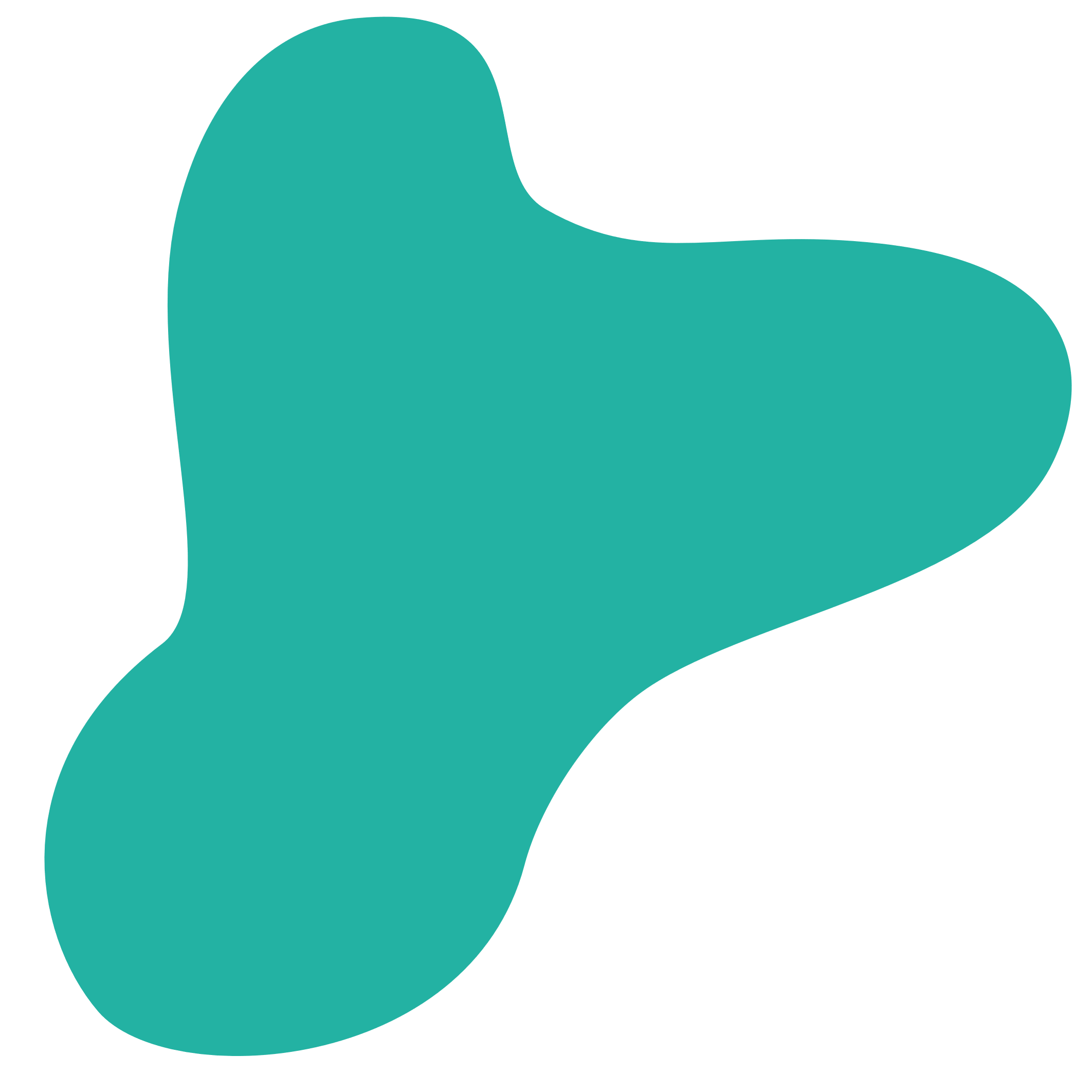 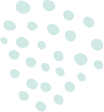 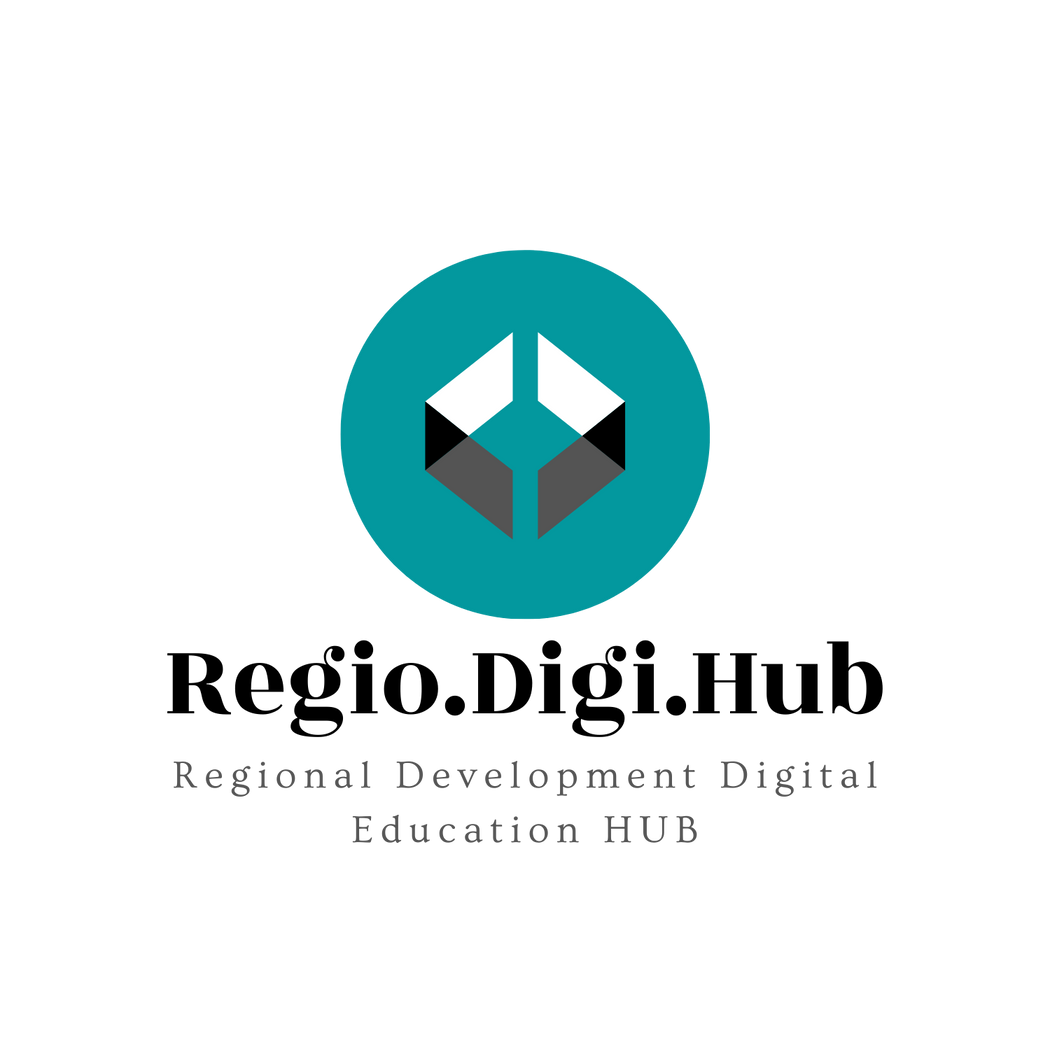 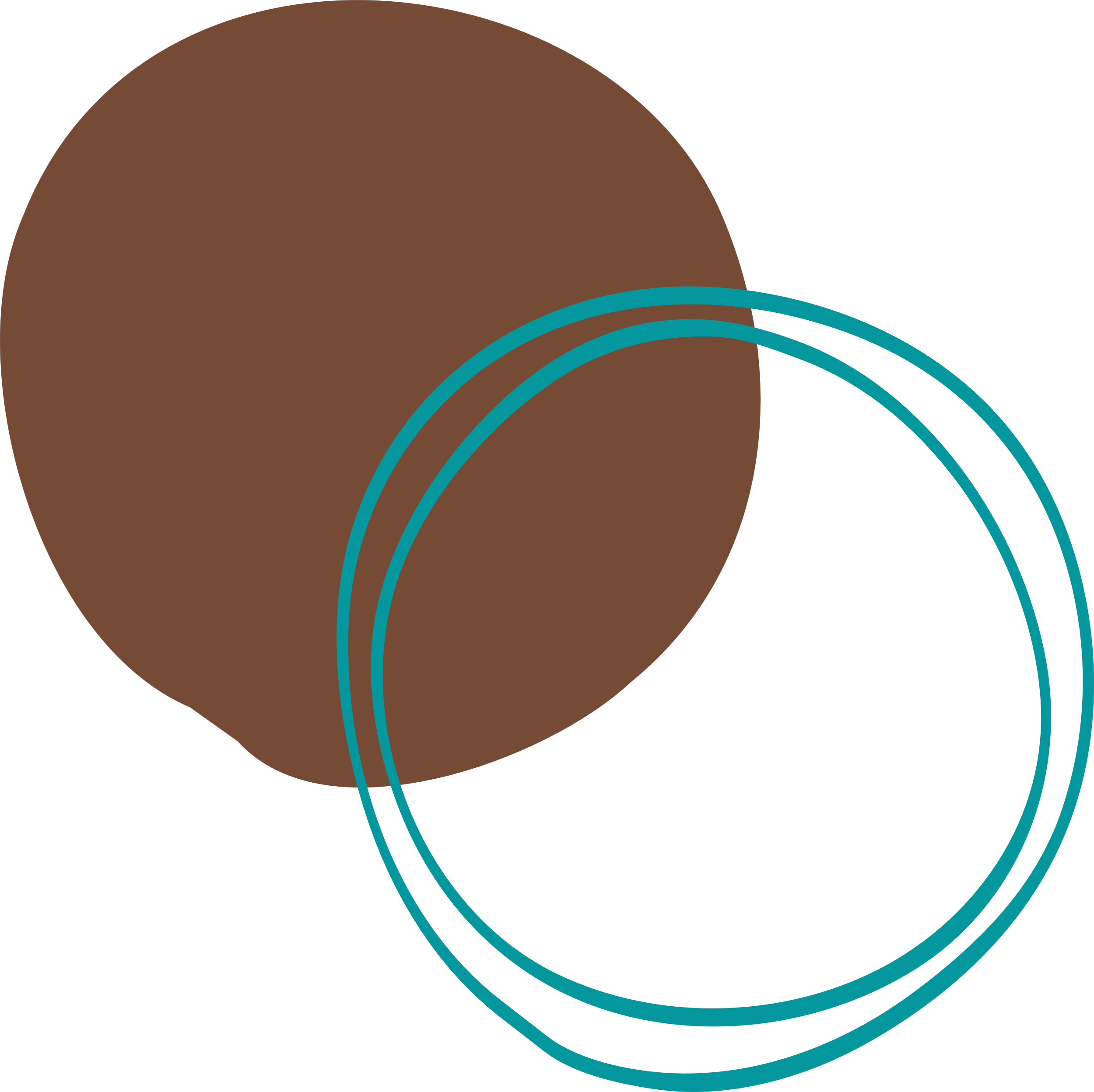 Activitate practică
Tendințe în antreprenoriatul social
Antreprenoriatul social, ca mentalitate, a luat avânt în mod constant în ultimele două decenii și pot fi identificate câteva tendințe în acest sector.
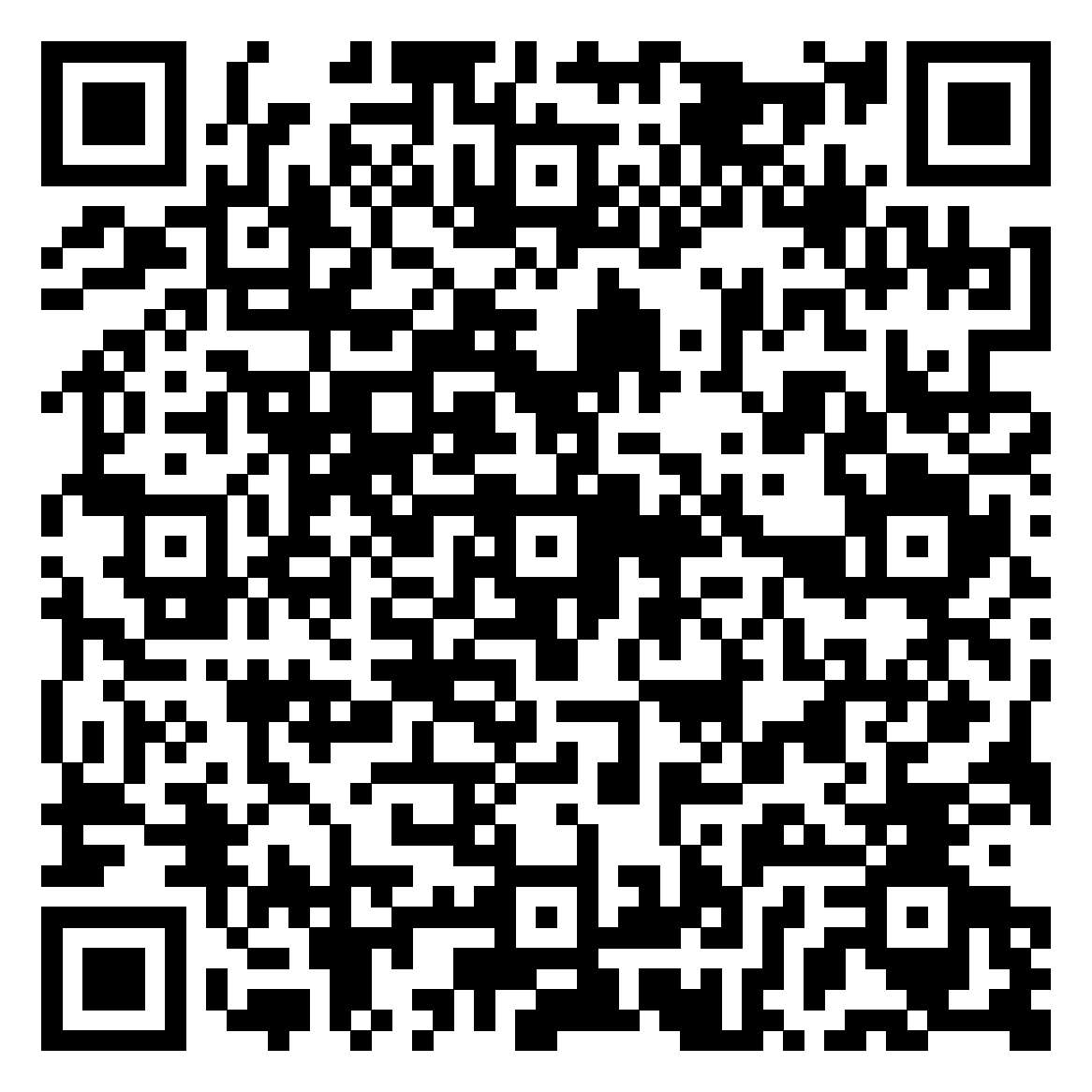 Scanați codul QR și descoperiți care sunt cele 5 tendințe emergente.

Care dintre aceste tendințe au fost experimentate și de către dumneavoastră?
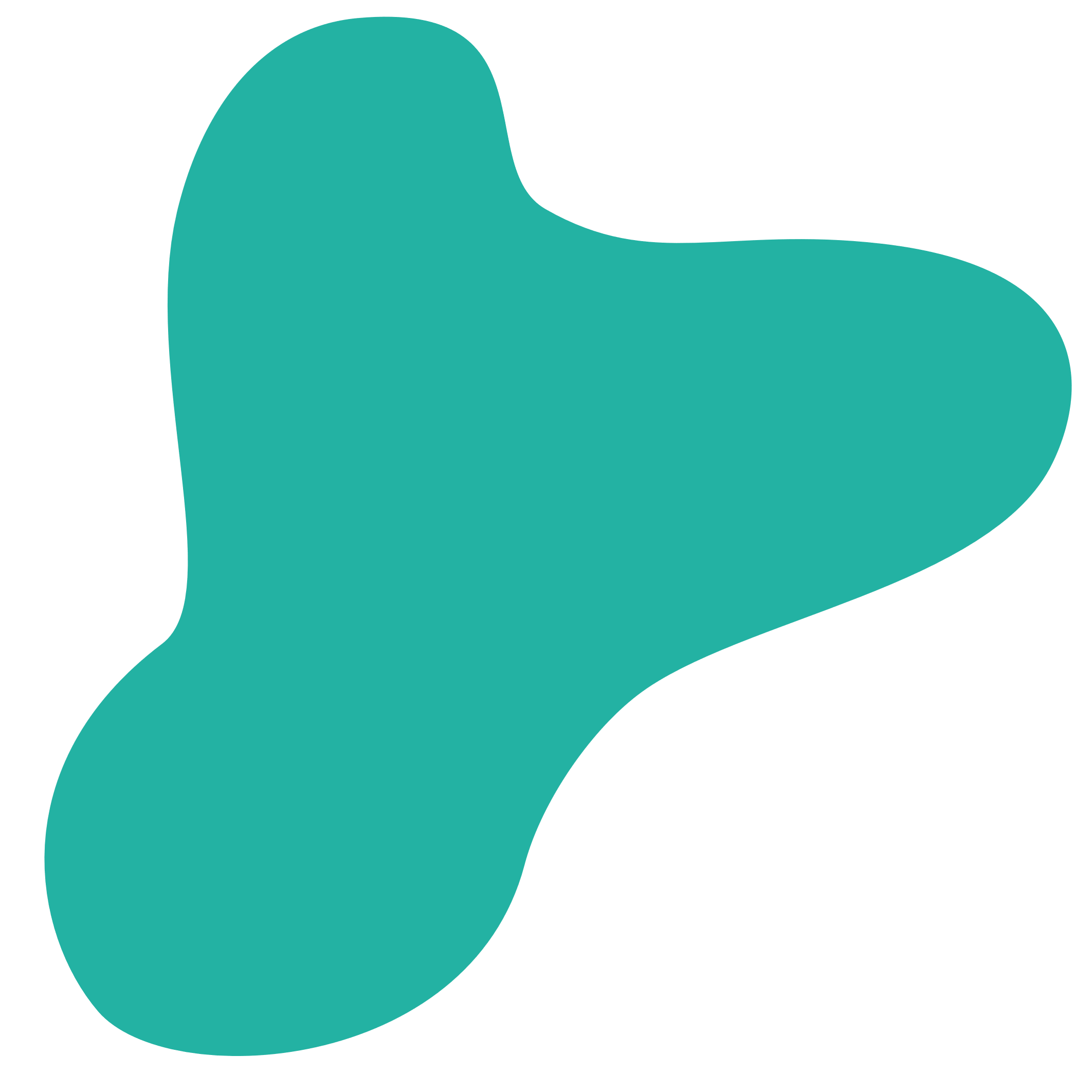 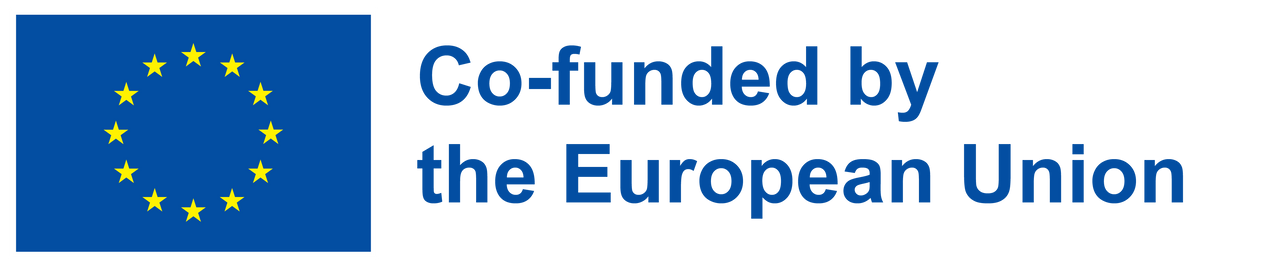 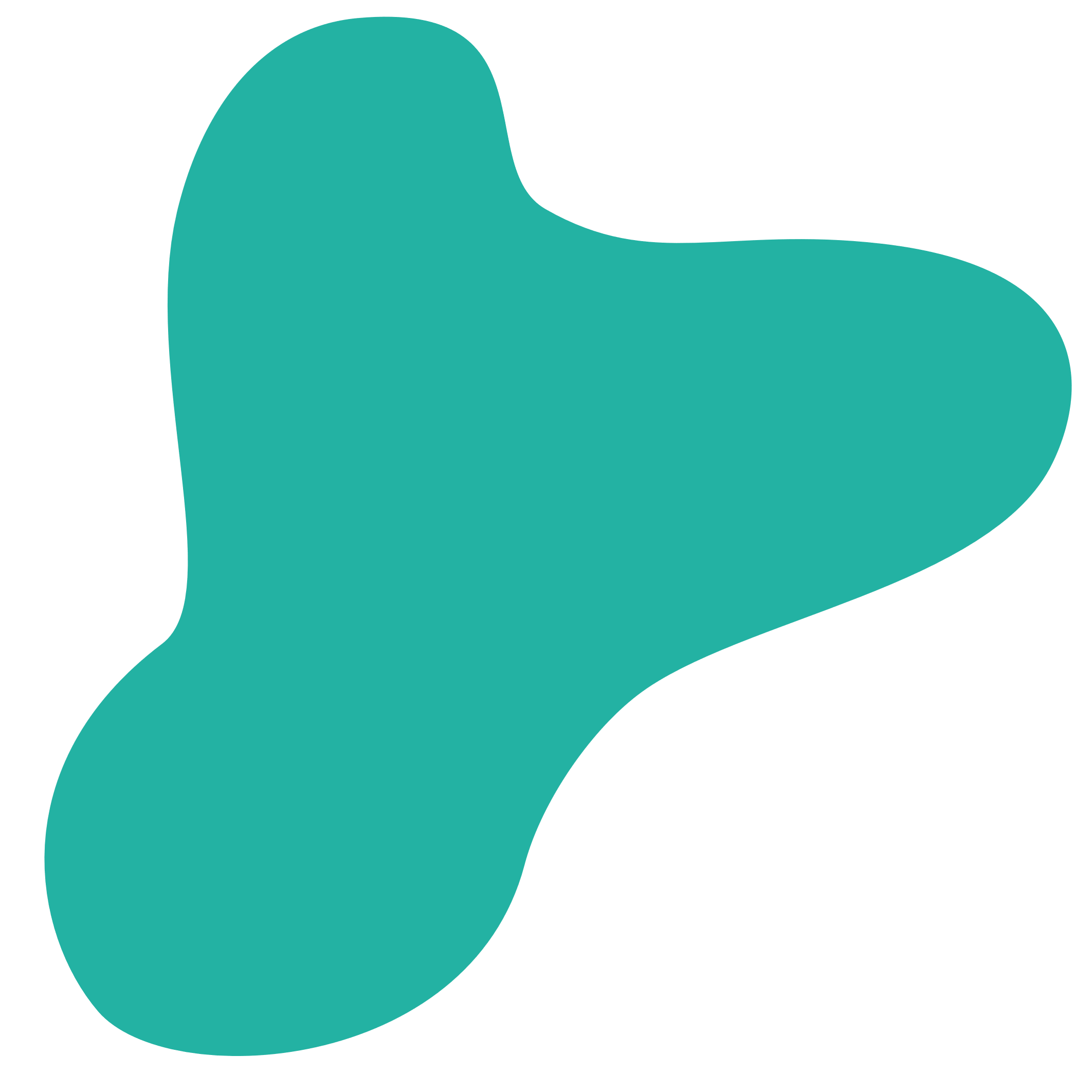 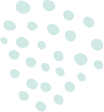 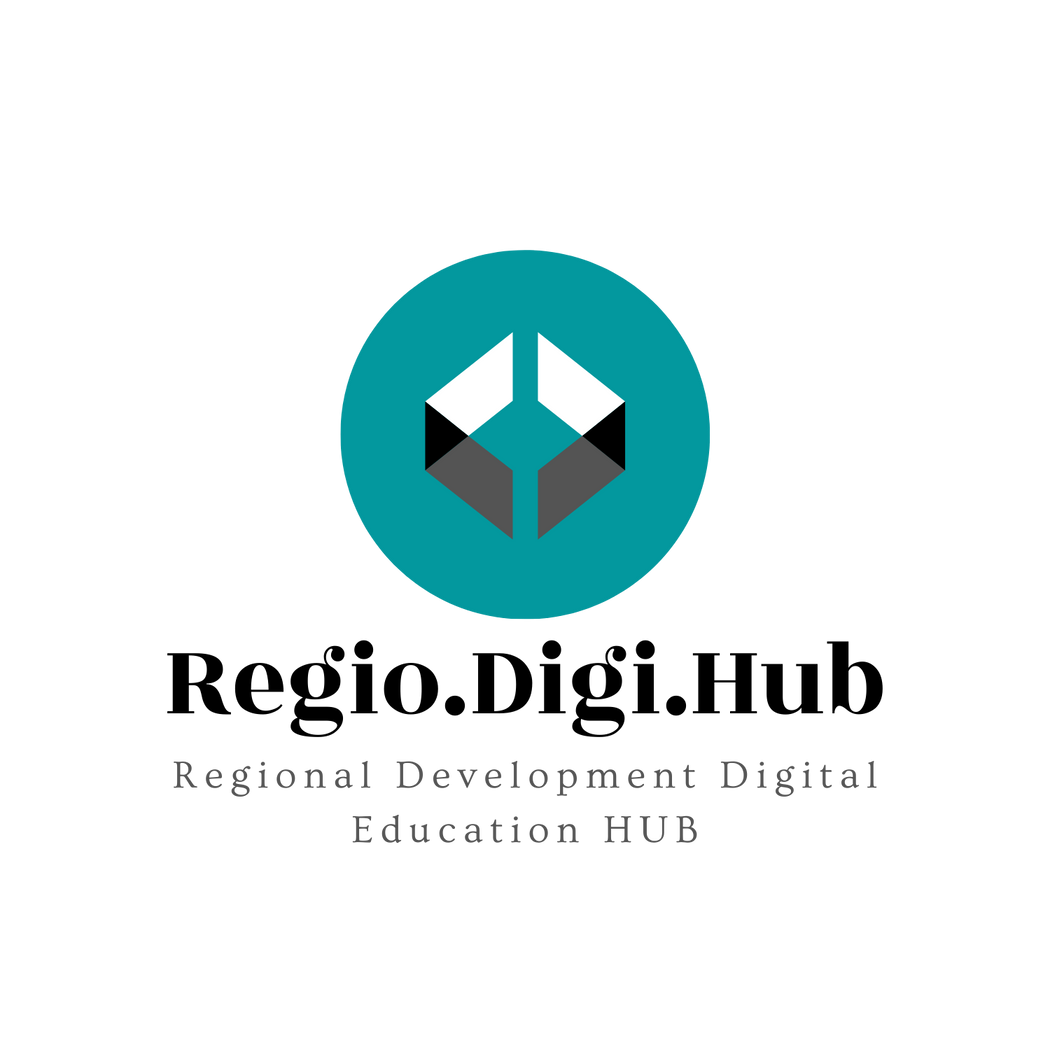 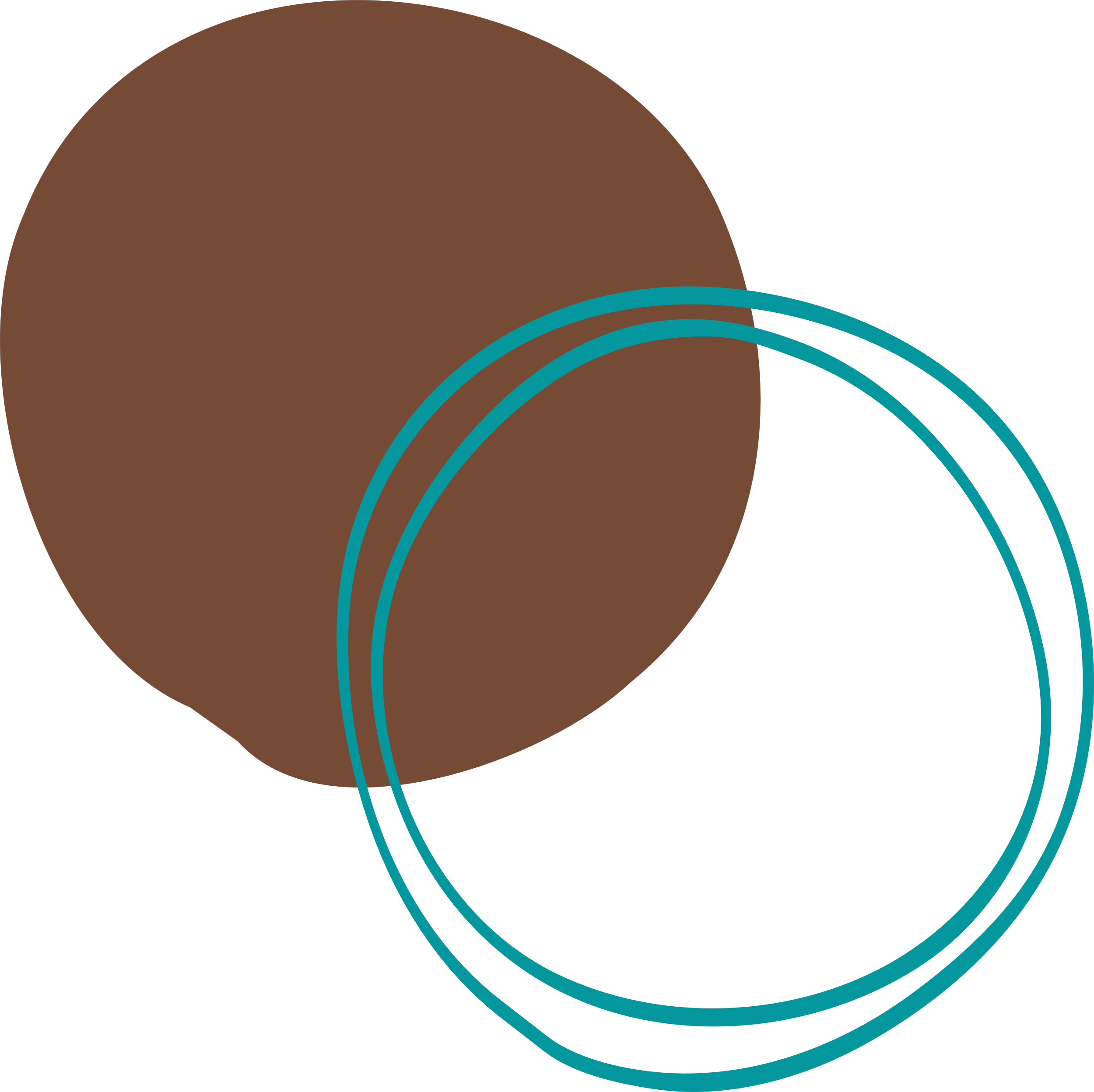 Activitate practică
Cum putem crea o întreprindere socială care să rezolve o problemă a comunității?
Grupați participanții în funcție de interesele lor față de o anumită problemă socială care le afectează comunitatea.
Cereți-le să noteze problema socială de care sunt interesați în centrul unei foi de hârtie. Puneți la dispoziția fiecărui participant notițe adezive și acordați-le cinci minute pentru a se gândi la posibile soluții pentru problema specifică identificată.
Cereți fiecărei echipe să discute asupra soluțiilor propuse și să creeze o întreprindere socială care să rezolve problema socială prin intermediul unei activități de afaceri.
Cereți-le să completeze profilul întreprinderii sociale, în baza tabelului următor.
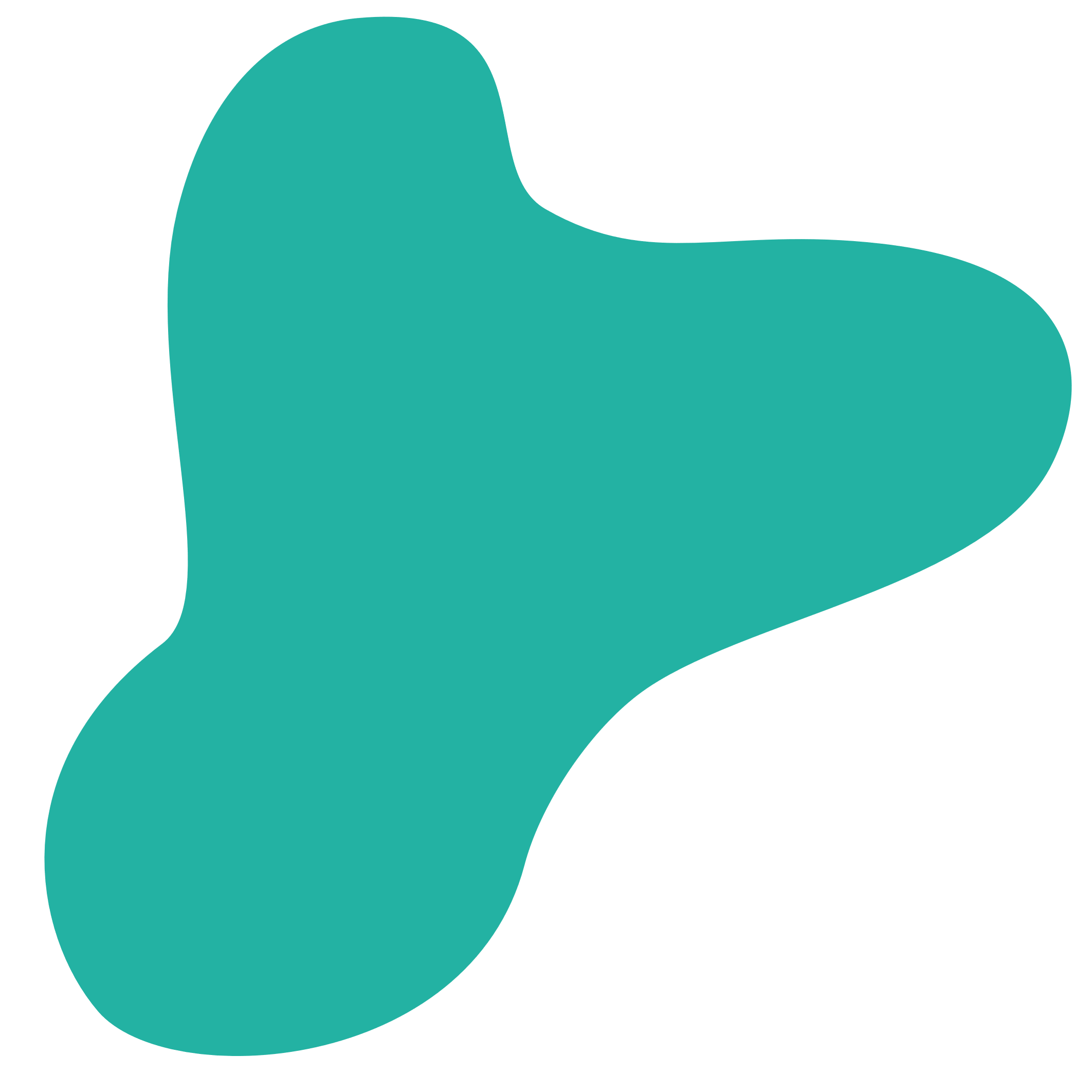 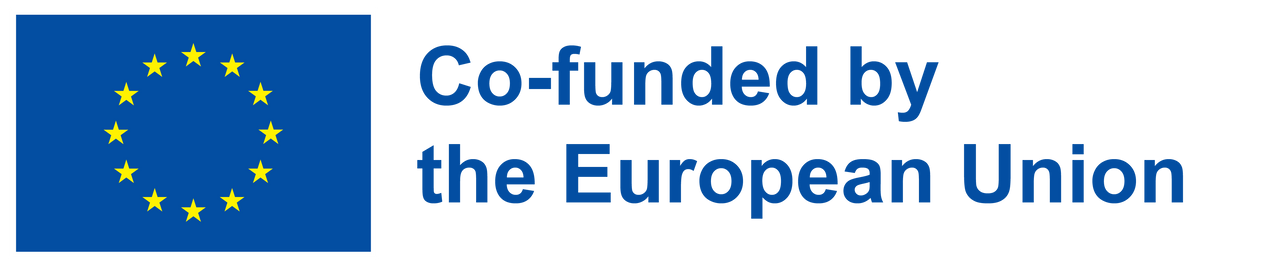 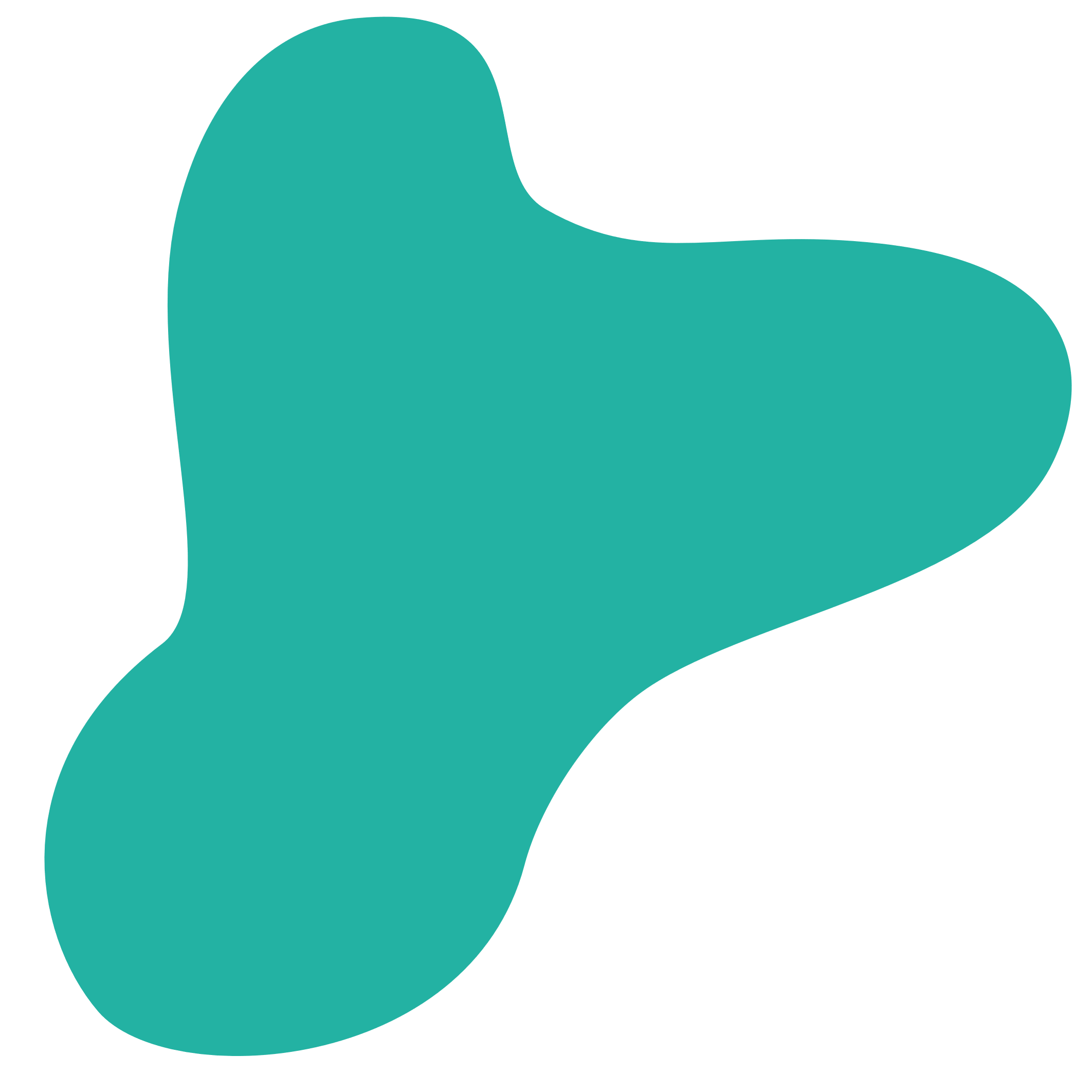 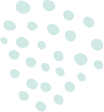 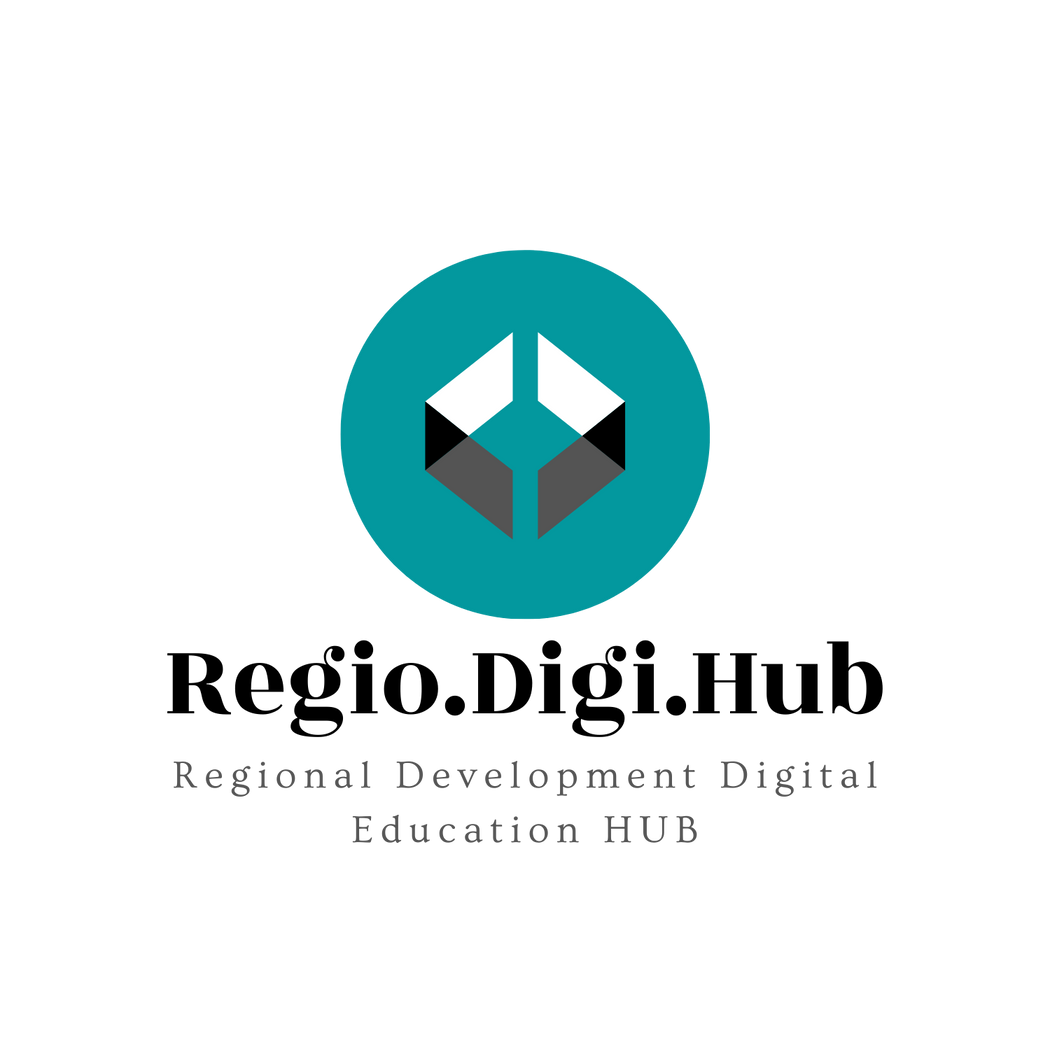 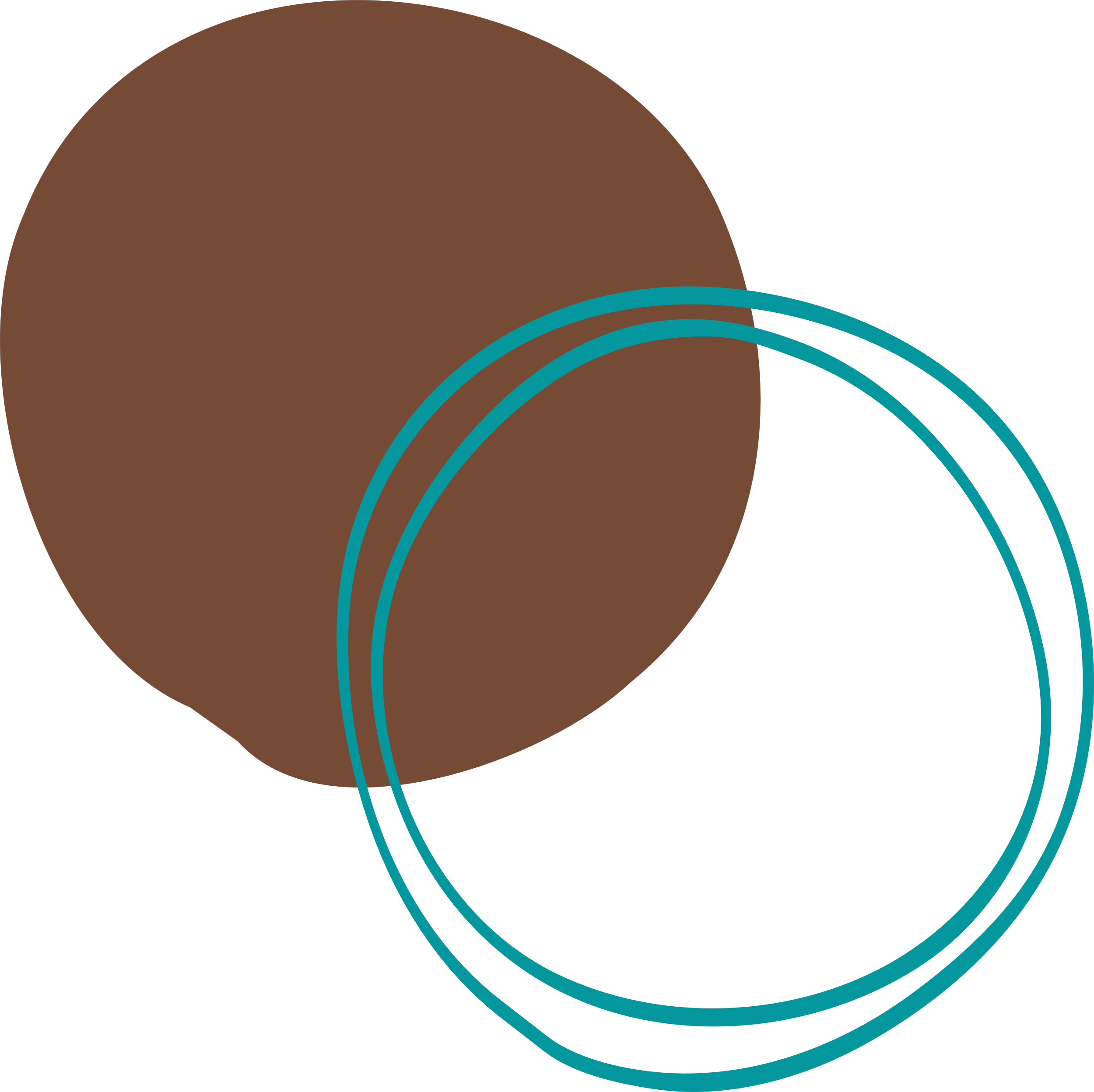 Activitate practică
Cum putem crea o întreprindere socială care să rezolve o problemă a comunității?
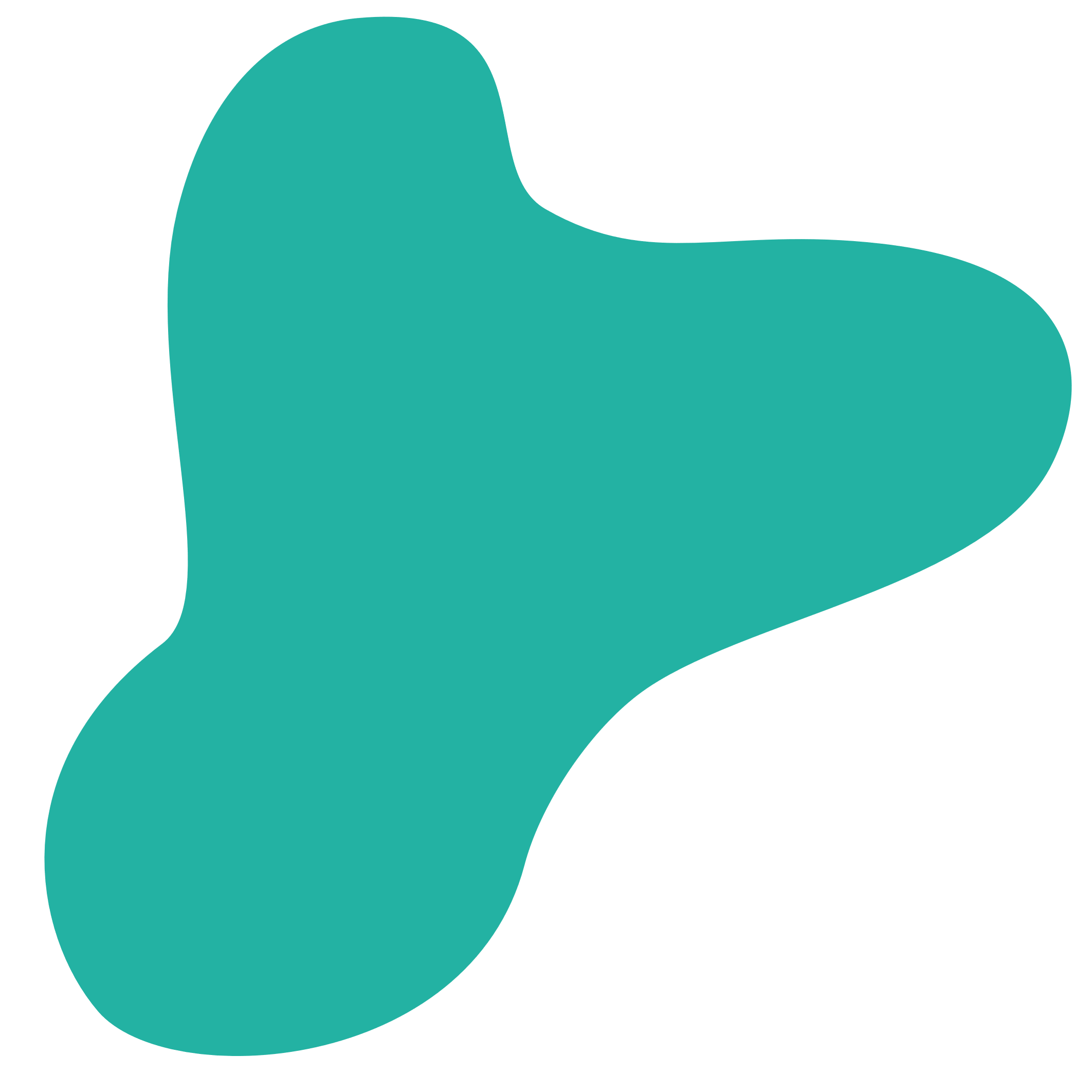 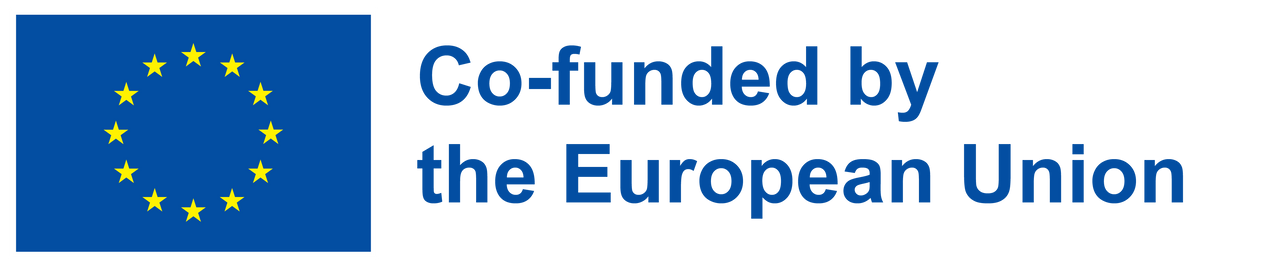 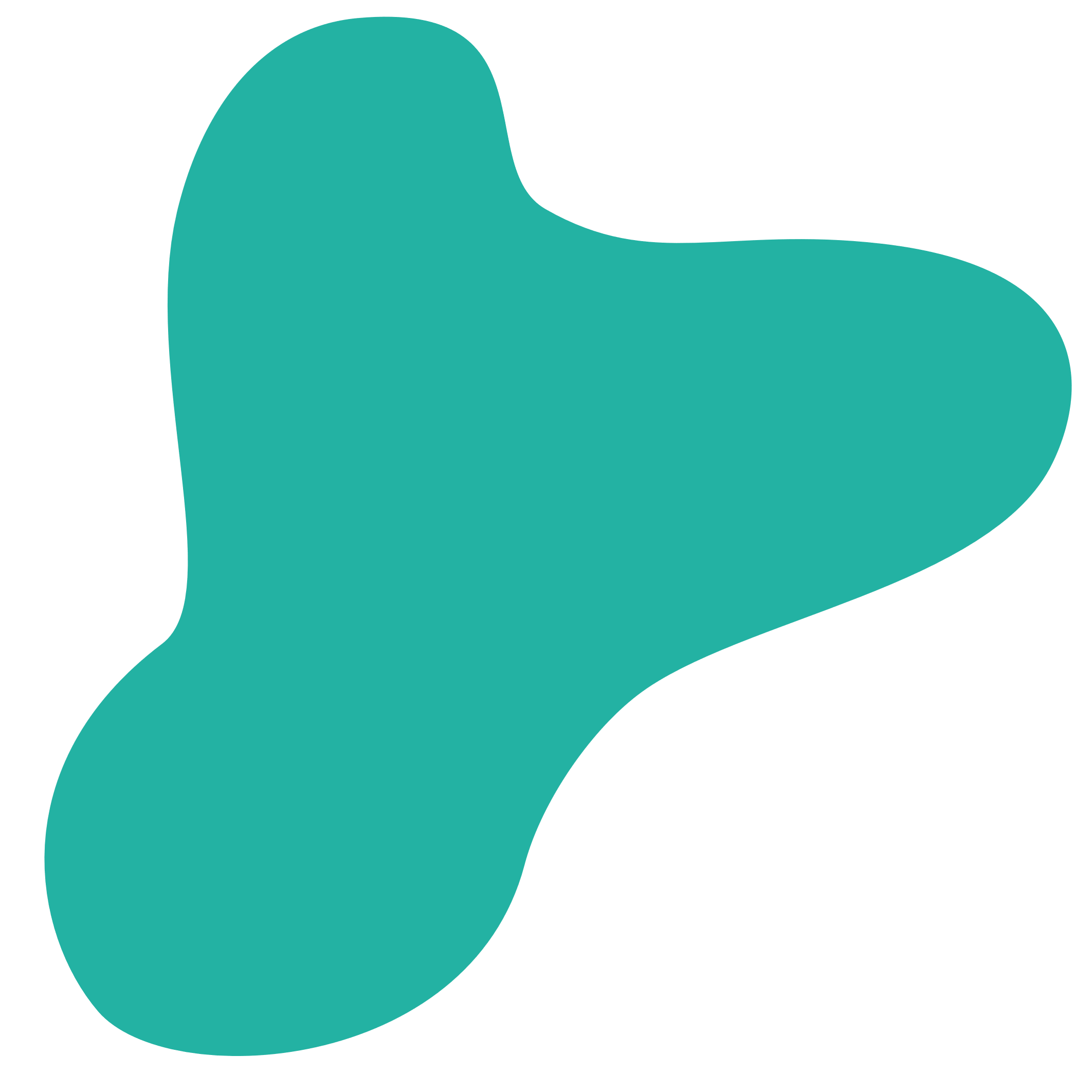 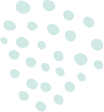 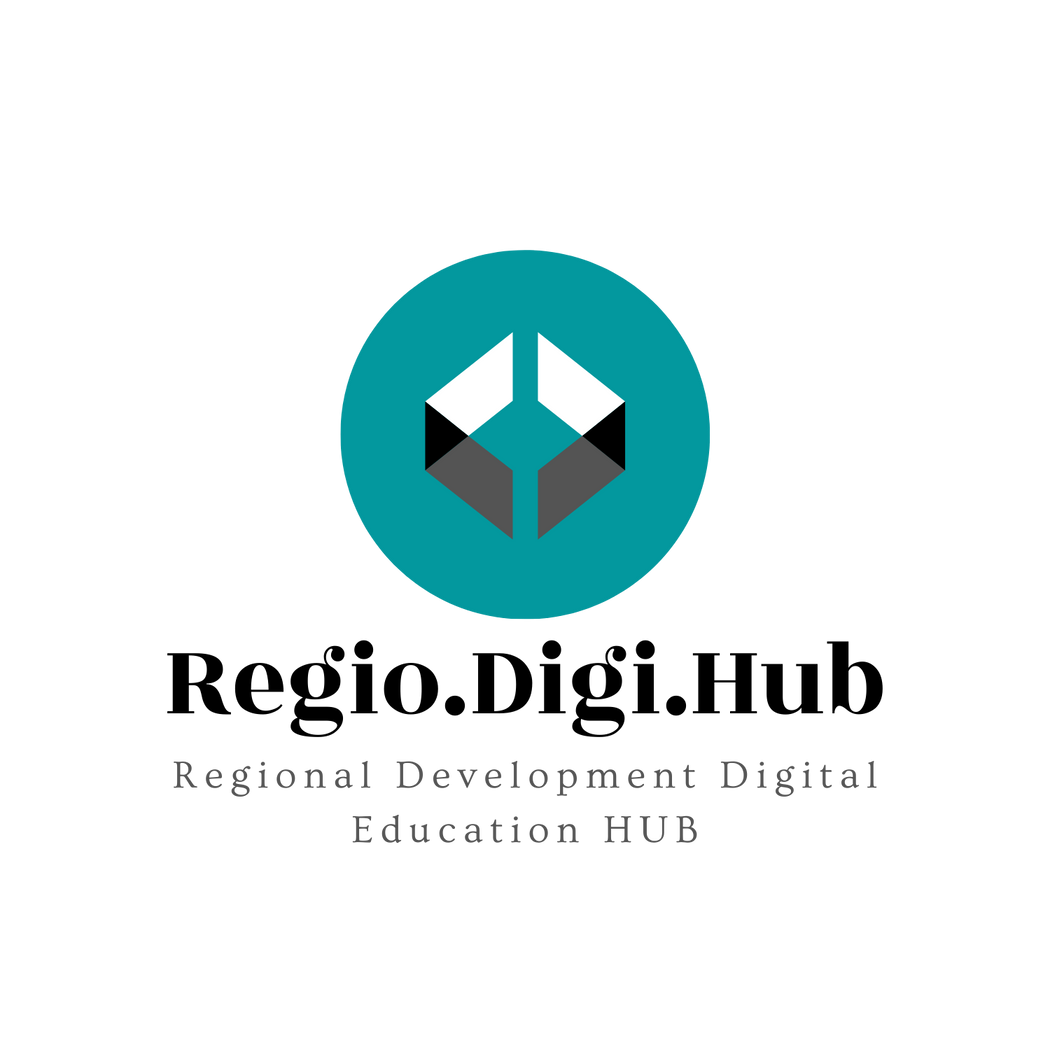 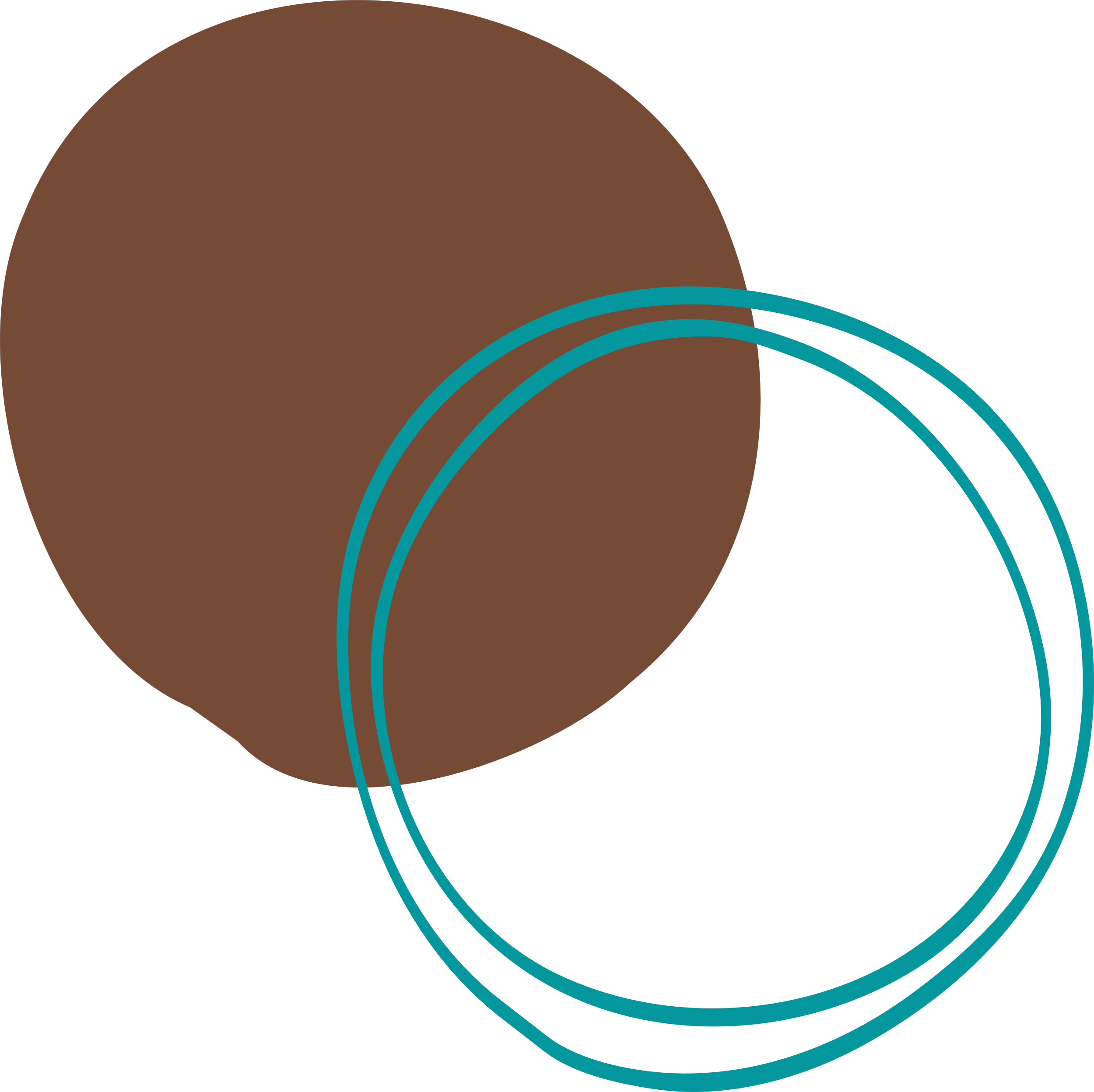 Activitate practică
Cum putem crea o întreprindere socială care să rezolve o problemă a comunității?
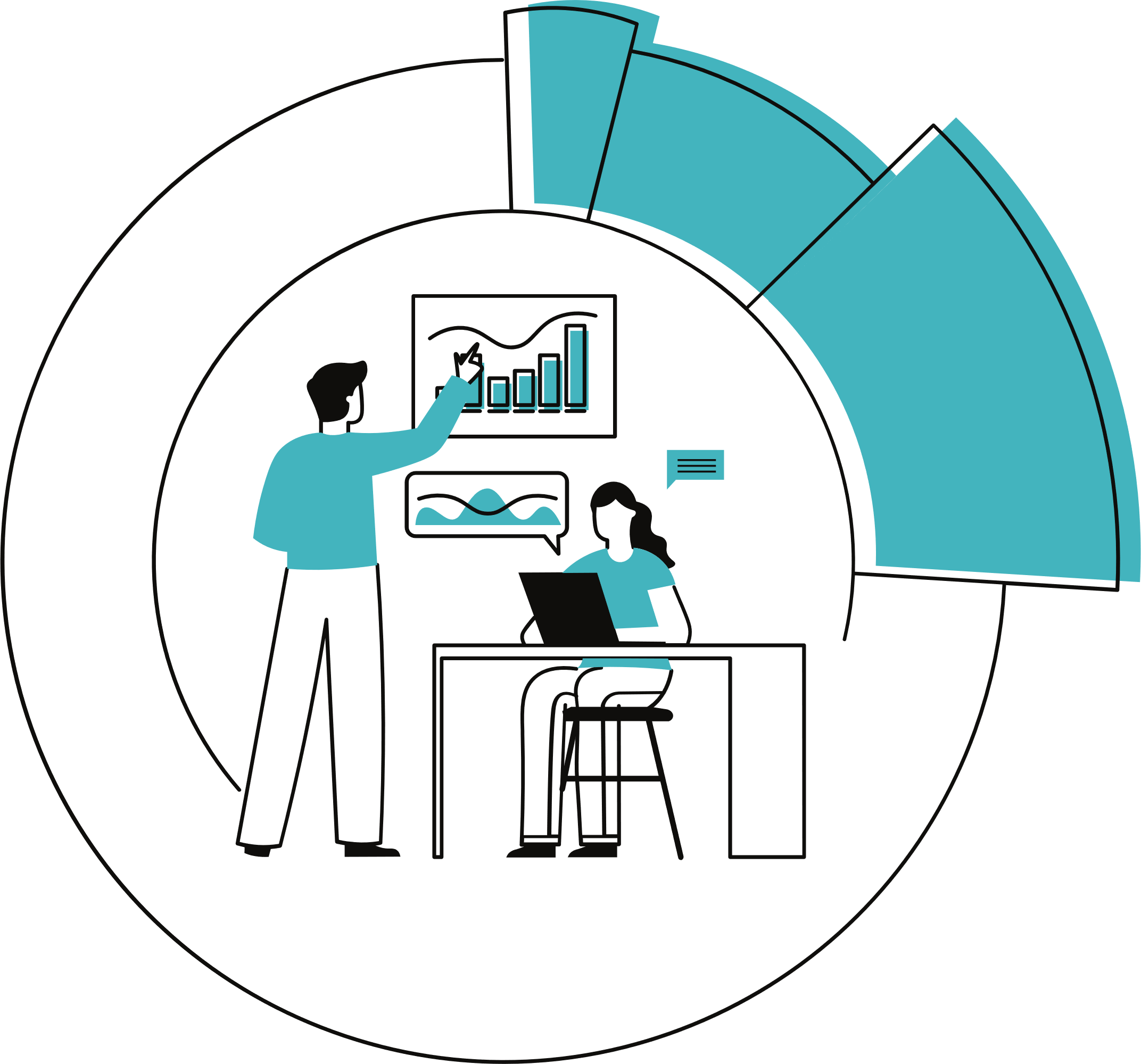 Fiecare grup este invitat să își prezinte propunerea de întreprindere socială, iar ceilalți participanți sunt încurajați să ofere feedback
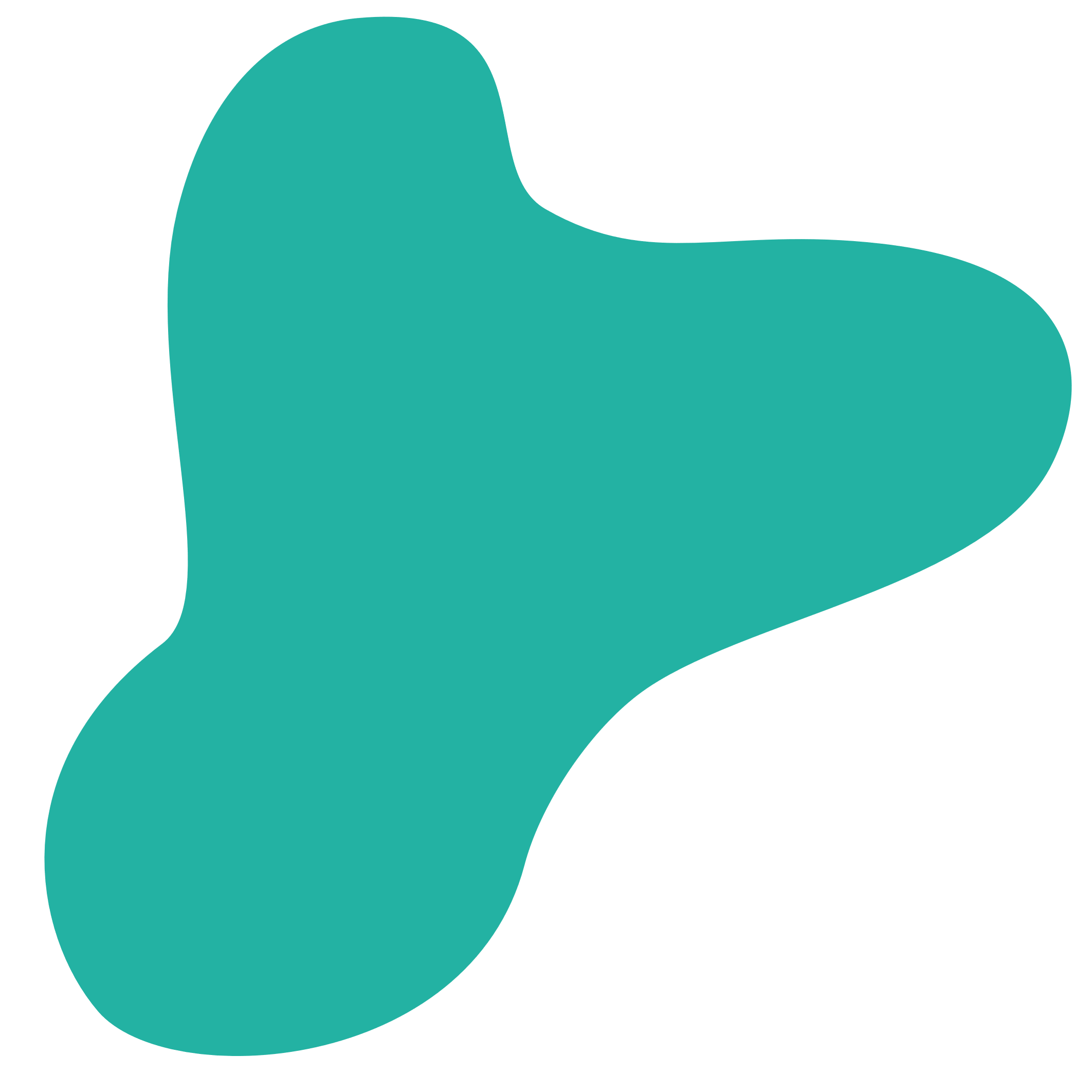 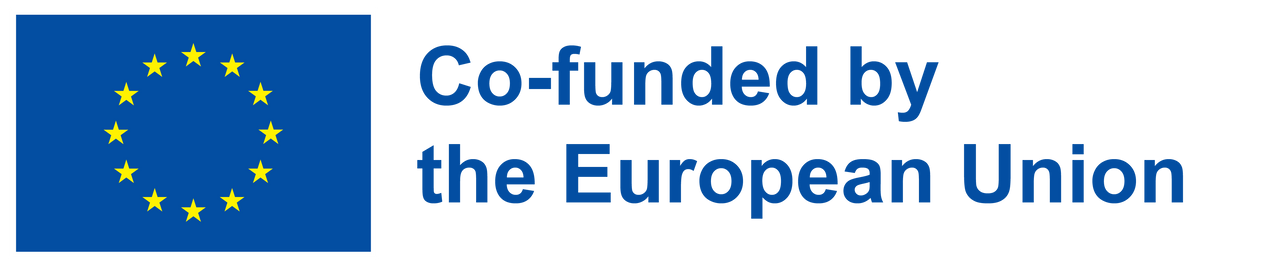 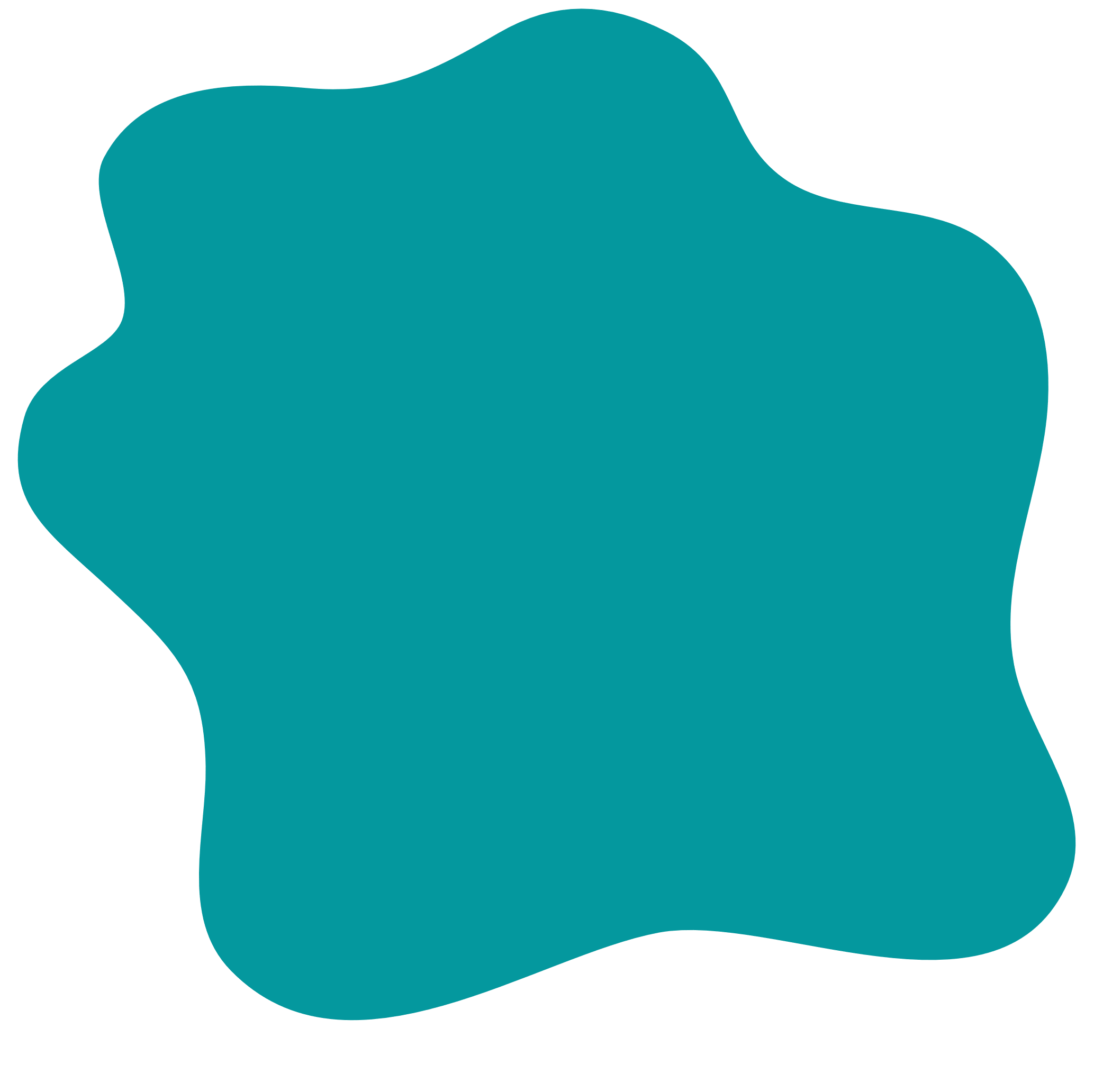 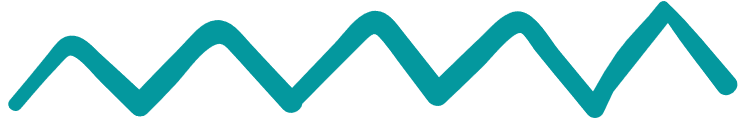 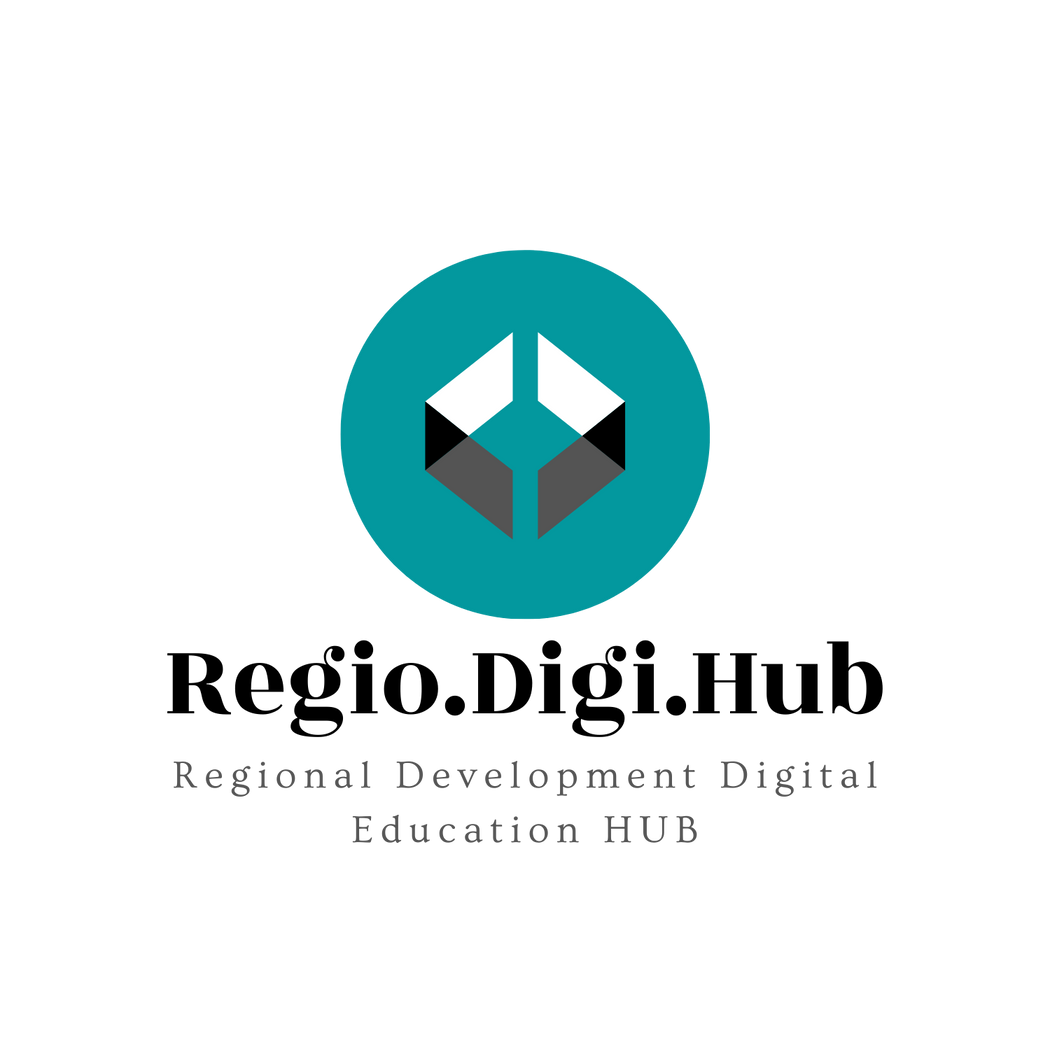 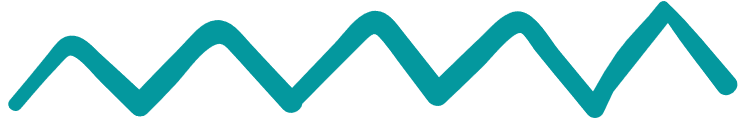 Referințe:
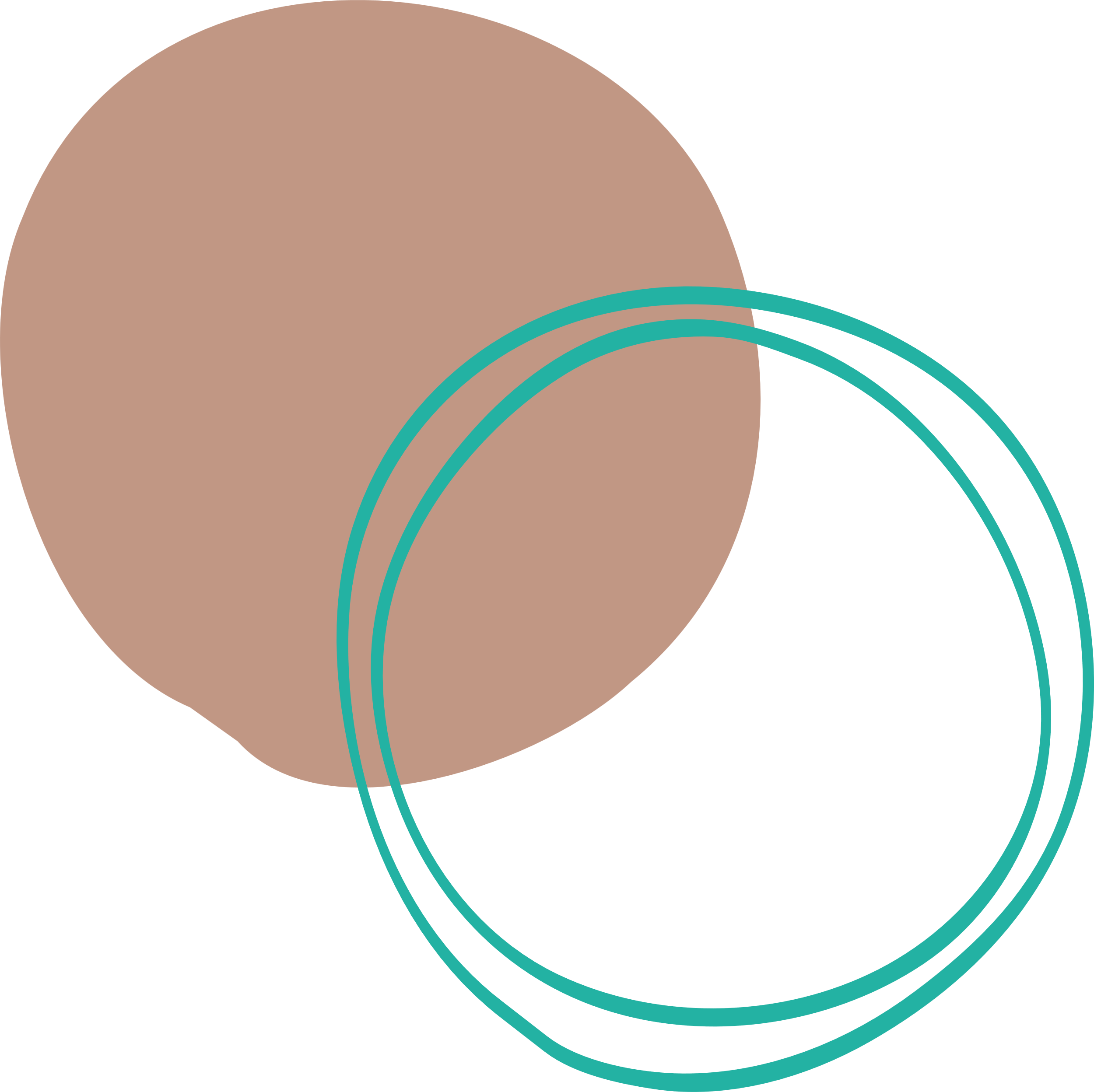 Ce este antreprenoriatul social? Definiții
Antreprenoriatul social: definiții și exemple 
Antreprenoriatul social și întreprinderile sociale
Antreprenoriatul social: definiții, tipuri și exemple
Impactul social și întreprinderile sociale: realități și statistici
Abilitățile-cheie ale antreprenorilor sociali de succes
Antreprenoriatul social – un instrument în dezvoltarea regională
(PDF) Întreprinderile sociale – catalizatori ai dezvoltării locale și regionale durabile 
(PDF) Leadershipul în întreprinderile sociale: cum să vă gestionați echipa și pe dumneavoastră
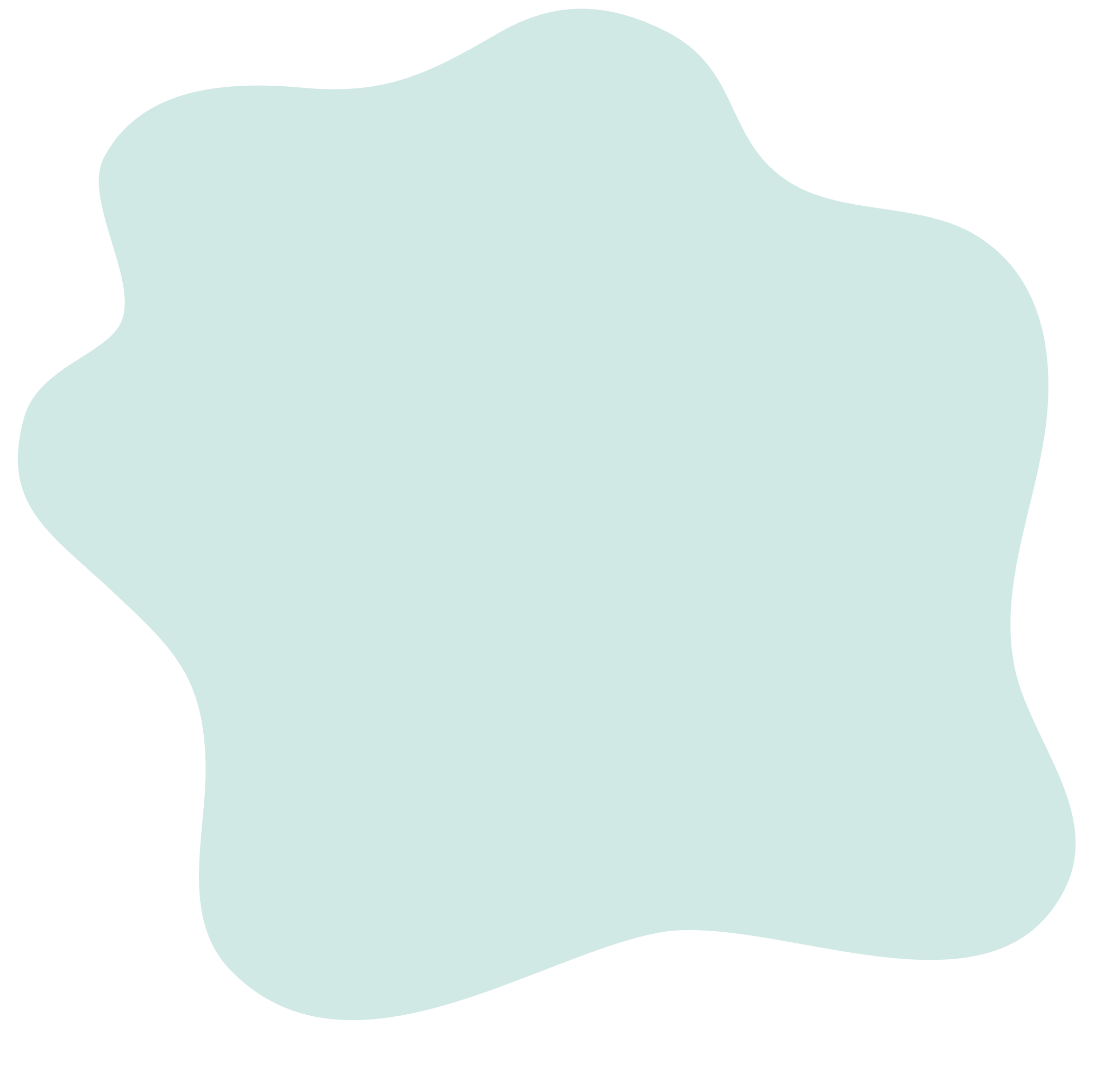 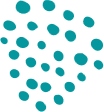 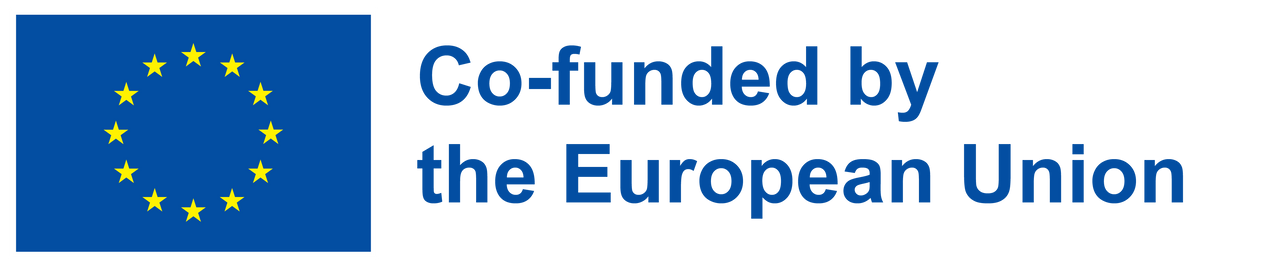 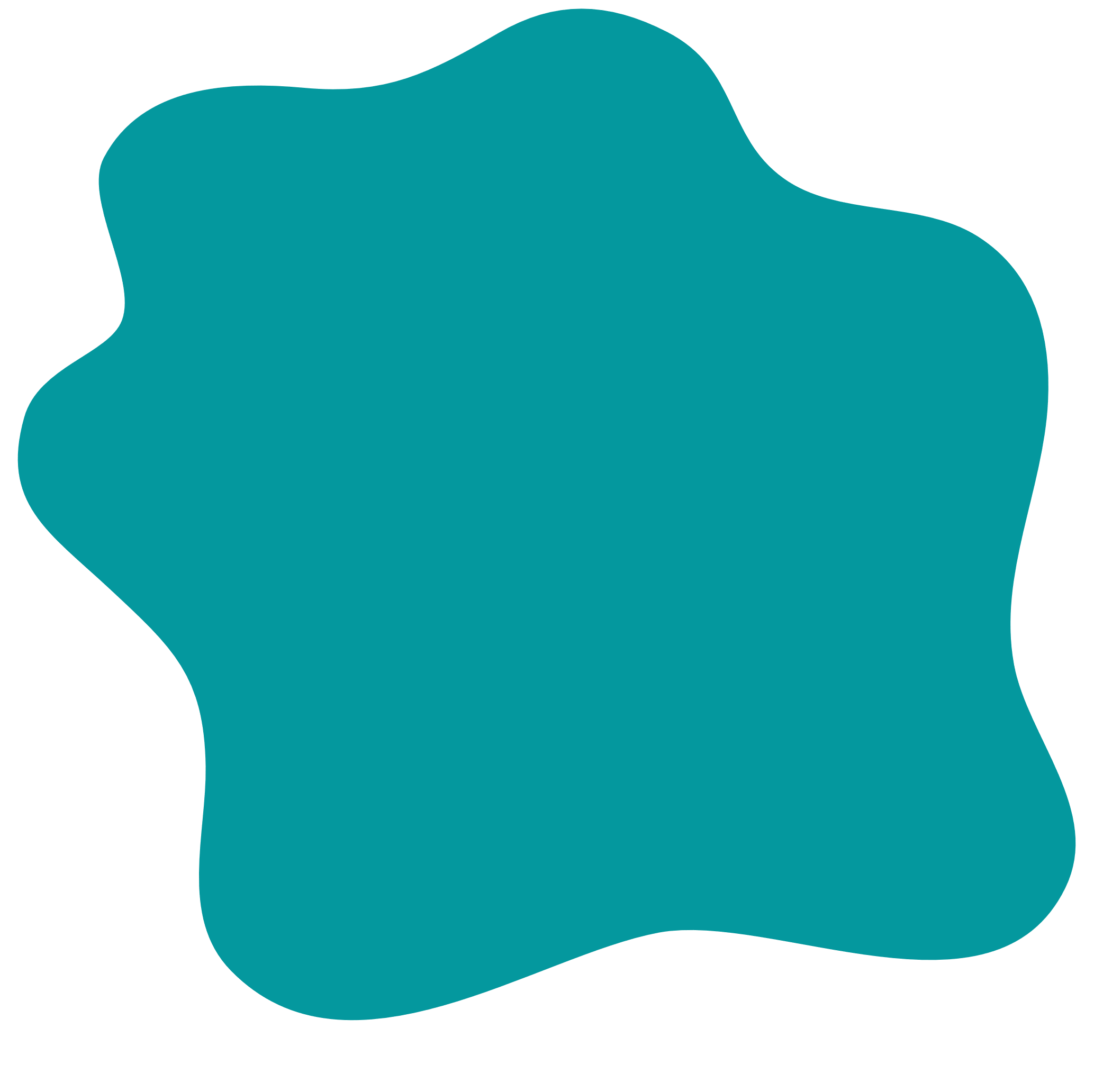 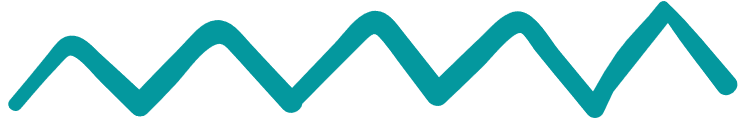 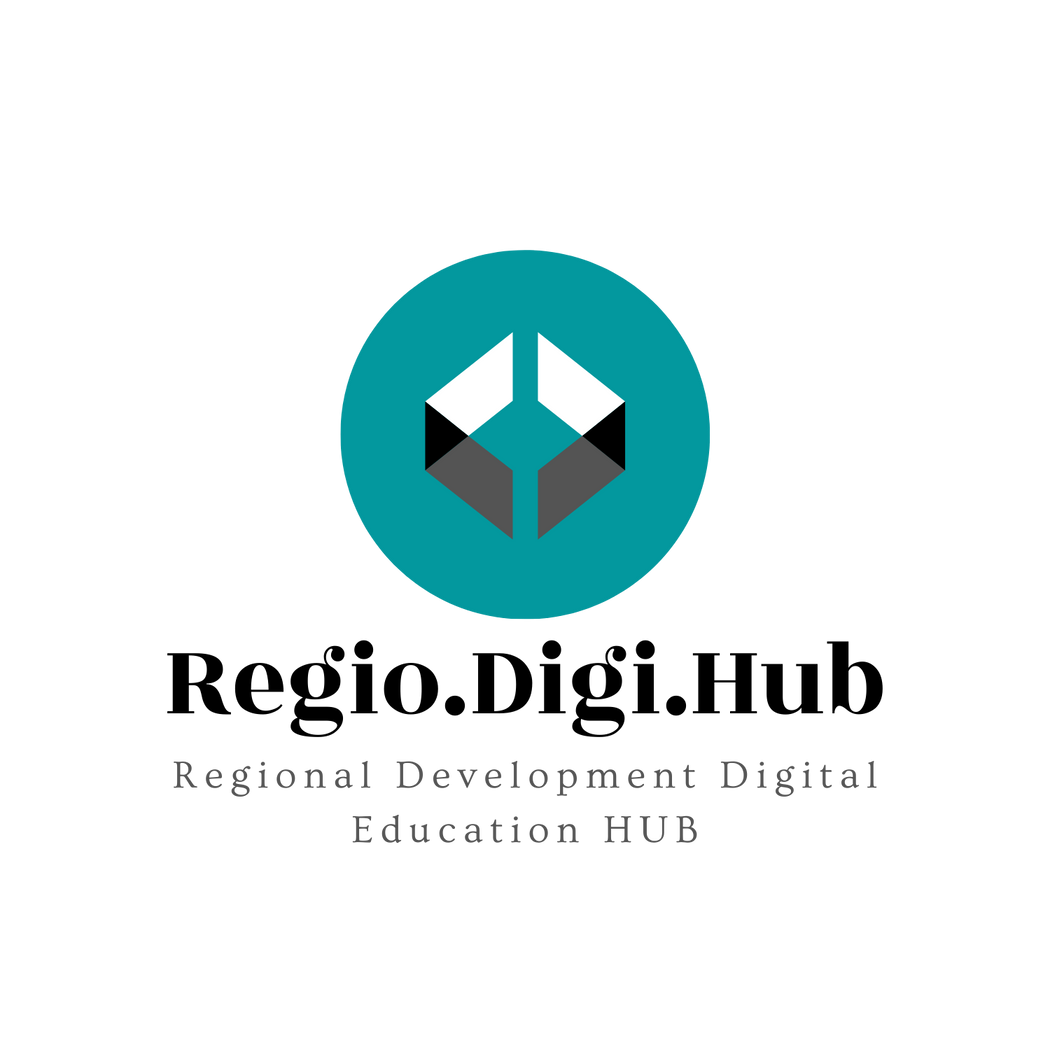 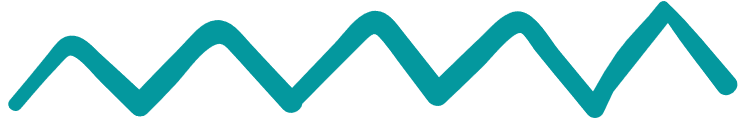 Referințe:
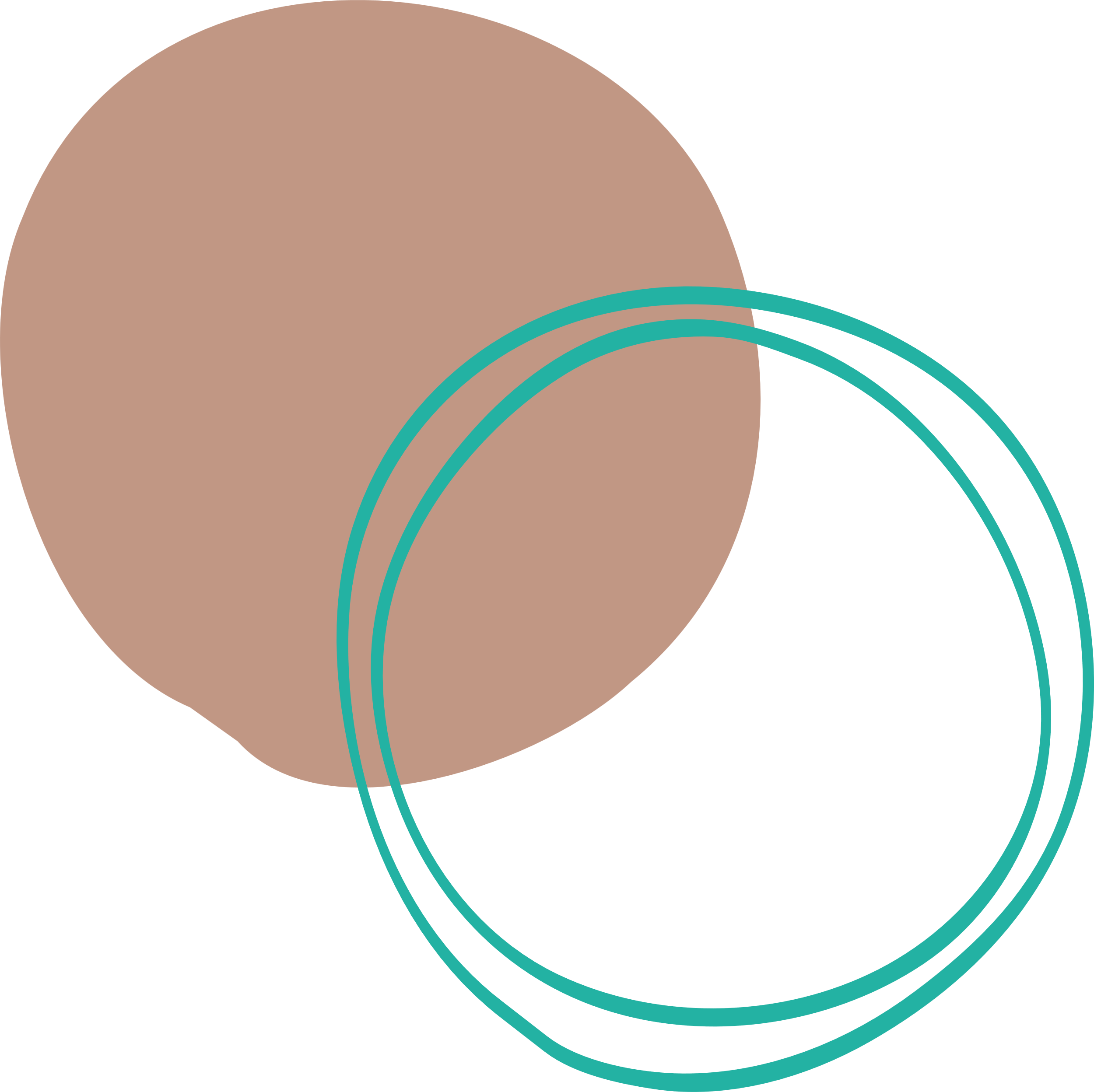 6 pași pentru a deveni un antreprenor social de succes 
Șase modalități de abordare a antreprenoriatului social
Cinci tendințe în antreprenoriatul social
Abilități de viață în dezvoltarea antreprenorilor sociali
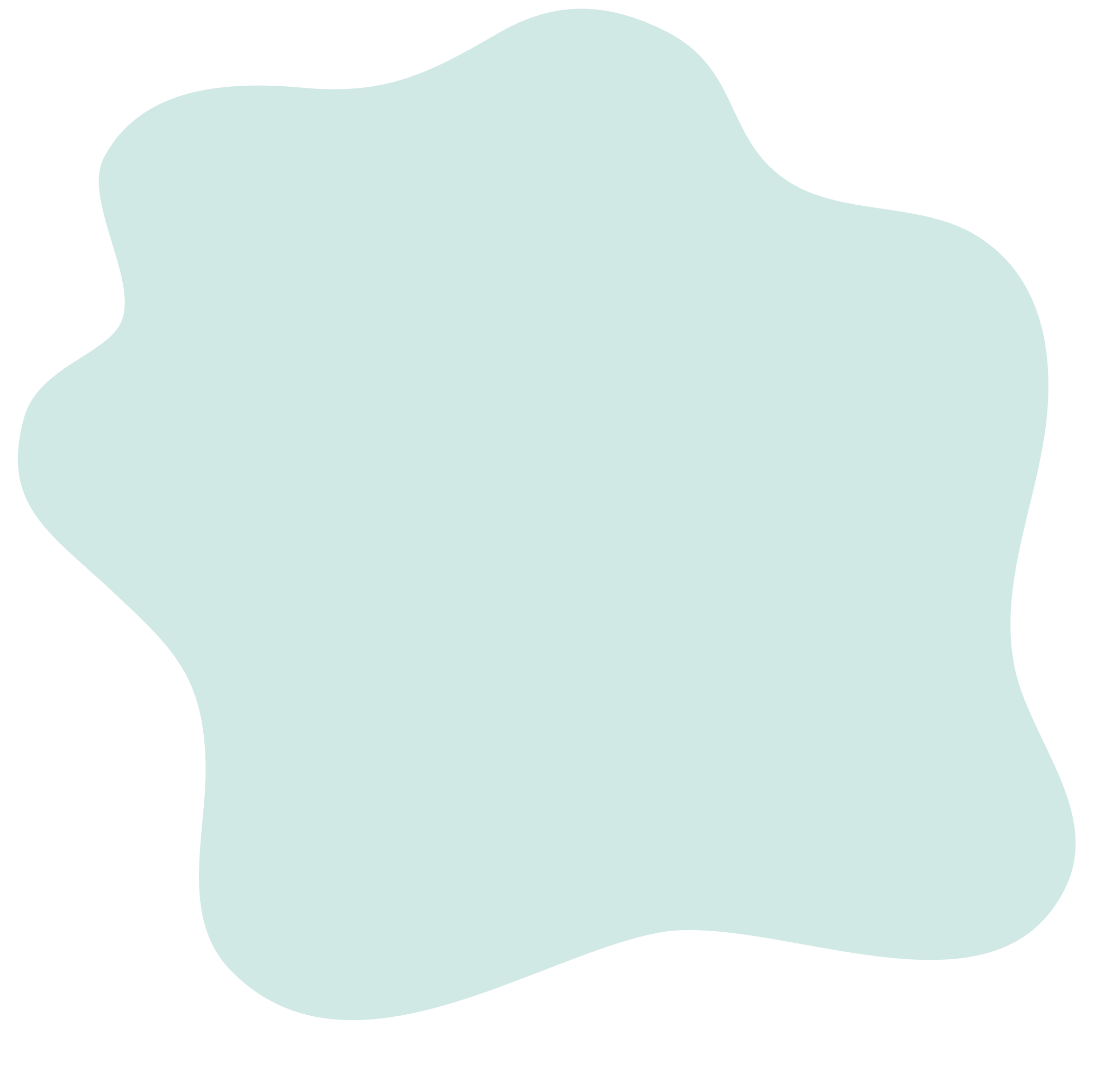 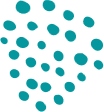 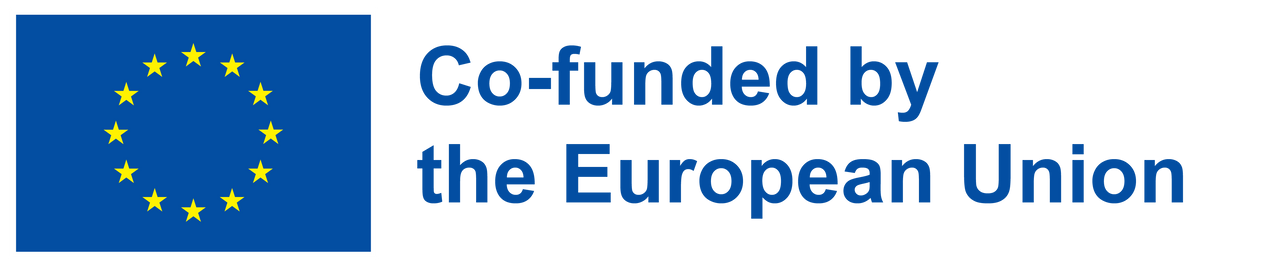 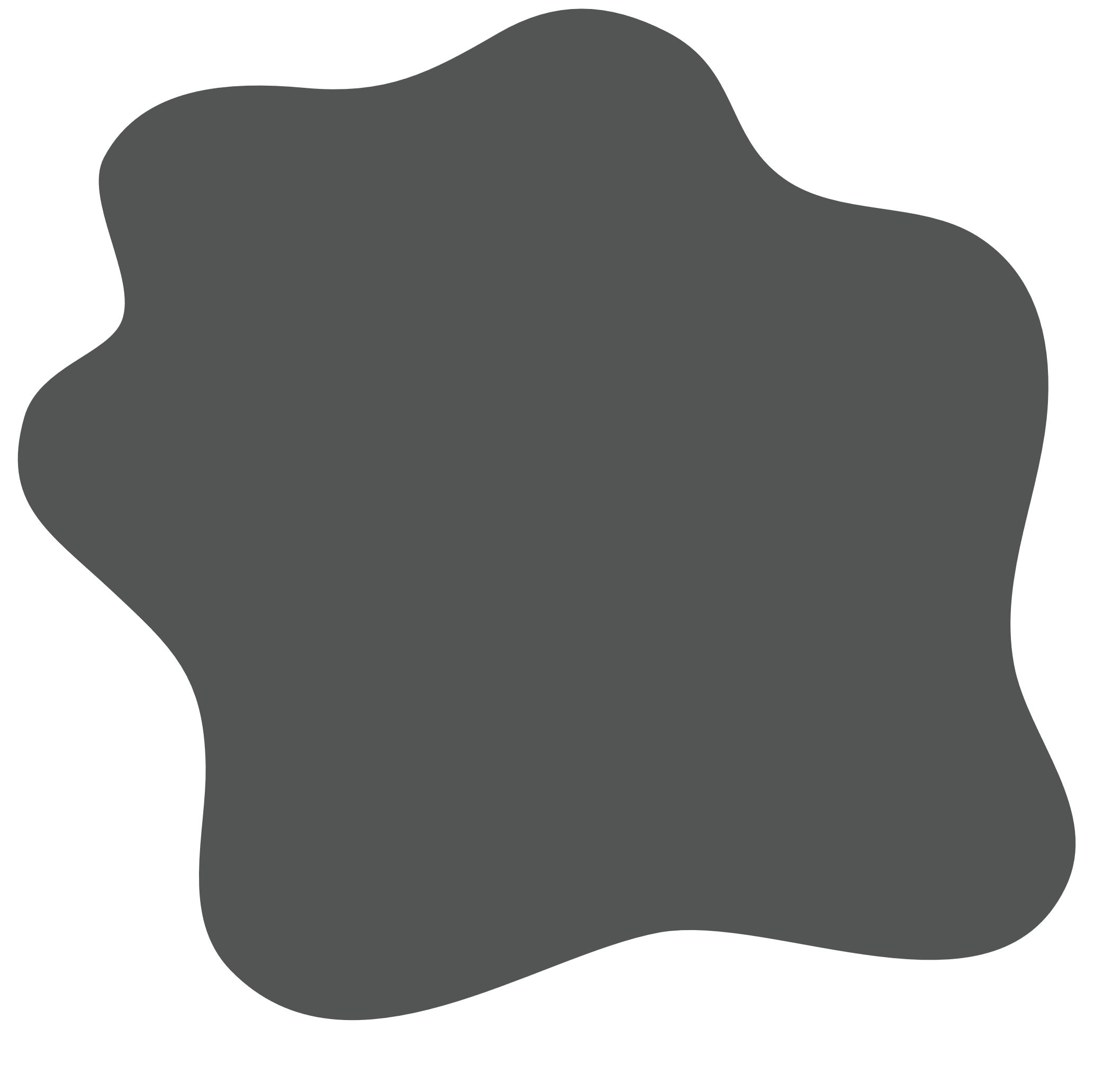 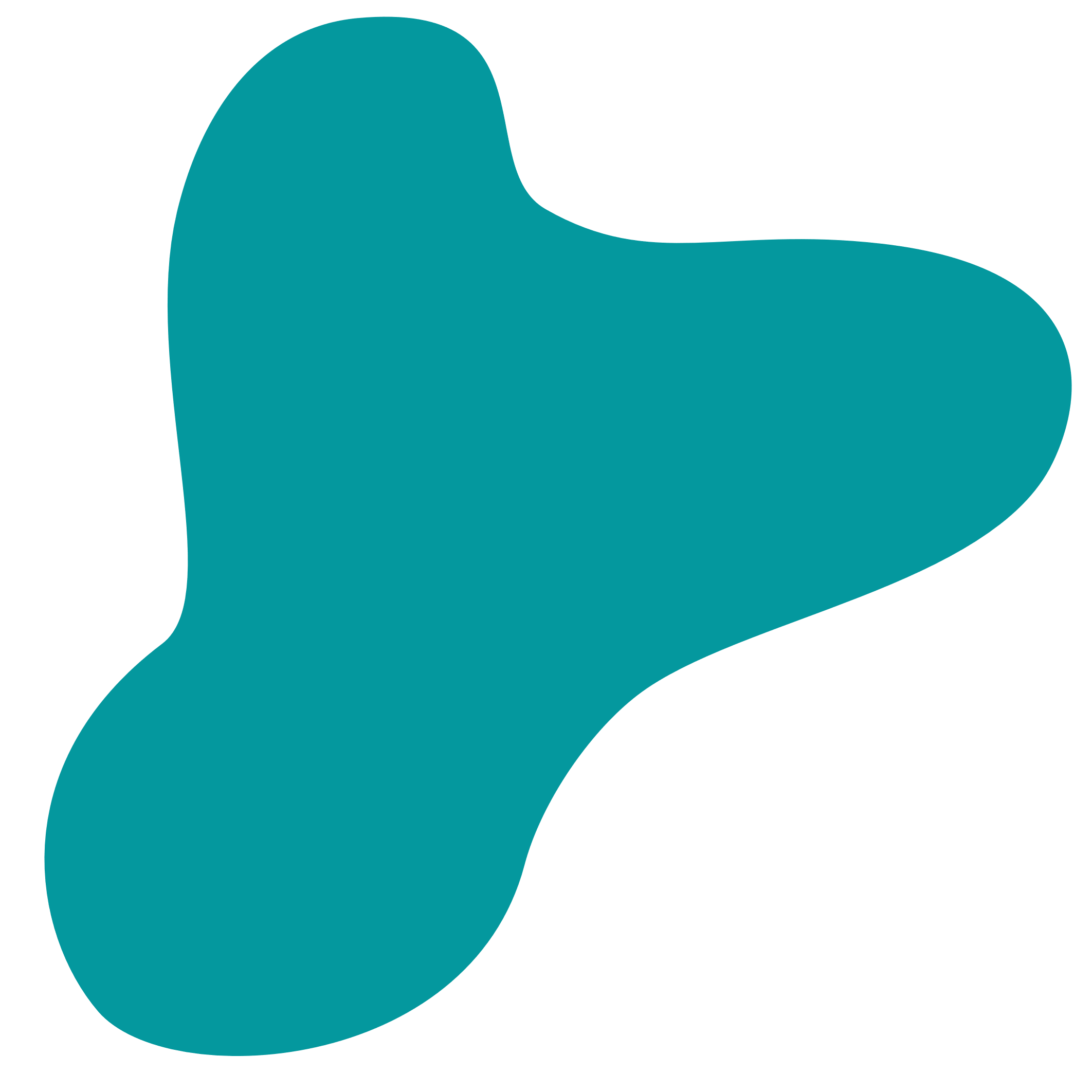 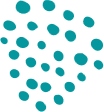 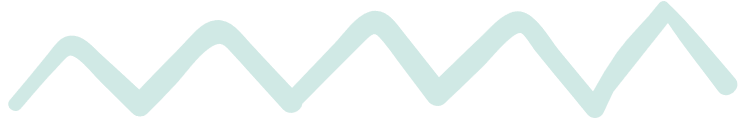 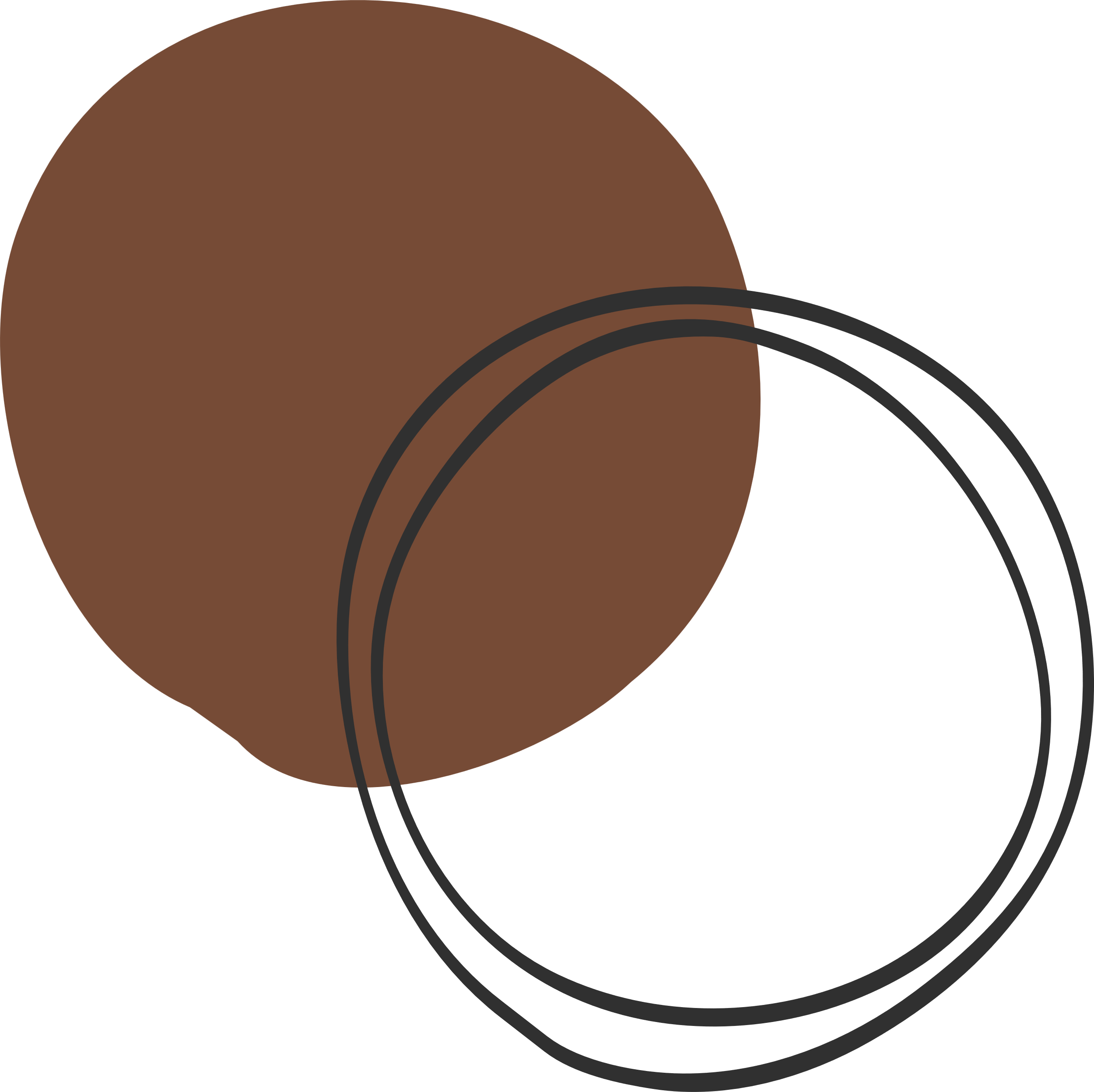 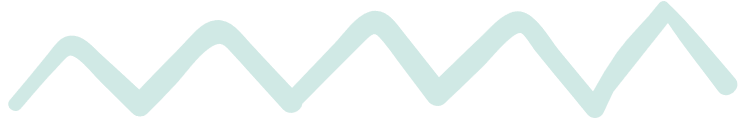 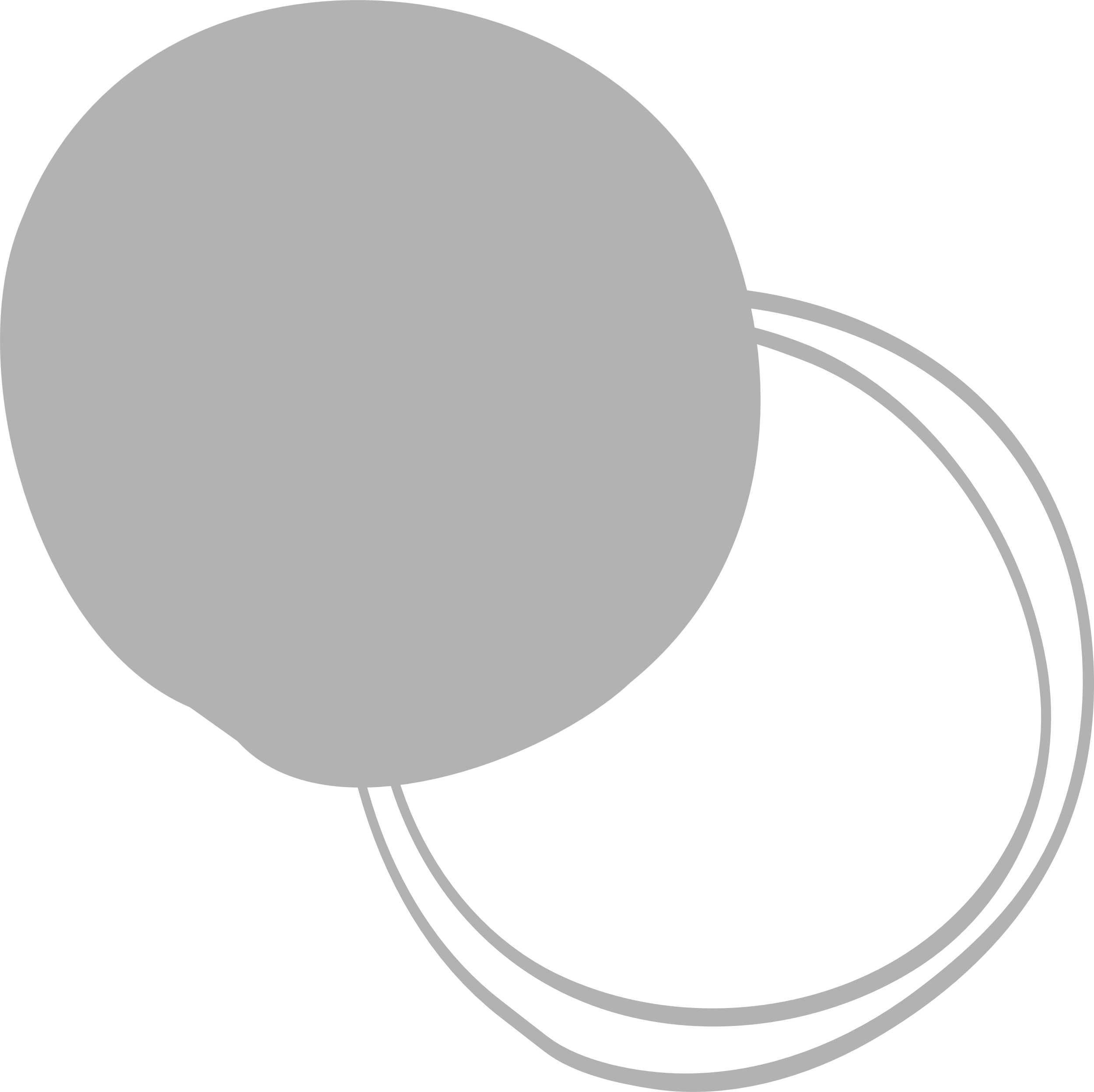 Vă mulțumim!
@Regio.Digi.Hub
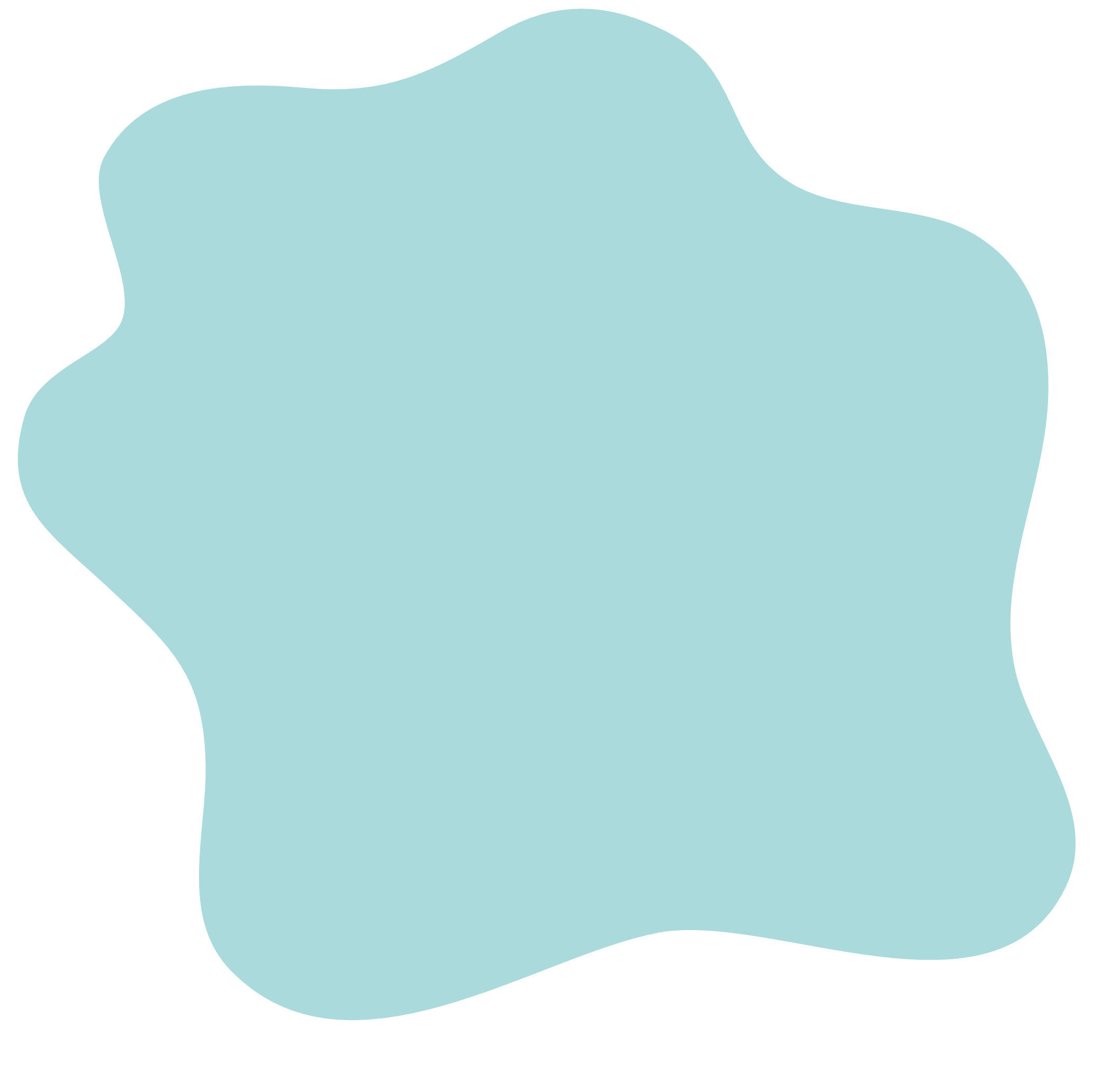 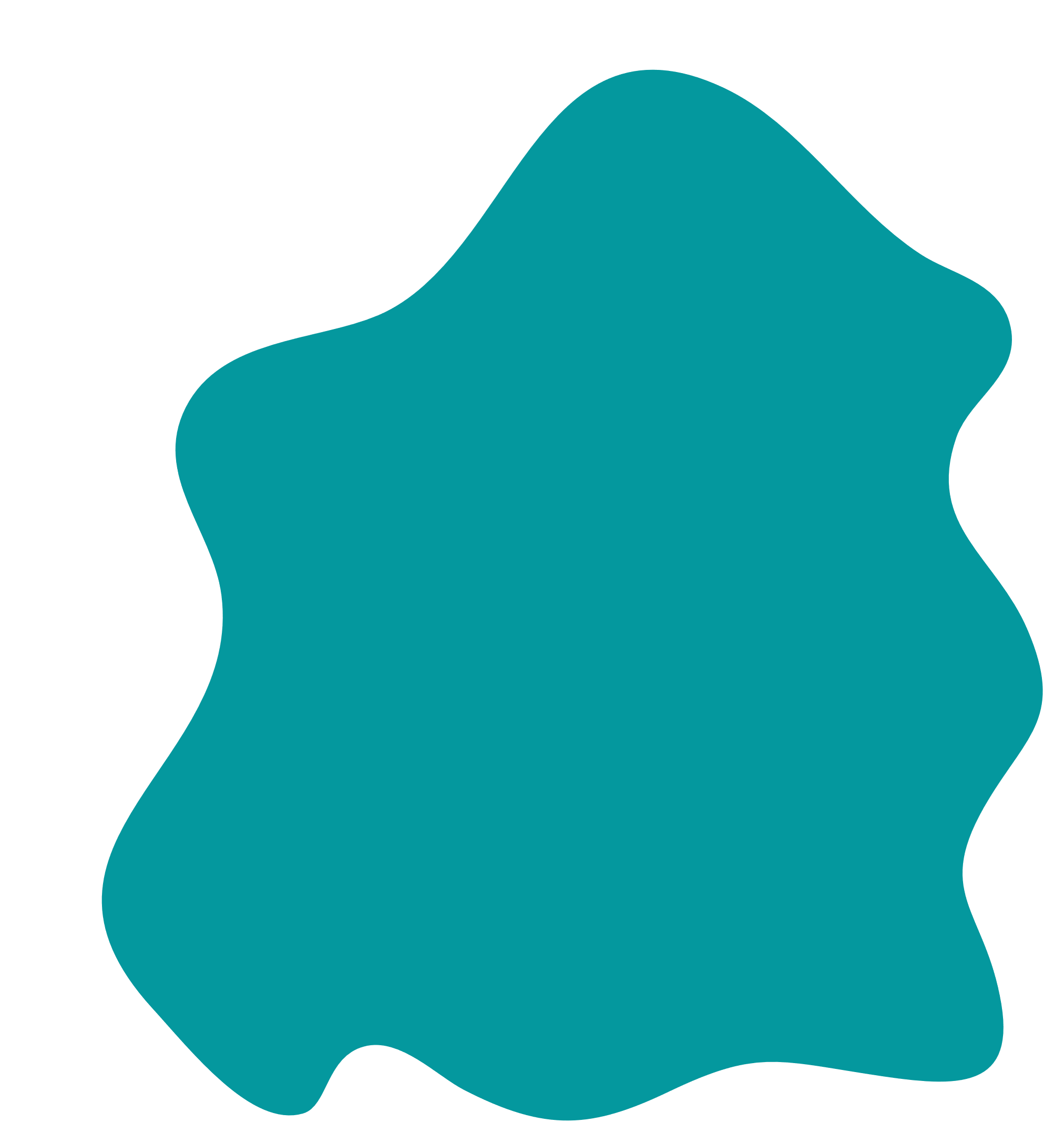 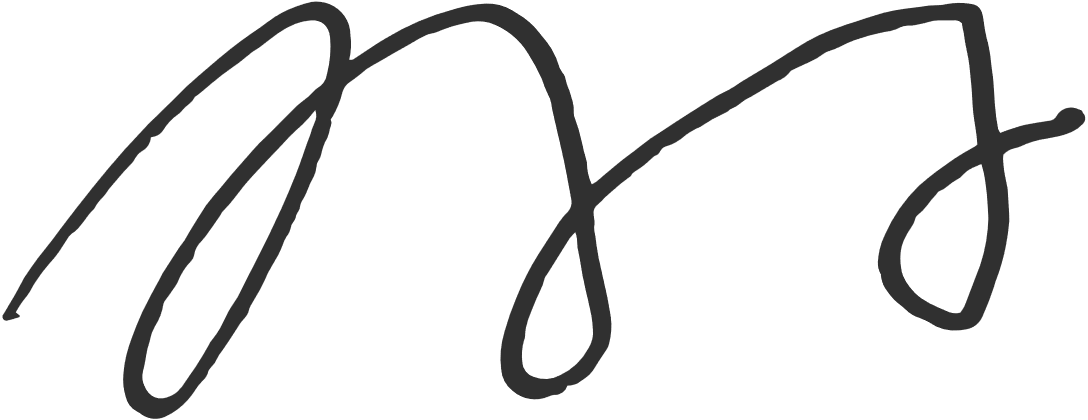 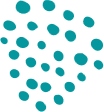 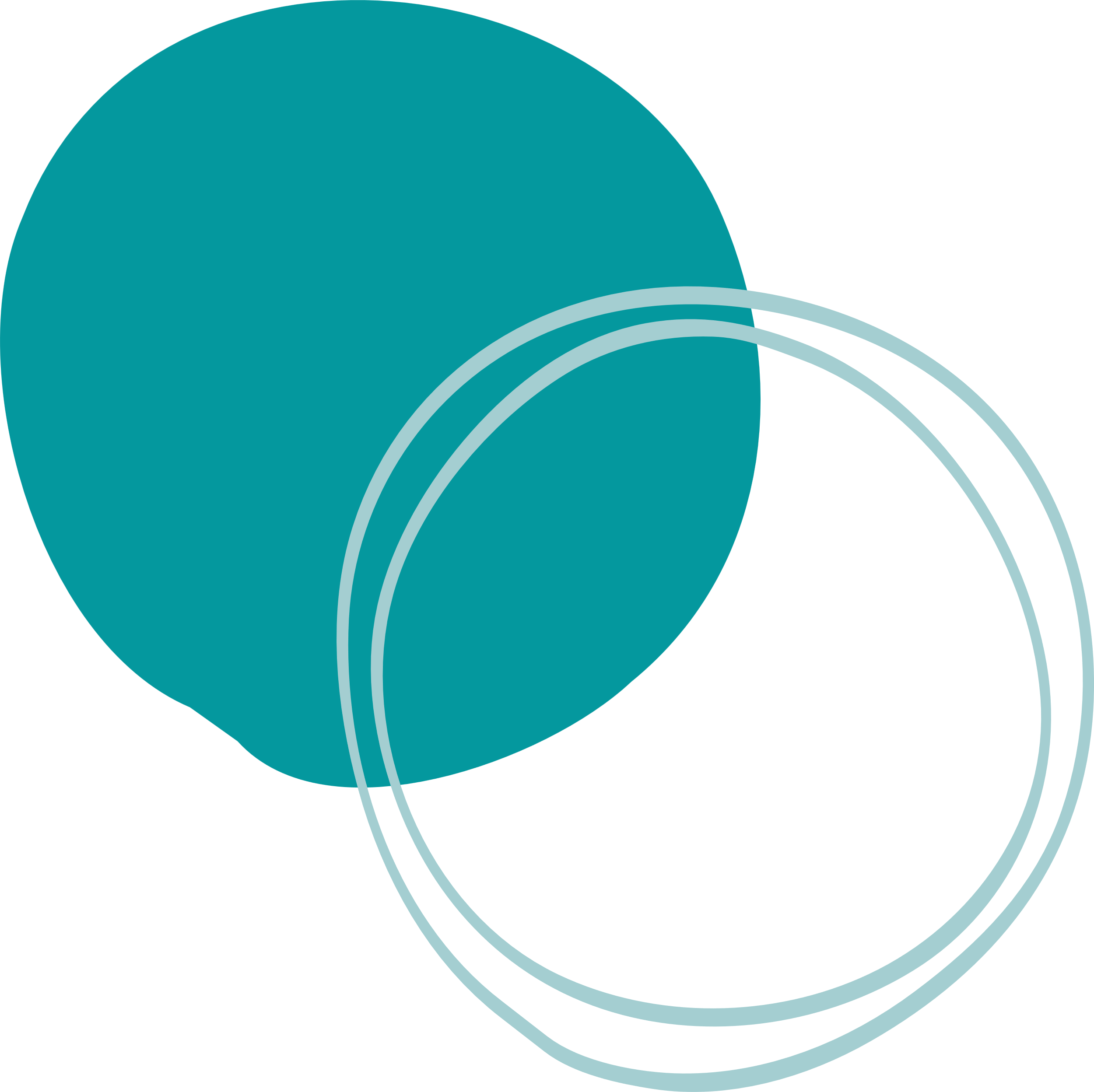 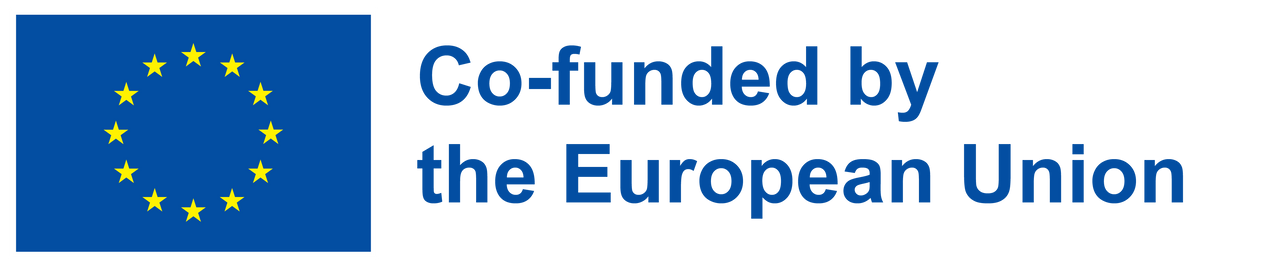